PLEASESTANDBY
OUR LIVESTREAM
WILL BEGIN SOON
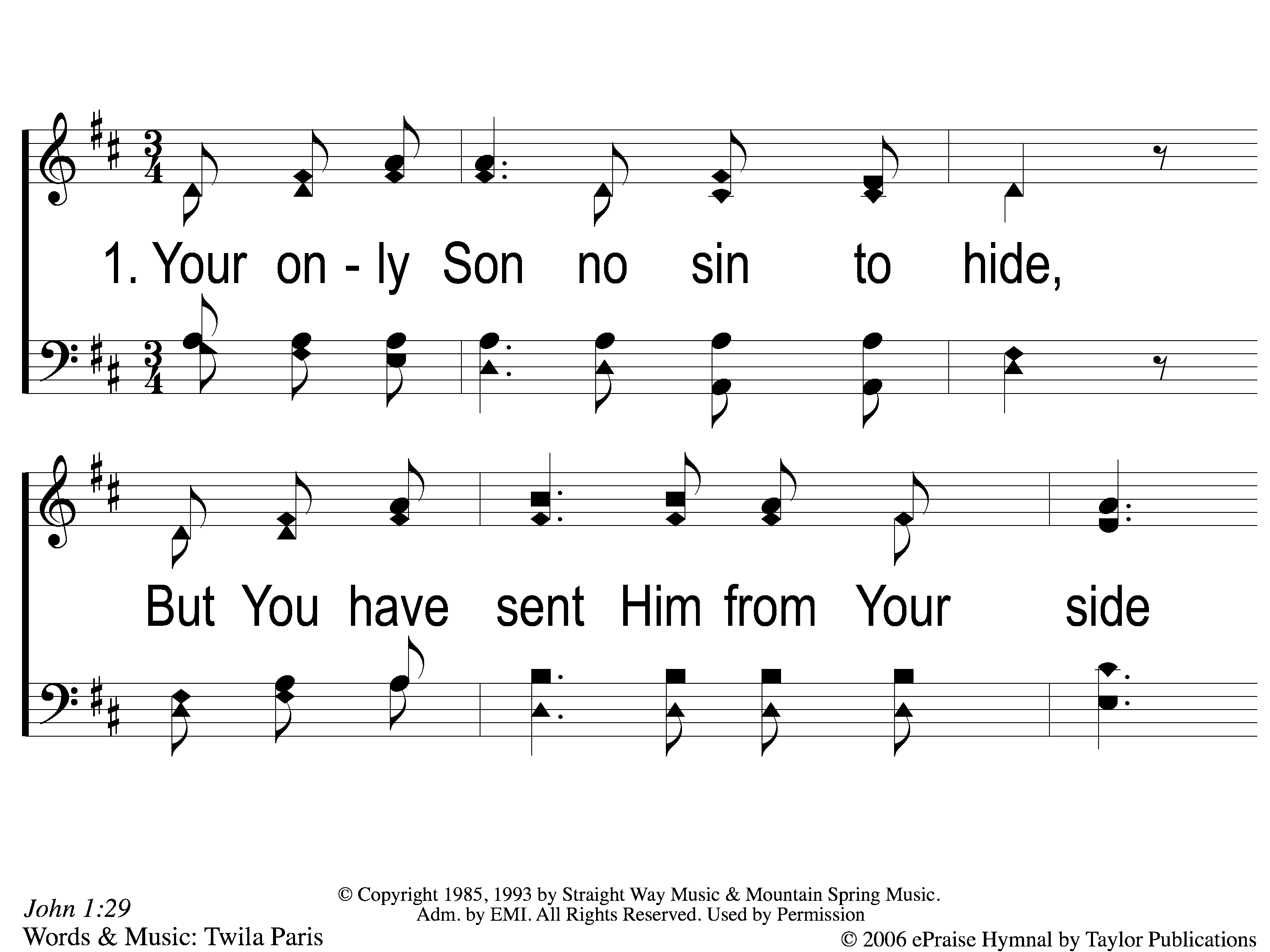 Lamb of God
176
1-1 Lamb of God
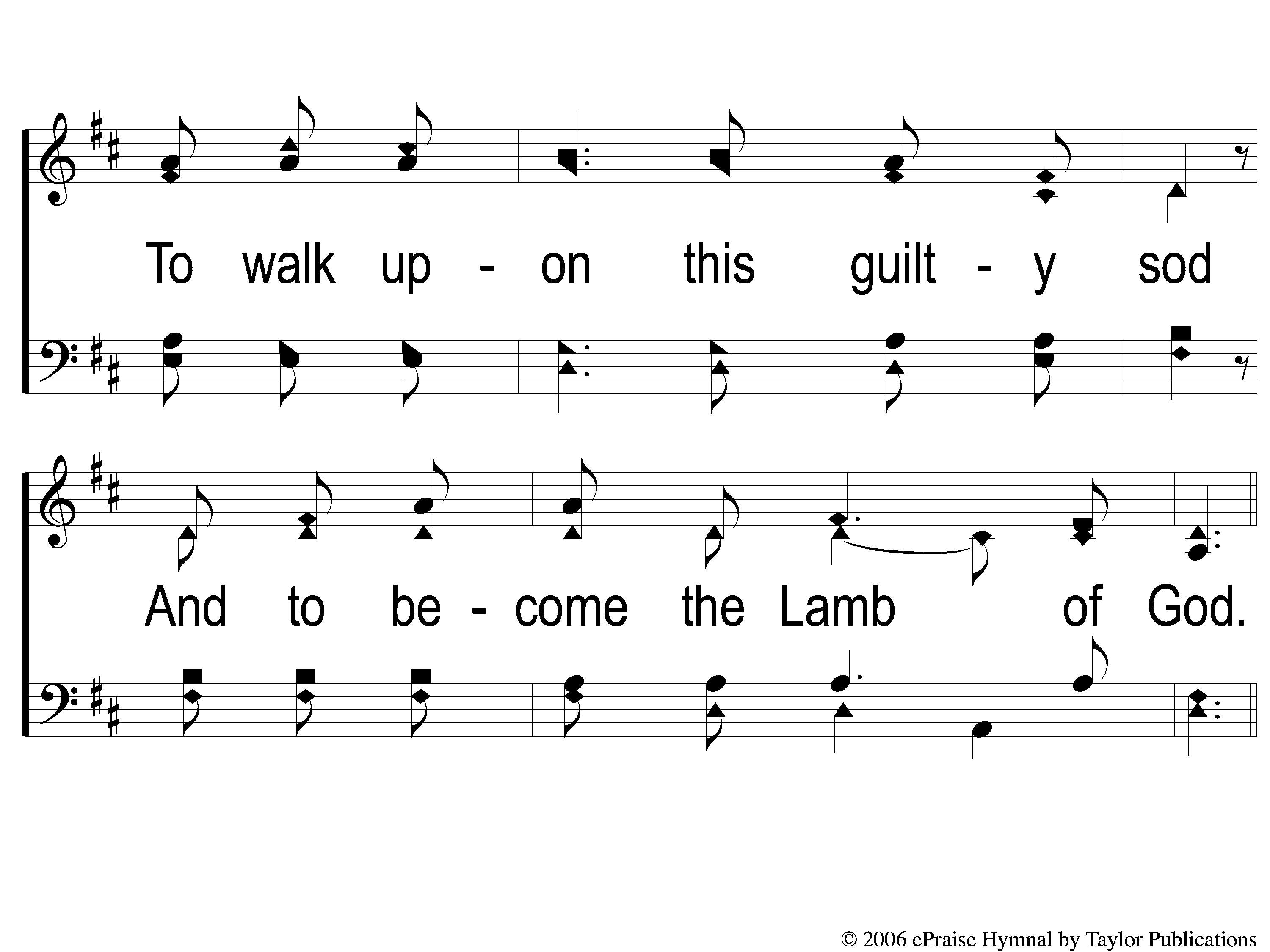 Lamb of God
176
1-2 Lamb of God
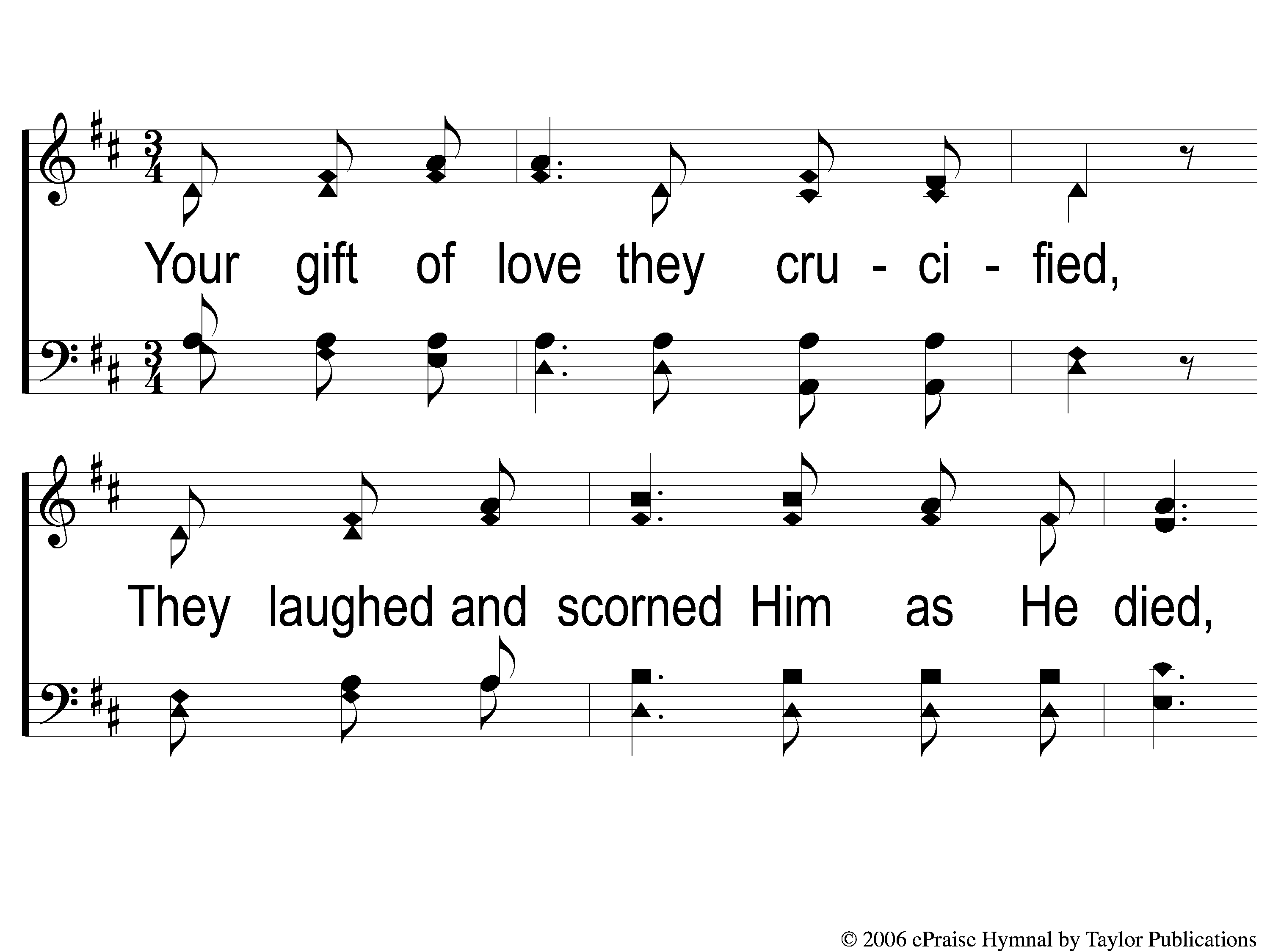 Lamb of God
176
1-3 Lamb of God
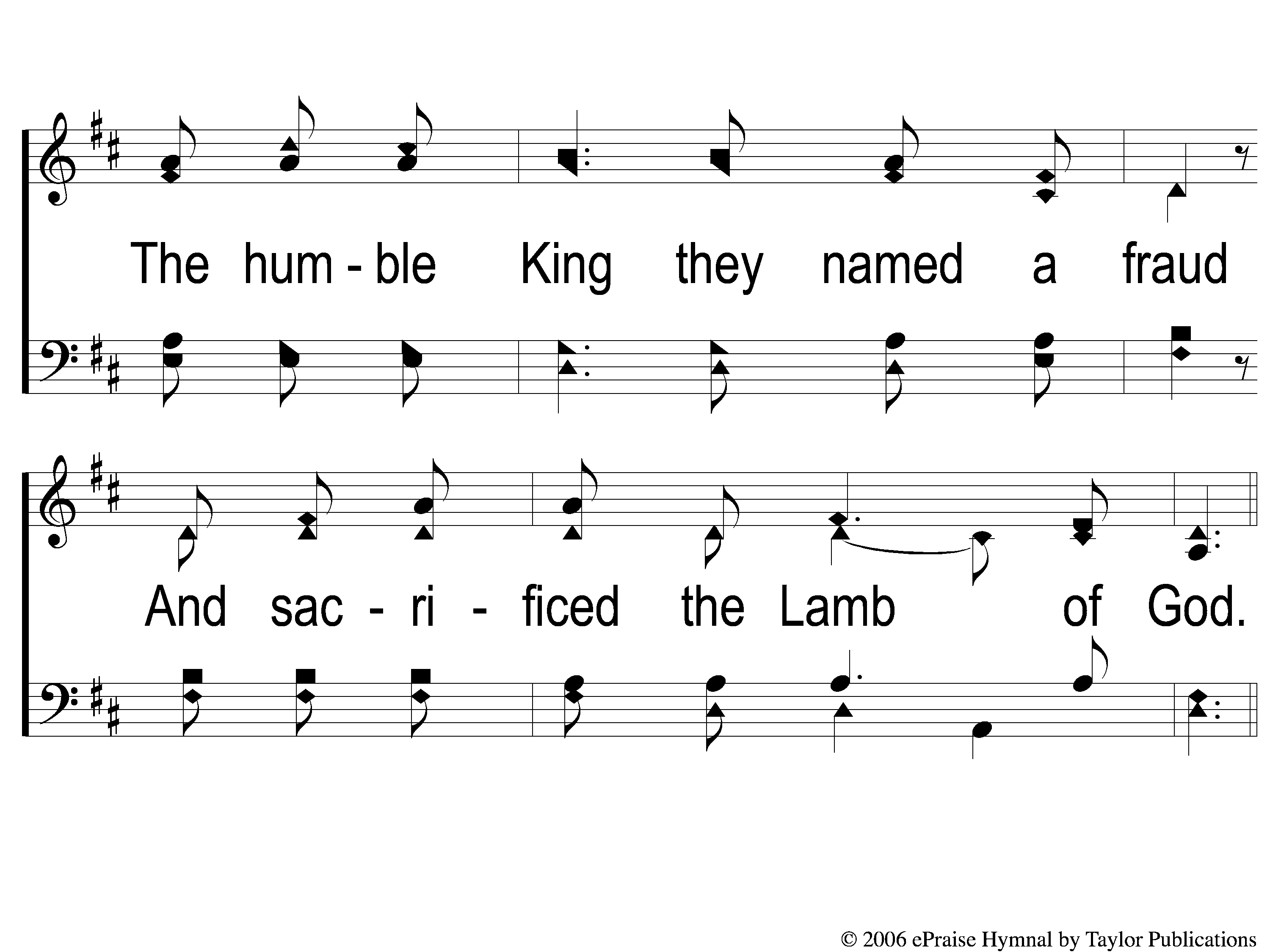 Lamb of God
176
1-4 Lamb of God
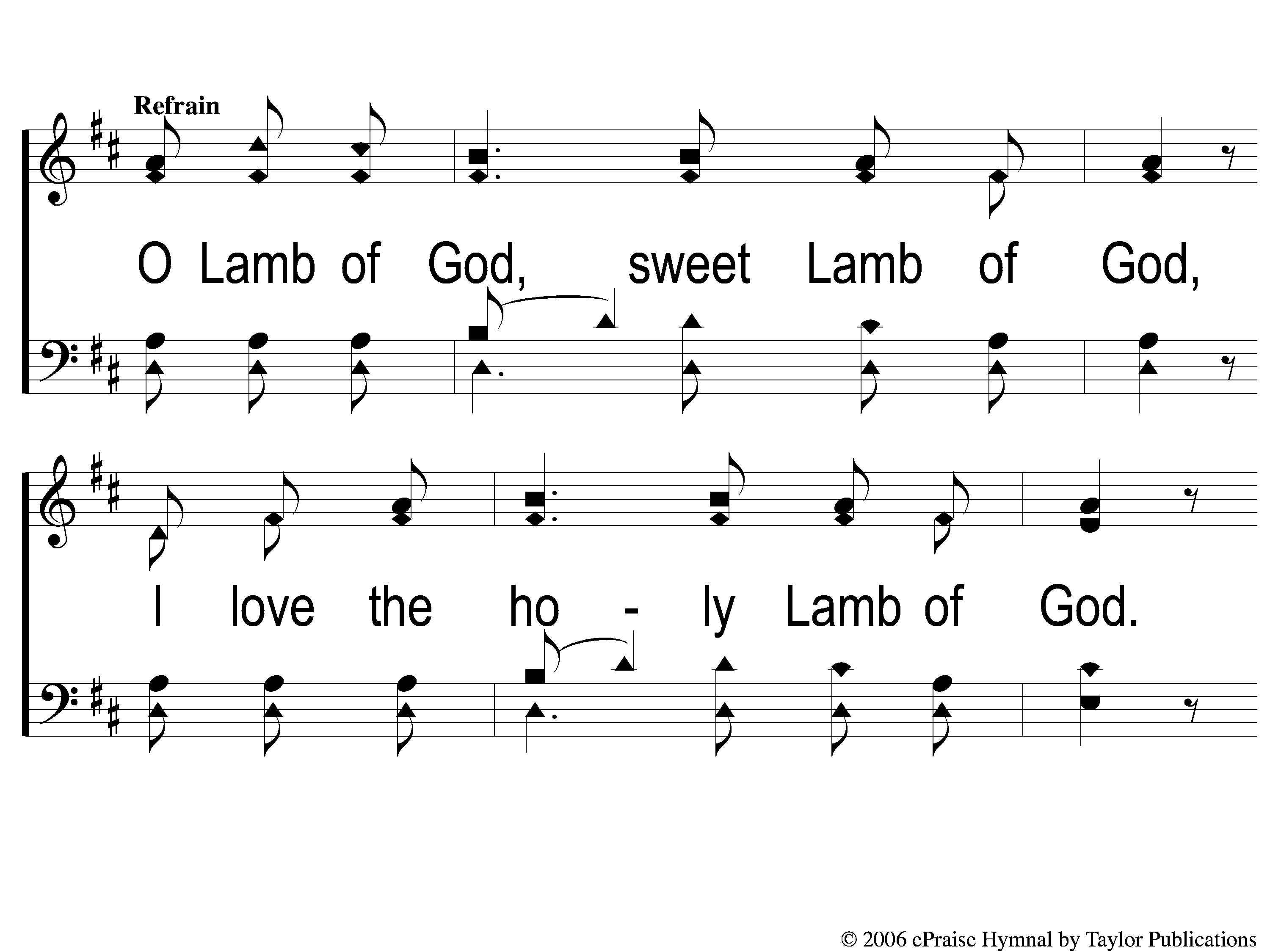 Lamb of God
176
C-1 Lamb of God
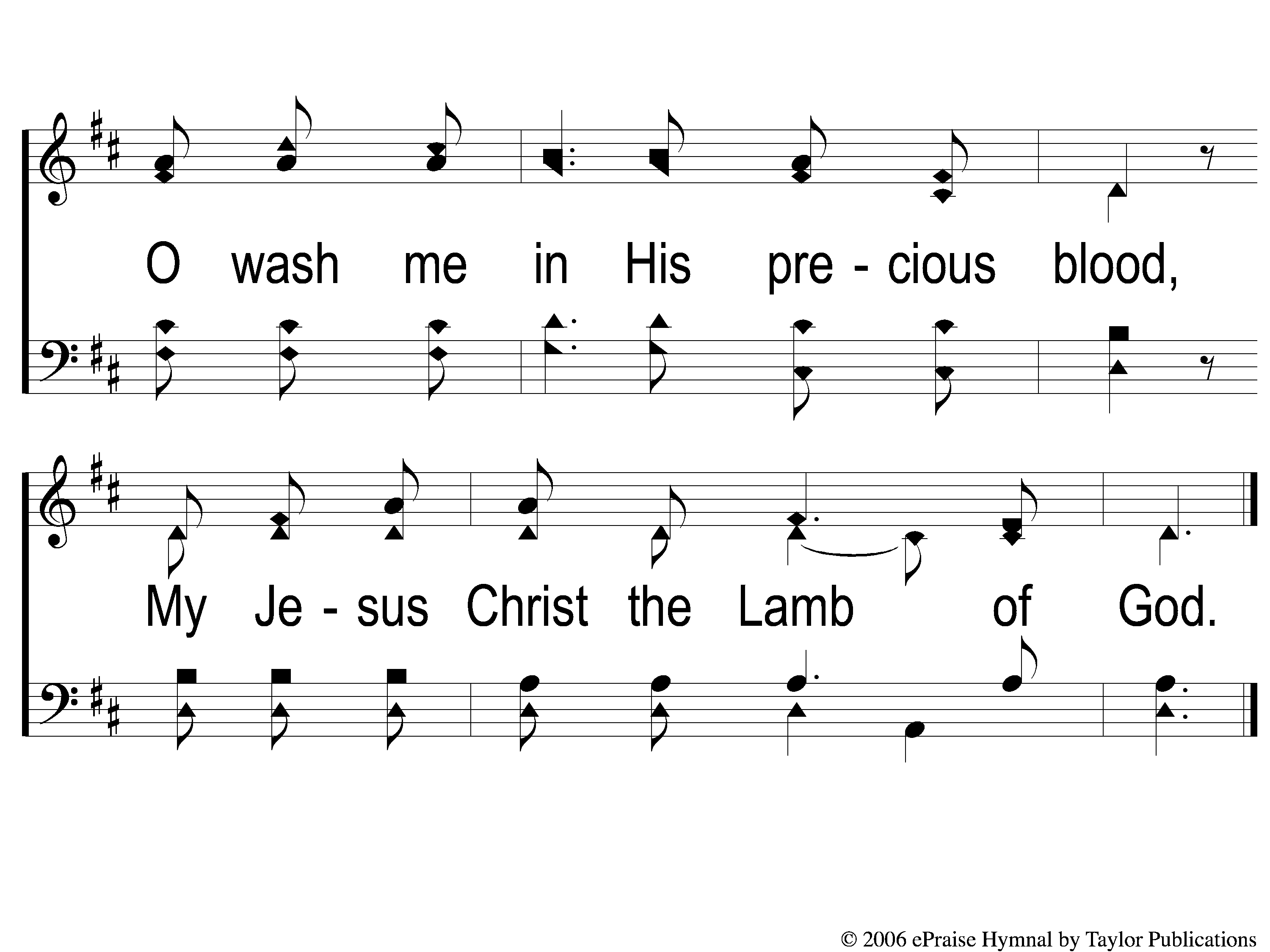 Lamb of God
176
C-2 Lamb of God
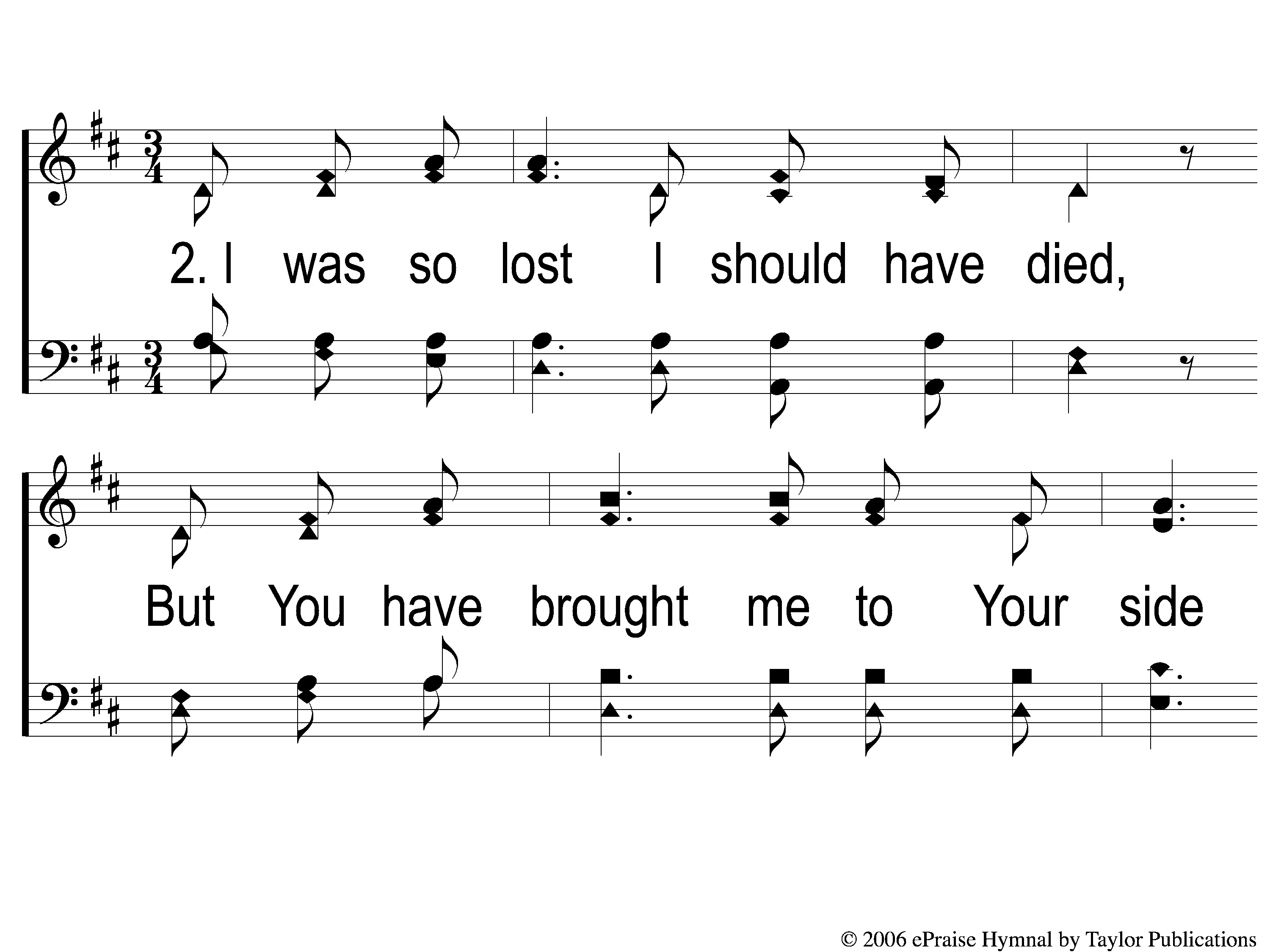 Lamb of God
176
2-1 Lamb of God
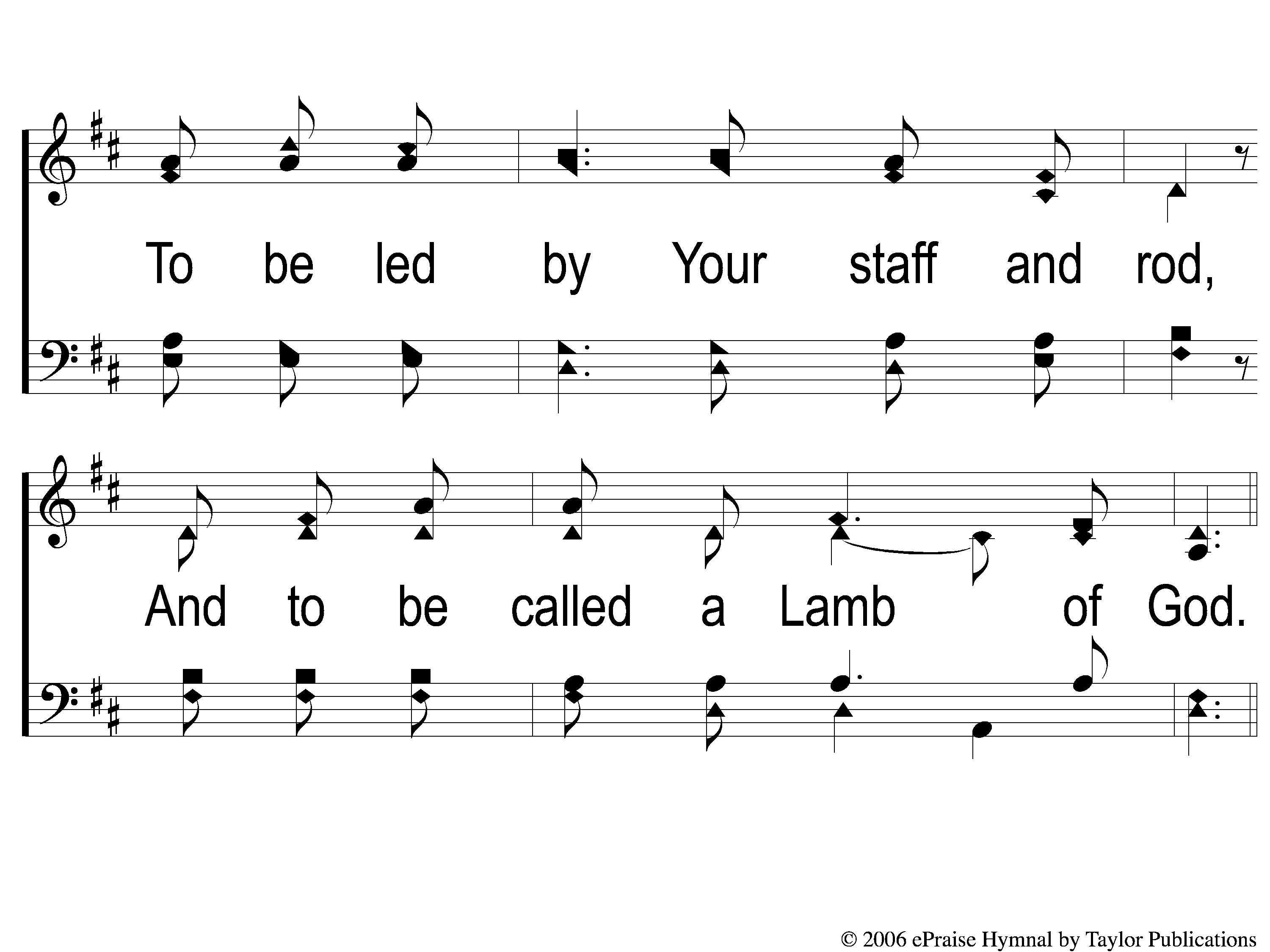 Lamb of God
176
2-2 Lamb of God
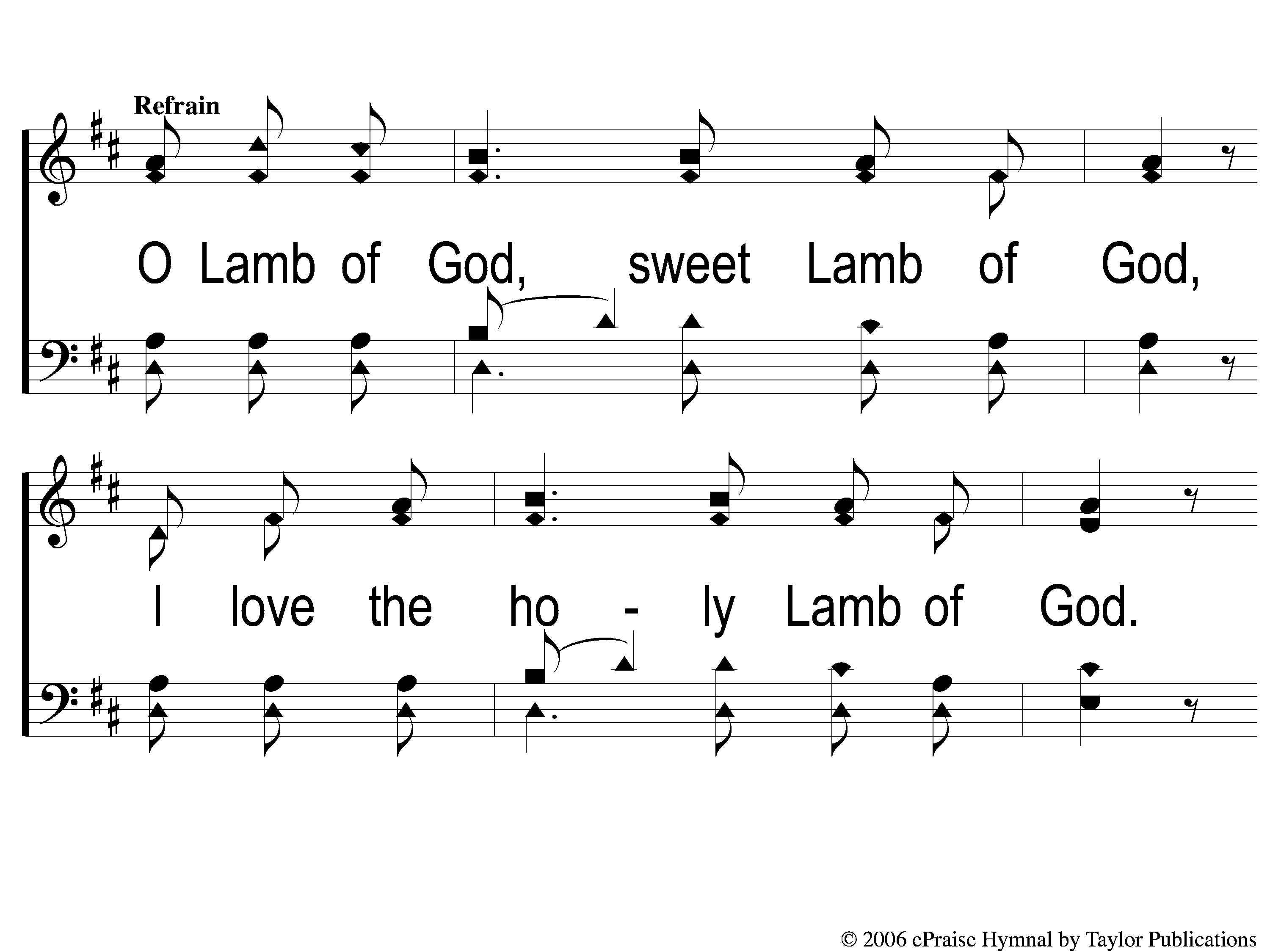 Lamb of God
176
C-1 Lamb of God
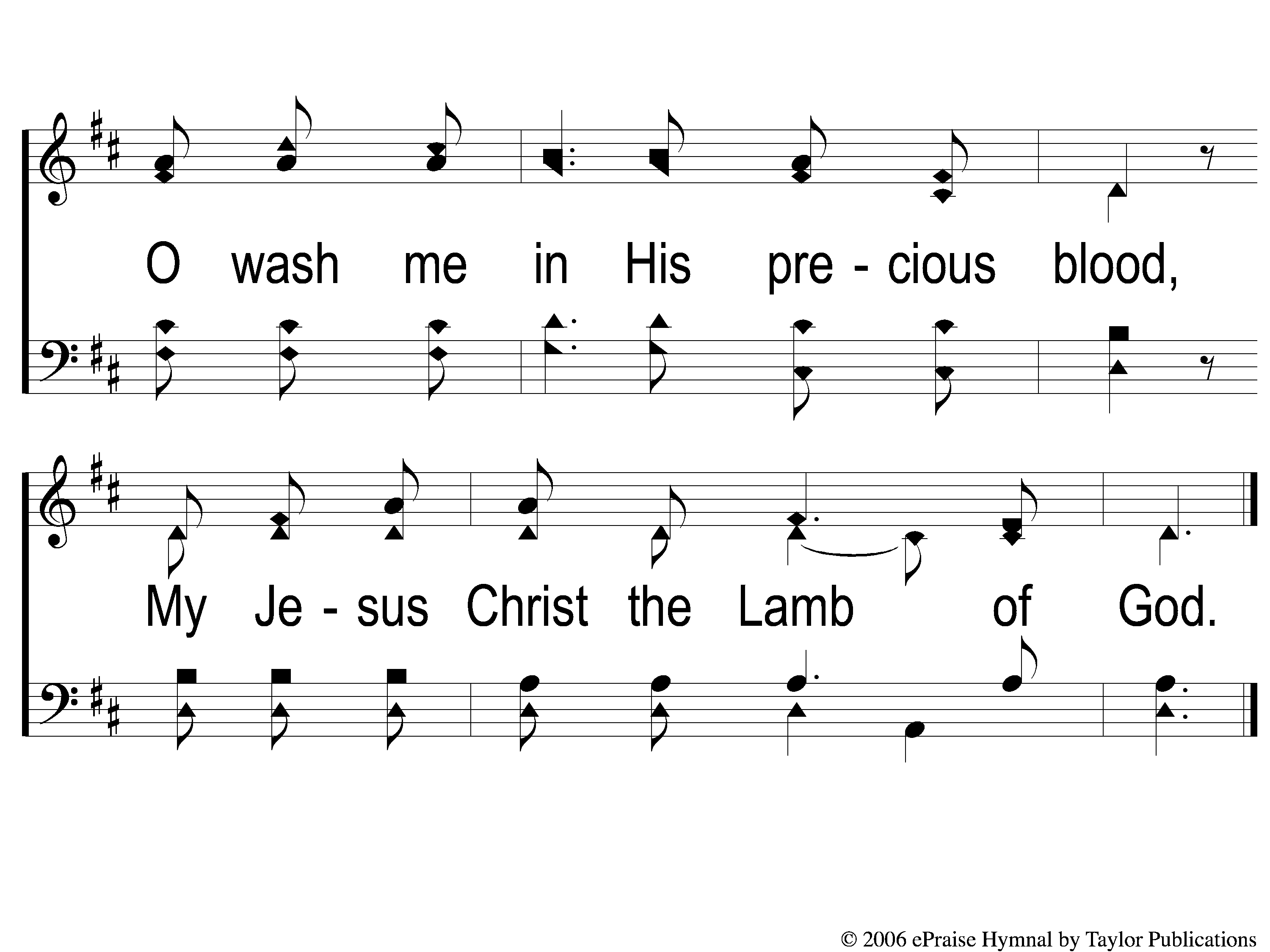 Lamb of God
176
C-2 Lamb of God
WELCOME
THANKS FOR JOINING US!
SONG:
I Will Call
Upon The Lord
#63
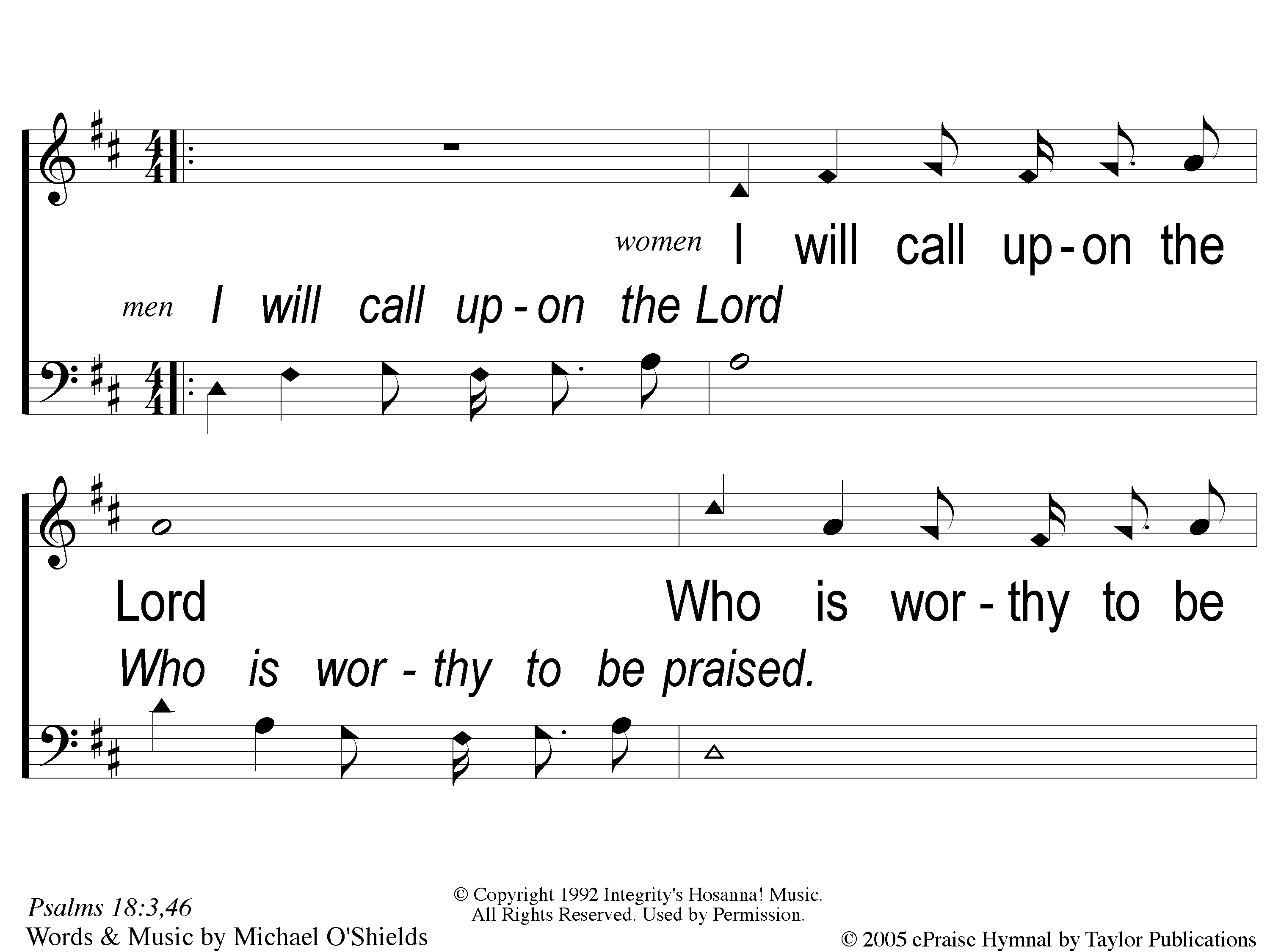 I Will Call Upon the Lord
63
1 I Will Call Upon the Lord
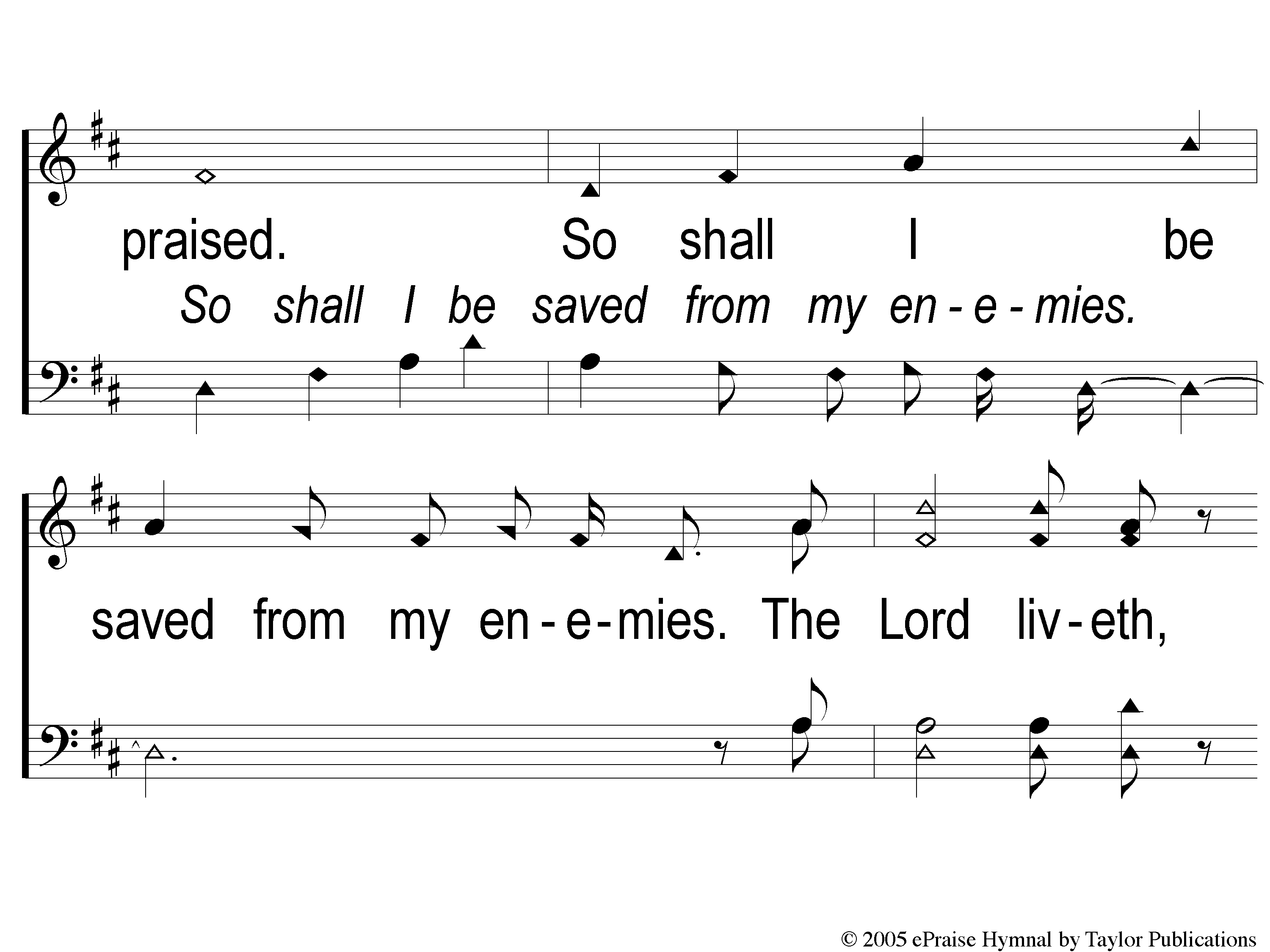 I Will Call Upon the Lord
63
2 I Will Call Upon the Lord
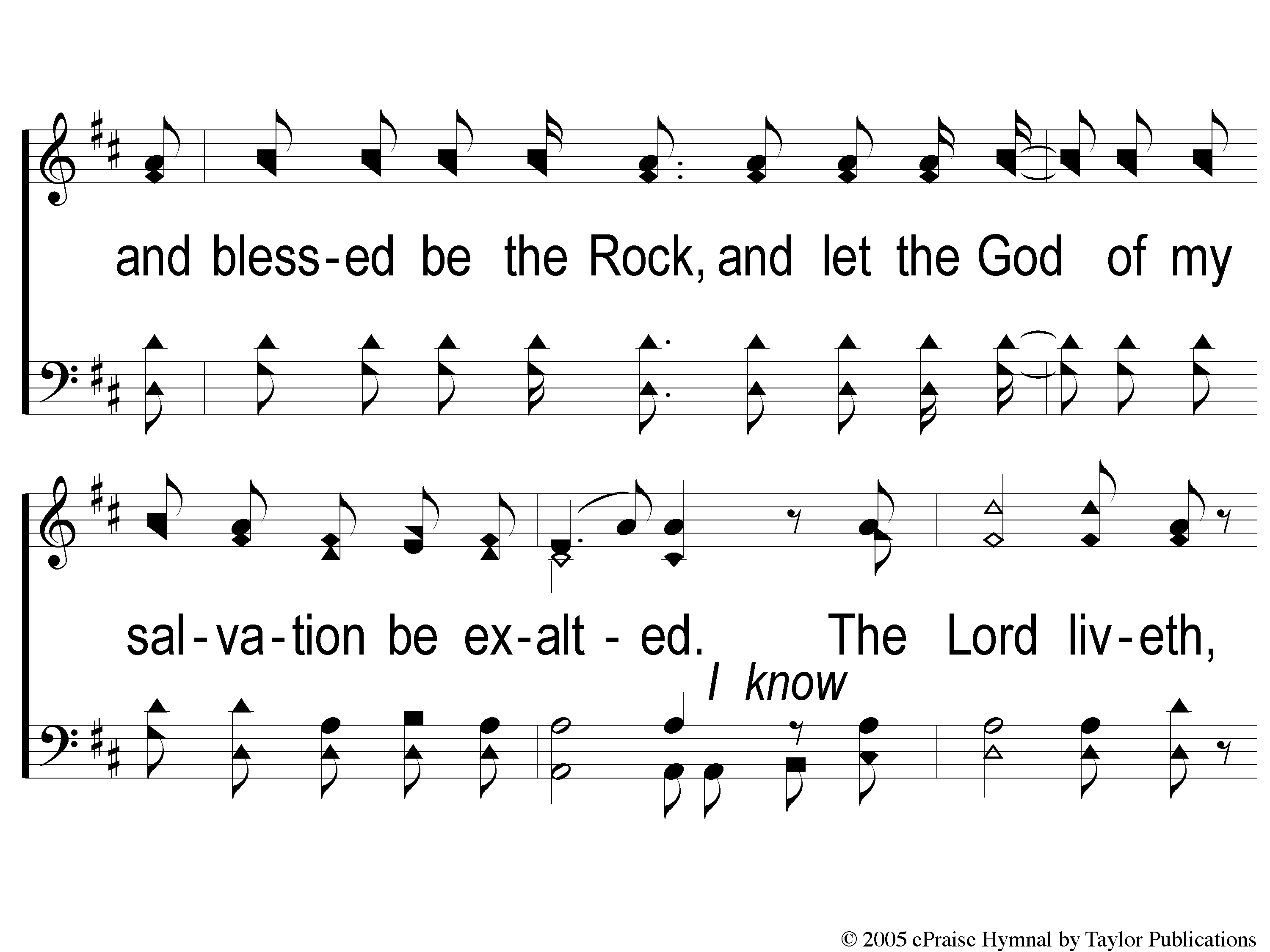 I Will Call Upon the Lord
63
3 I Will Call Upon the Lord
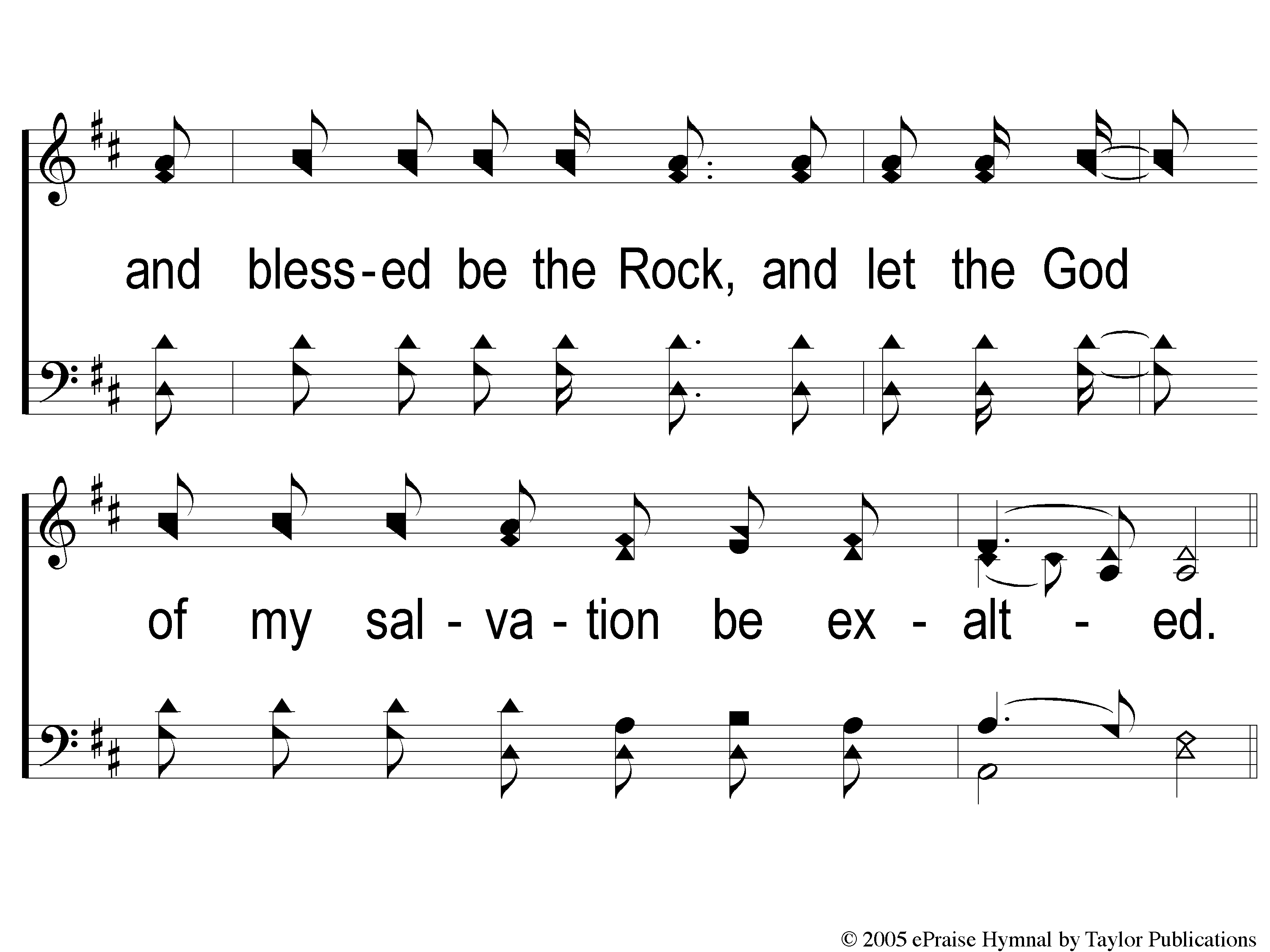 I Will Call Upon the Lord
63
4 I Will Call Upon the Lord
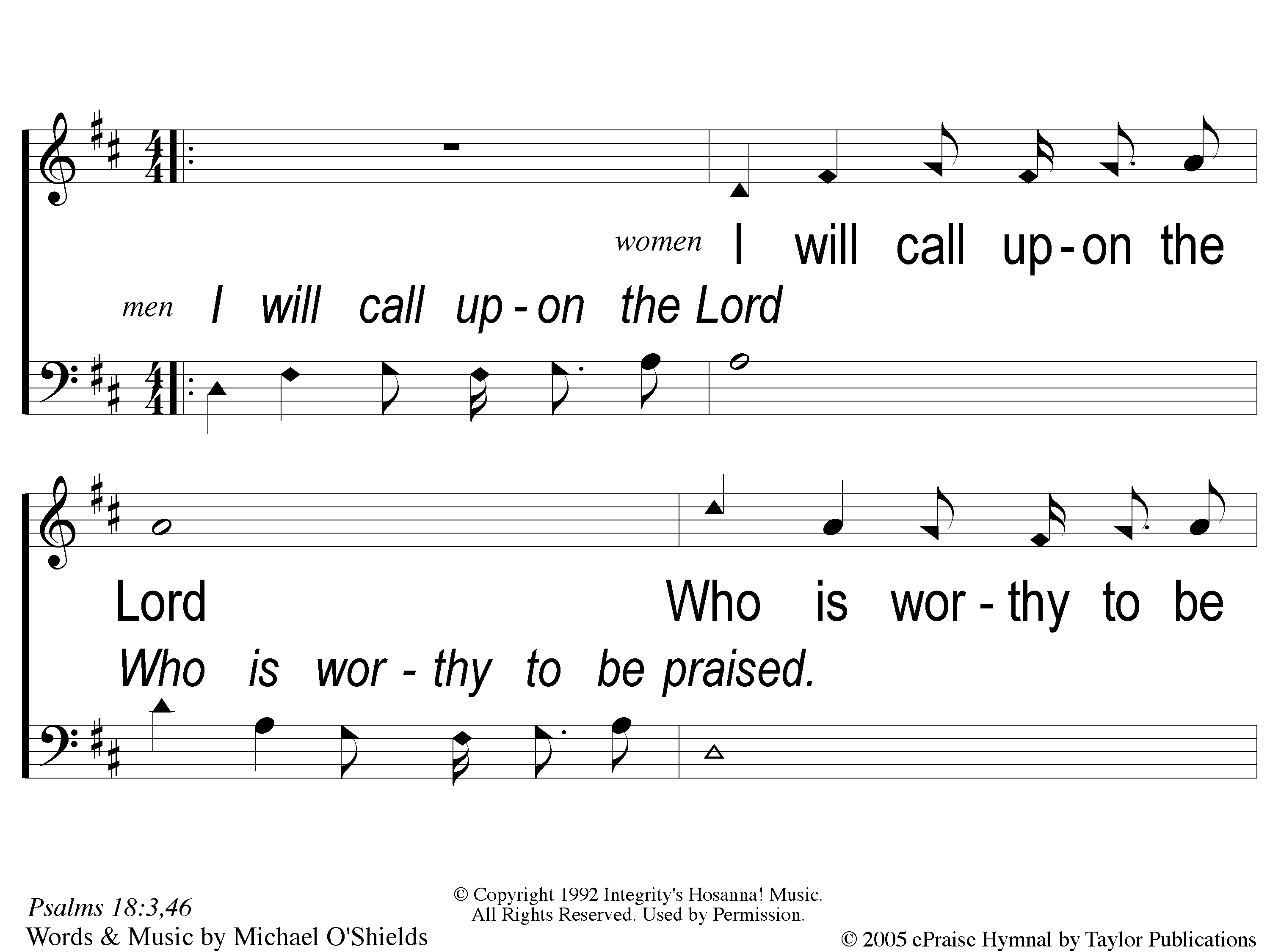 I Will Call Upon the Lord
63
DC1 I Will Call Upon the Lord
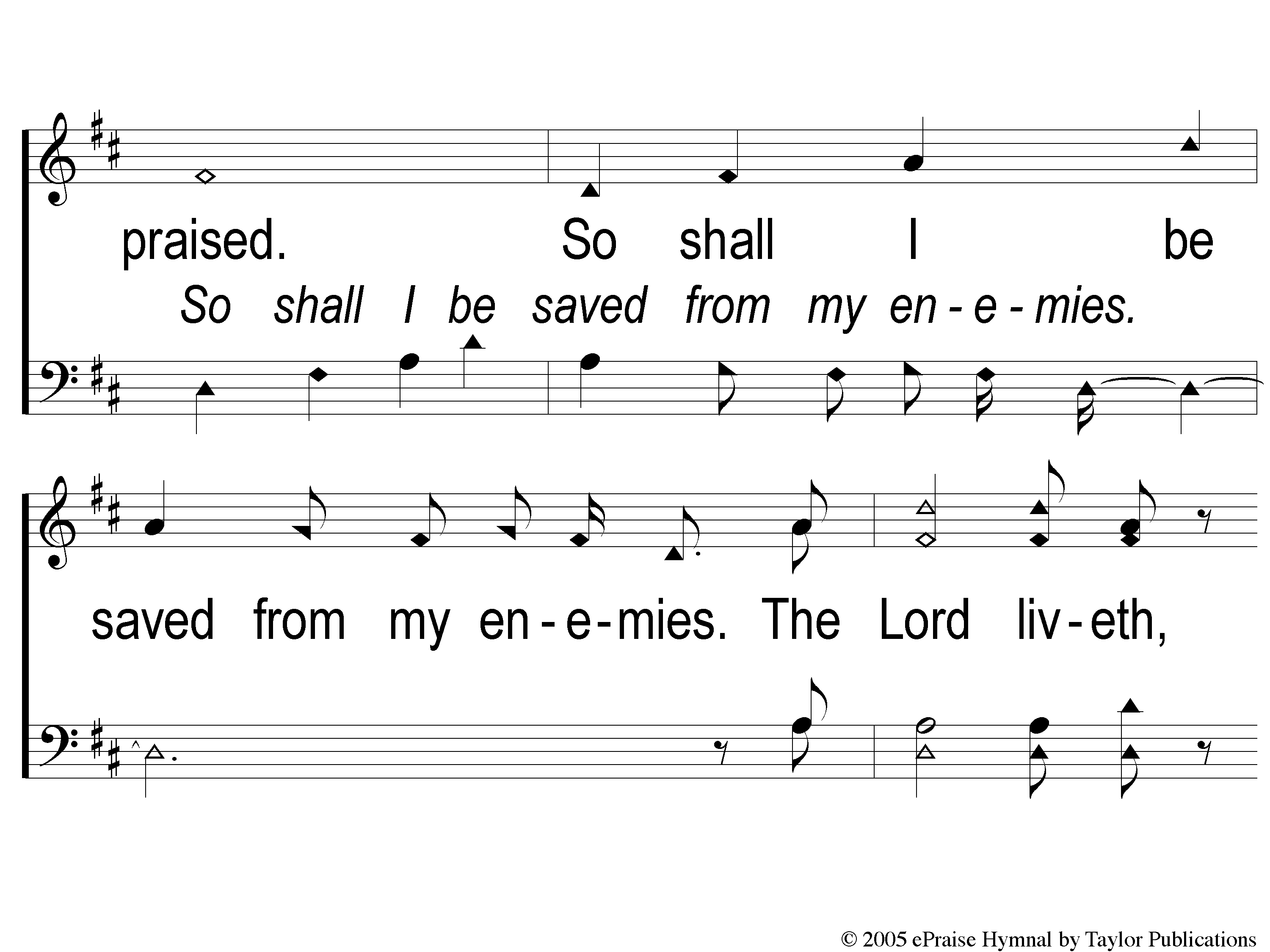 I Will Call Upon the Lord
63
DC2 I Will Call Upon the Lord
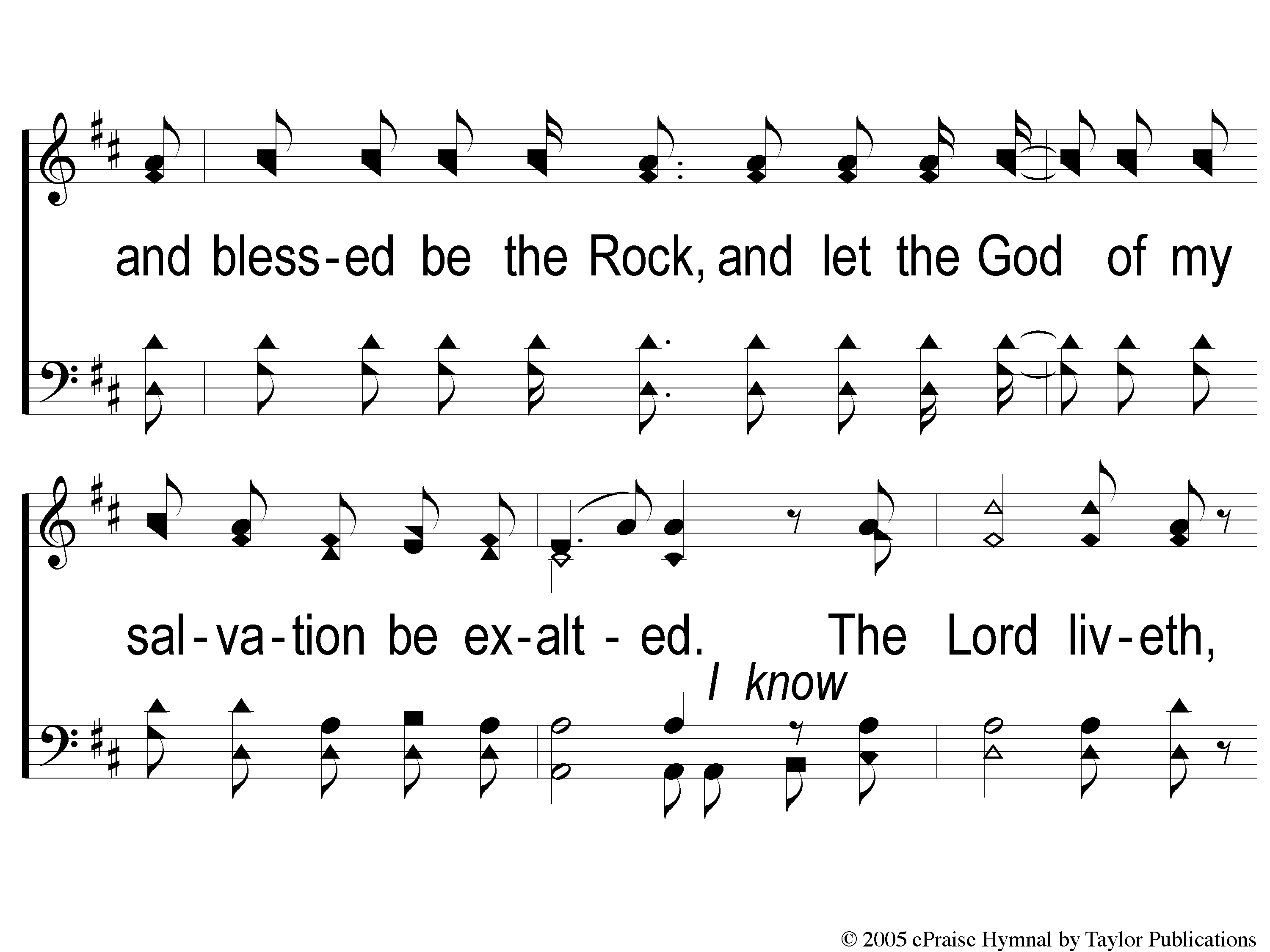 I Will Call Upon the Lord
63
DC3 I Will Call Upon the Lord
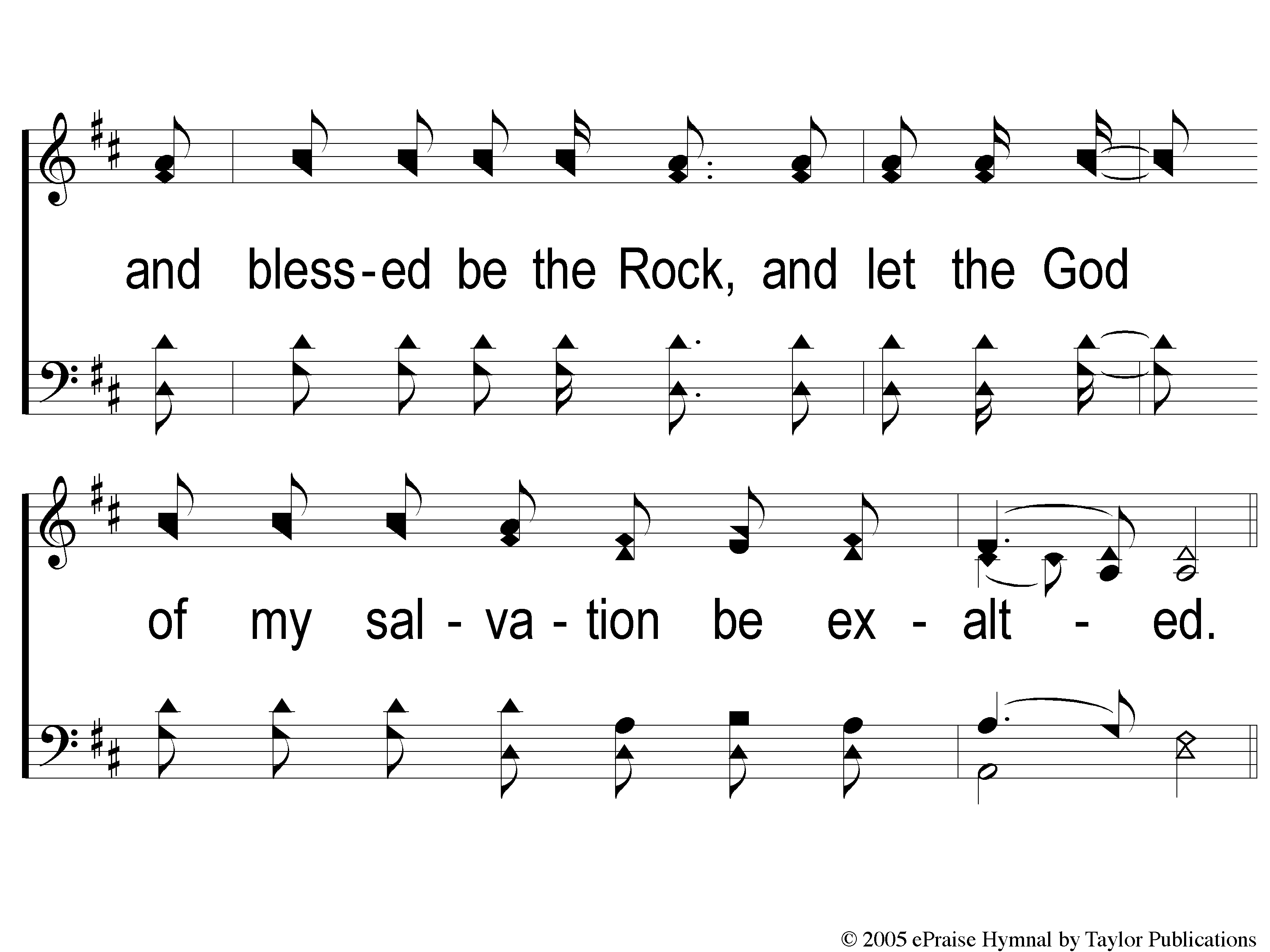 I Will Call Upon the Lord
63
DC4 I Will Call Upon the Lord
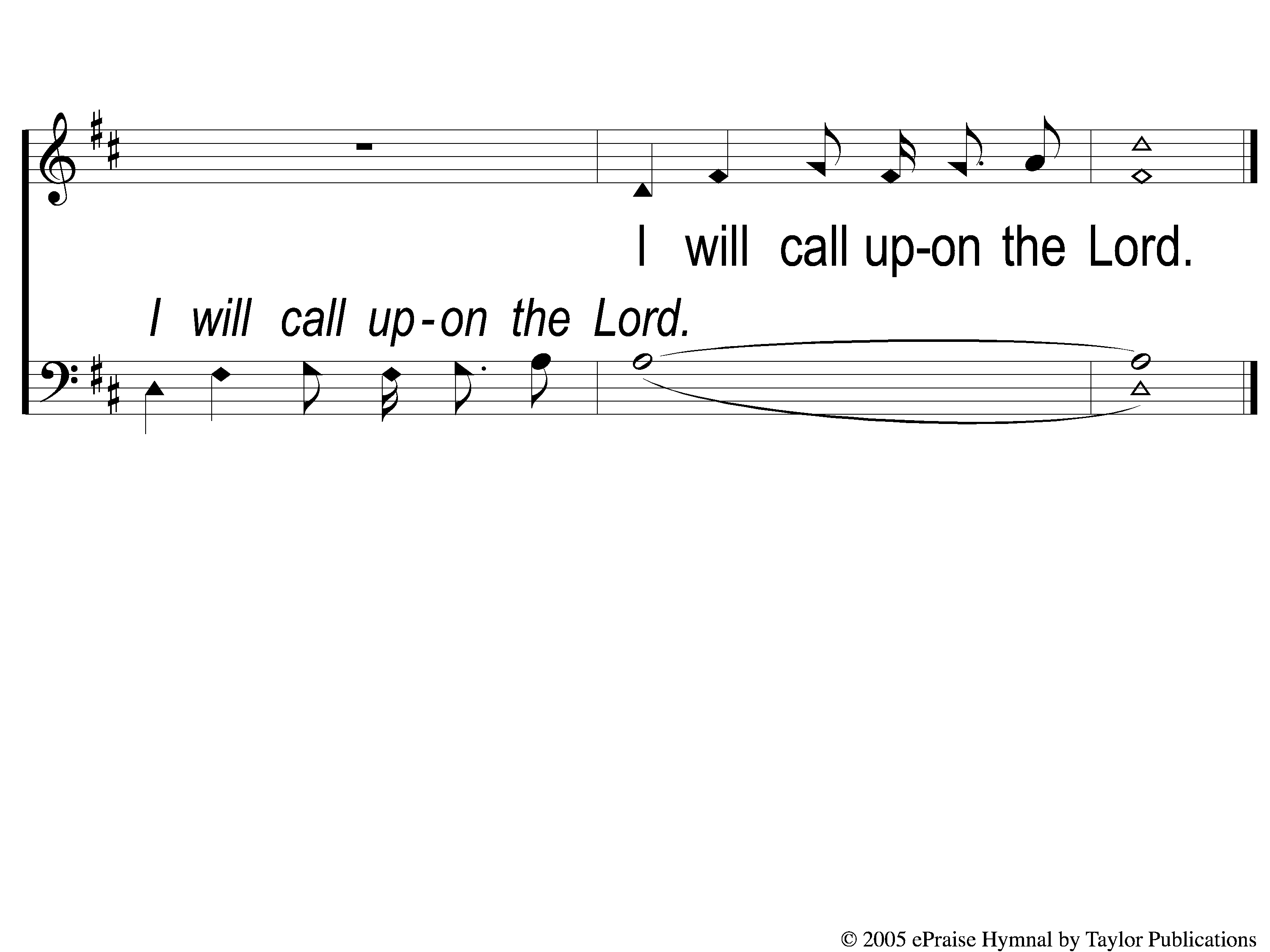 I Will Call Upon the Lord
63
tag I Will Call Upon the Lord
SONG:
He Has Made Me Glad
#103
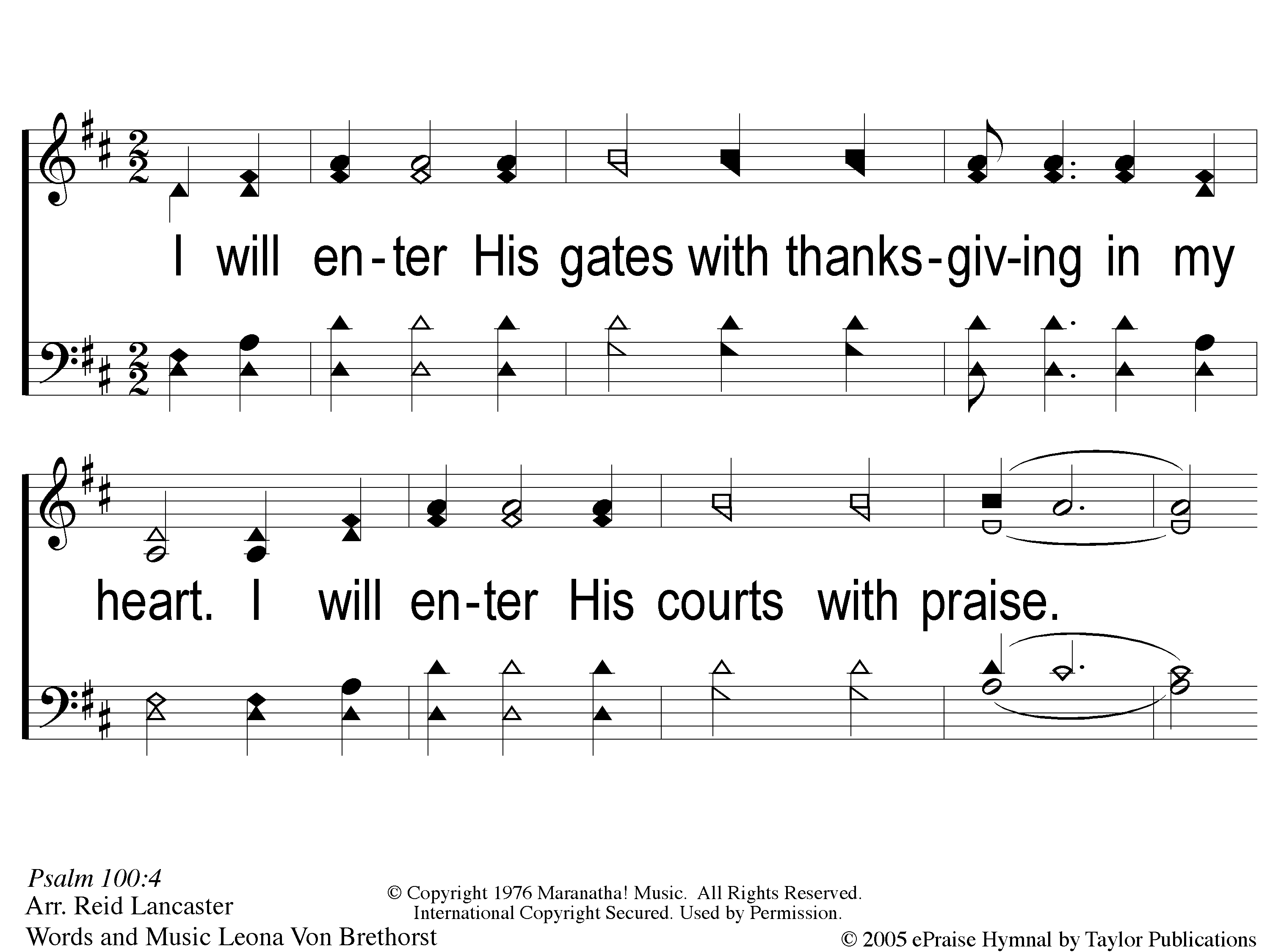 He Has Made Me Glad
103
1 He has made me Glad
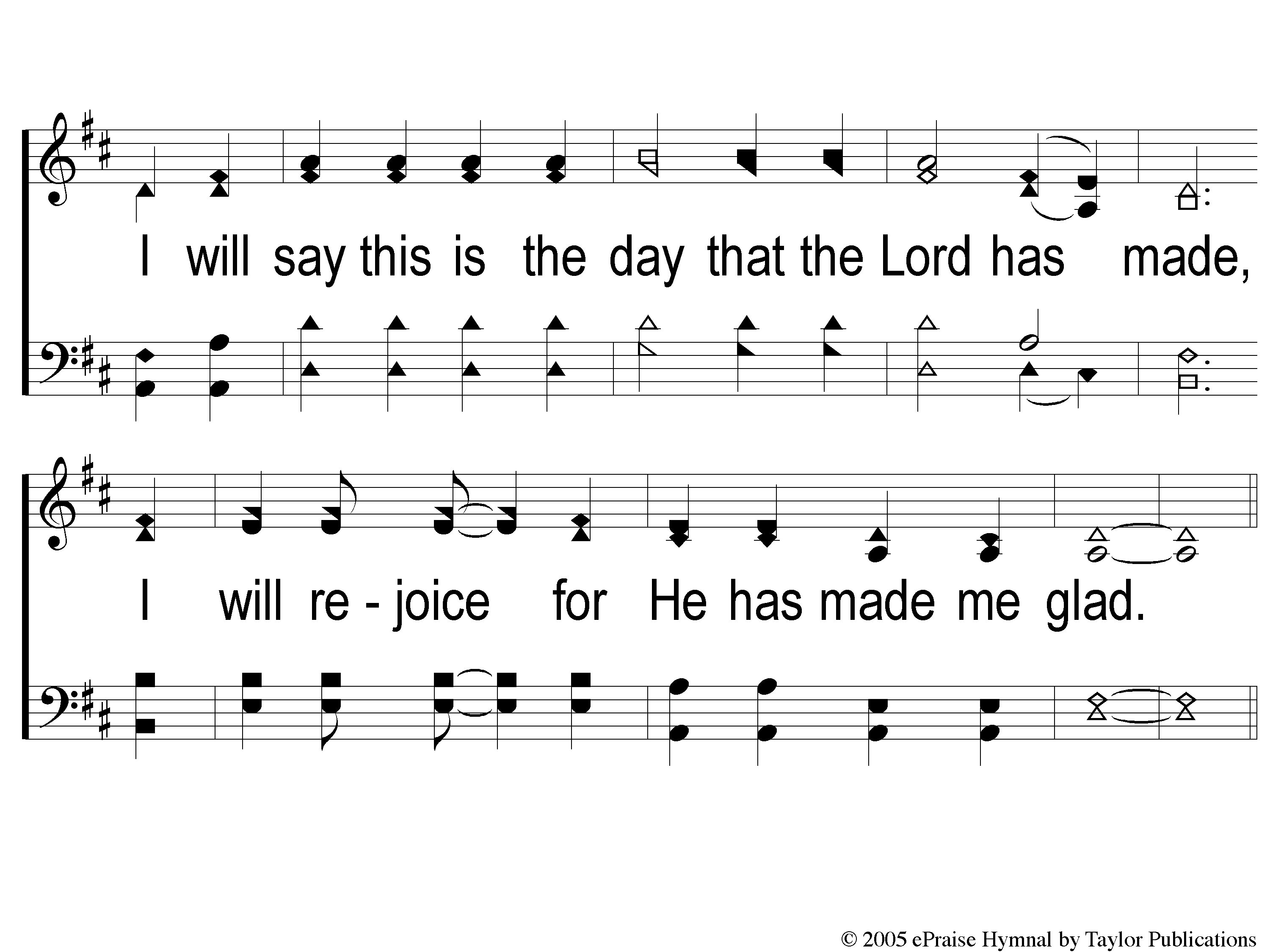 He Has Made Me Glad
103
2 He has made me Glad
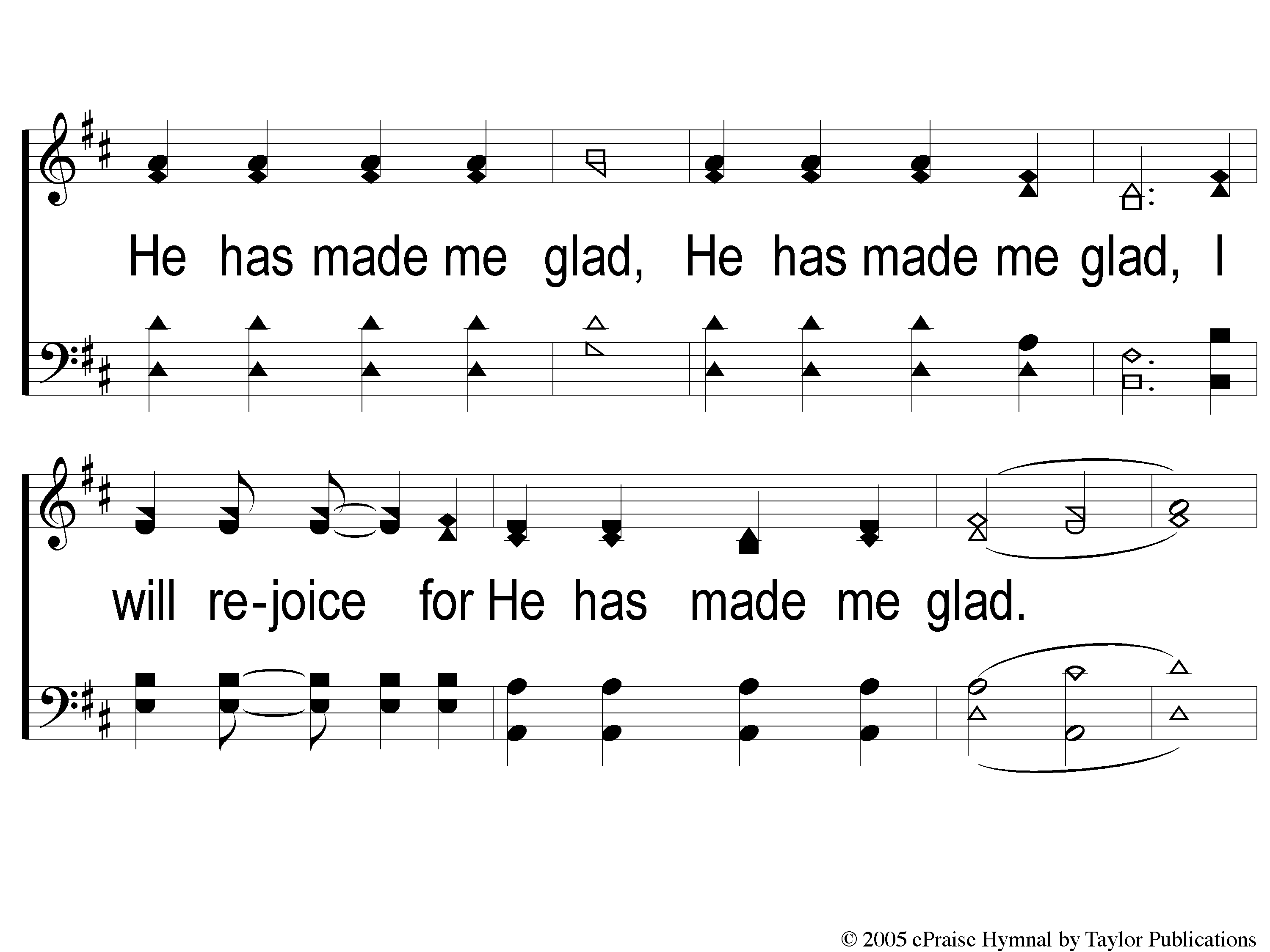 He Has Made Me Glad
103
3 He has made me Glad
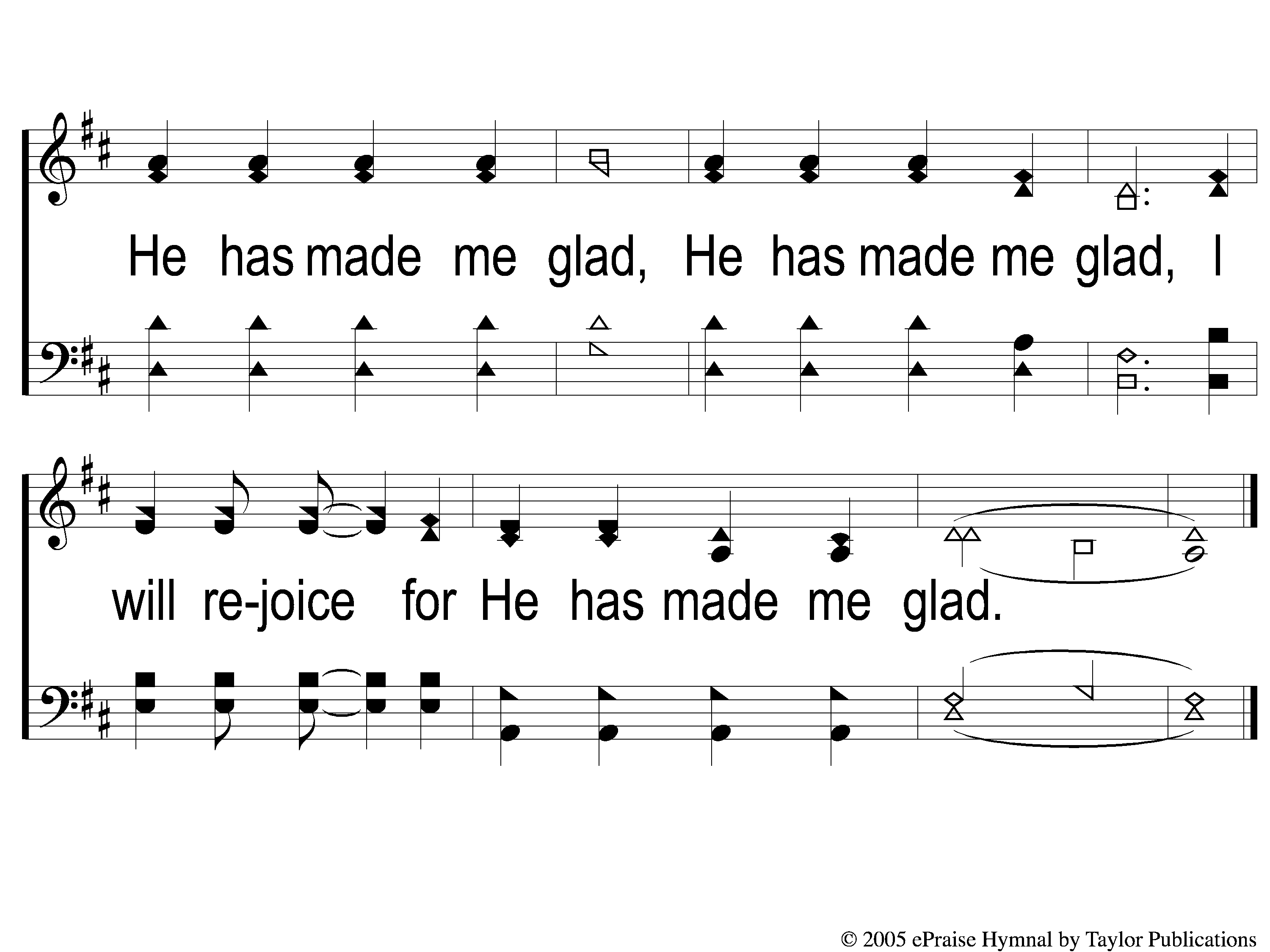 He Has Made Me Glad
103
4 He has made me Glad
FirstPRAYER
SONG:
My Hope Is Built
#538
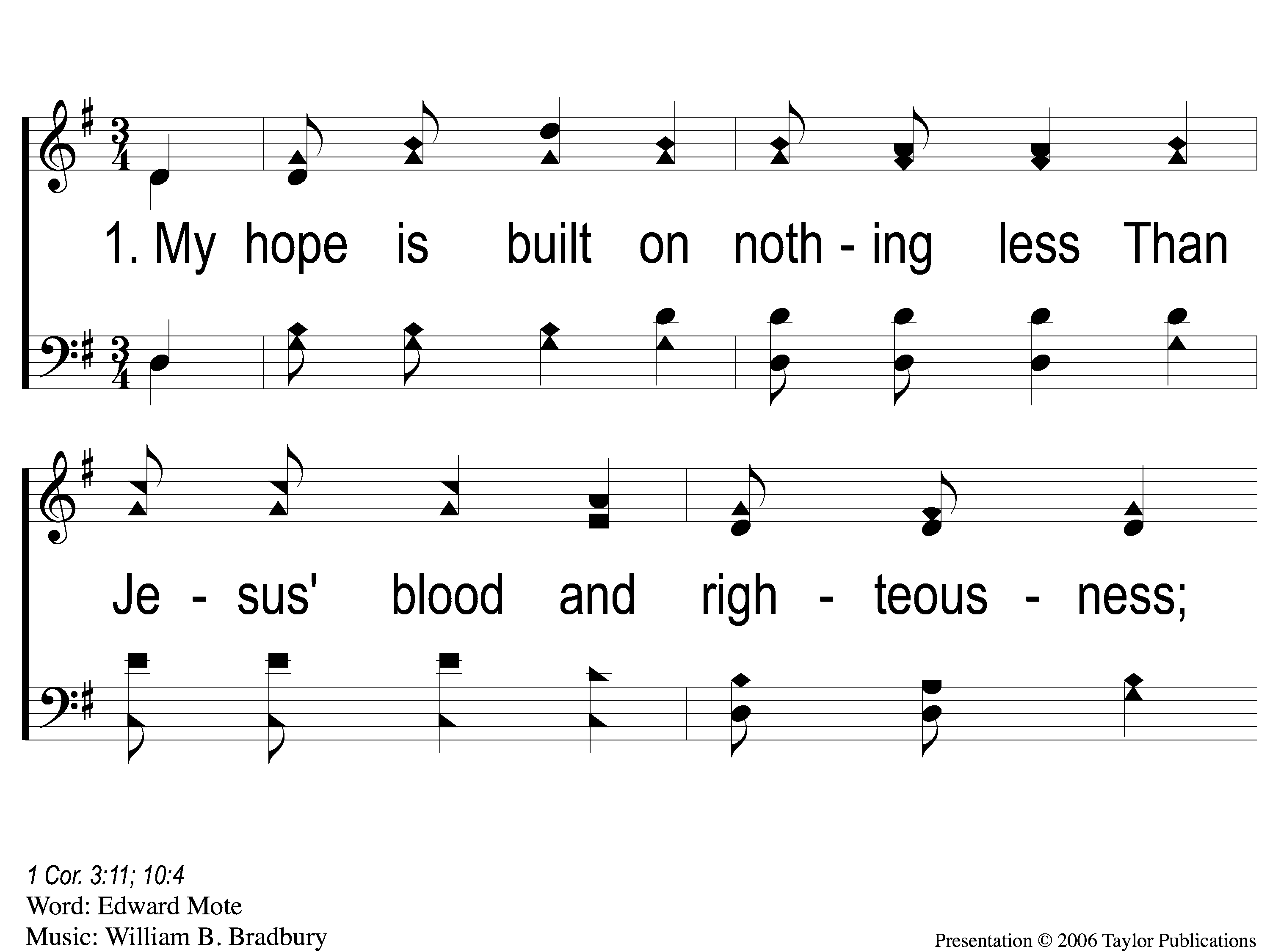 My Hope Is Built
538
1-1 My Hope is Built
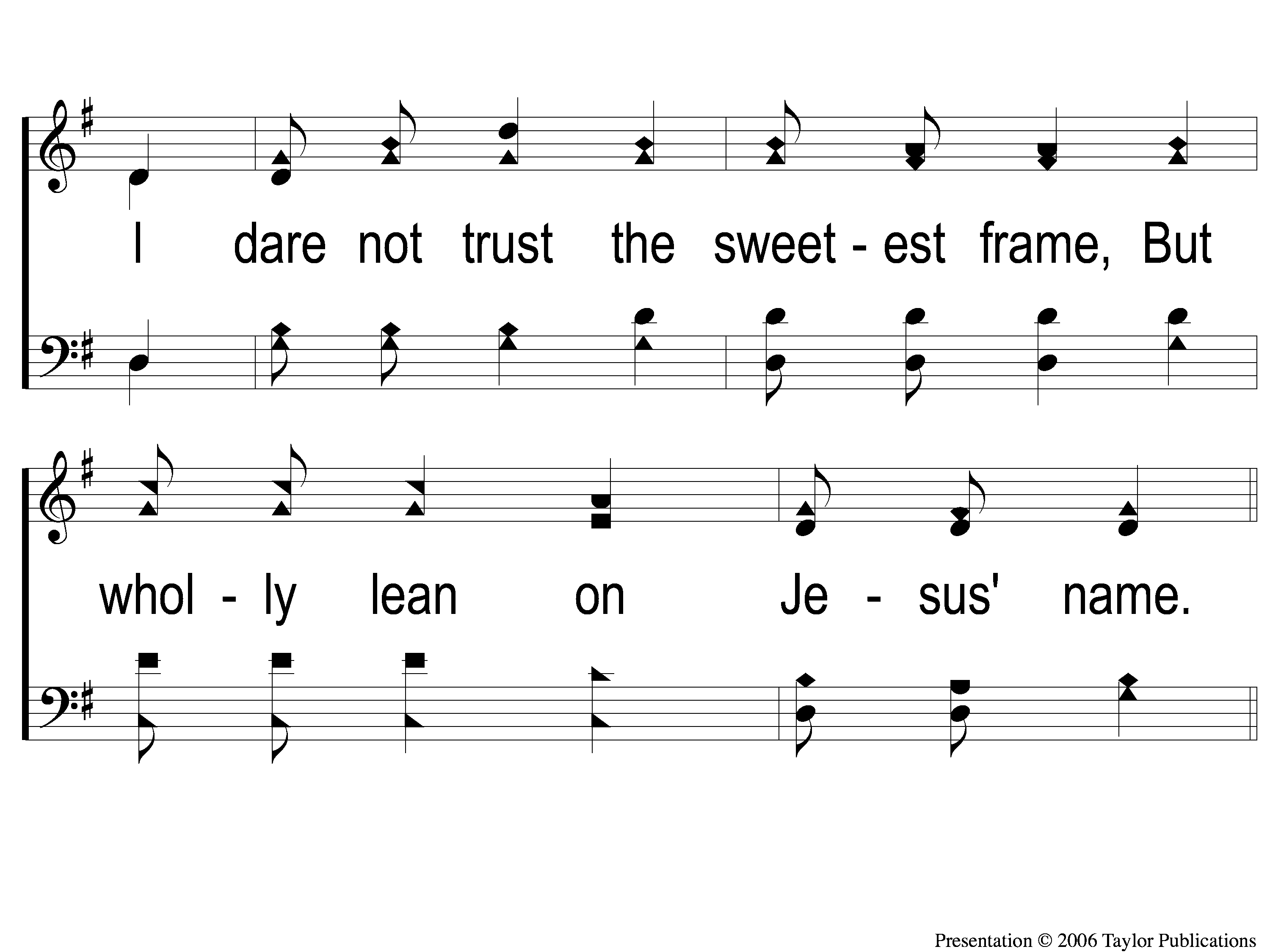 My Hope Is Built
538
1-2 My Hope is Built
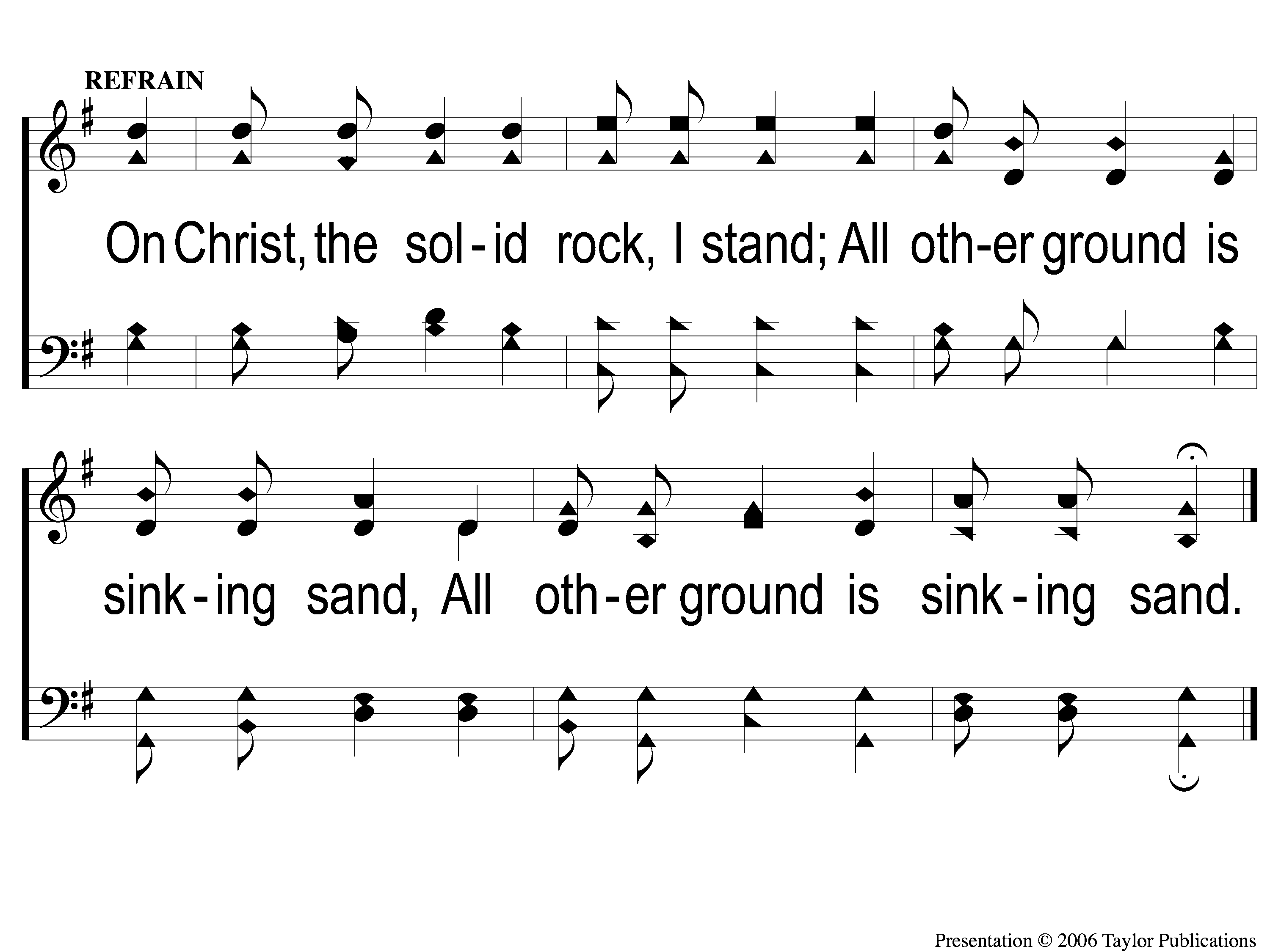 My Hope Is Built
538
c My Hope is Built
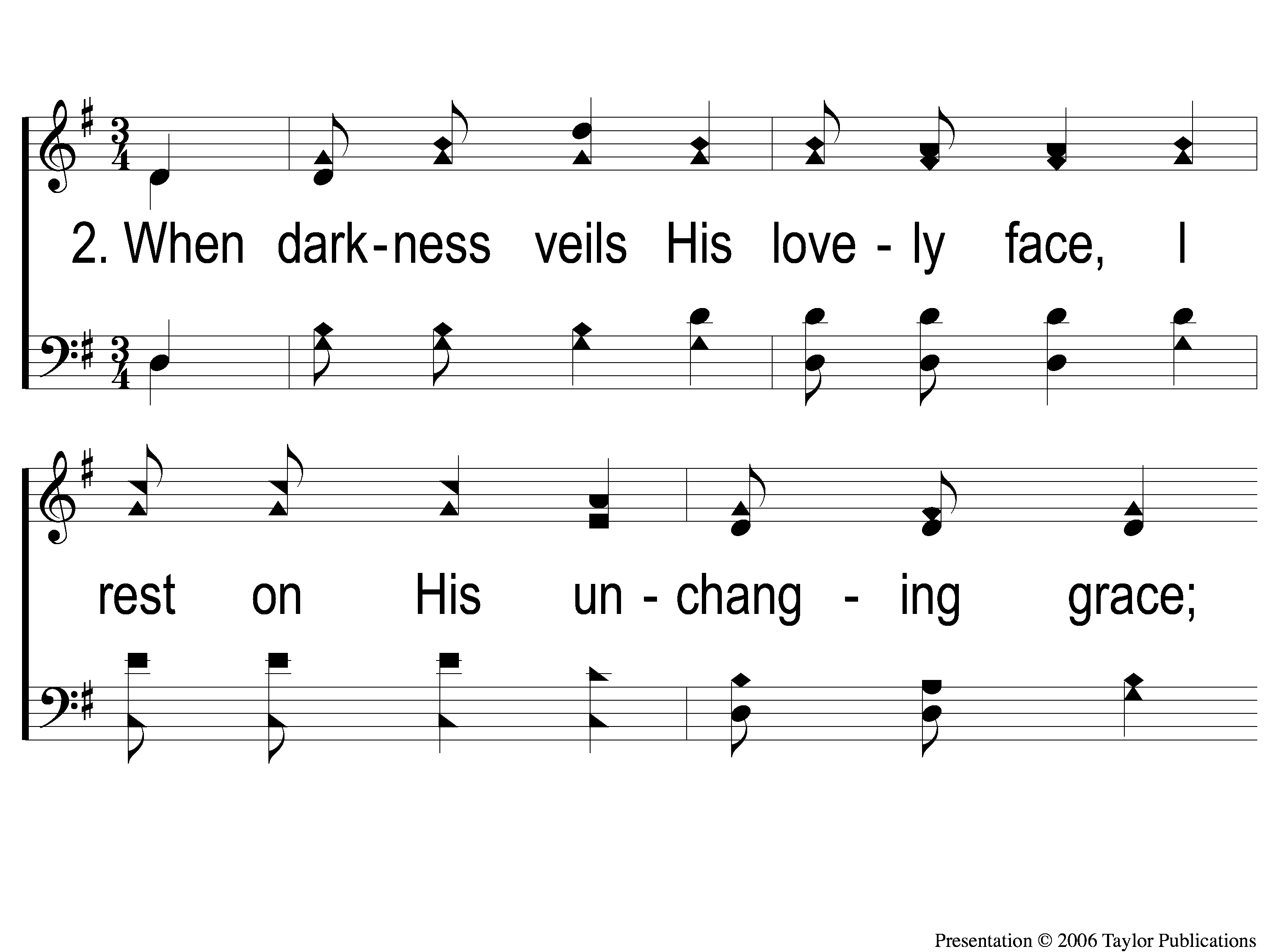 My Hope Is Built
538
2-1 My Hope is Built
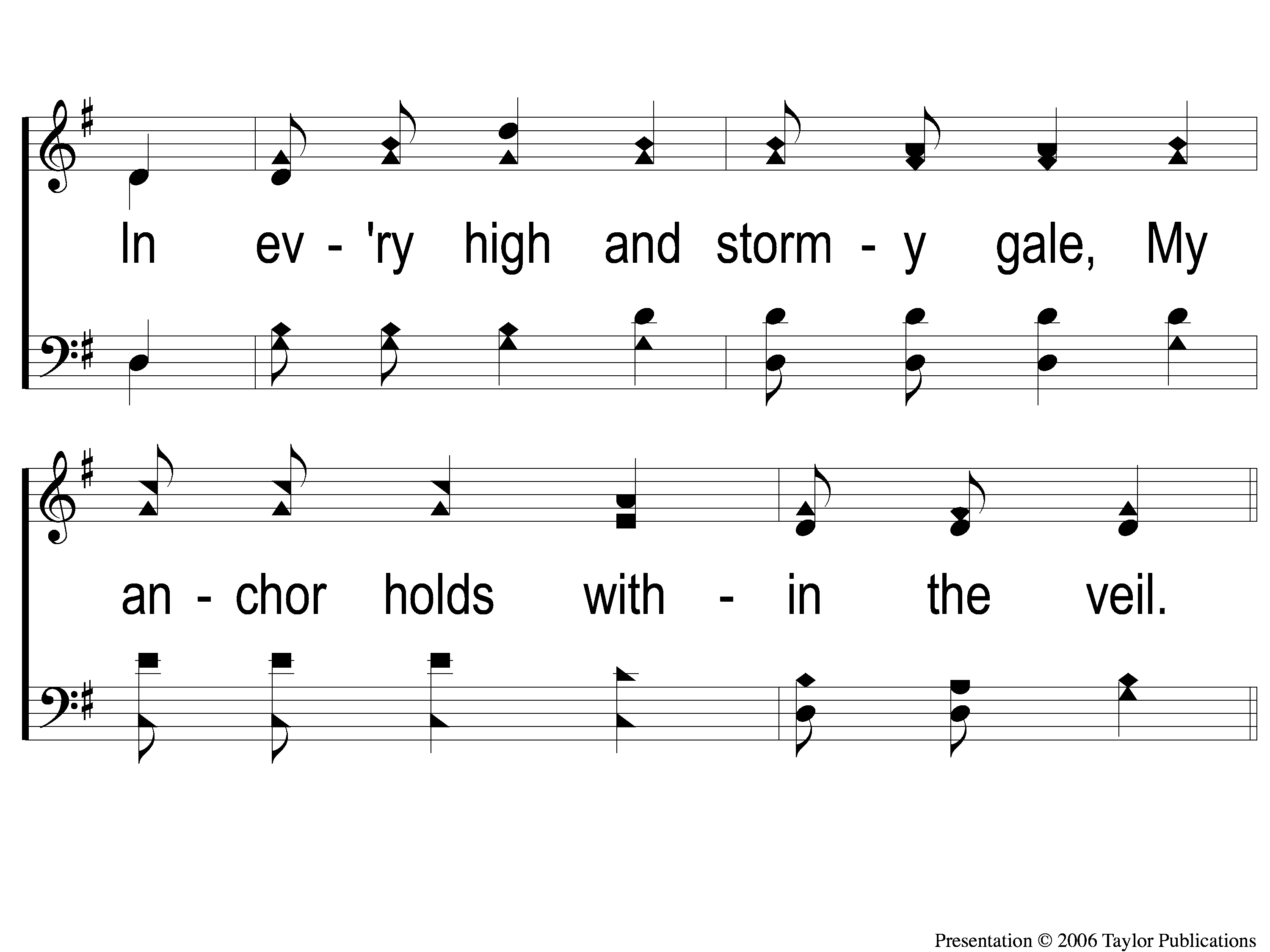 My Hope Is Built
538
2-2 My Hope is Built
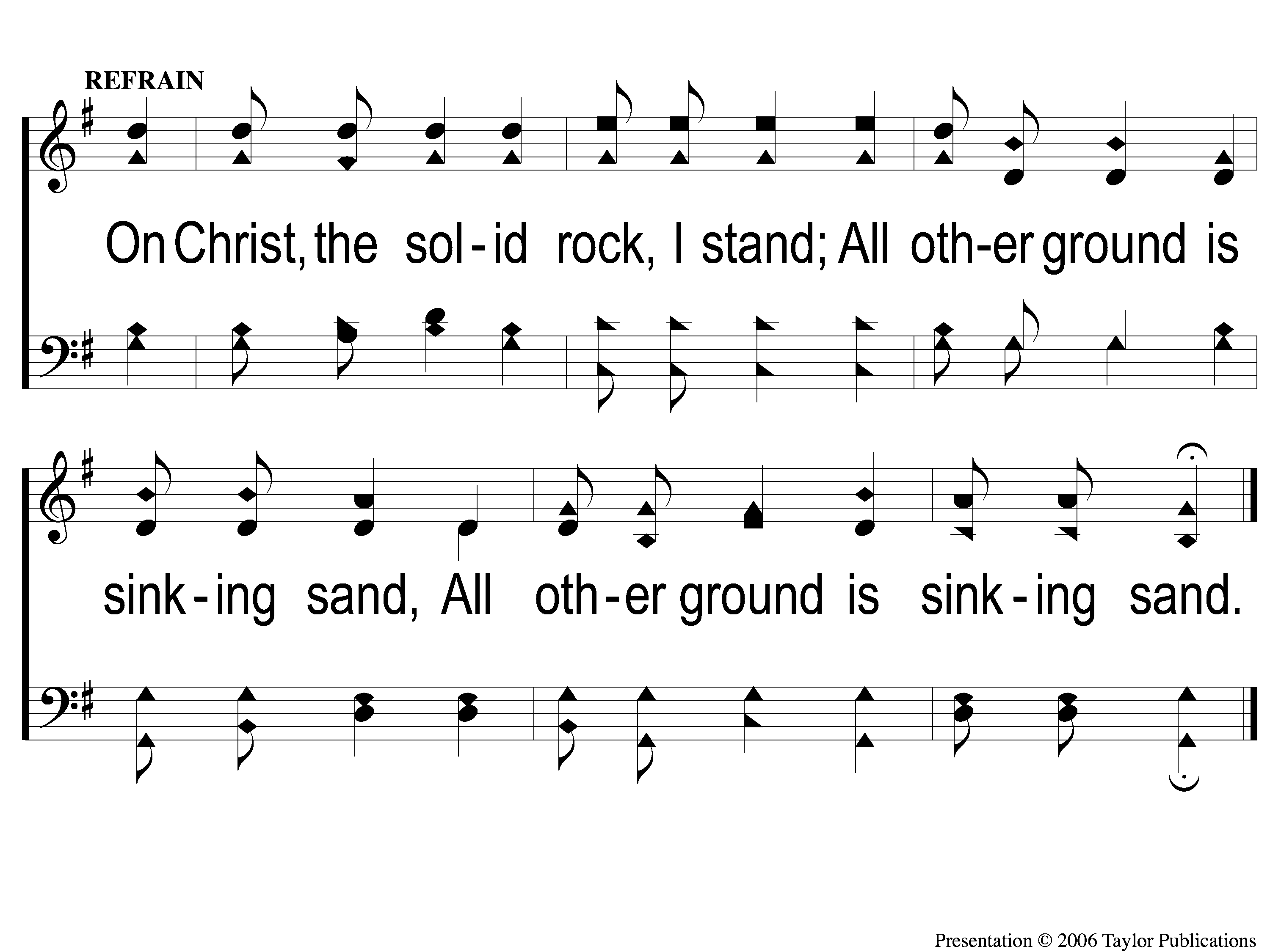 My Hope Is Built
538
c My Hope is Built
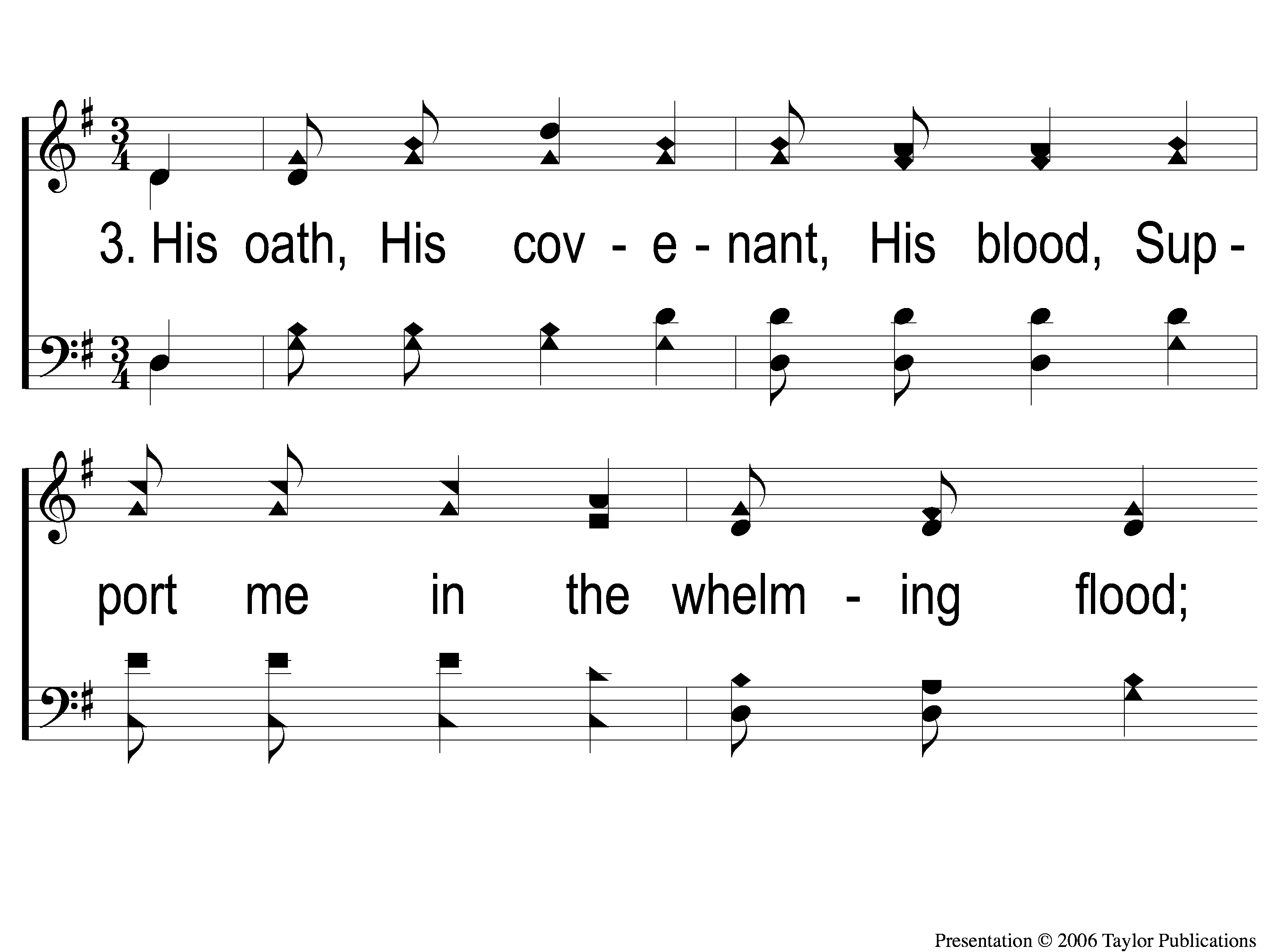 My Hope Is Built
538
3-1 My Hope is Built
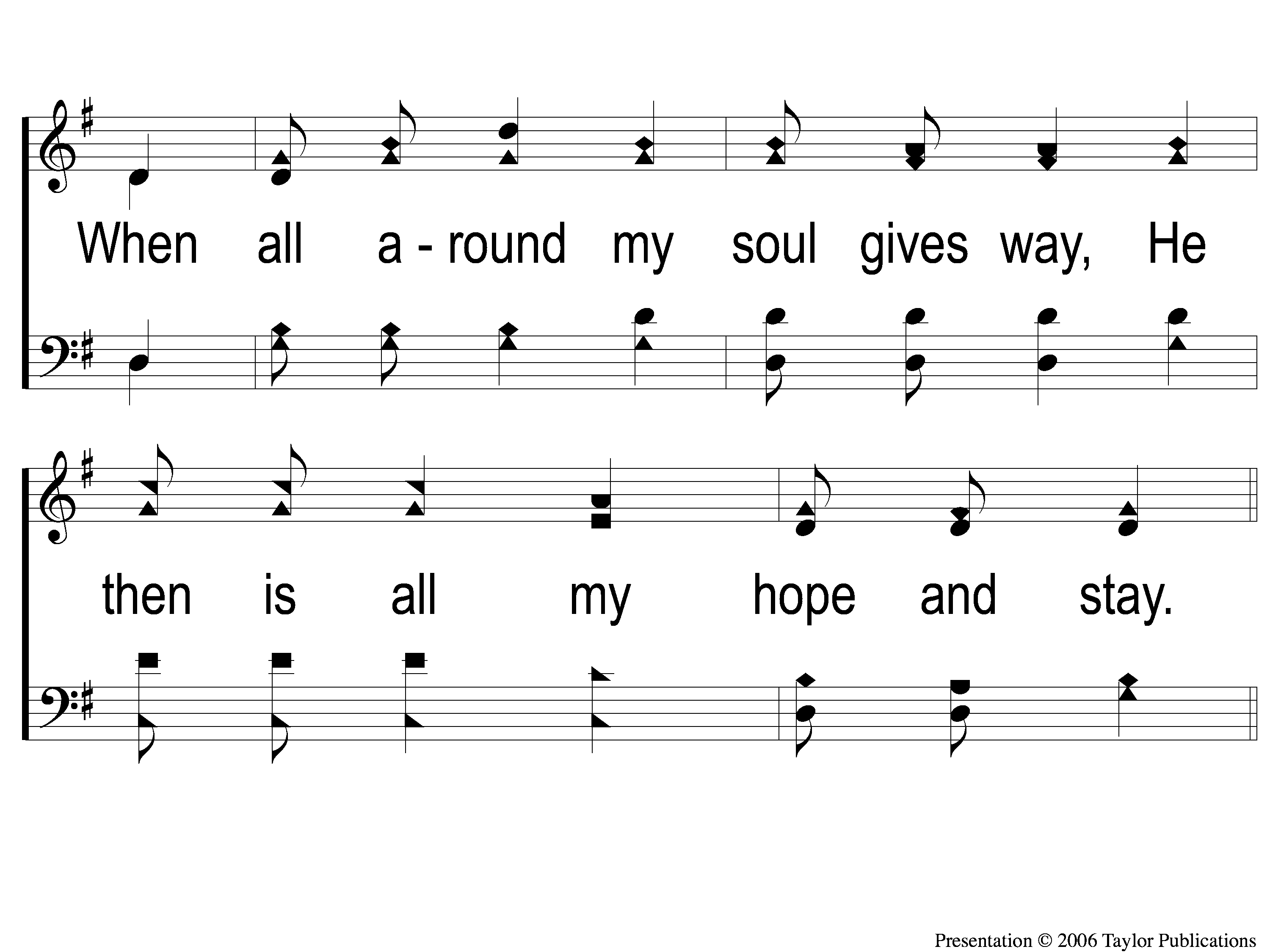 My Hope Is Built
538
3-2 My Hope is Built
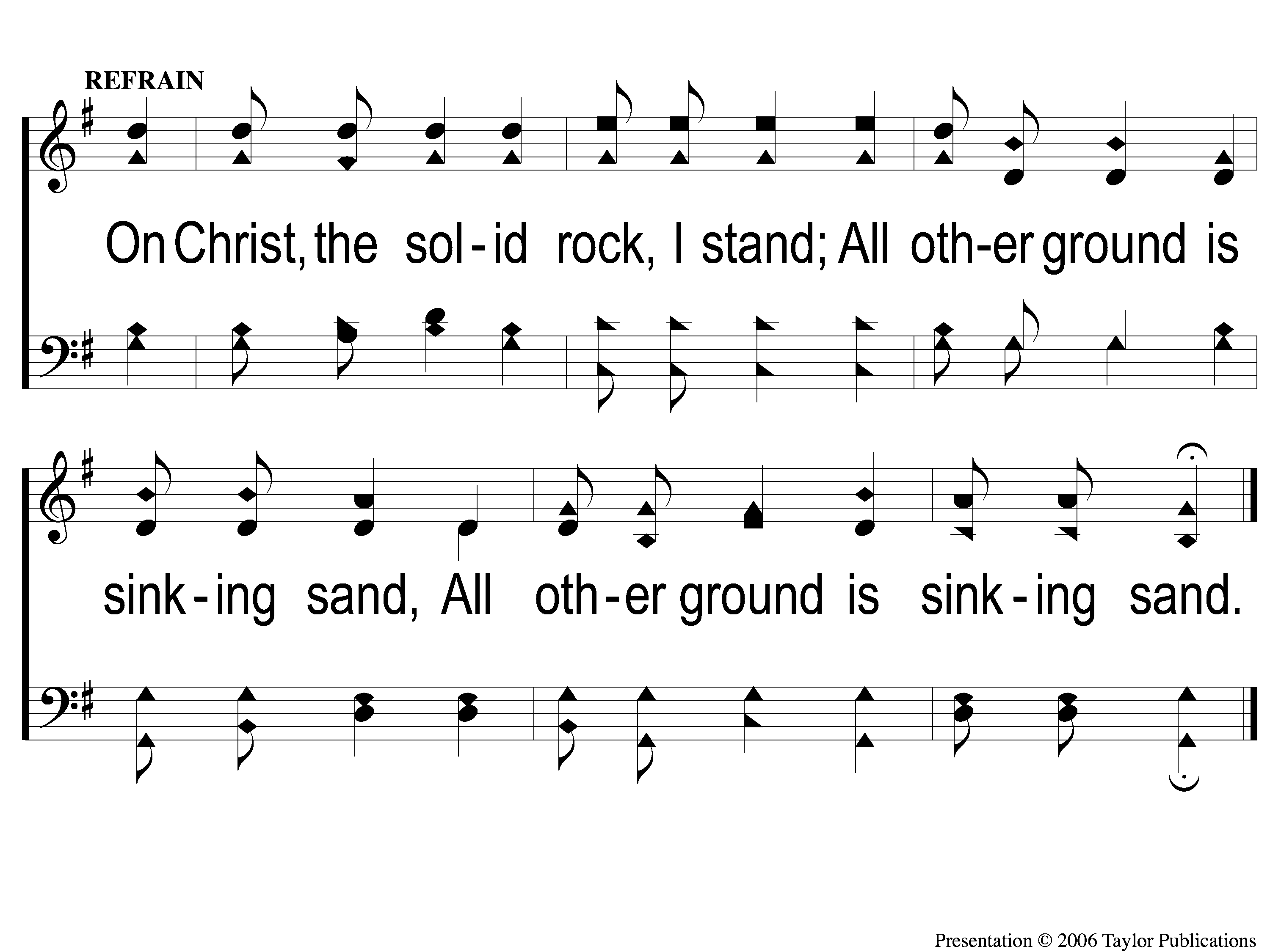 My Hope Is Built
538
c My Hope is Built
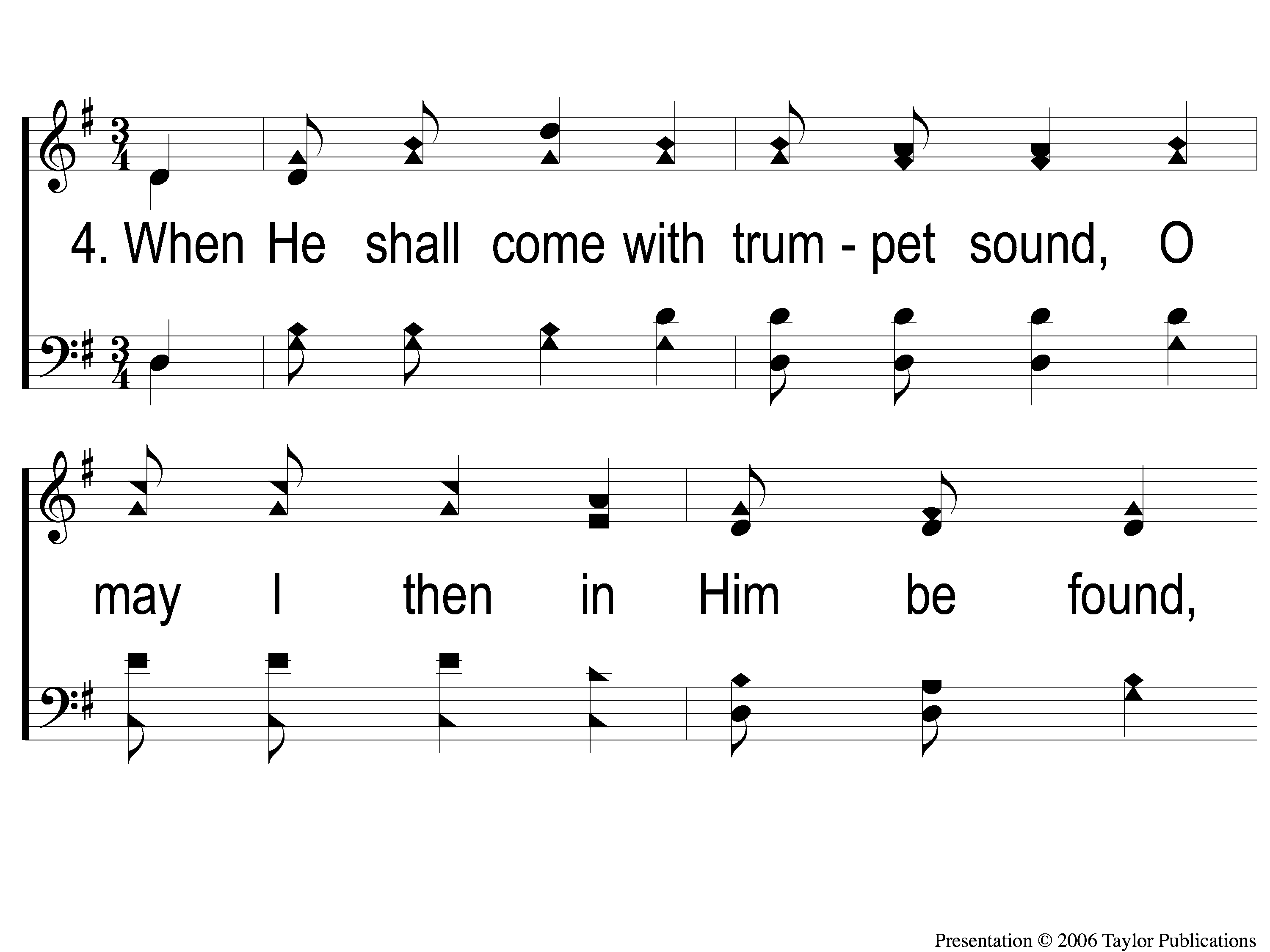 My Hope Is Built
538
4-1 My Hope is Built
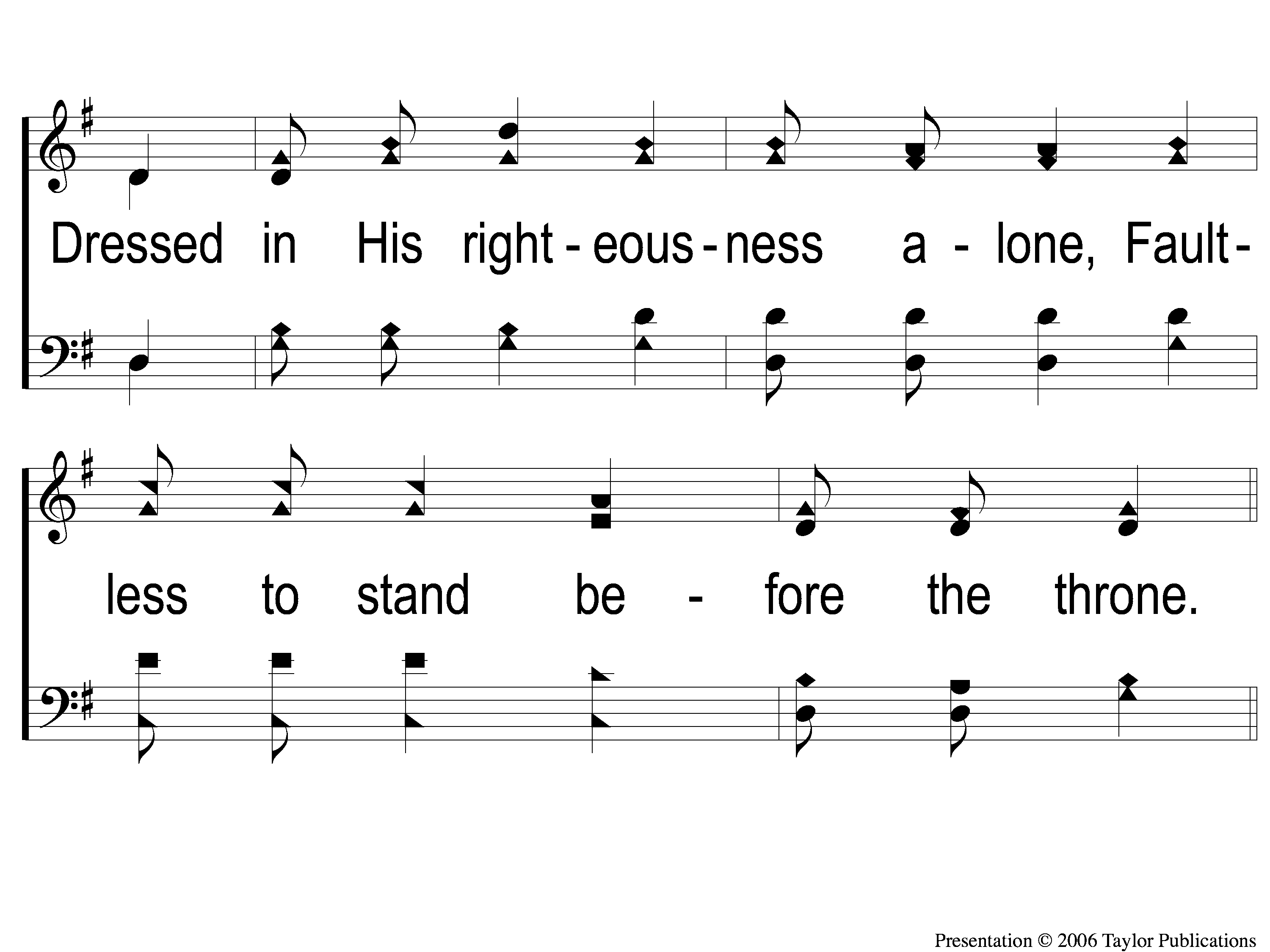 My Hope Is Built
538
4-2 My Hope is Built
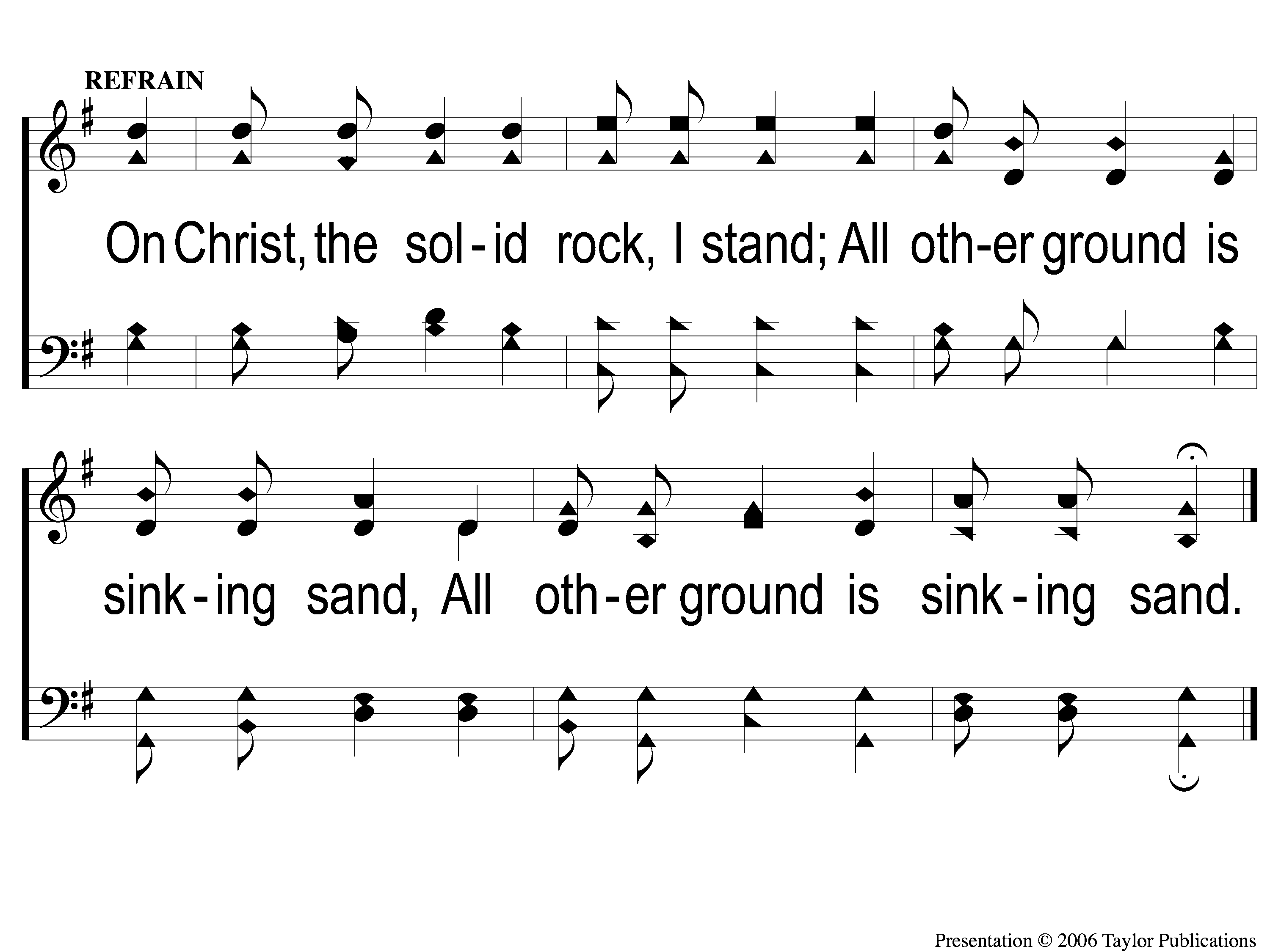 My Hope Is Built
538
c My Hope is Built
SONG:
When We All
Get To Heaven
#853
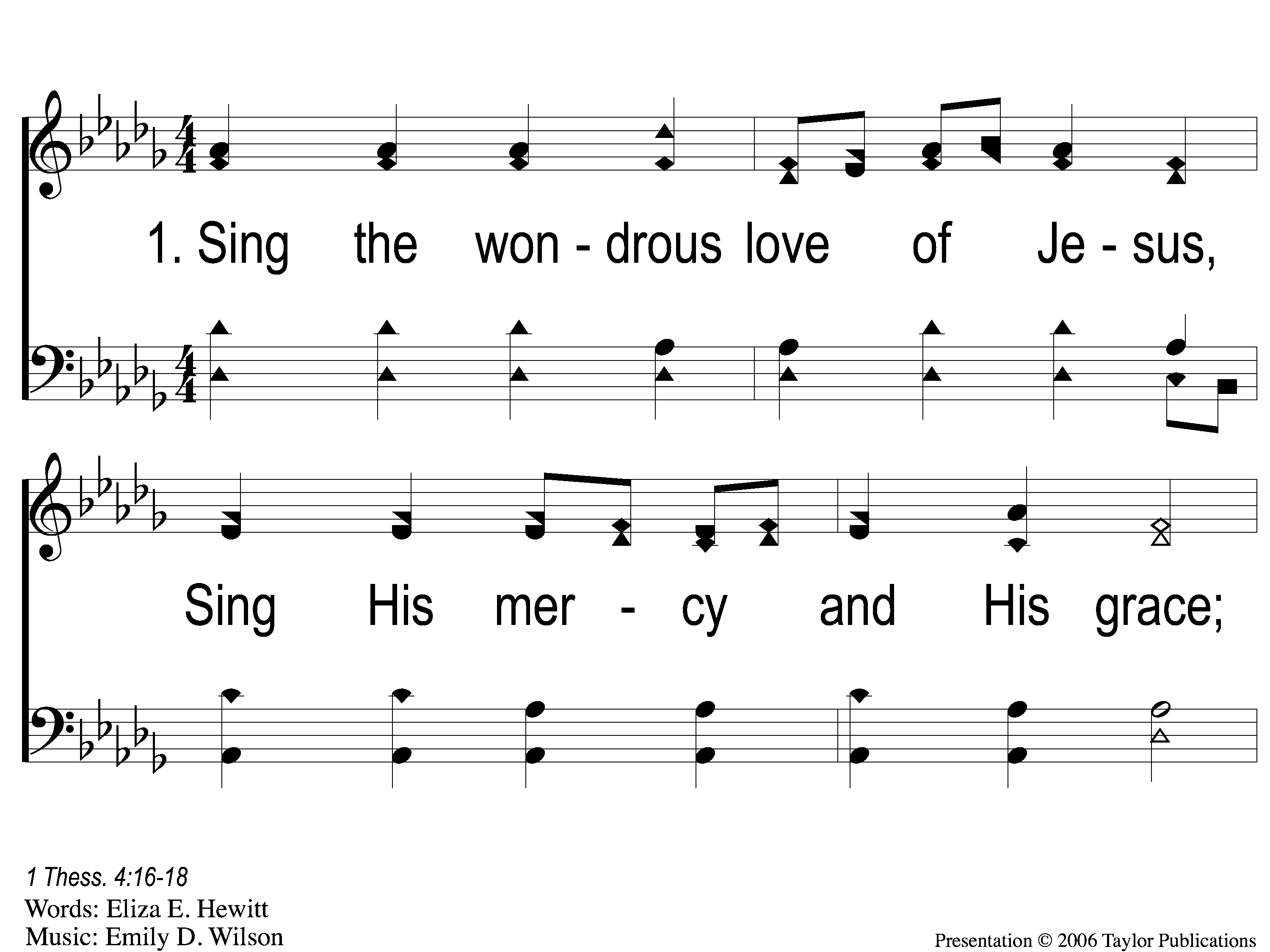 When We All Get To Heaven
853
1-1 When We All Get To Heaven
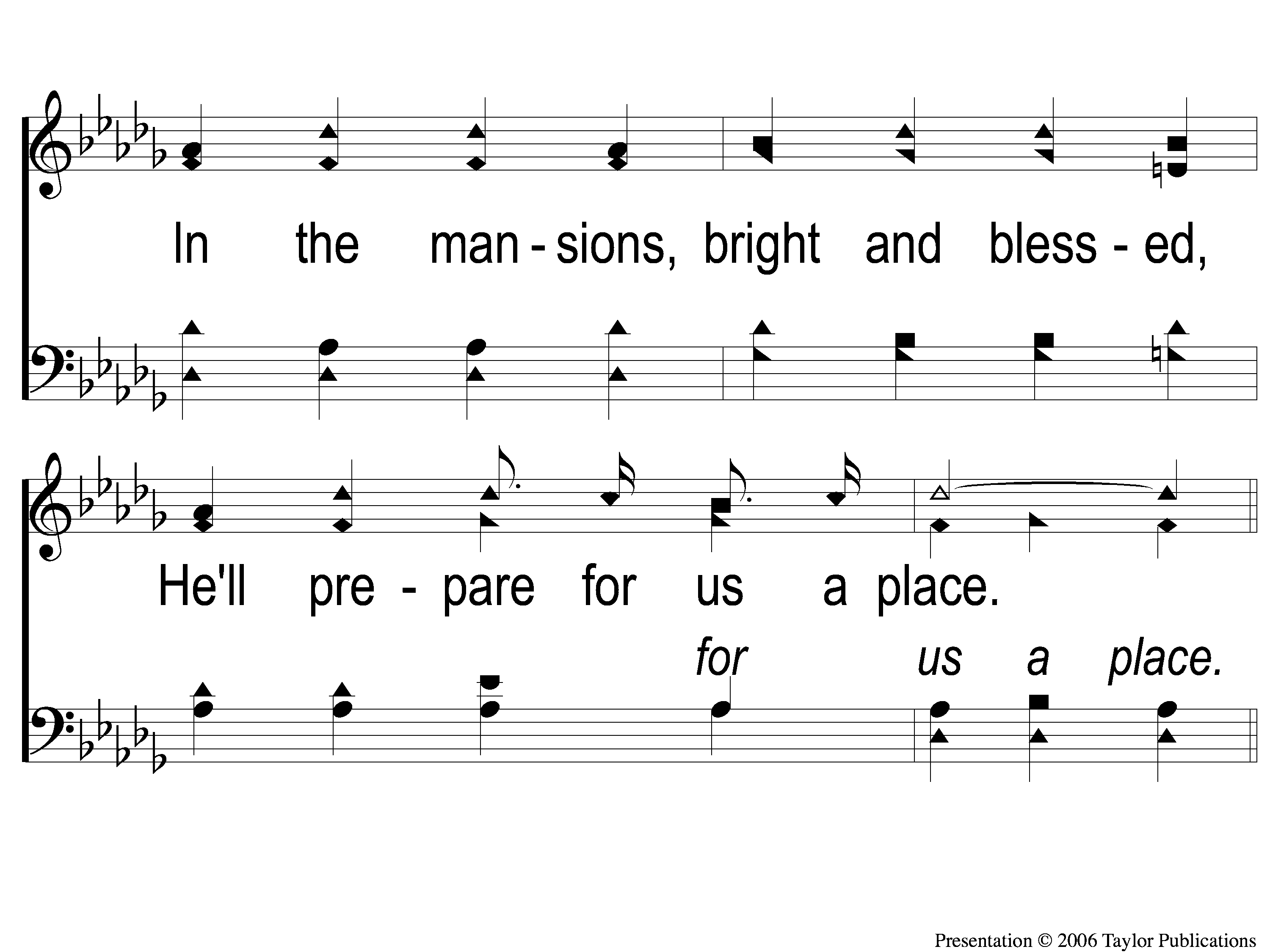 When We All Get To Heaven
853
1-2 When We All Get To Heaven
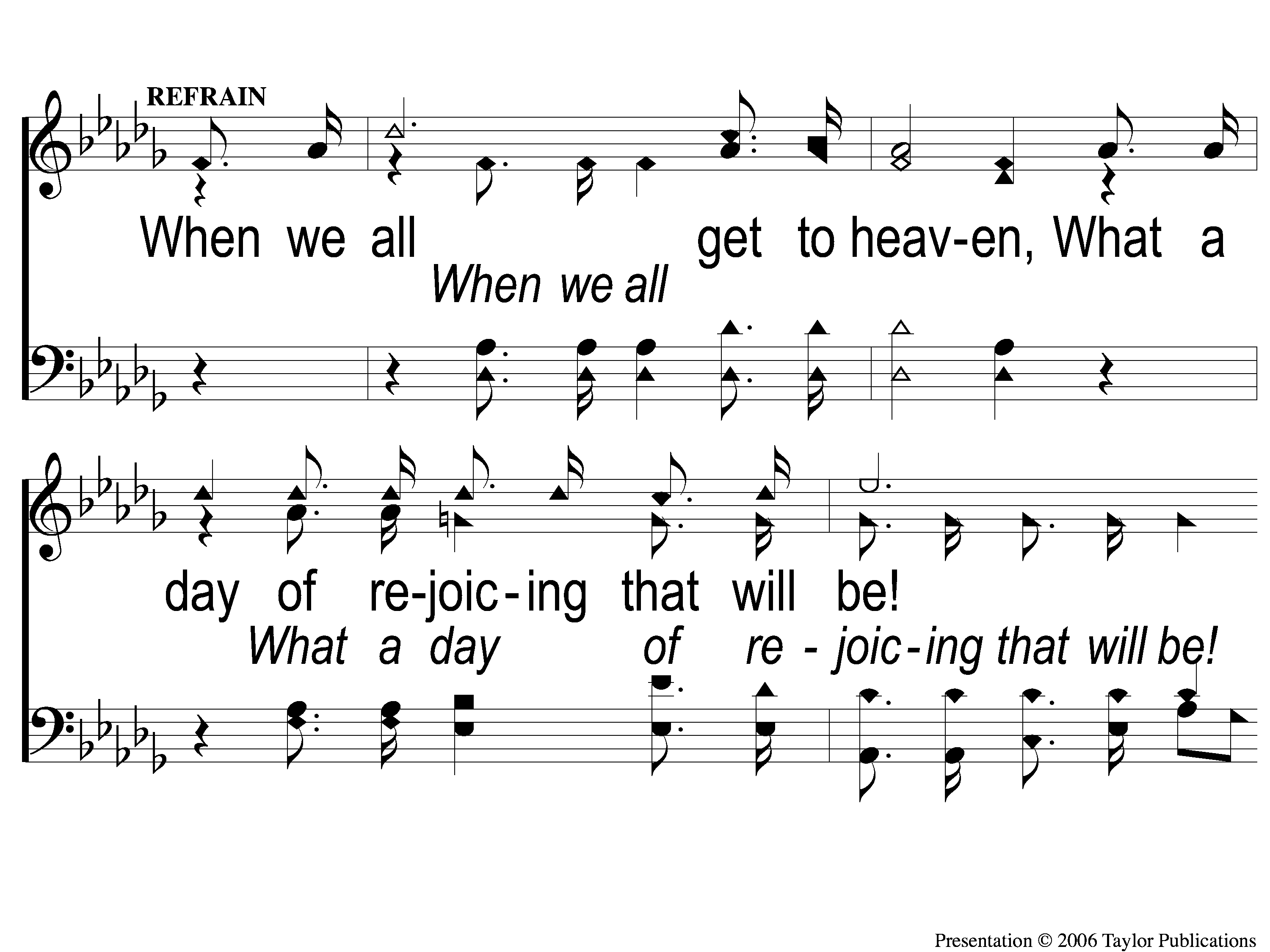 When We All Get To Heaven
853
C-1 When We All Get To Heaven
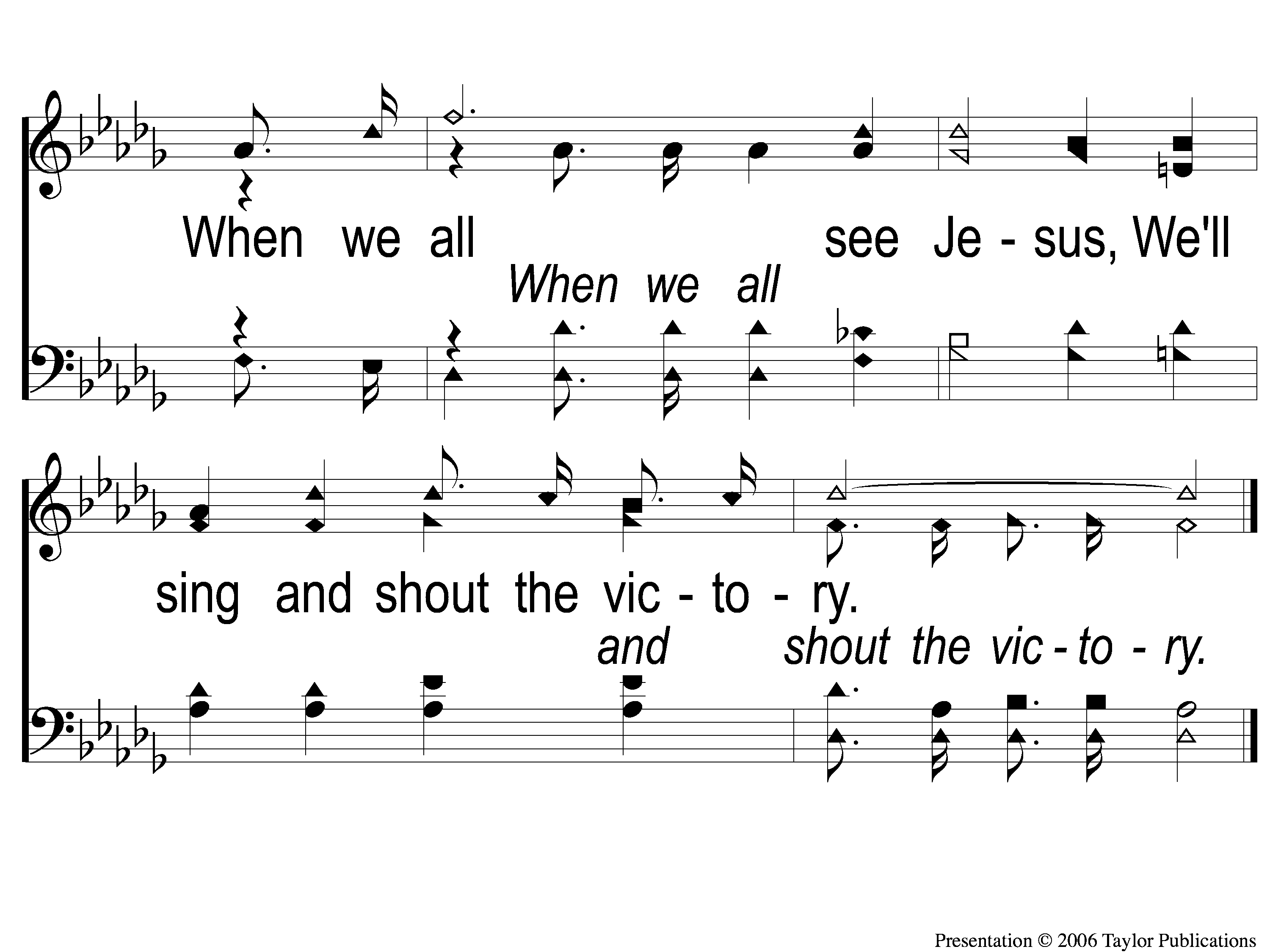 When We All Get To Heaven
853
C-2 When We All Get To Heaven
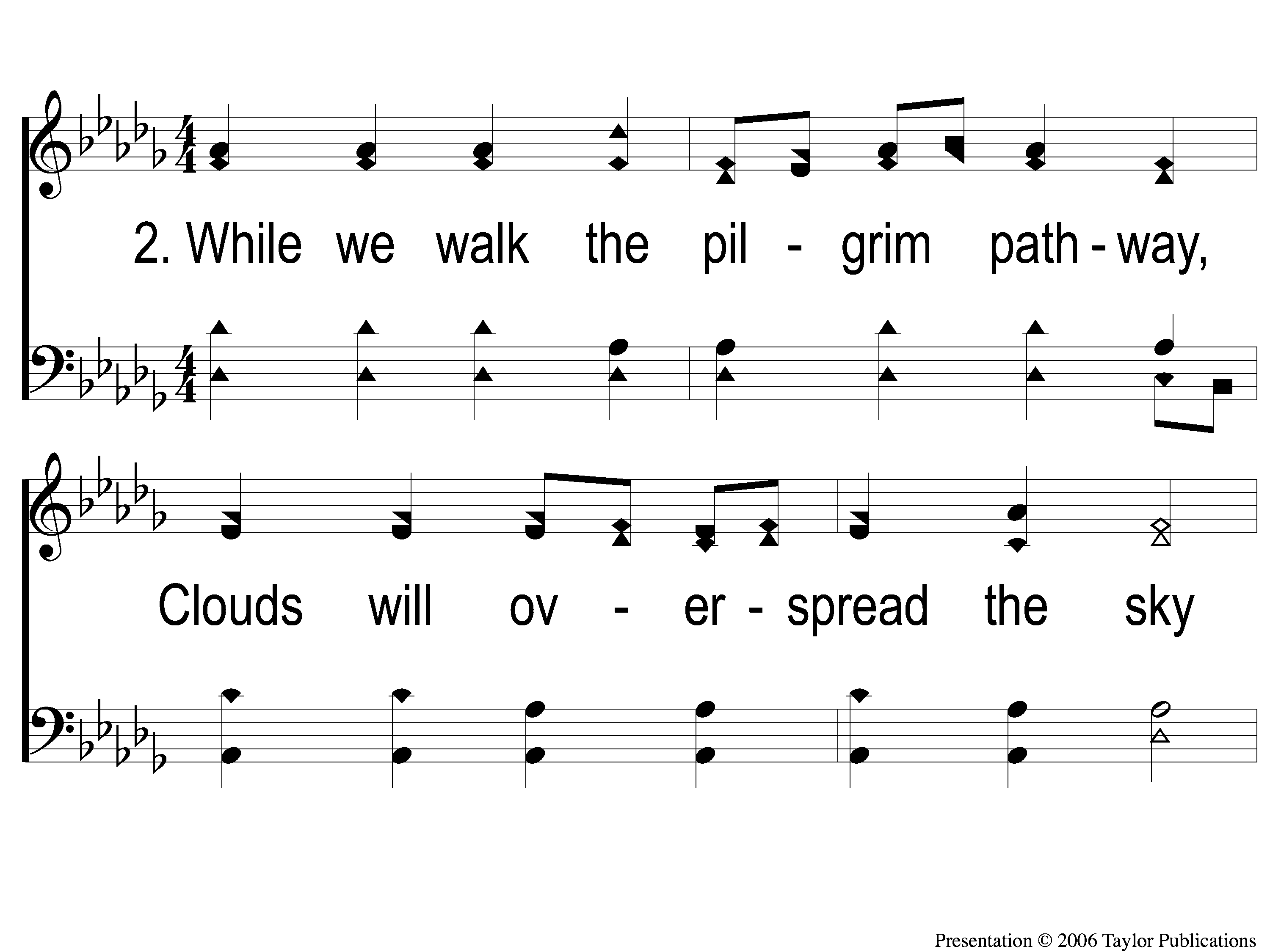 When We All Get To Heaven
853
2-1 When We All Get To Heaven
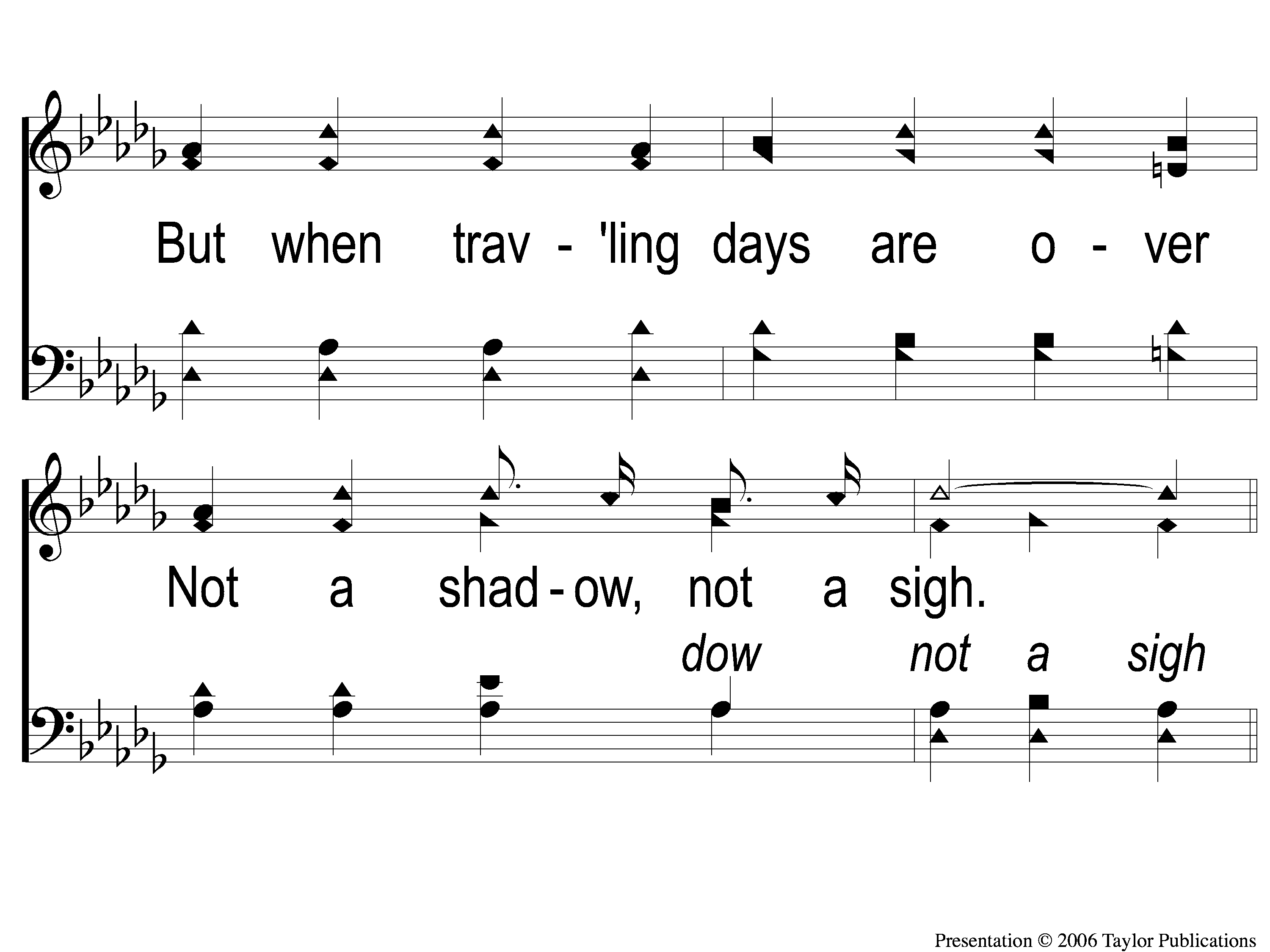 When We All Get To Heaven
853
2-2 When We All Get To Heaven
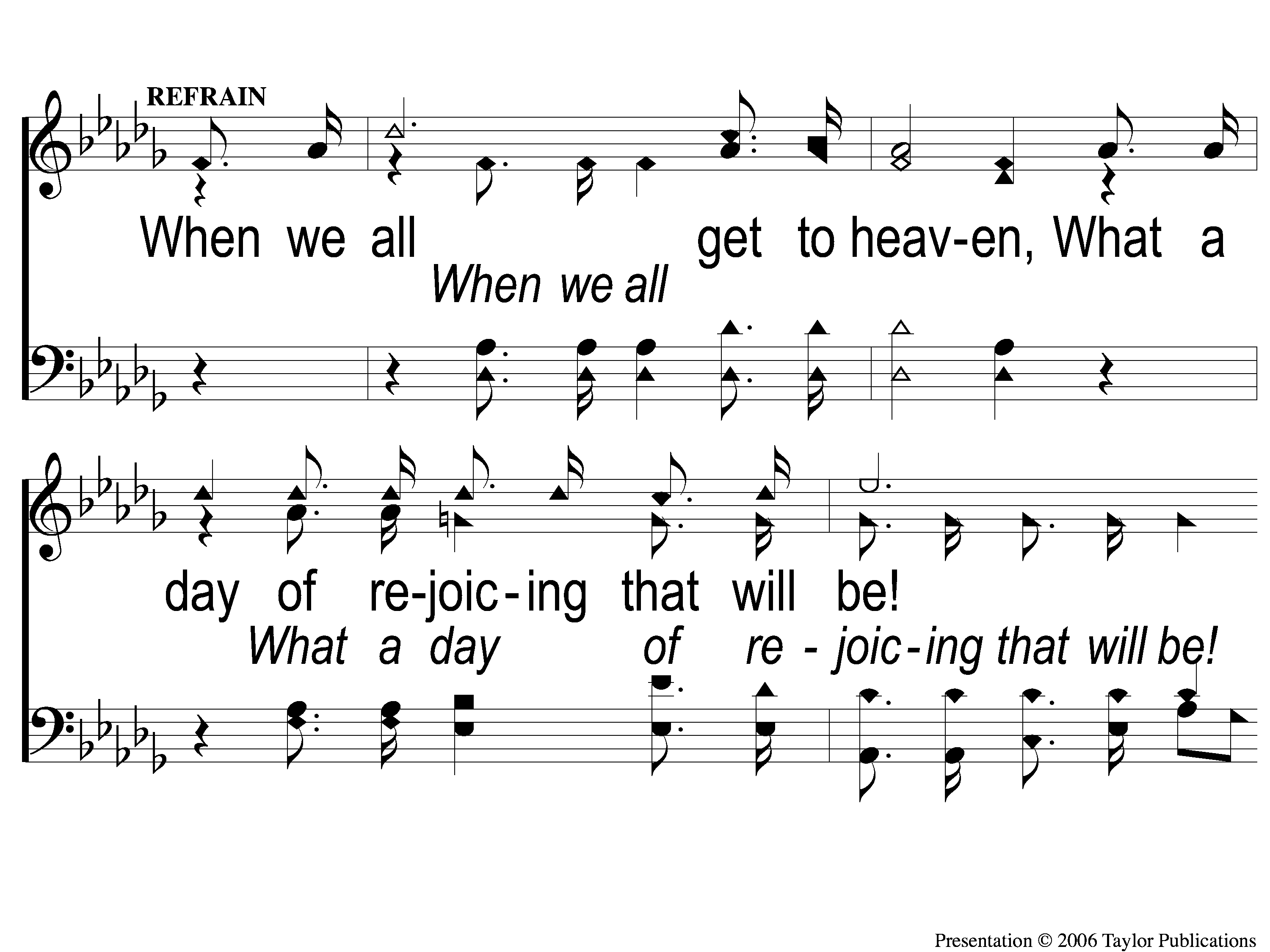 When We All Get To Heaven
853
C-1 When We All Get To Heaven
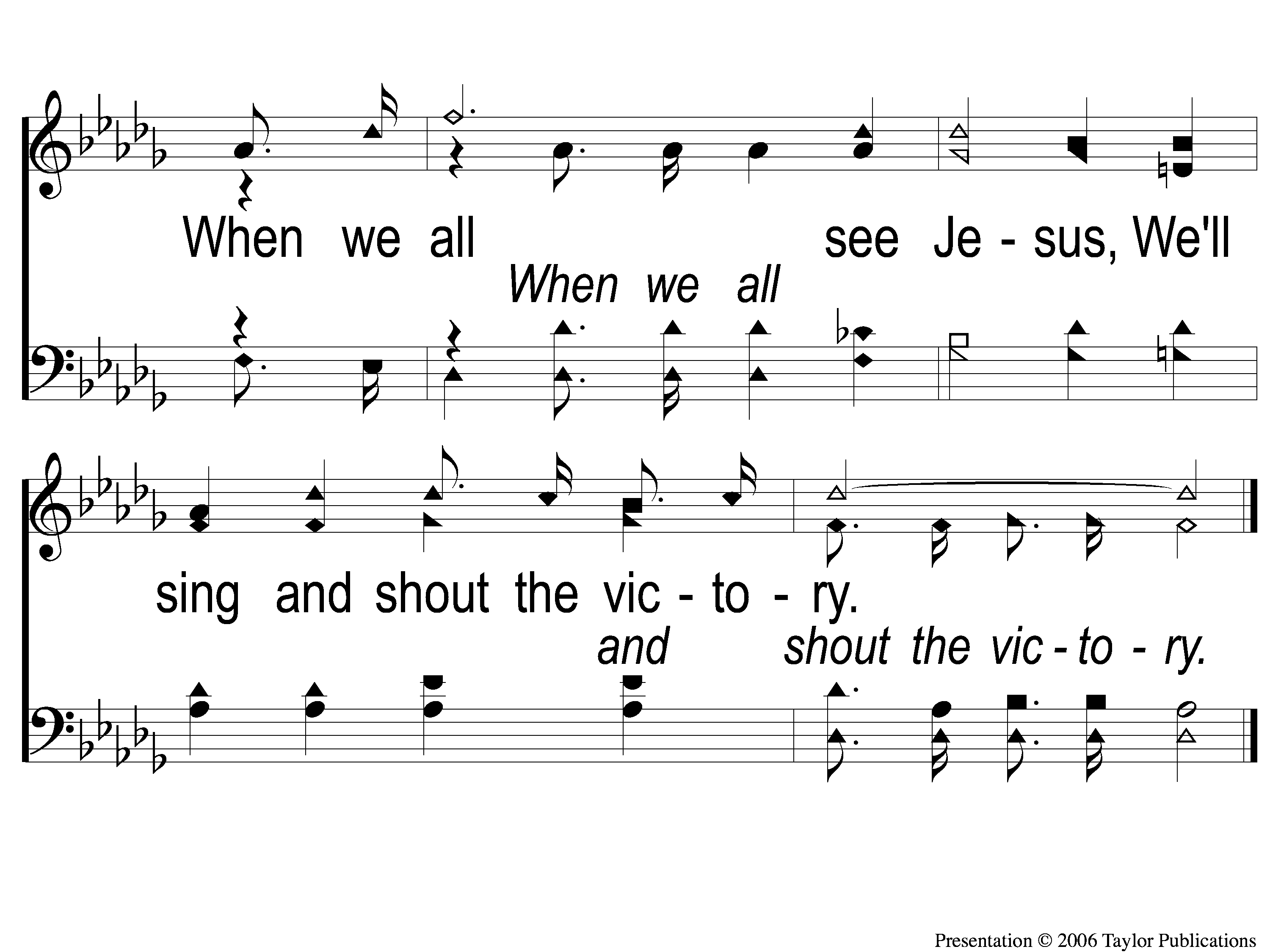 When We All Get To Heaven
853
C-2 When We All Get To Heaven
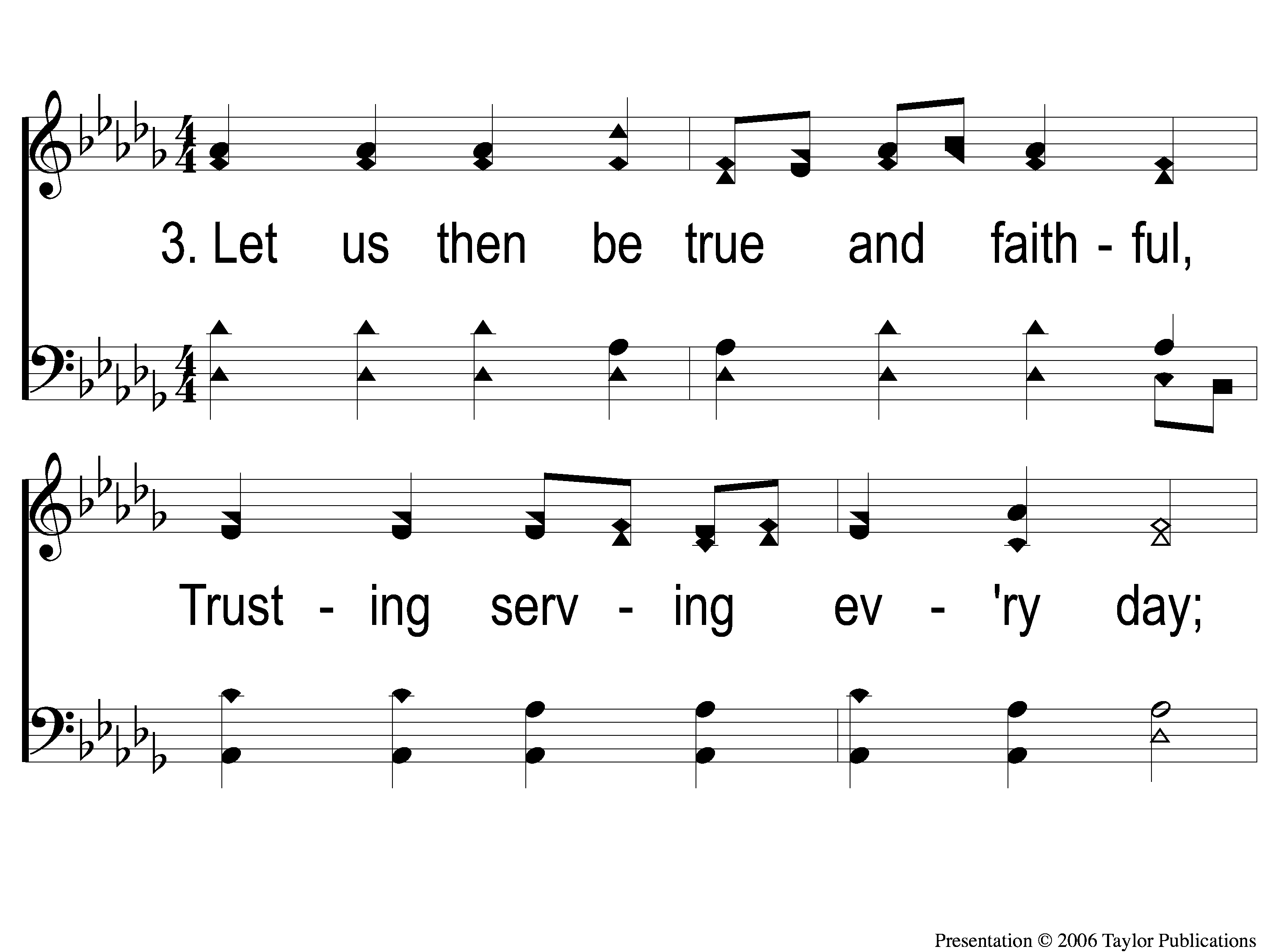 When We All Get To Heaven
853
3-1 When We All Get To Heaven
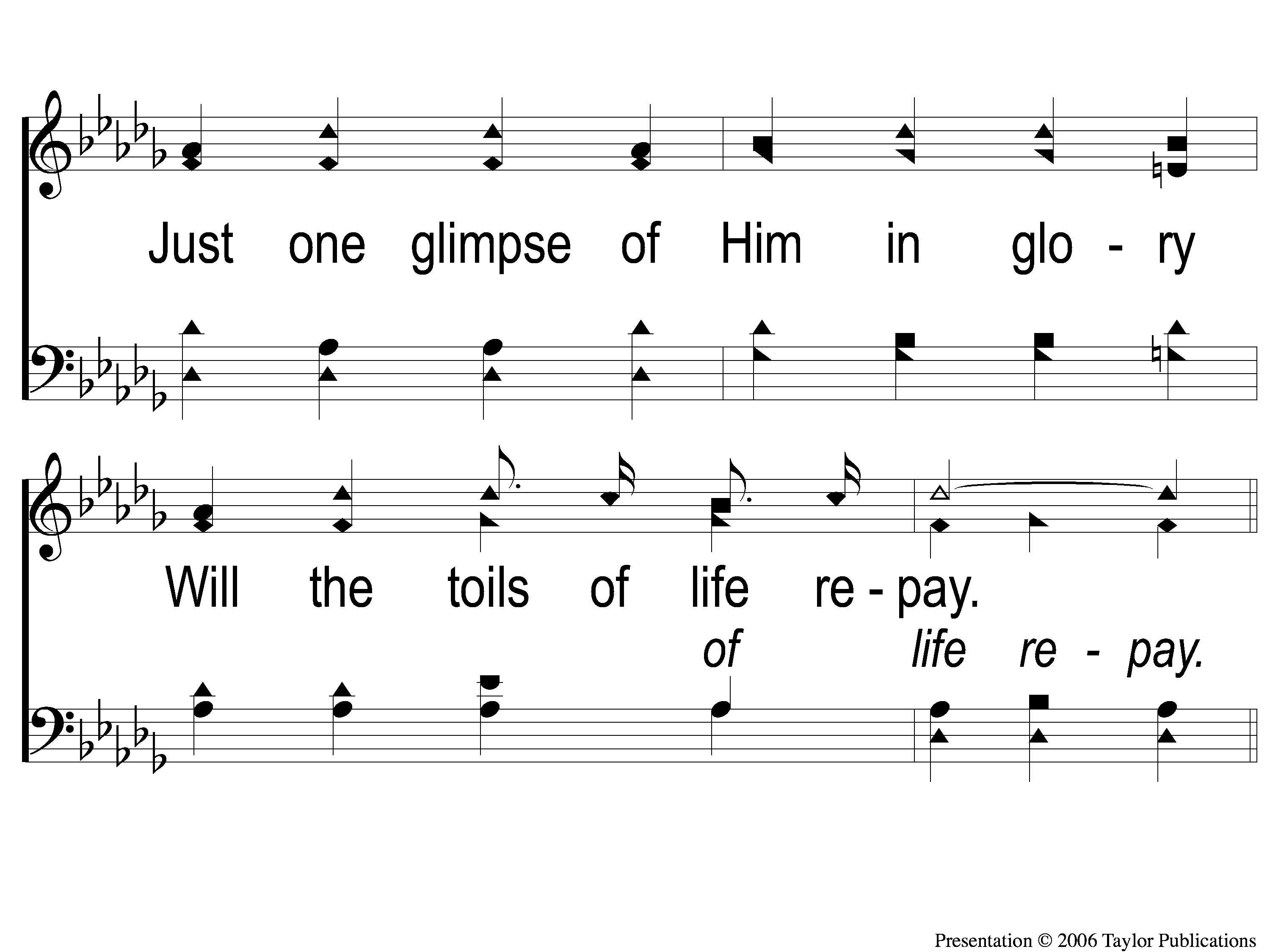 When We All Get To Heaven
853
3-2 When We All Get To Heaven
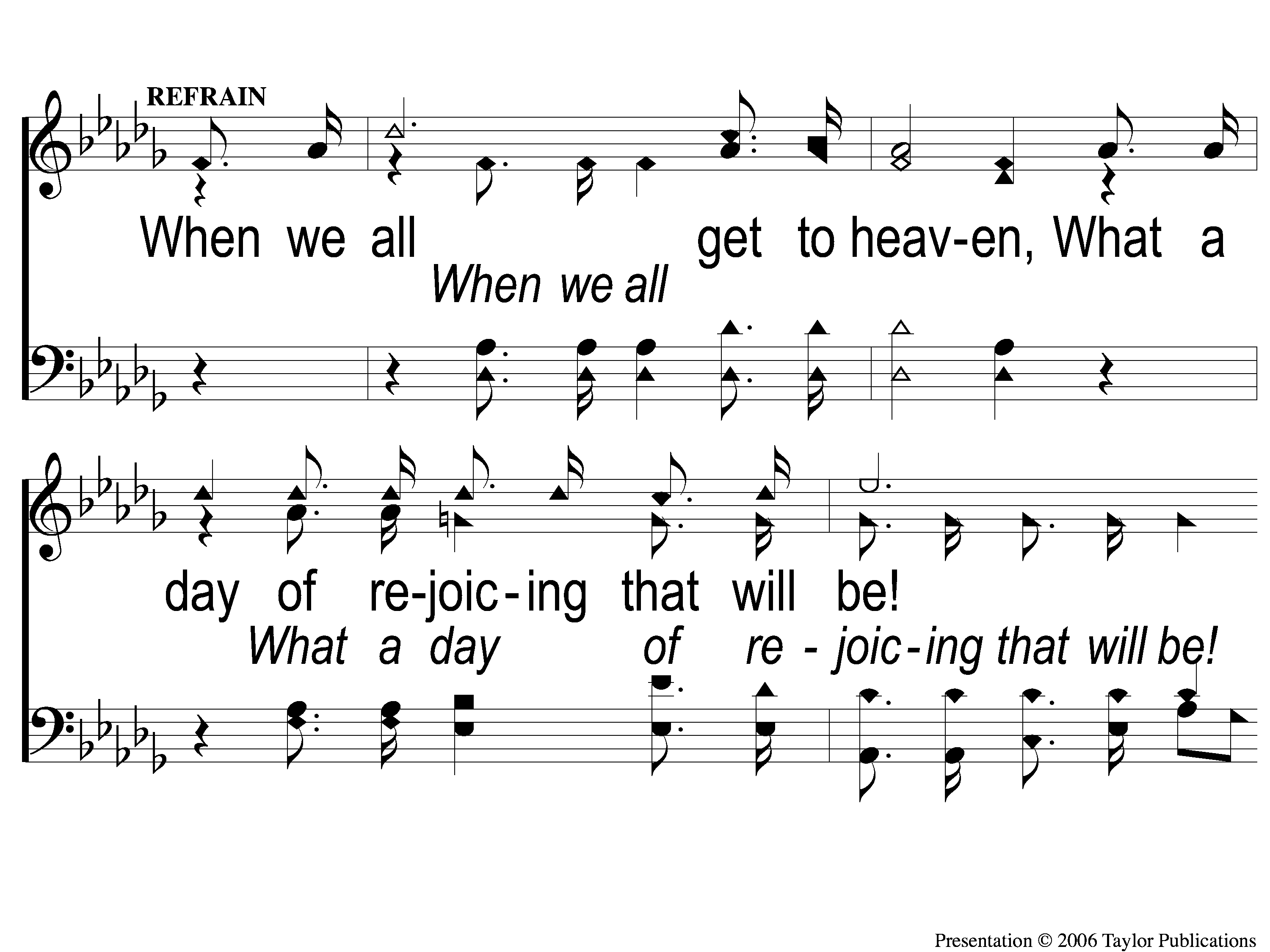 When We All Get To Heaven
853
C-1 When We All Get To Heaven
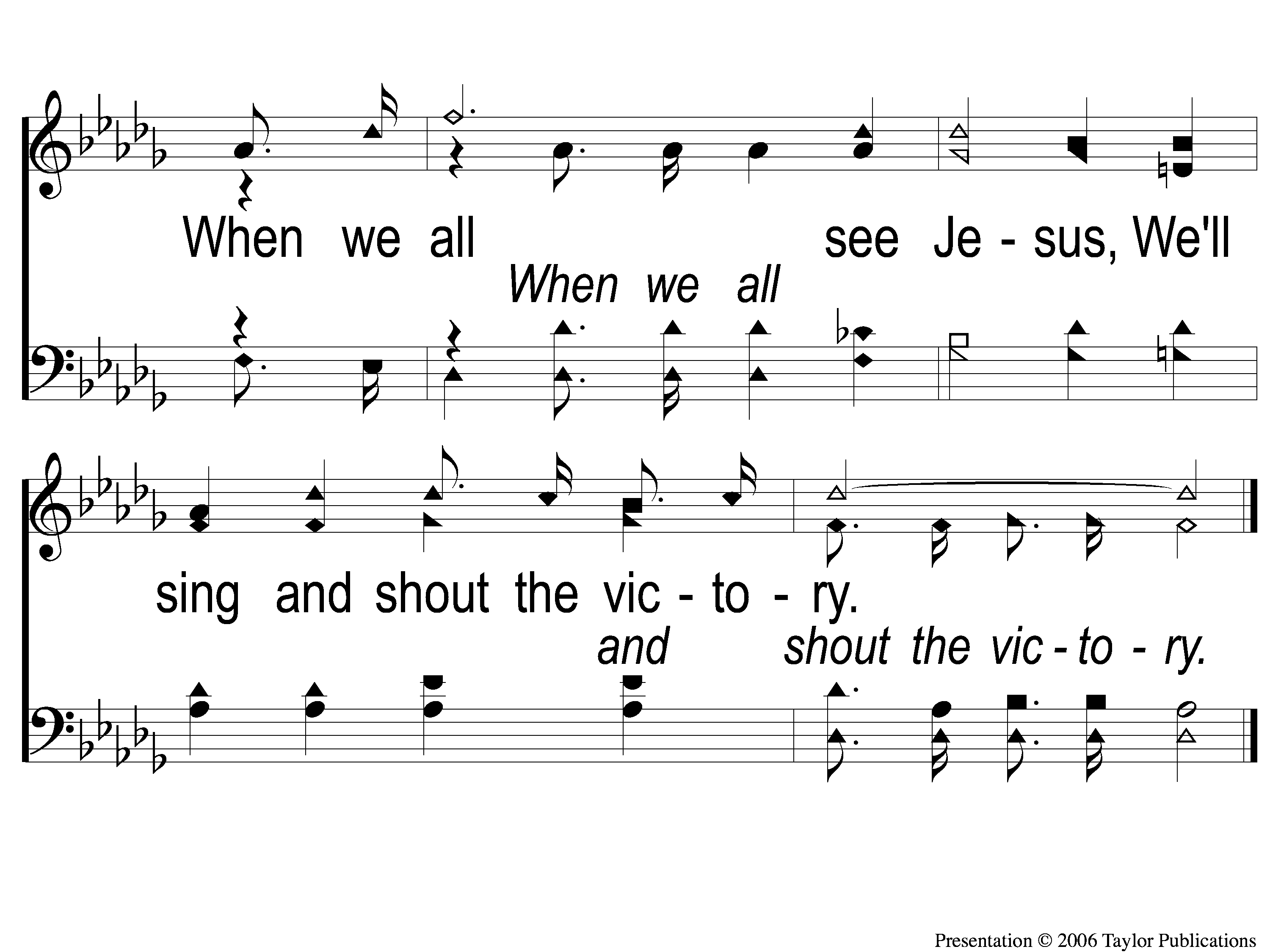 When We All Get To Heaven
853
C-2 When We All Get To Heaven
SCRIPTURE:
Daniel 1:1-7
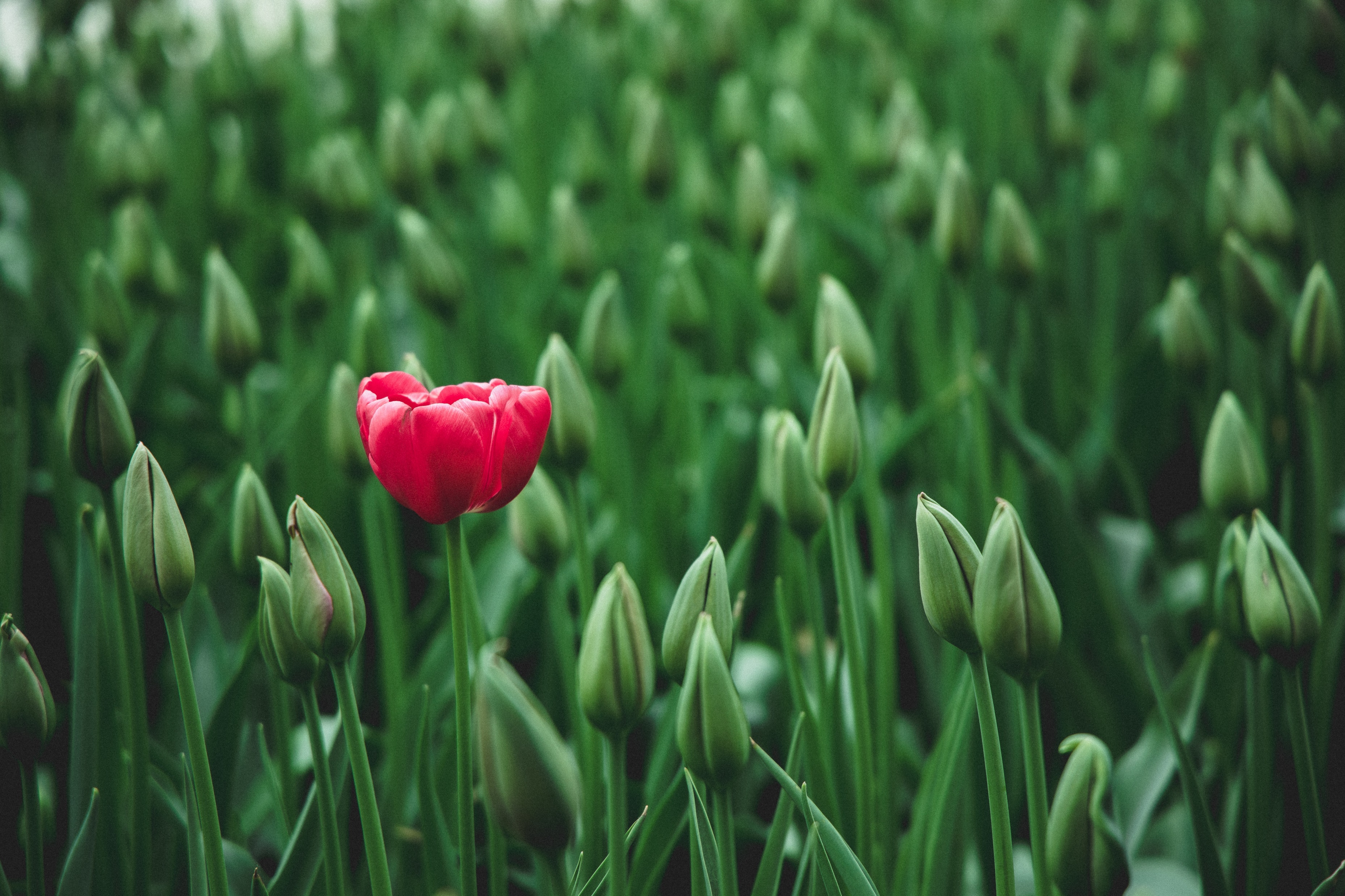 Stand out!
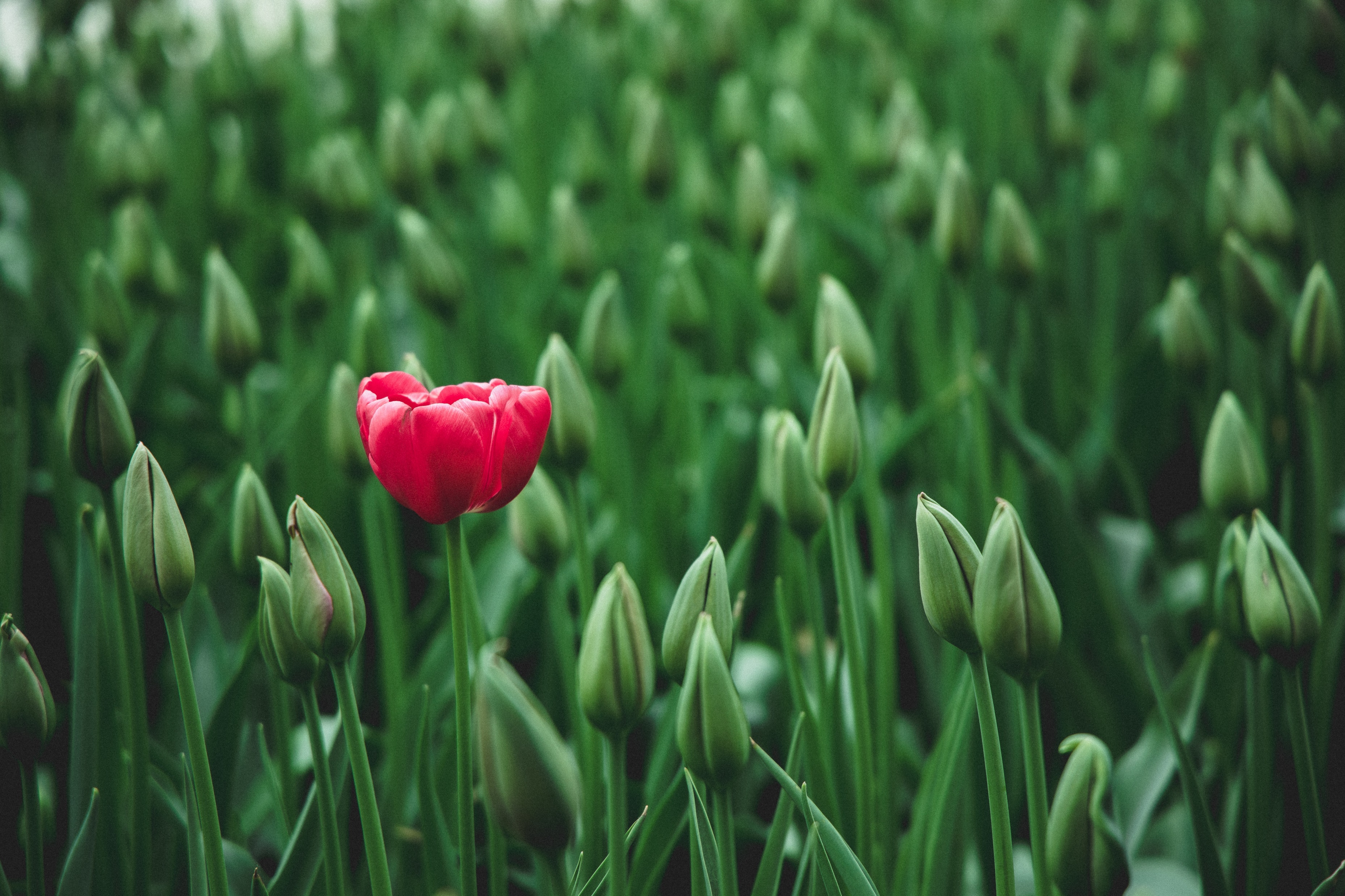 Case Study: zacchaeus
Luke 19:1-10
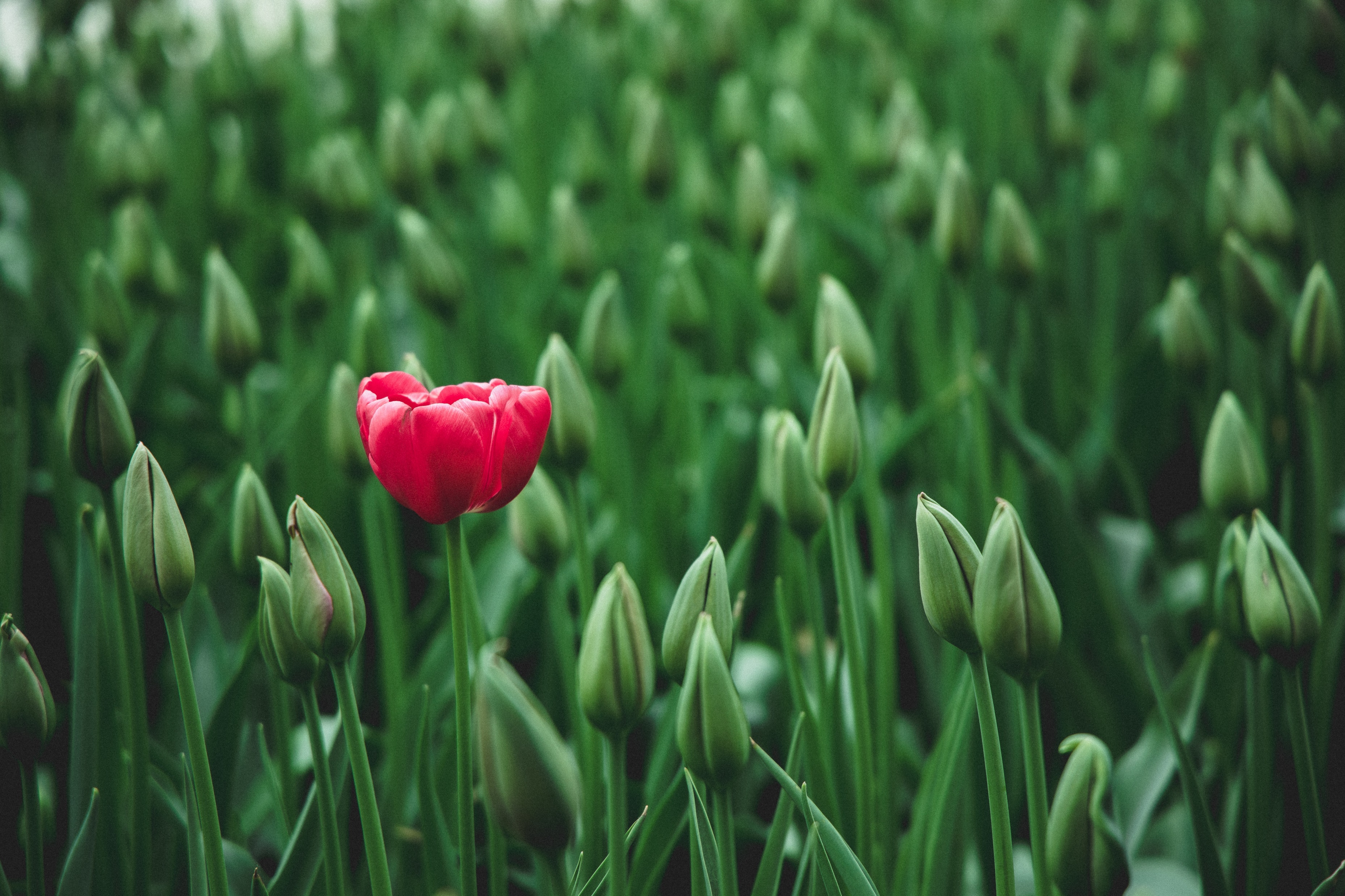 Case Study:
a demon-possessed man
Mark 5:1-20
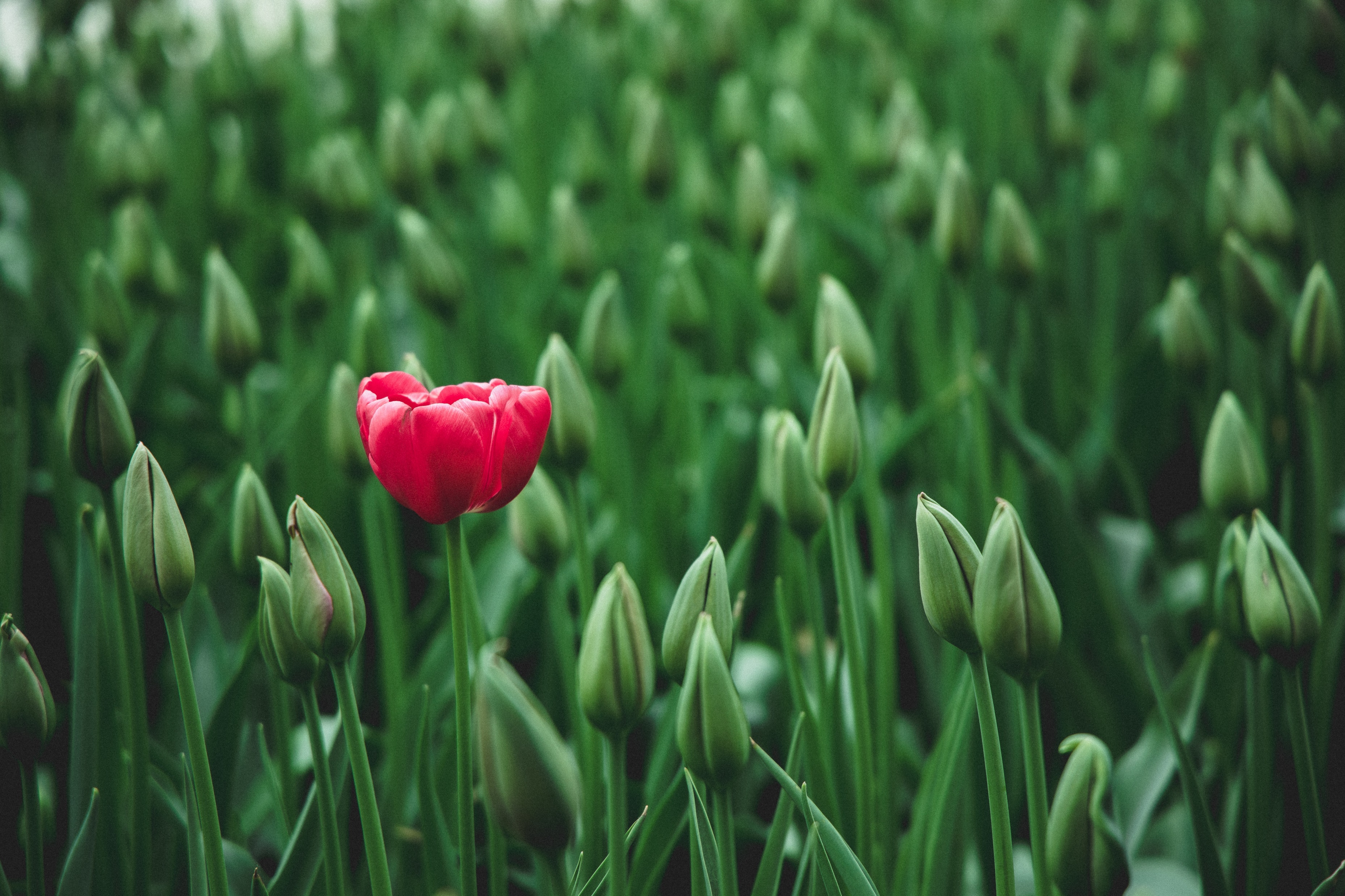 Case Study:
FOUR WOMEN with Jesus
John 19:25-20:18
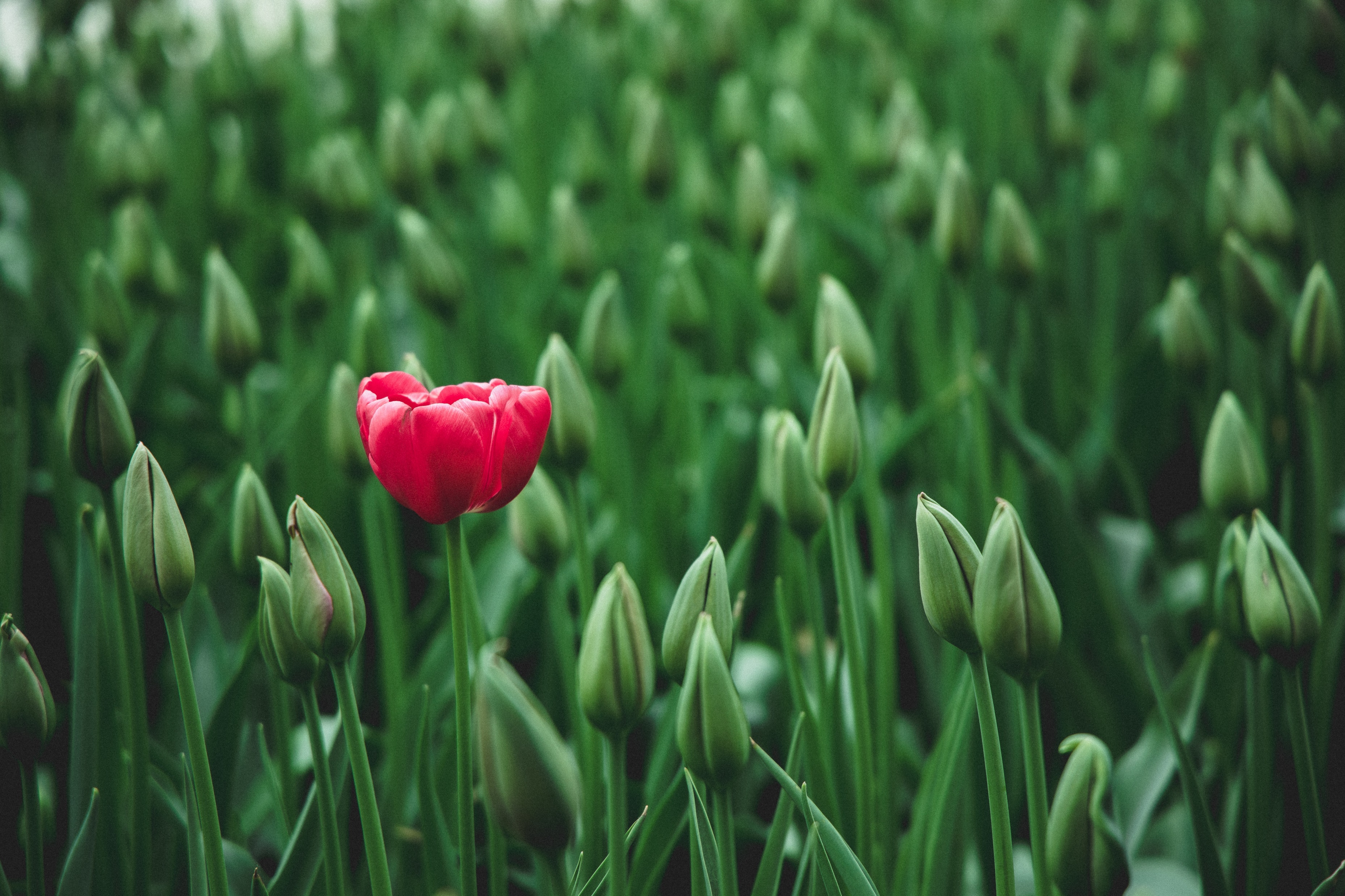 Case Study:
Hananiah, Mishael,
& Azariah
Daniel 3:1-30
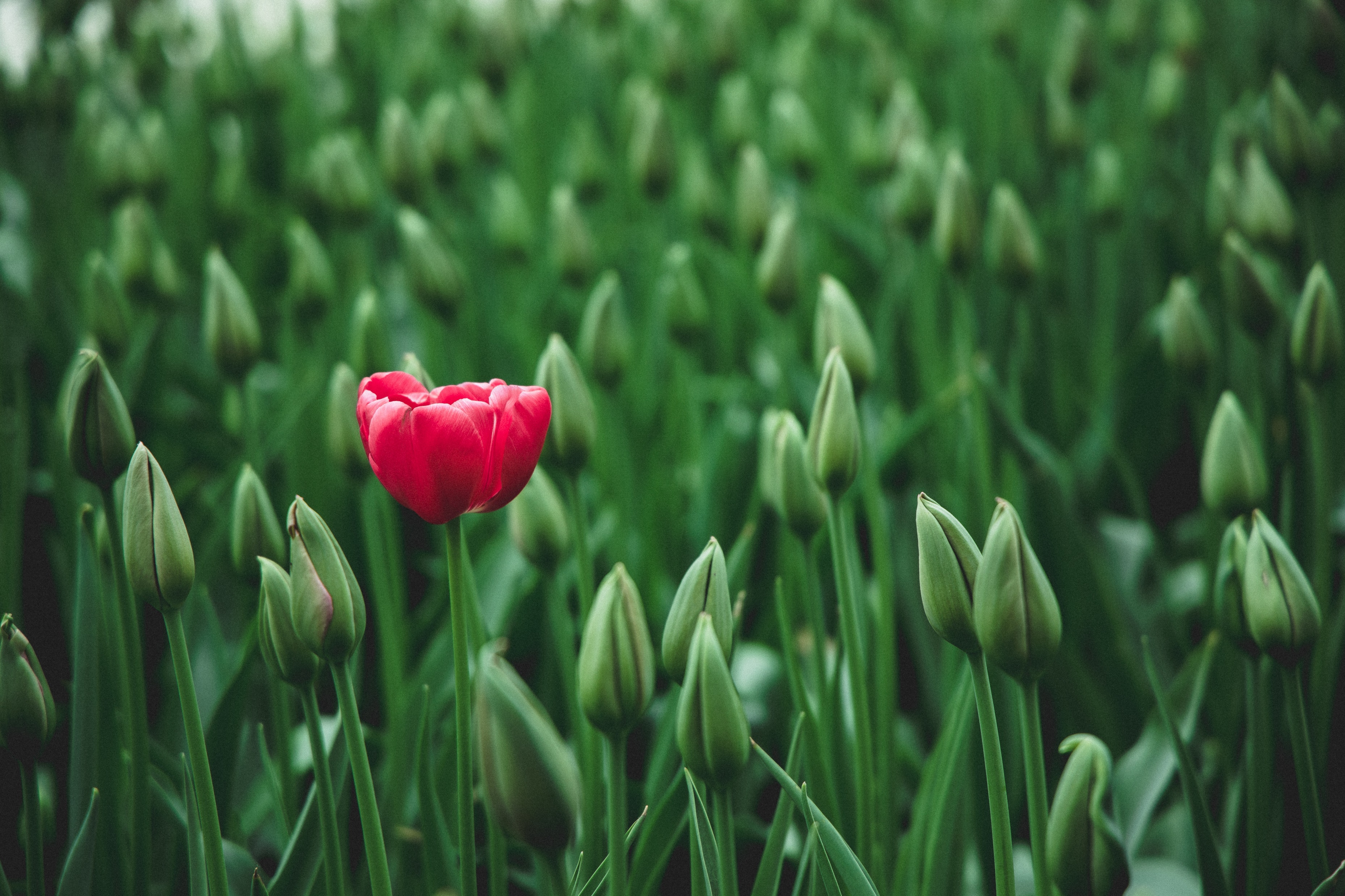 The three Men
Daniel 1:6-7
Hananiah
Mishael
Azariah
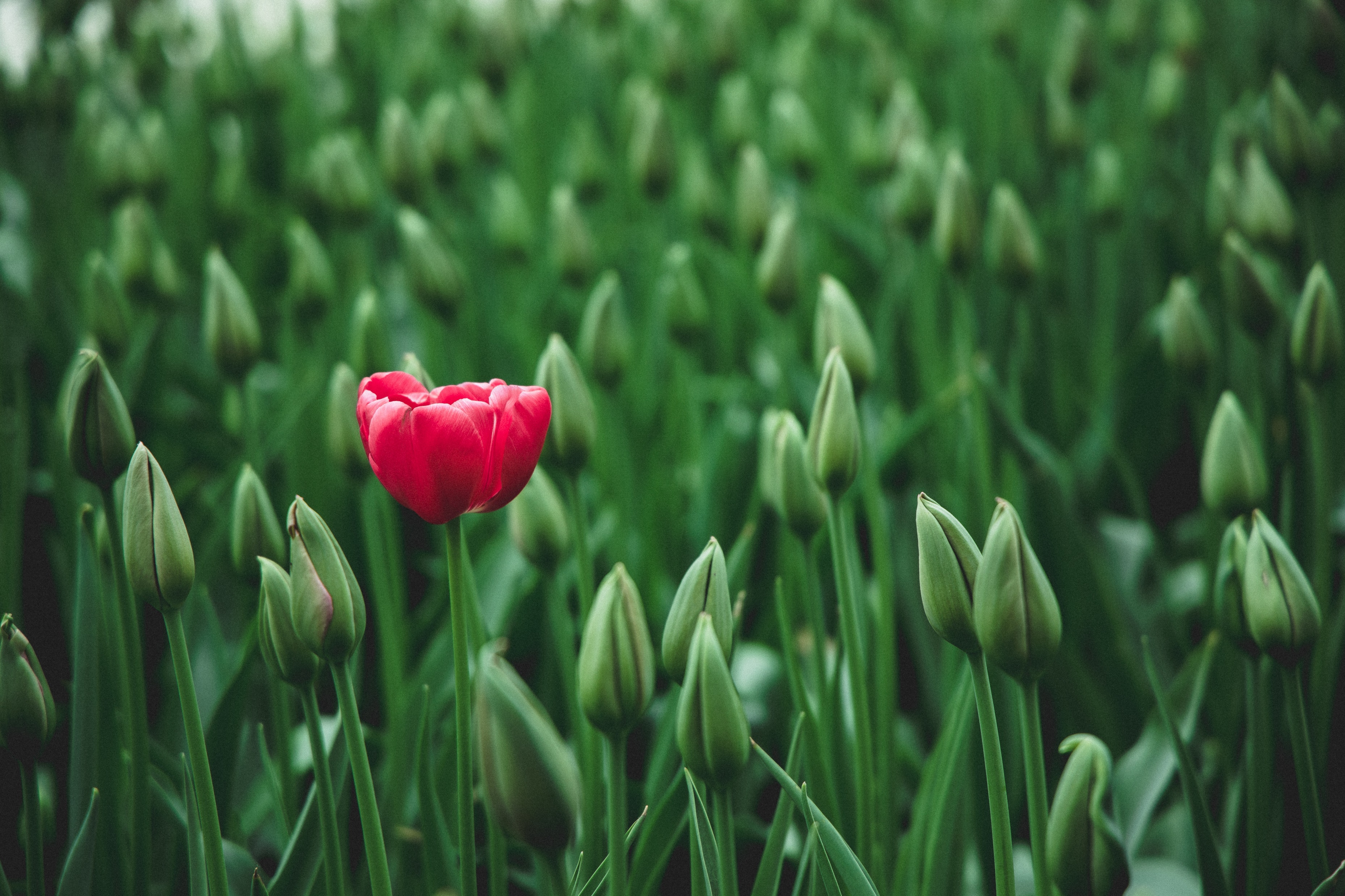 The three Men
Daniel 1:6-7
Hananiah  Shadrach
“Yahweh is Gracious”    “Aku’s command”
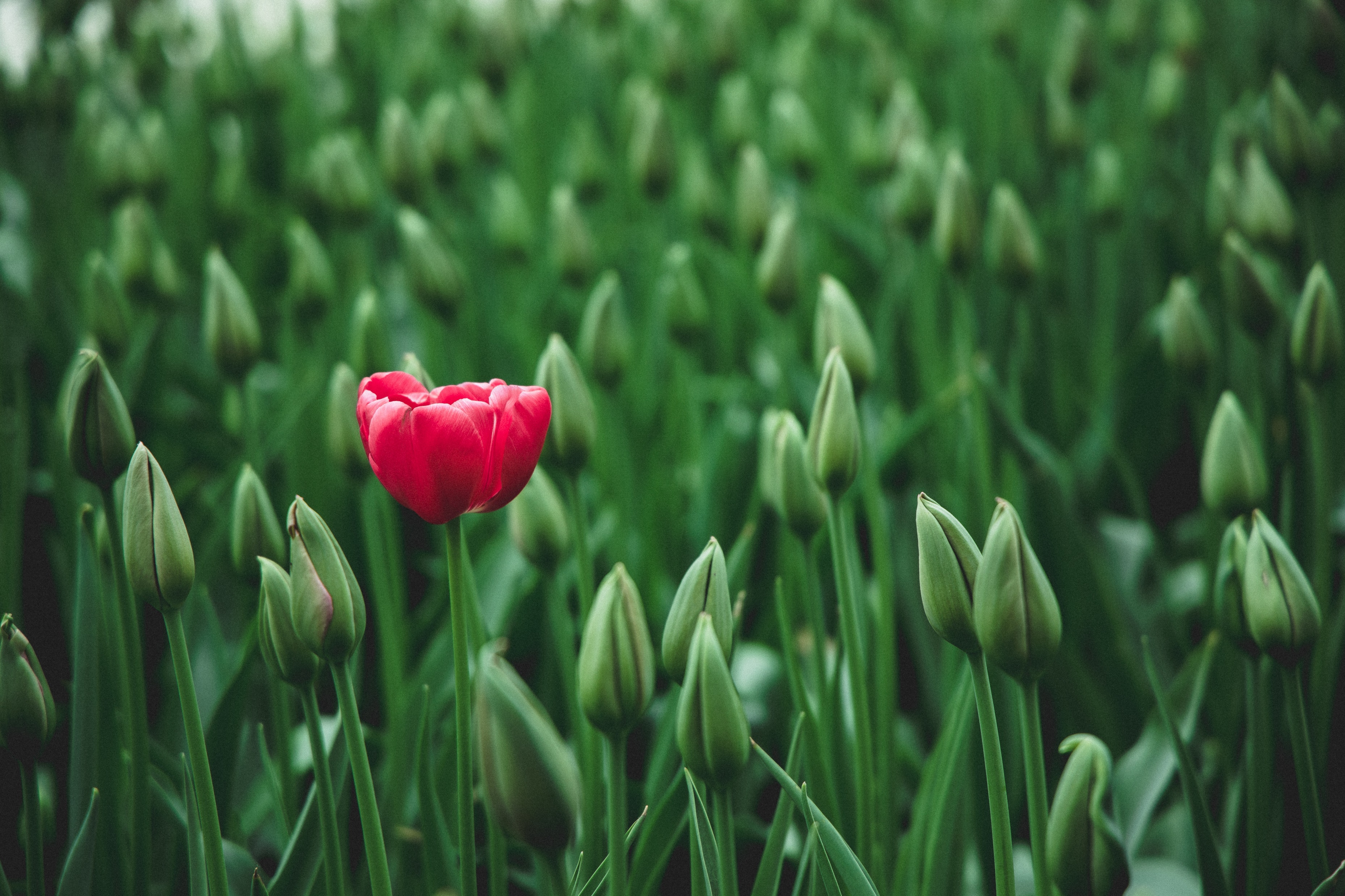 The three Men
Daniel 1:6-7
Mishael  Meshach
“Who is like God?”    “Who is like Aku?”
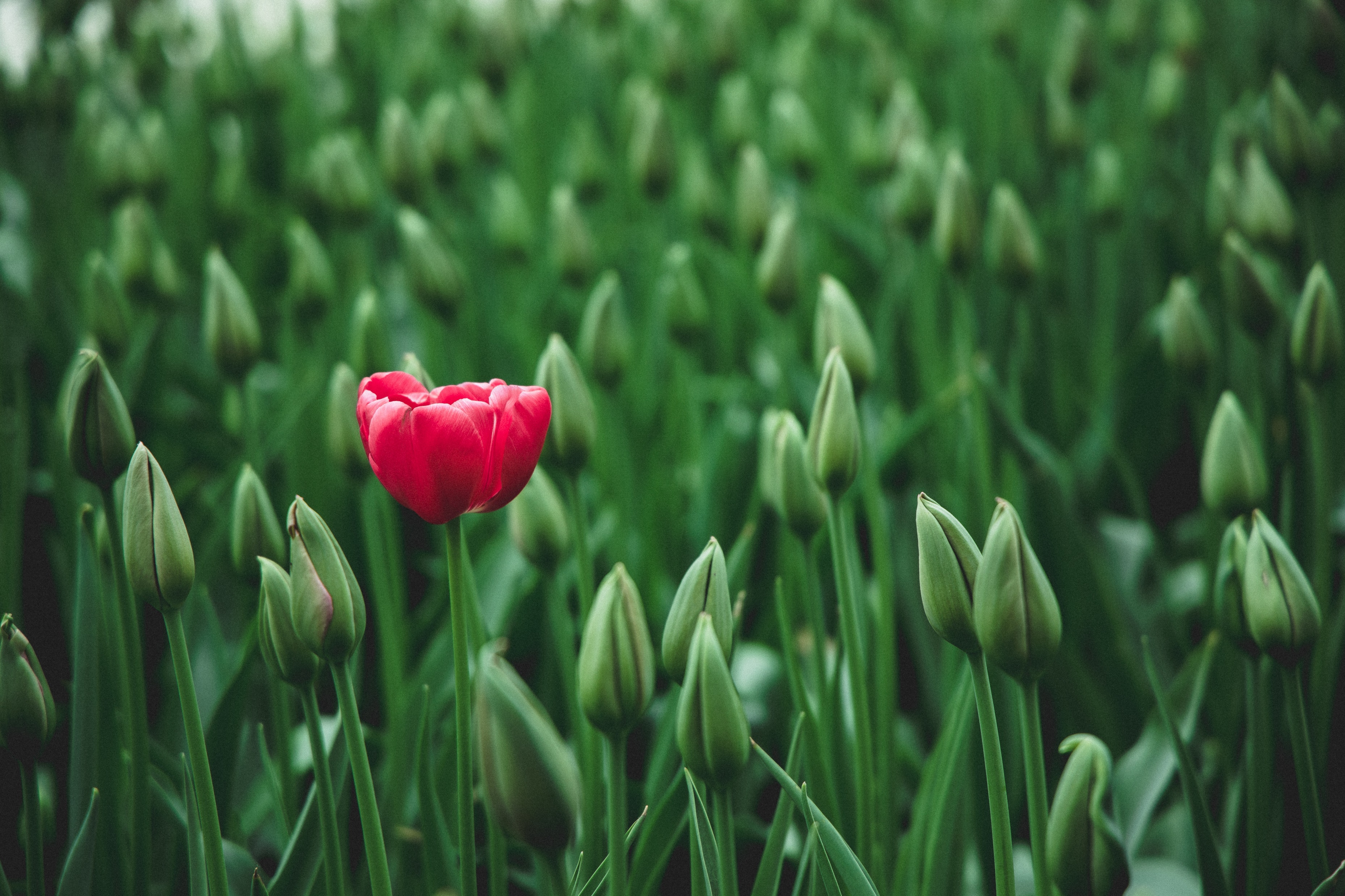 The three Men
Daniel 1:6-7
Azariah  Abed-nego
“Yahweh has Helped”   “Servant of Nego”
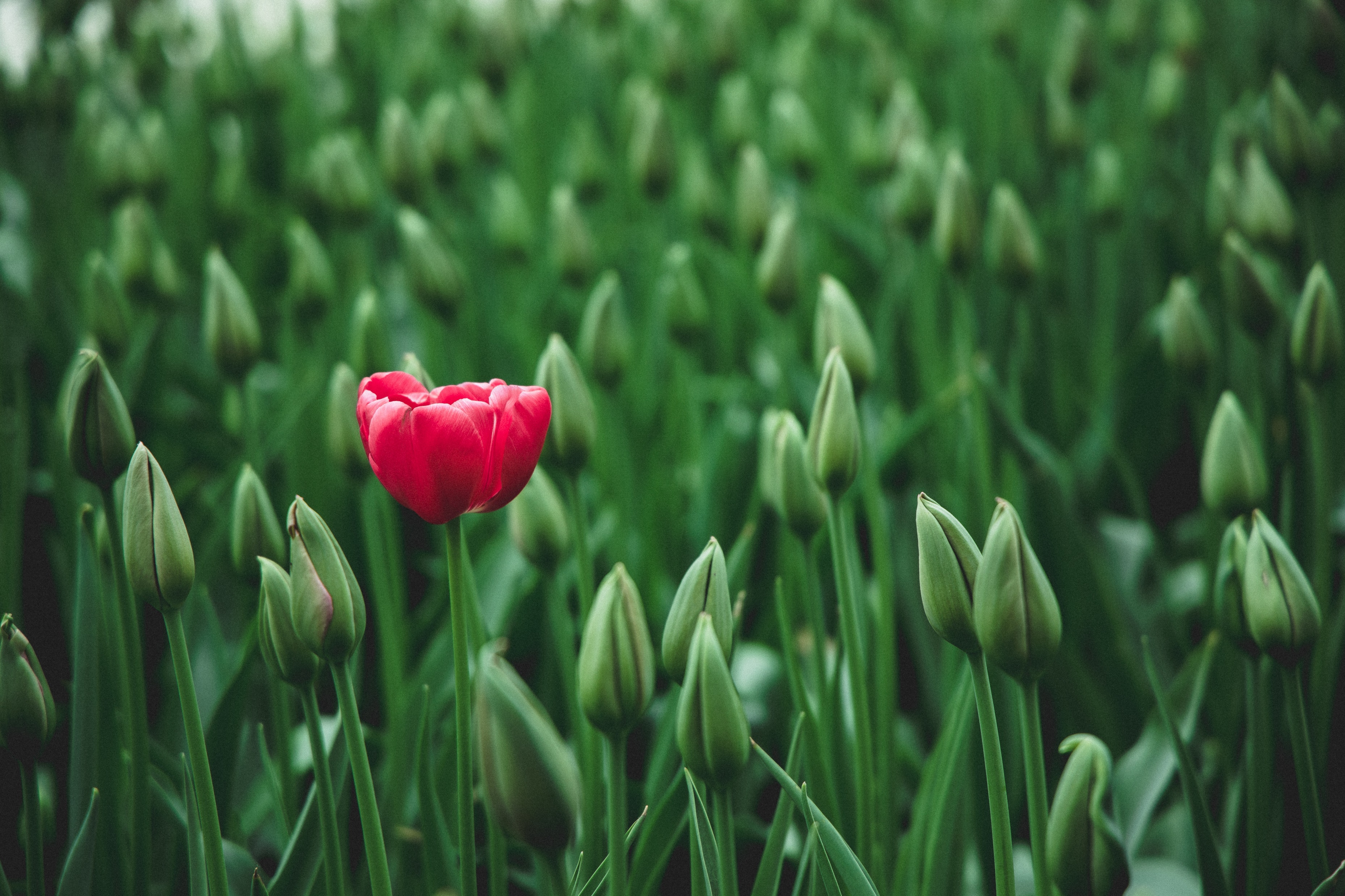 Daniel chapter 3
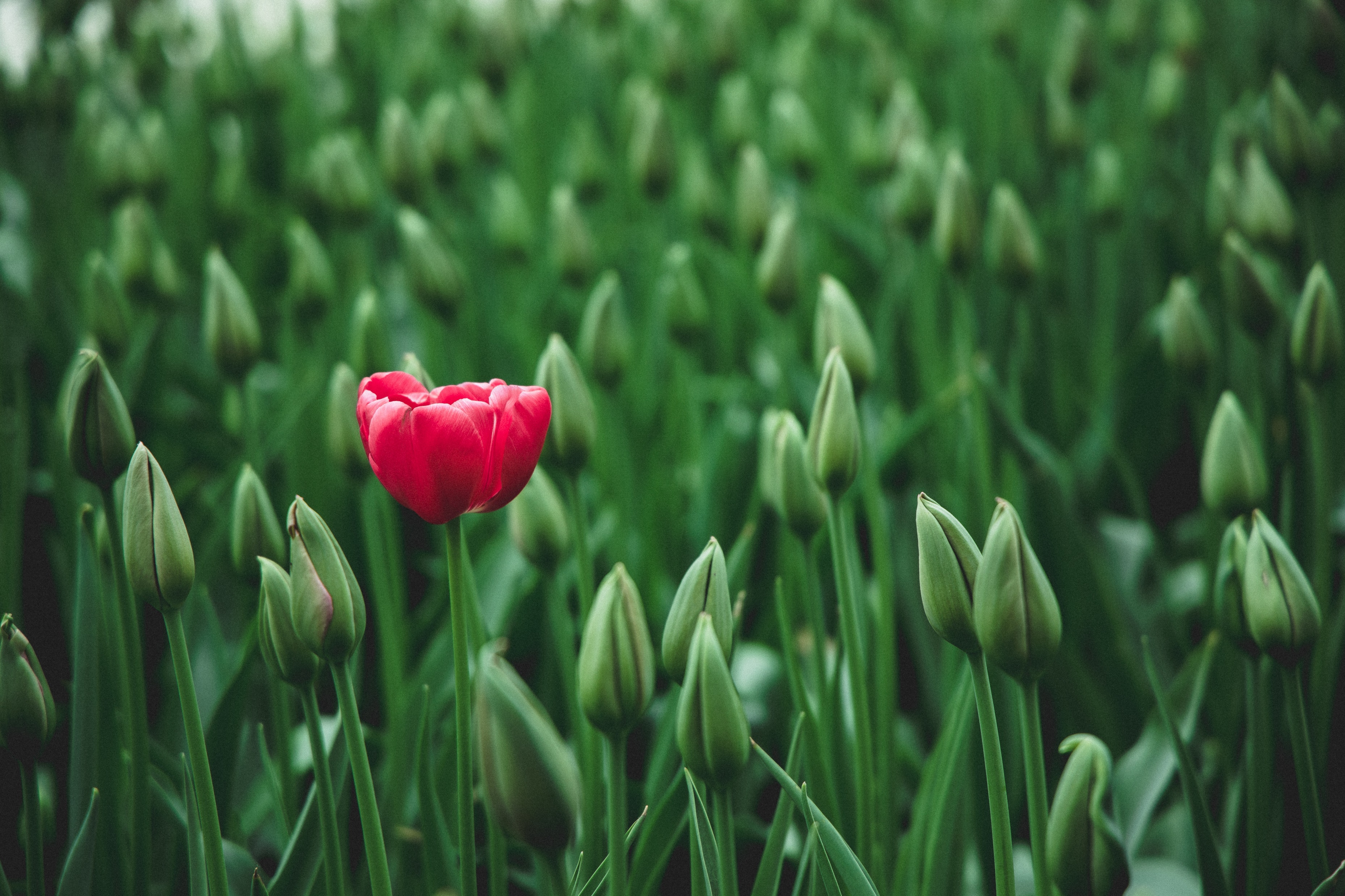 Daniel chapter 3
They Stood Out…
…in Conviction
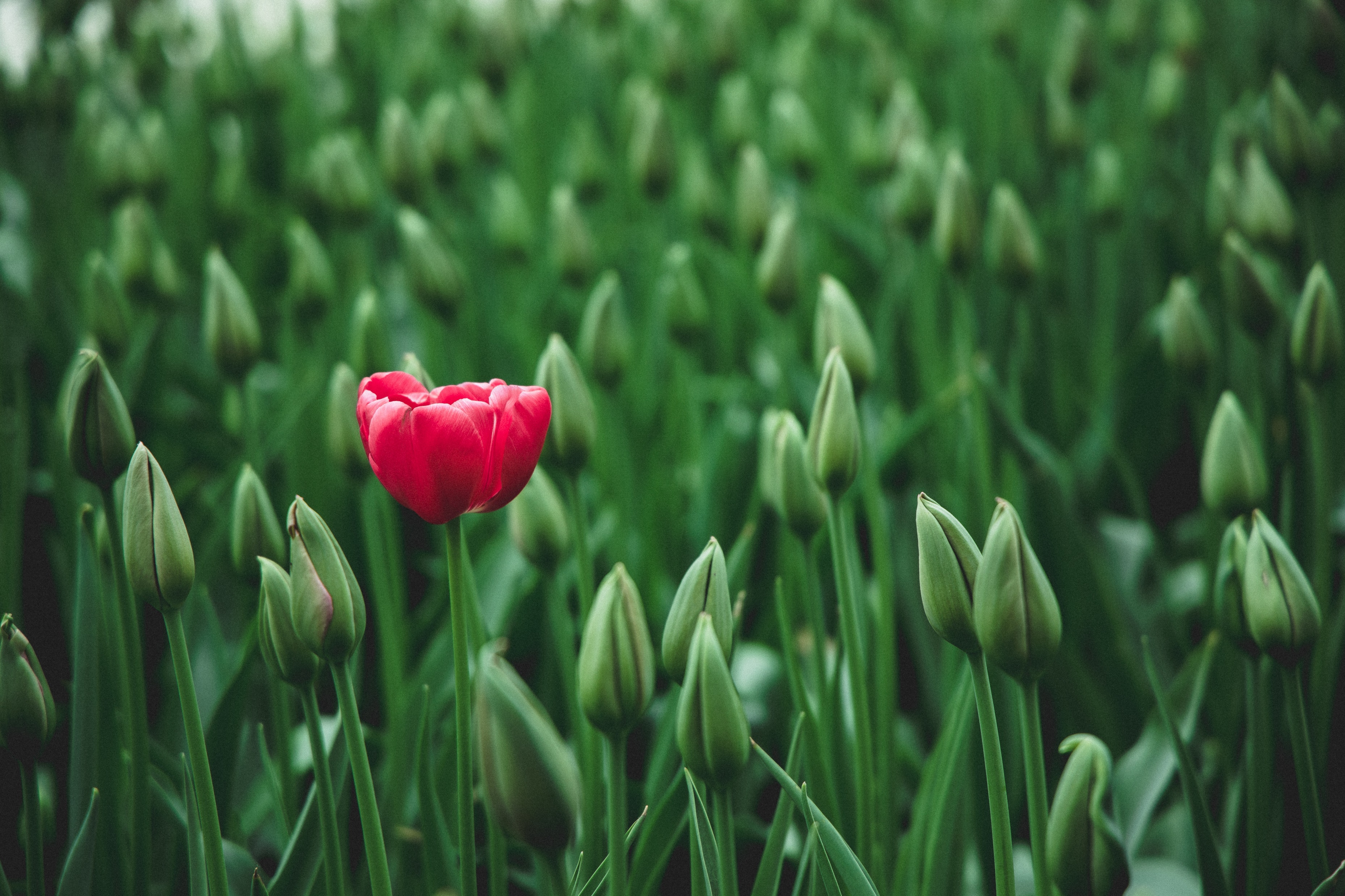 Their Conviction
They Chose to Obey God
Daniel 3:16-18
Acts 5:29
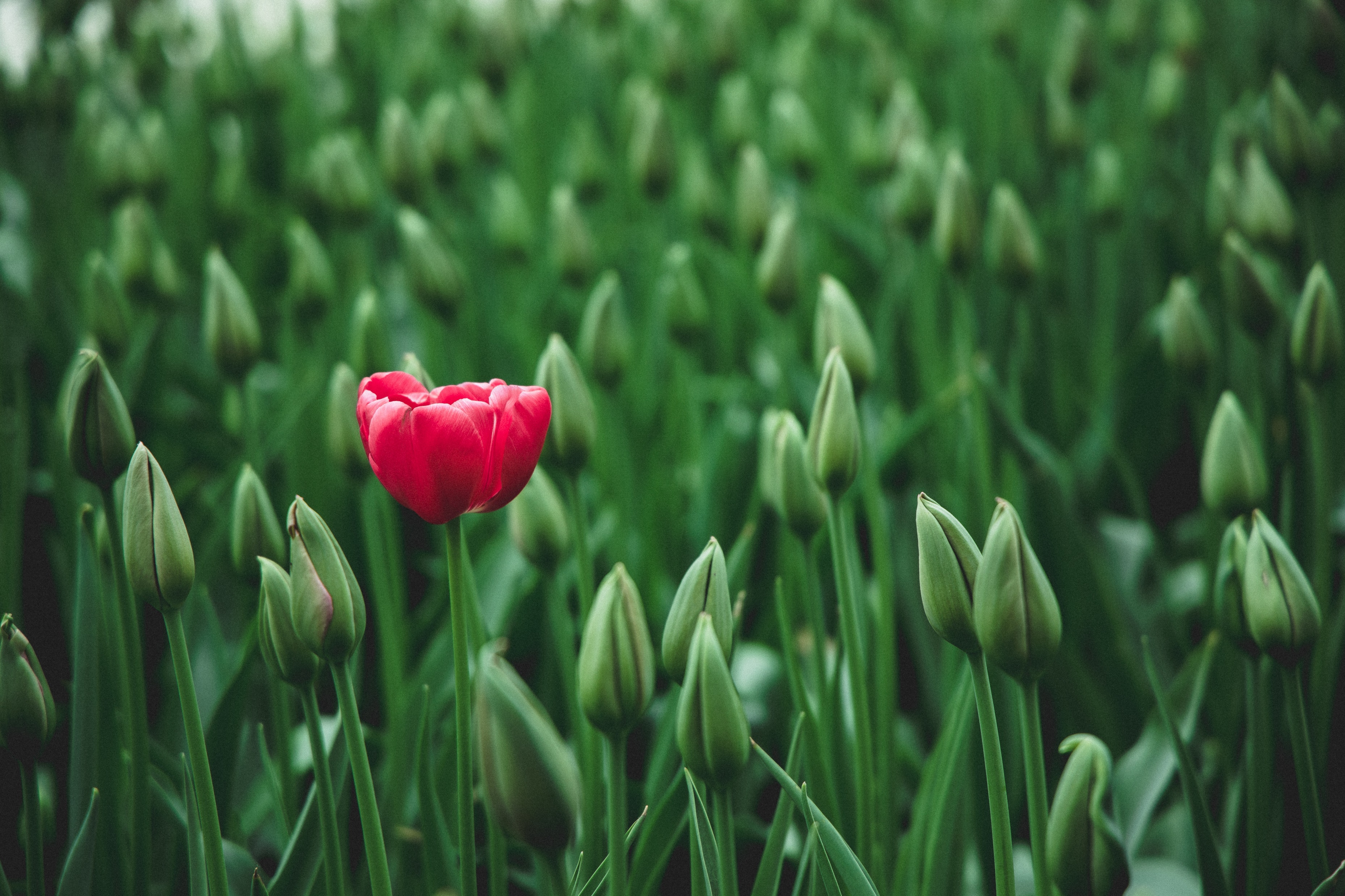 Daniel chapter 3
They Stood Out…
…in Conviction
…in Consistency
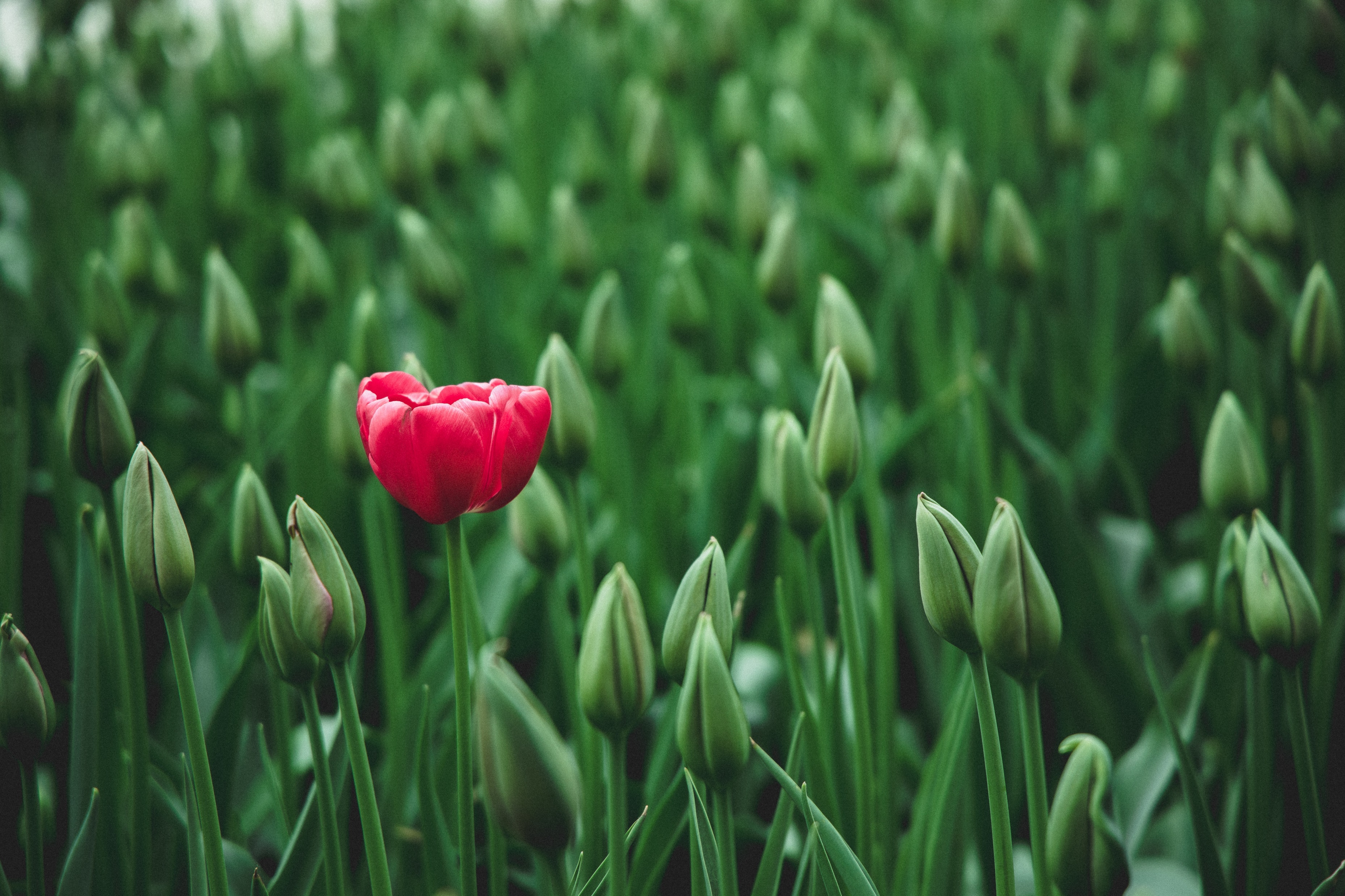 Their consistency
In Jerusalem
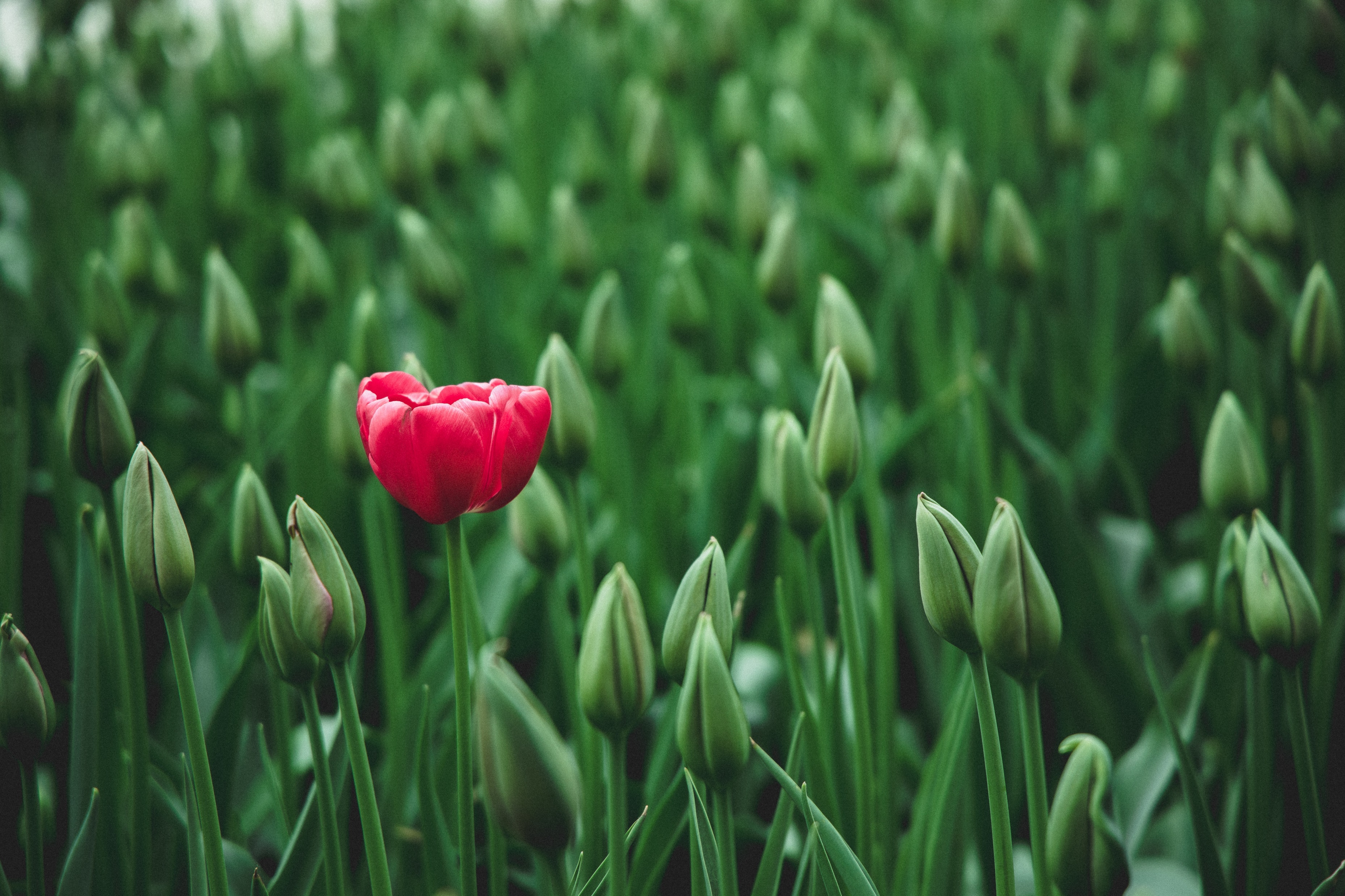 Their consistency
In Jerusalem
In Babylon
Dan. 1:8, 11-14, 3:21-23
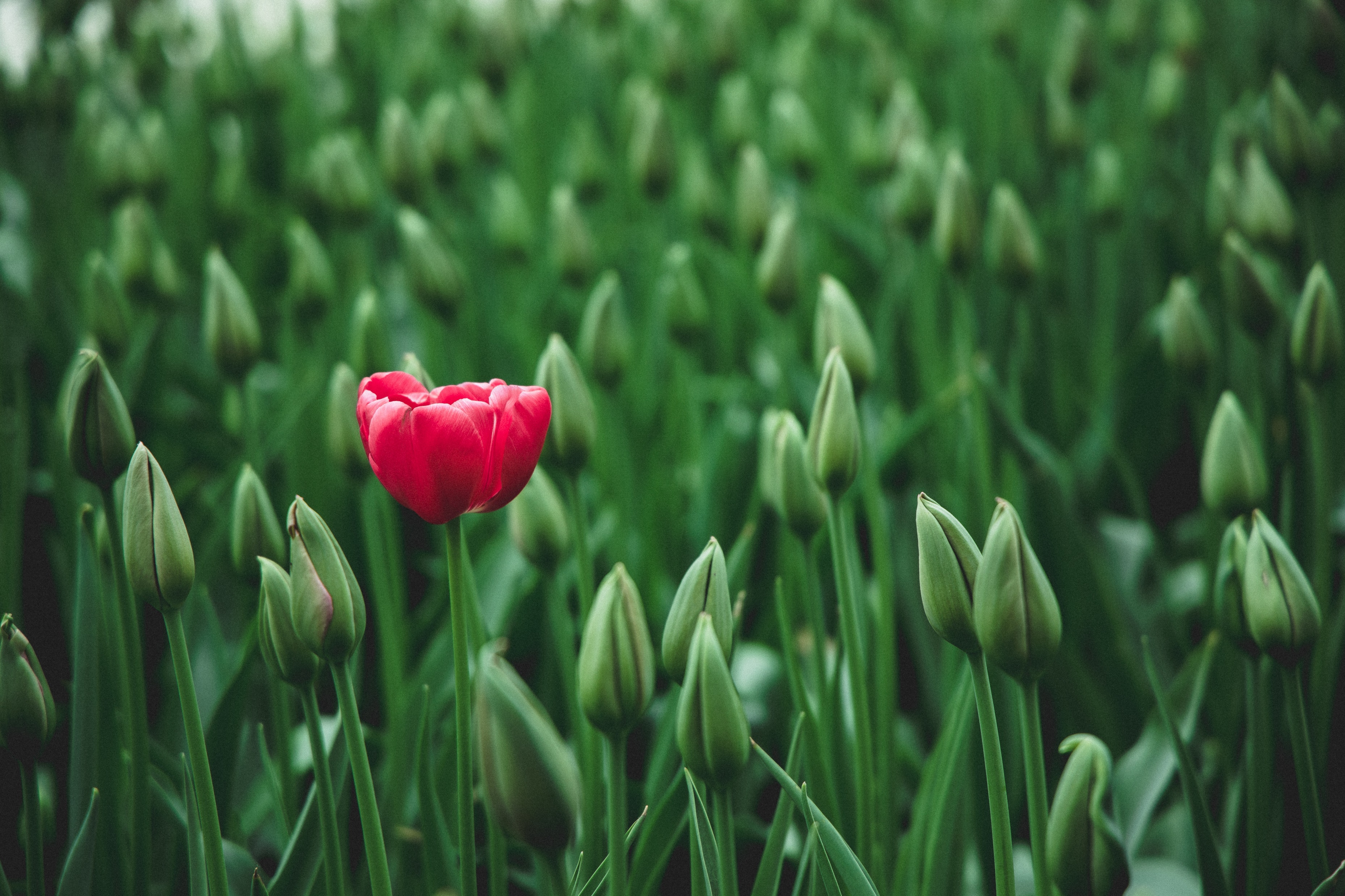 Daniel chapter 3
They Stood Out…
…in Conviction
…in Consistency
…in Compensation
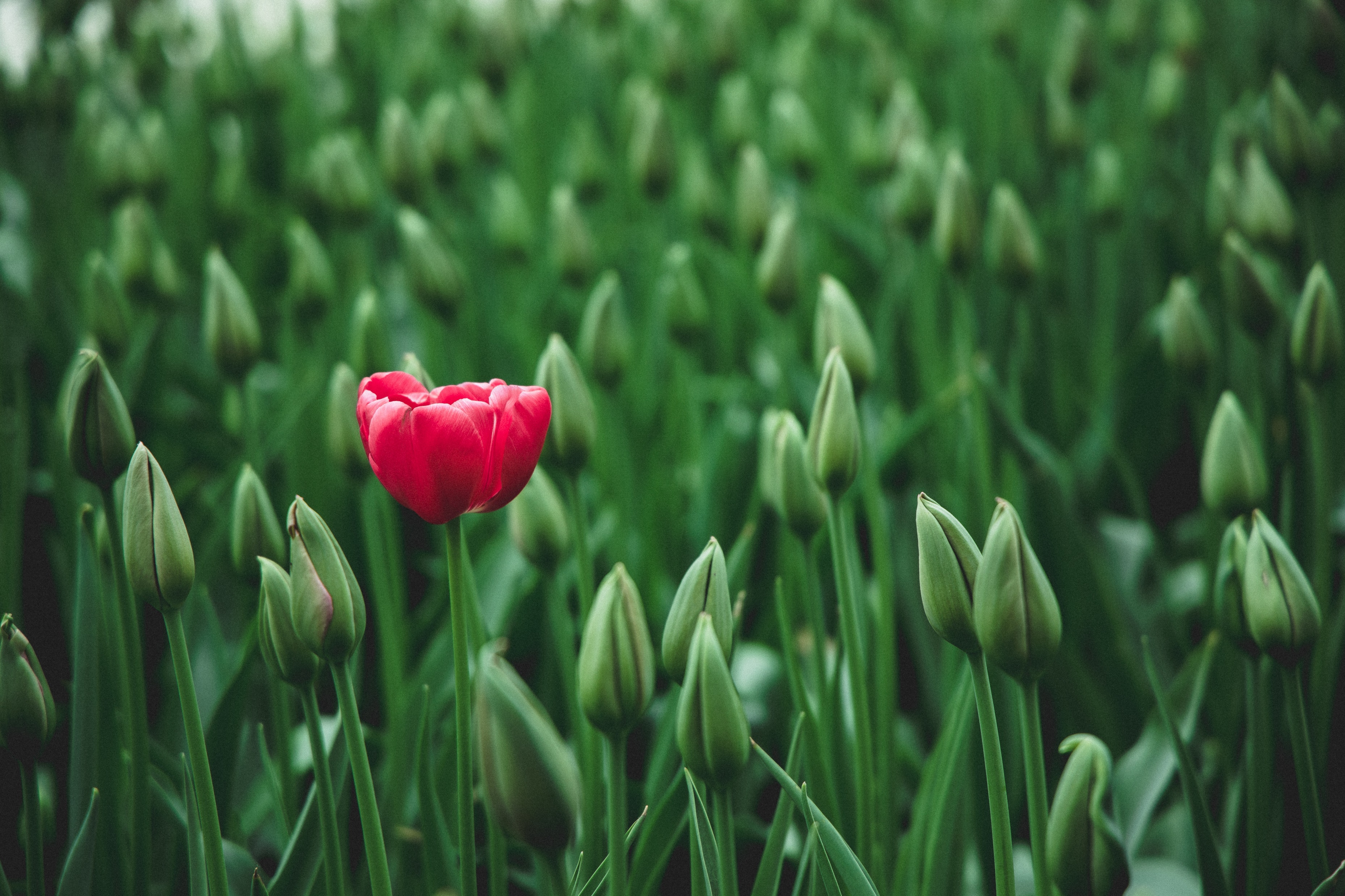 Their compensation
Rewarded by God
Physically – Dan. 1:17, 19-20
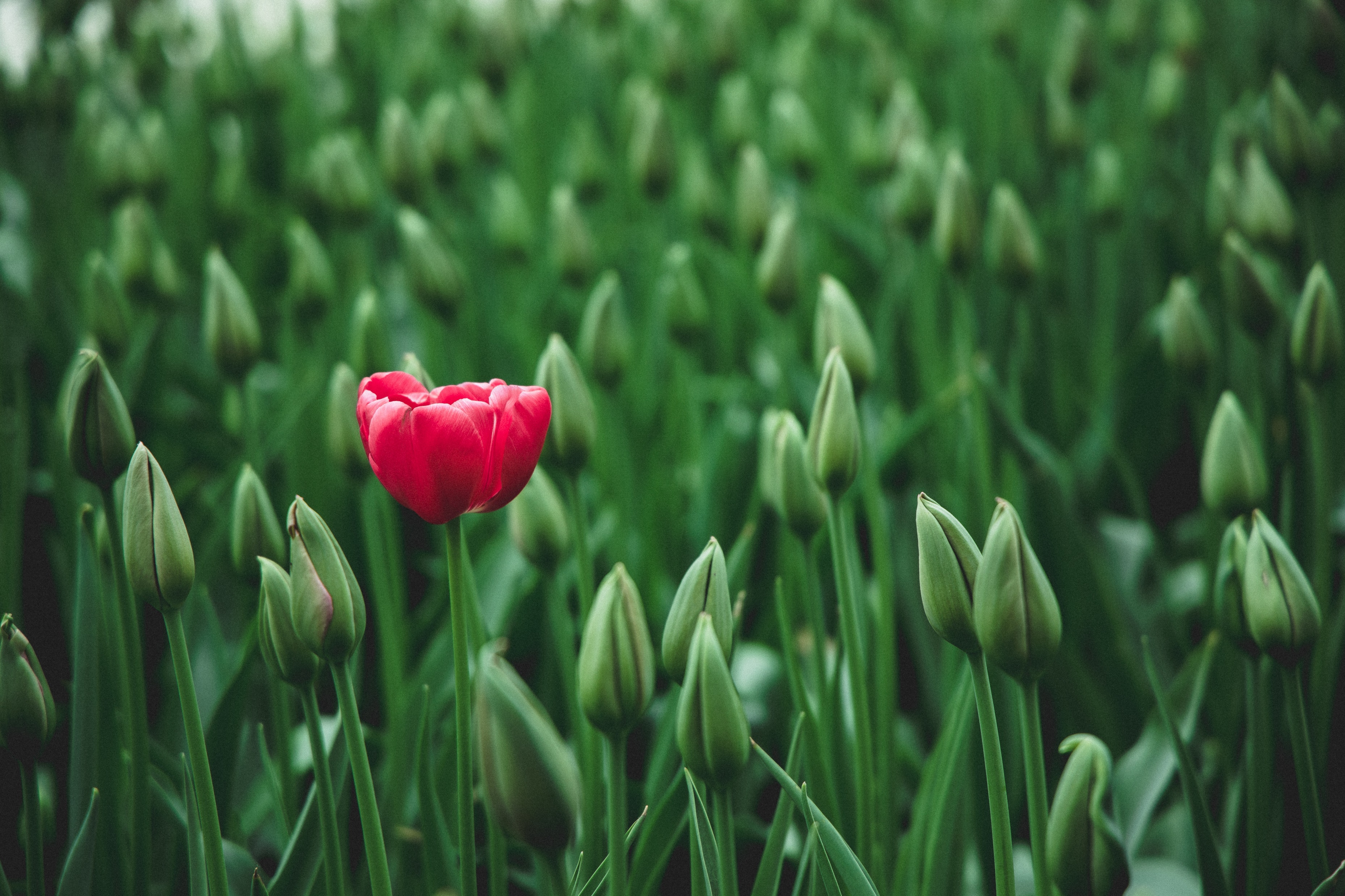 Their compensation
Rewarded by God
Physically – Dan. 1:17, 19-20
Spiritually – Heb. 11:16, 39-40
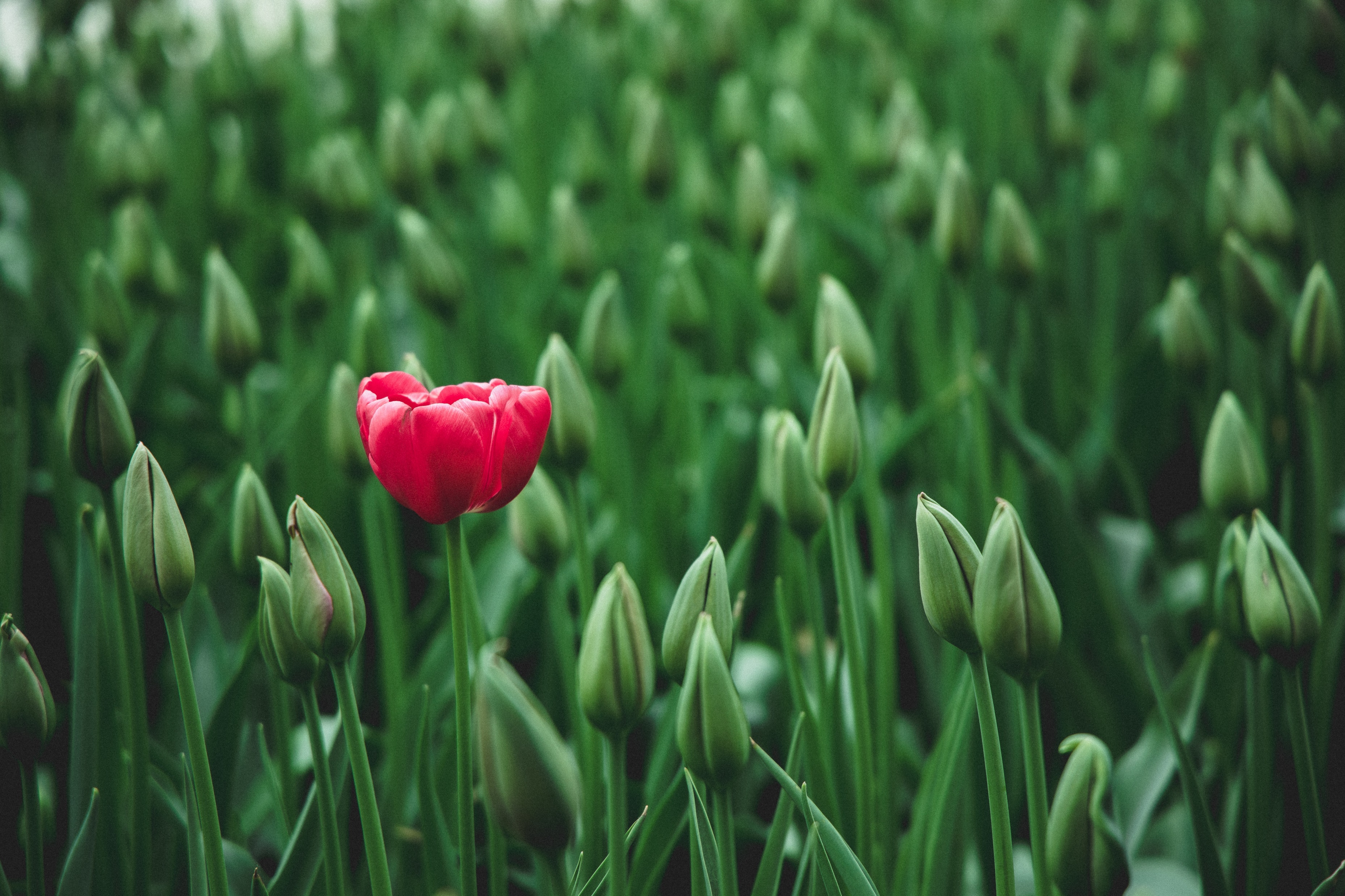 Do you
stand out?
SONG:
What A Day
That Will Be
#916
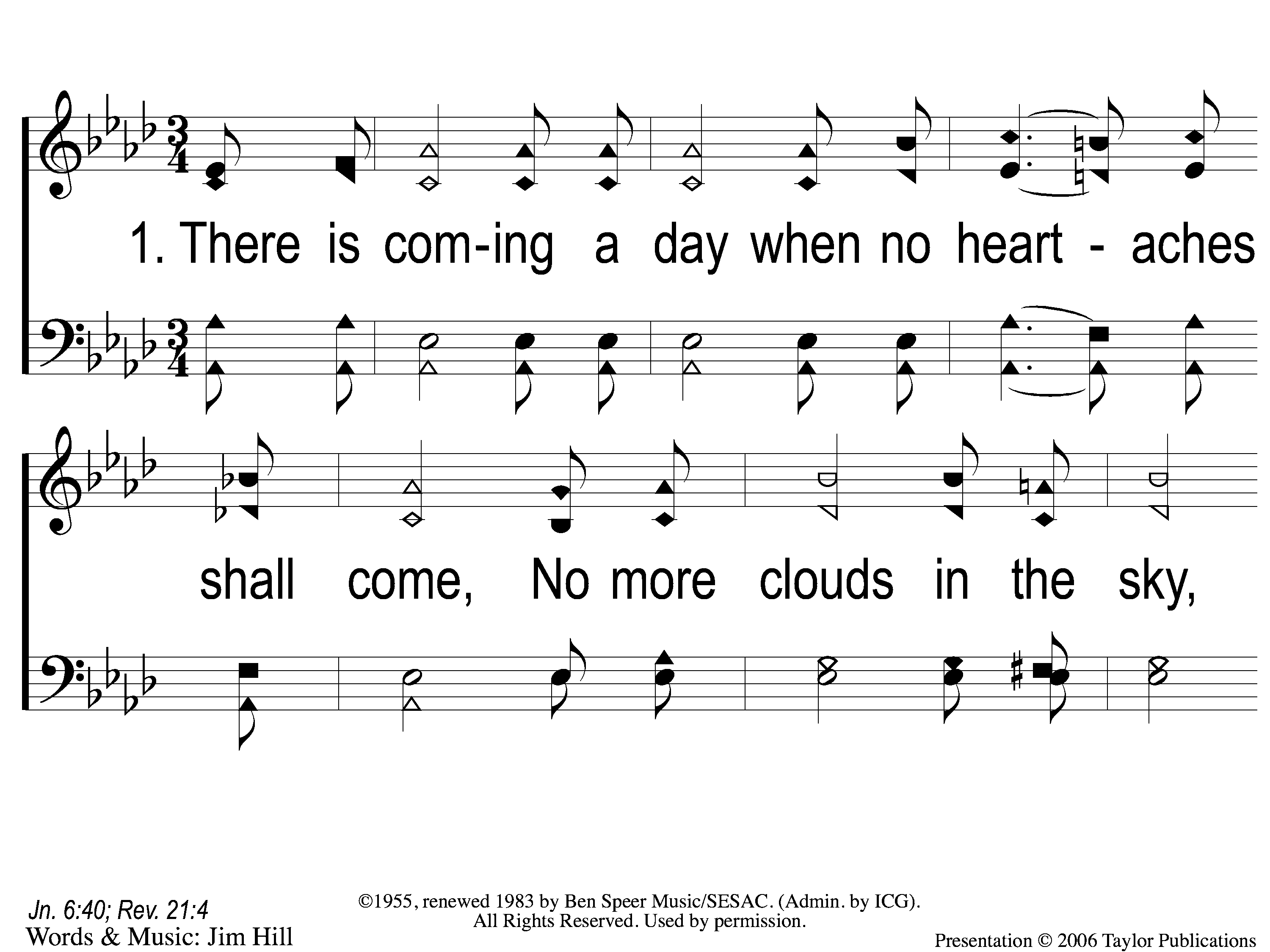 What a Day That Will Be
916
1-1 What a Day That Will Be
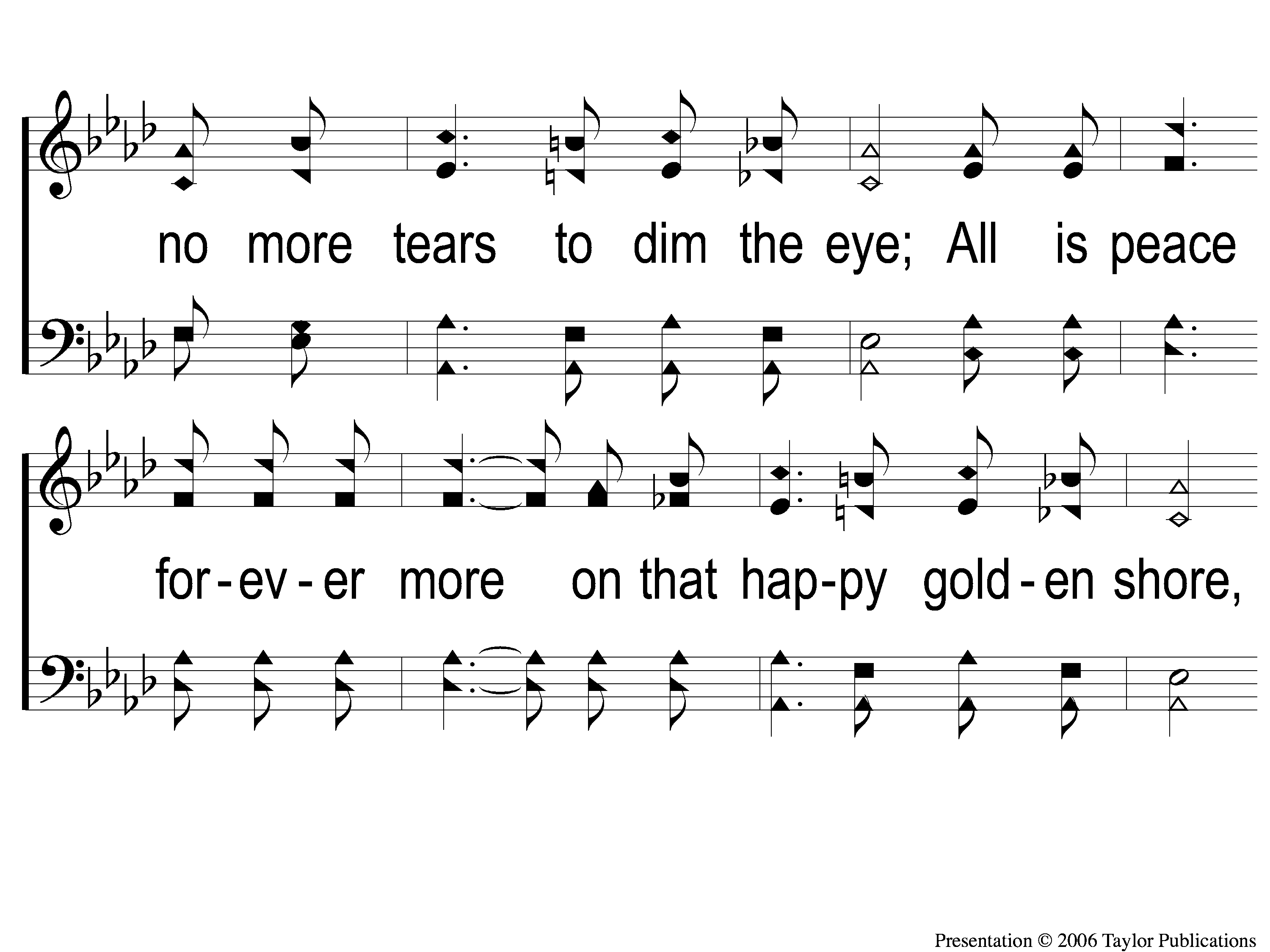 What a Day That Will Be
916
1-2 What a Day That Will Be
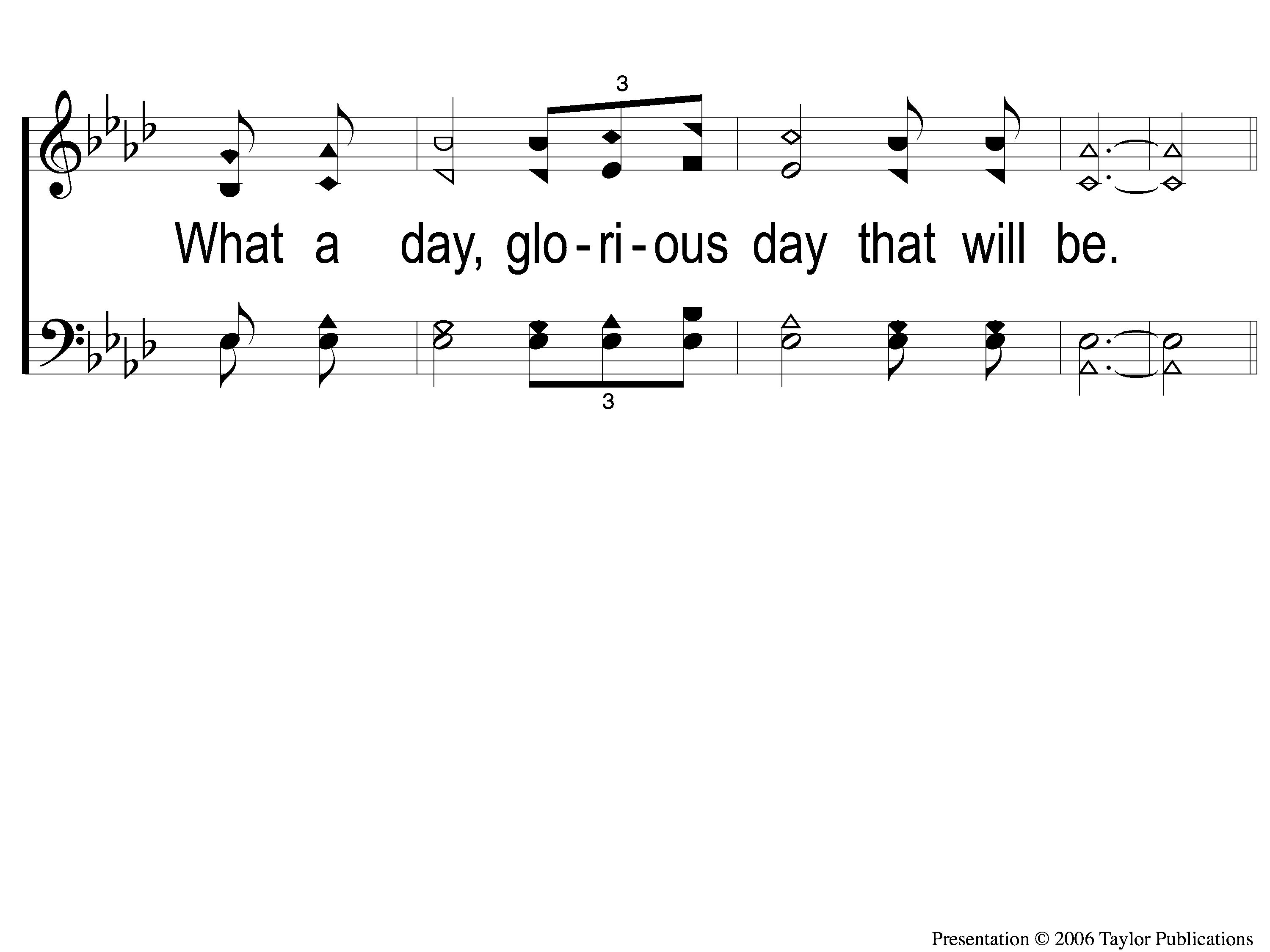 What a Day That Will Be
916
1-3 What a Day That Will Be
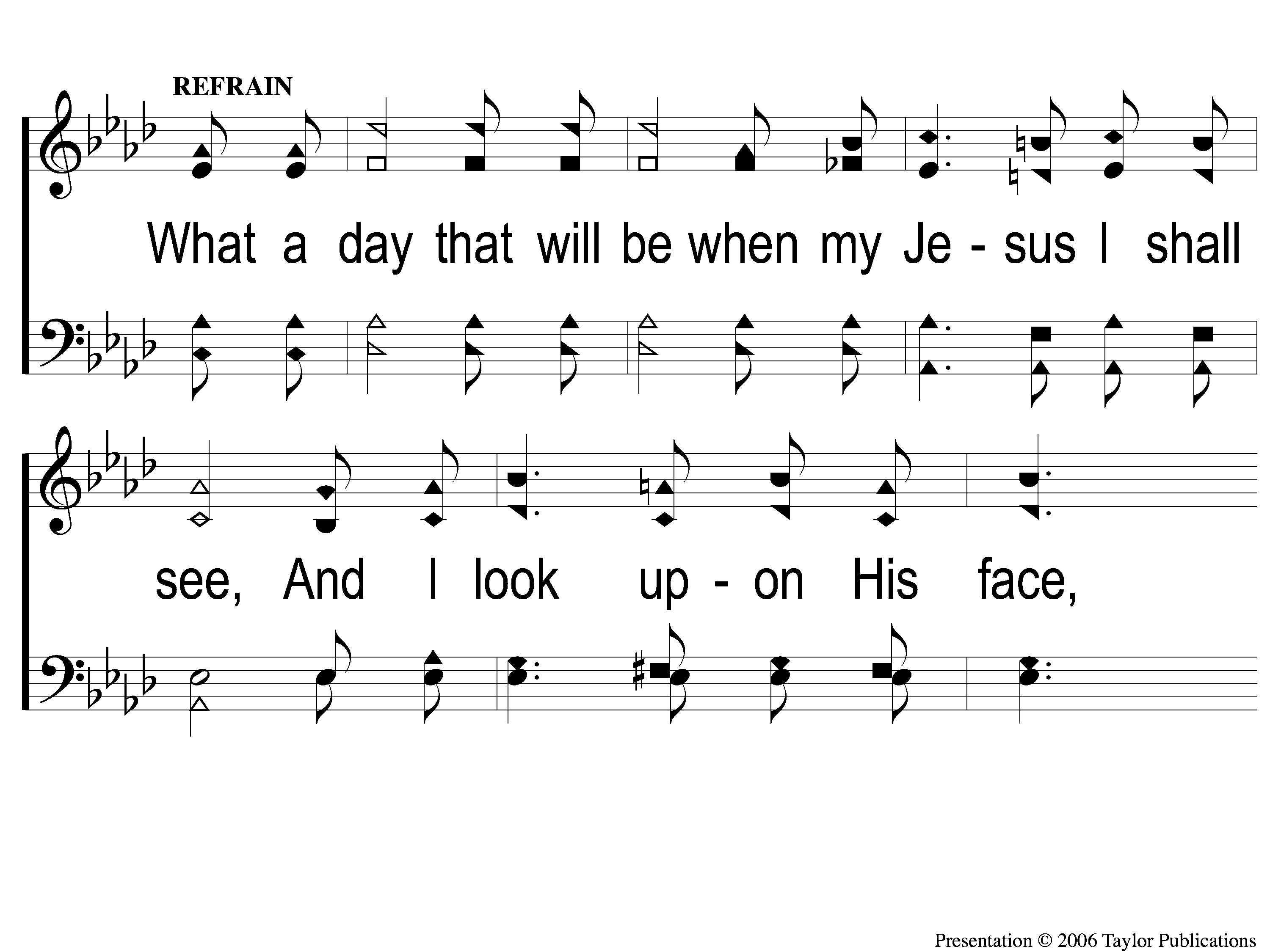 What a Day That Will Be
916
C-1 What a Day That Will Be
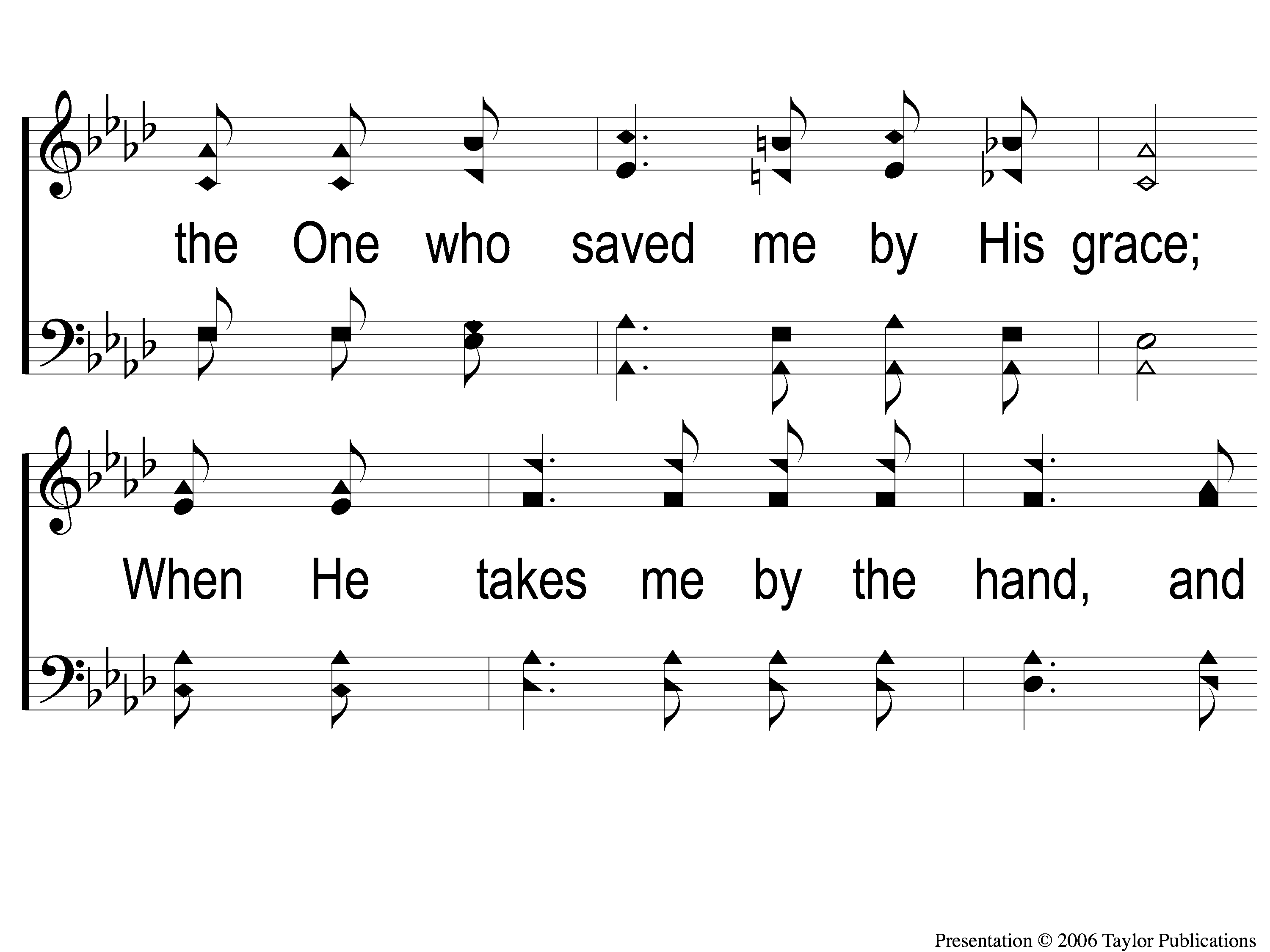 What a Day That Will Be
916
C-2 What a Day That Will Be
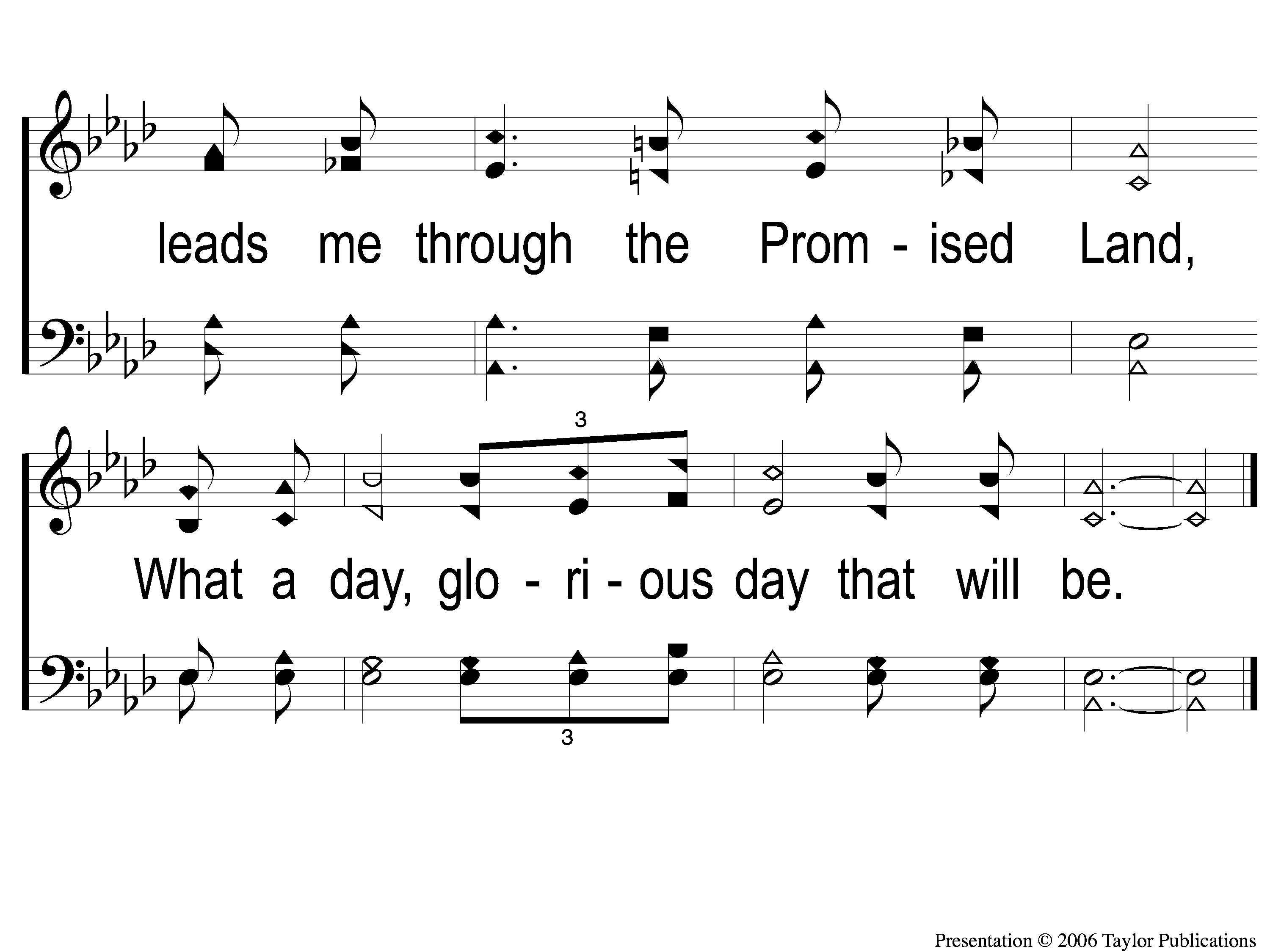 What a Day That Will Be
916
C-3 What a Day That Will Be
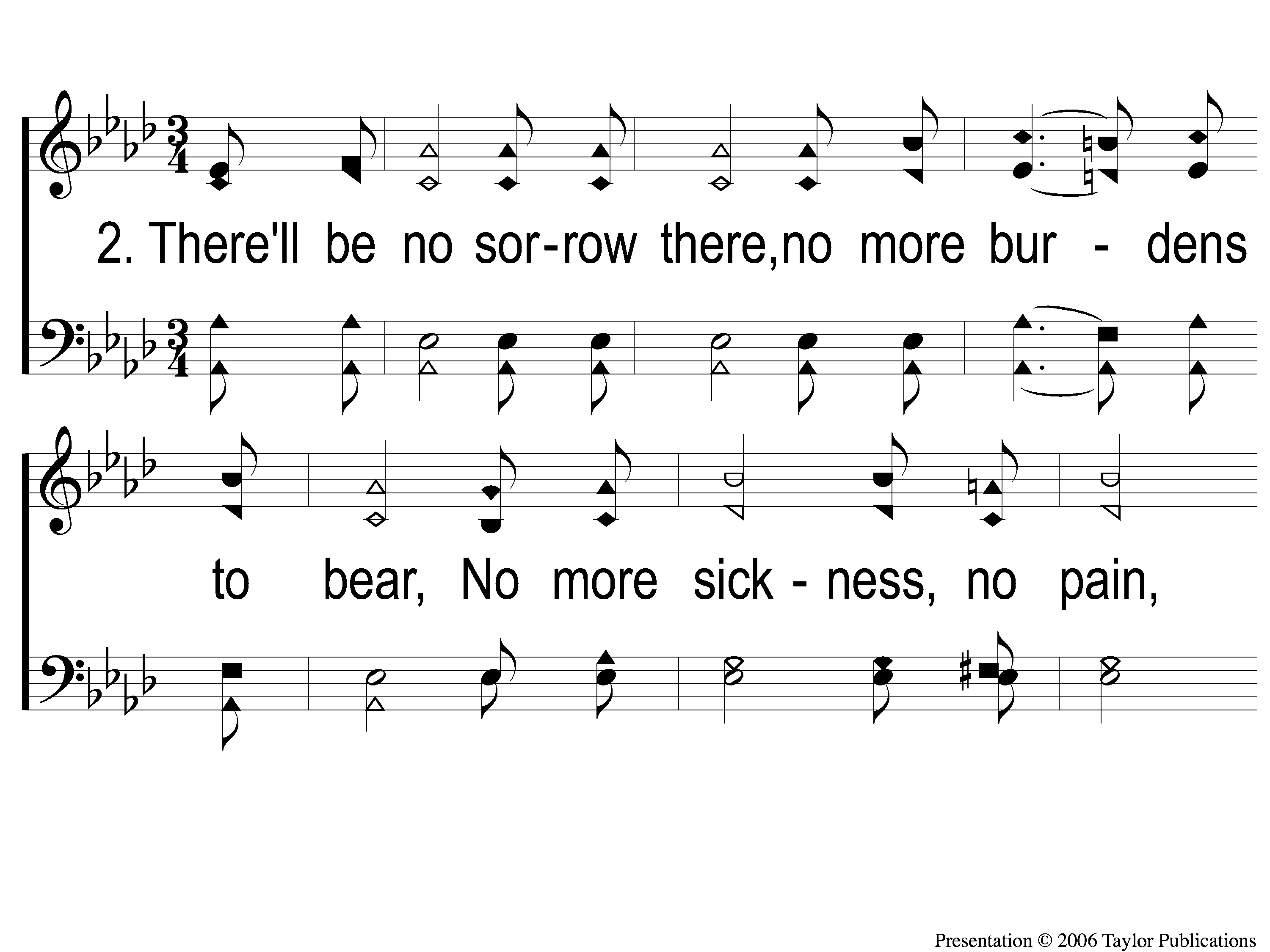 What a Day That Will Be
916
2-1 What a Day That Will Be
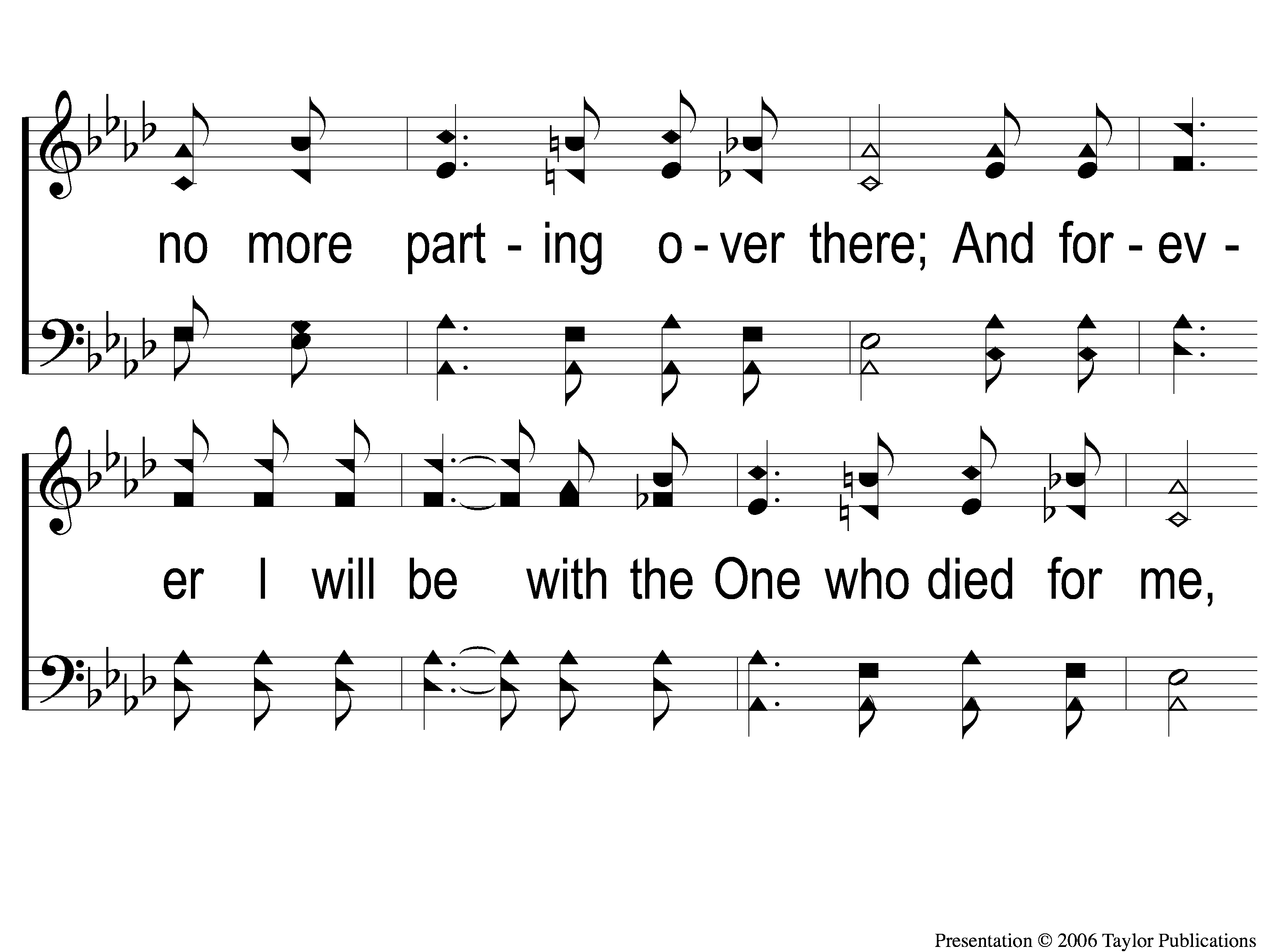 What a Day That Will Be
916
2-2 What a Day That Will Be
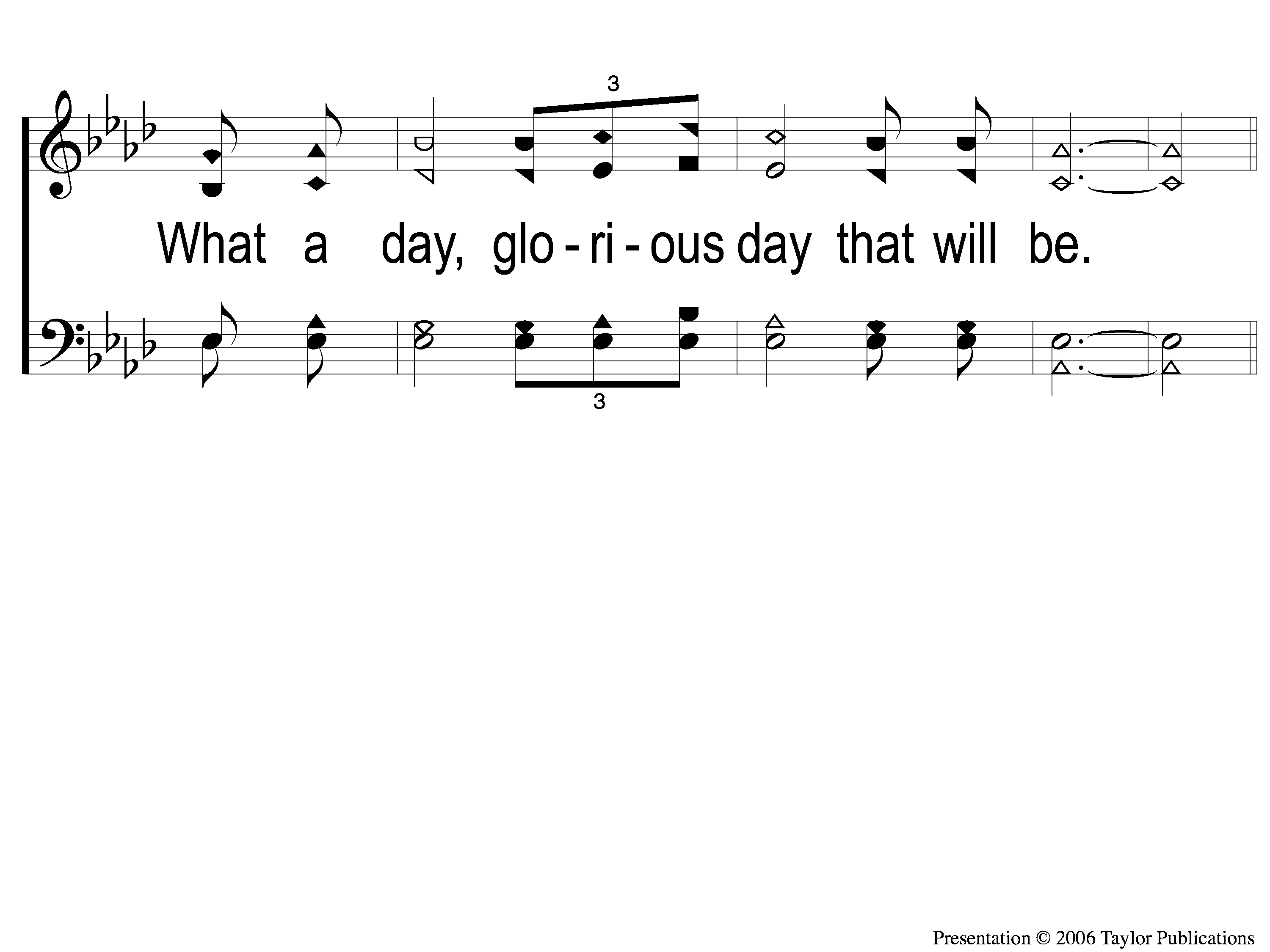 What a Day That Will Be
916
2-3 What a Day That Will Be
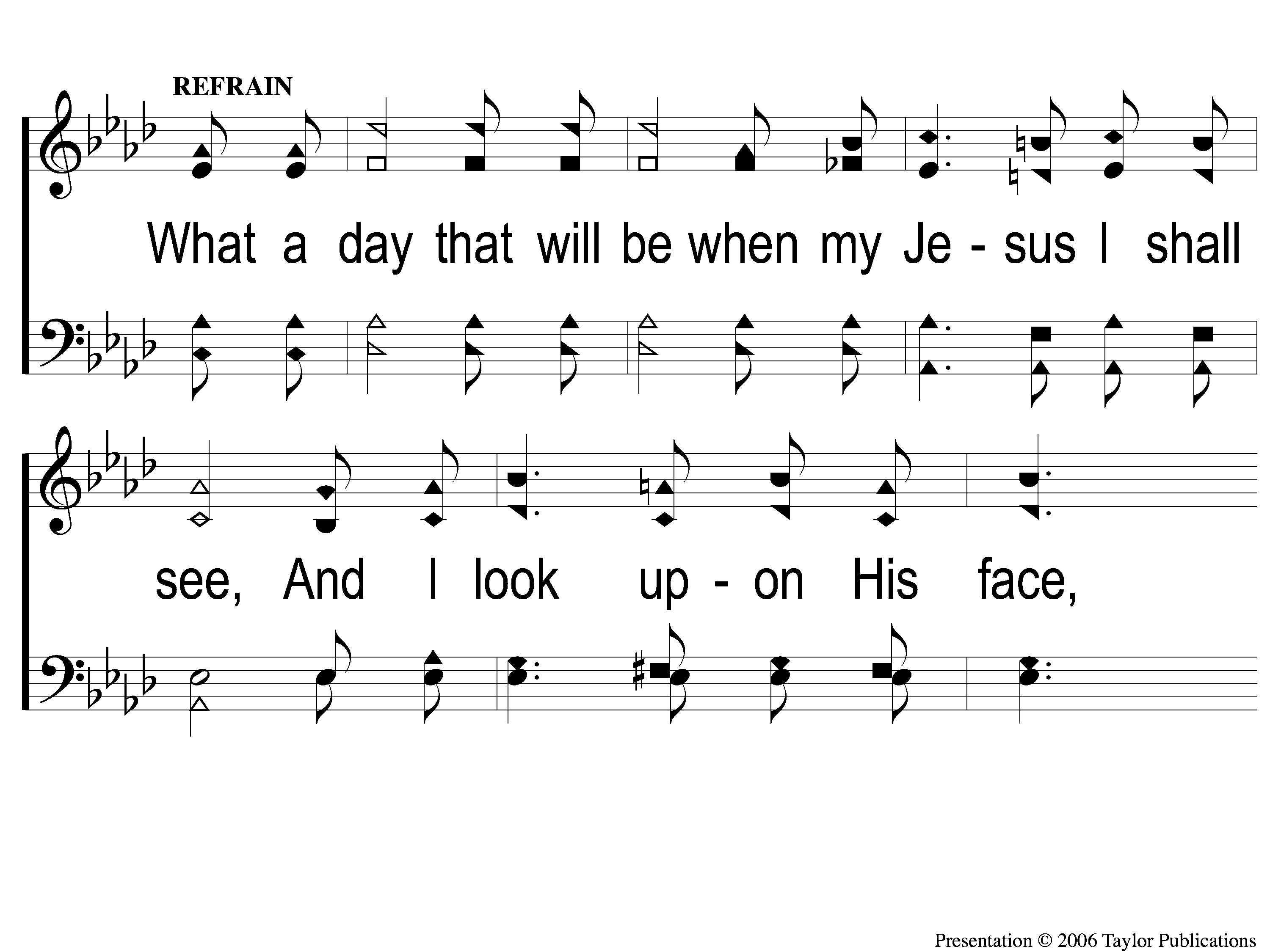 What a Day That Will Be
916
C-1 What a Day That Will Be
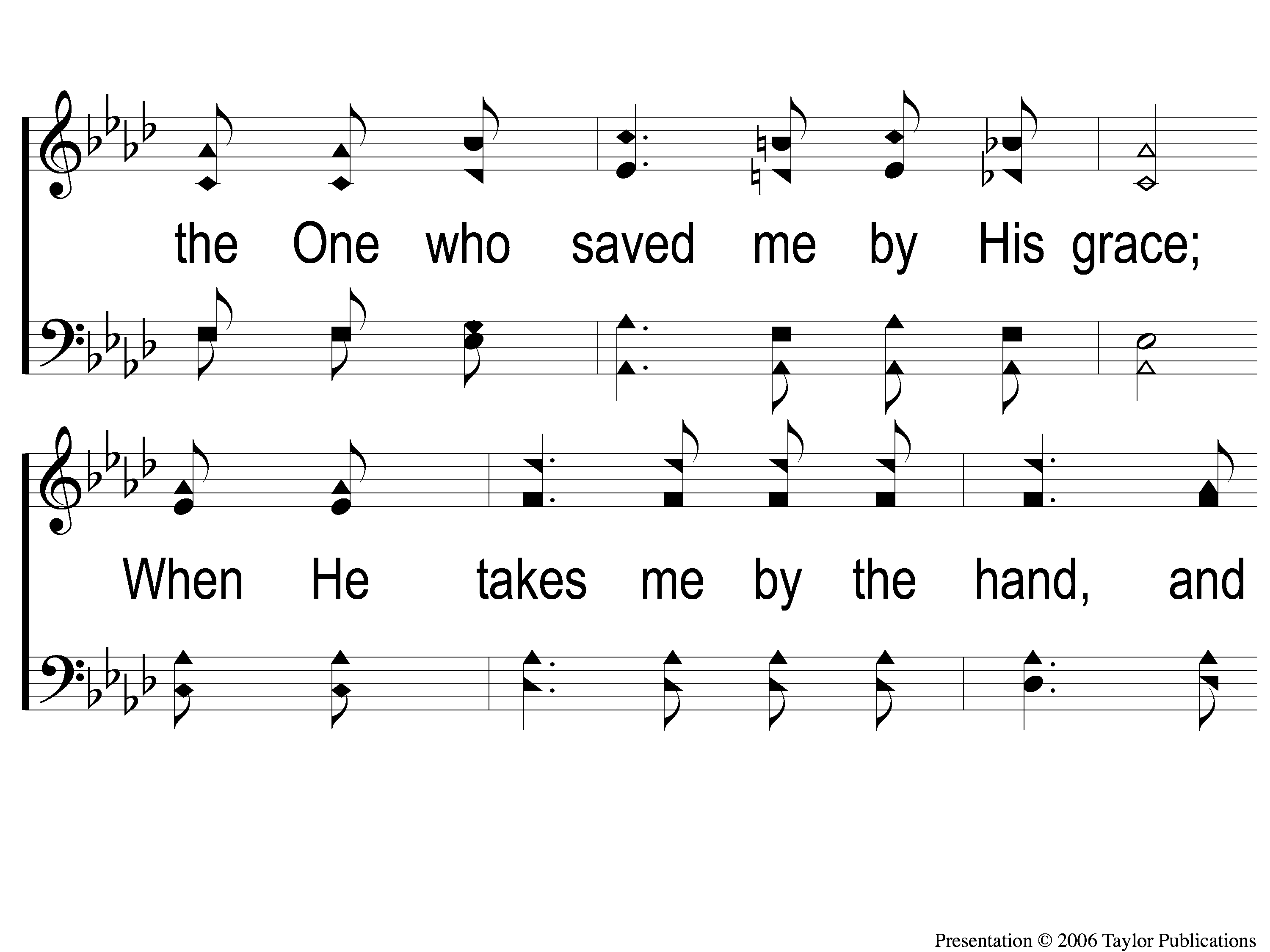 What a Day That Will Be
916
C-2 What a Day That Will Be
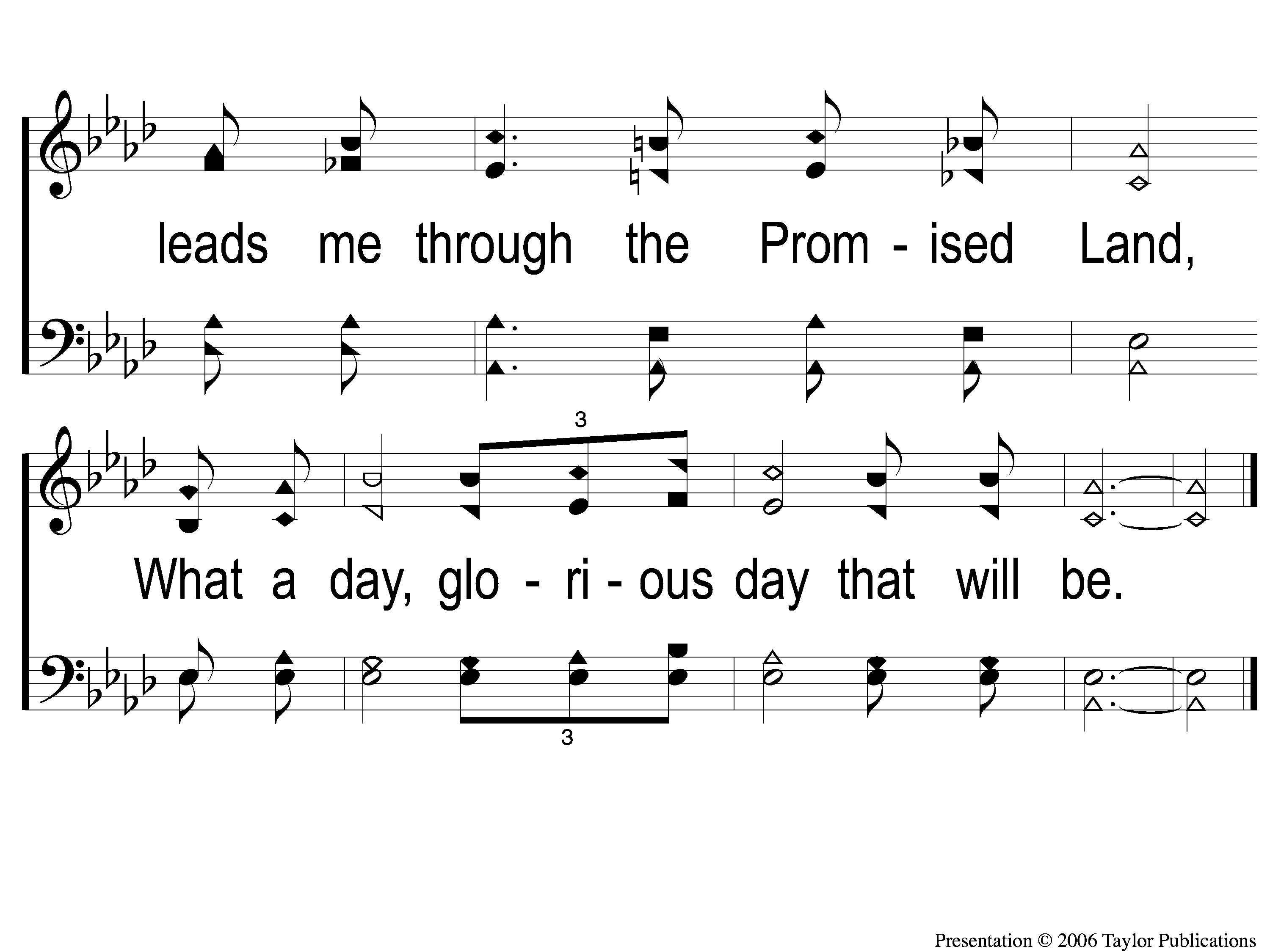 What a Day That Will Be
916
C-3 What a Day That Will Be
SONG:
Victory In Jesus
#470
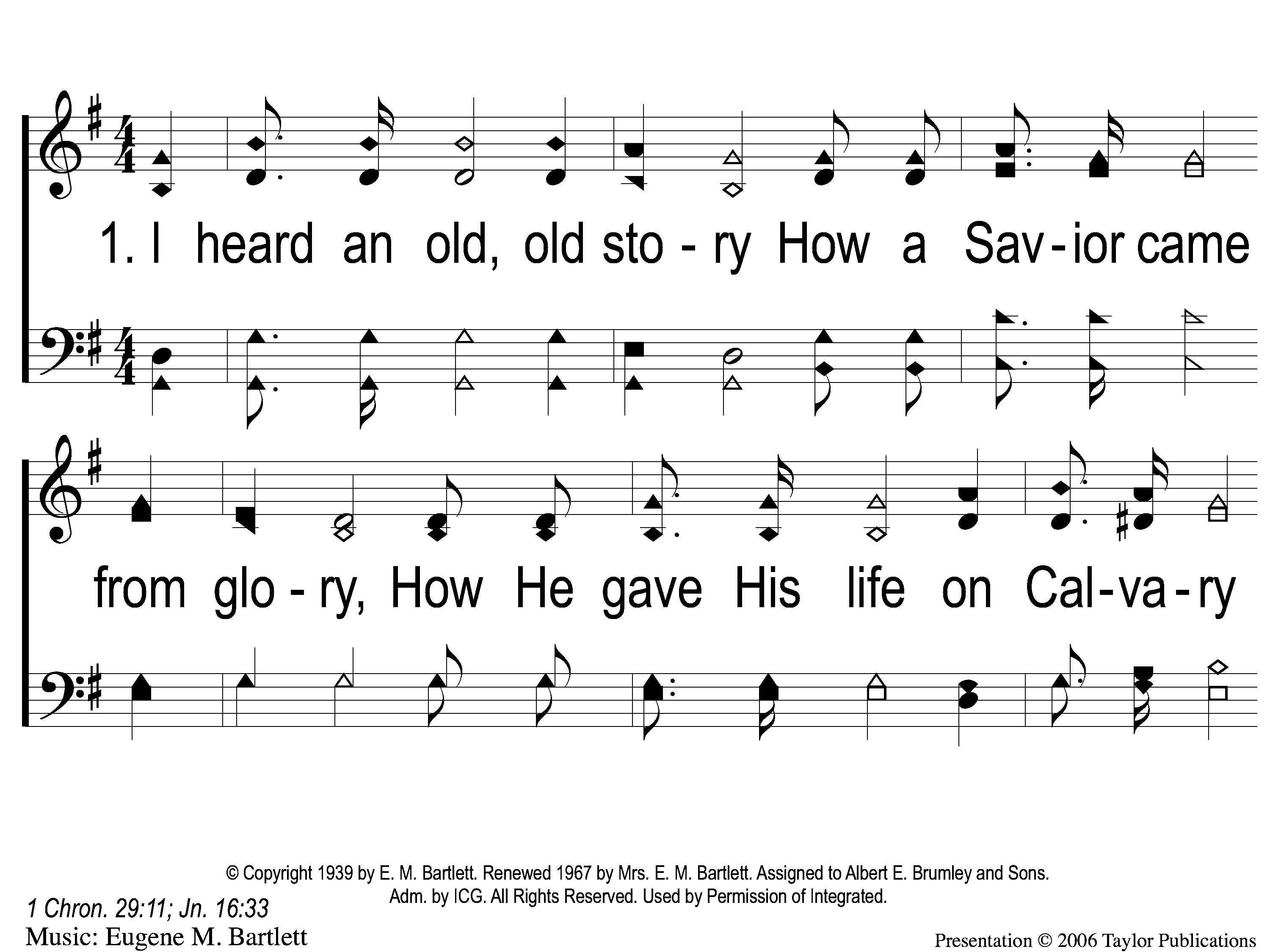 Victory in Jesus
470
1-1 Victory in Jesus
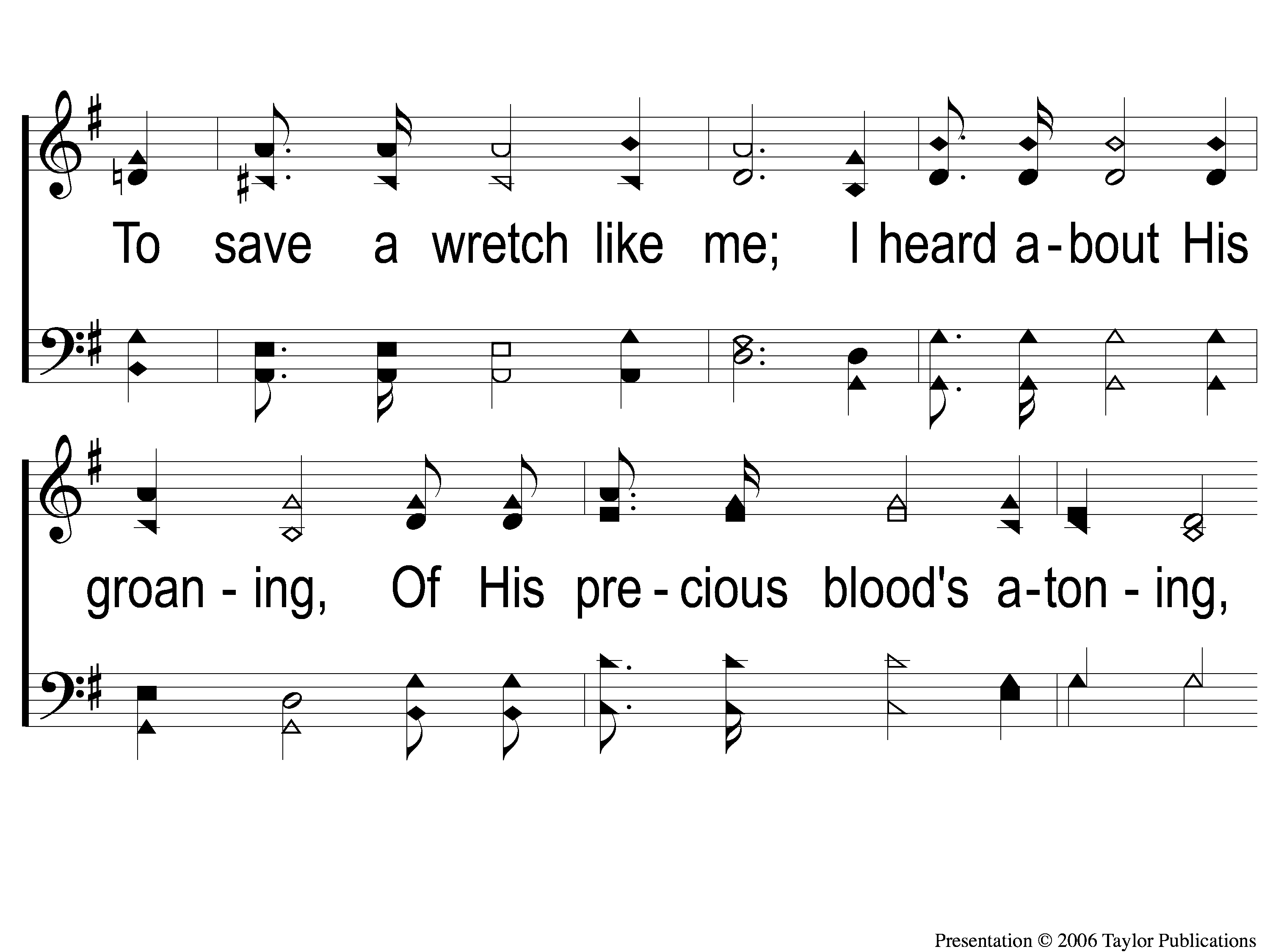 Victory in Jesus
470
1-2 Victory in Jesus
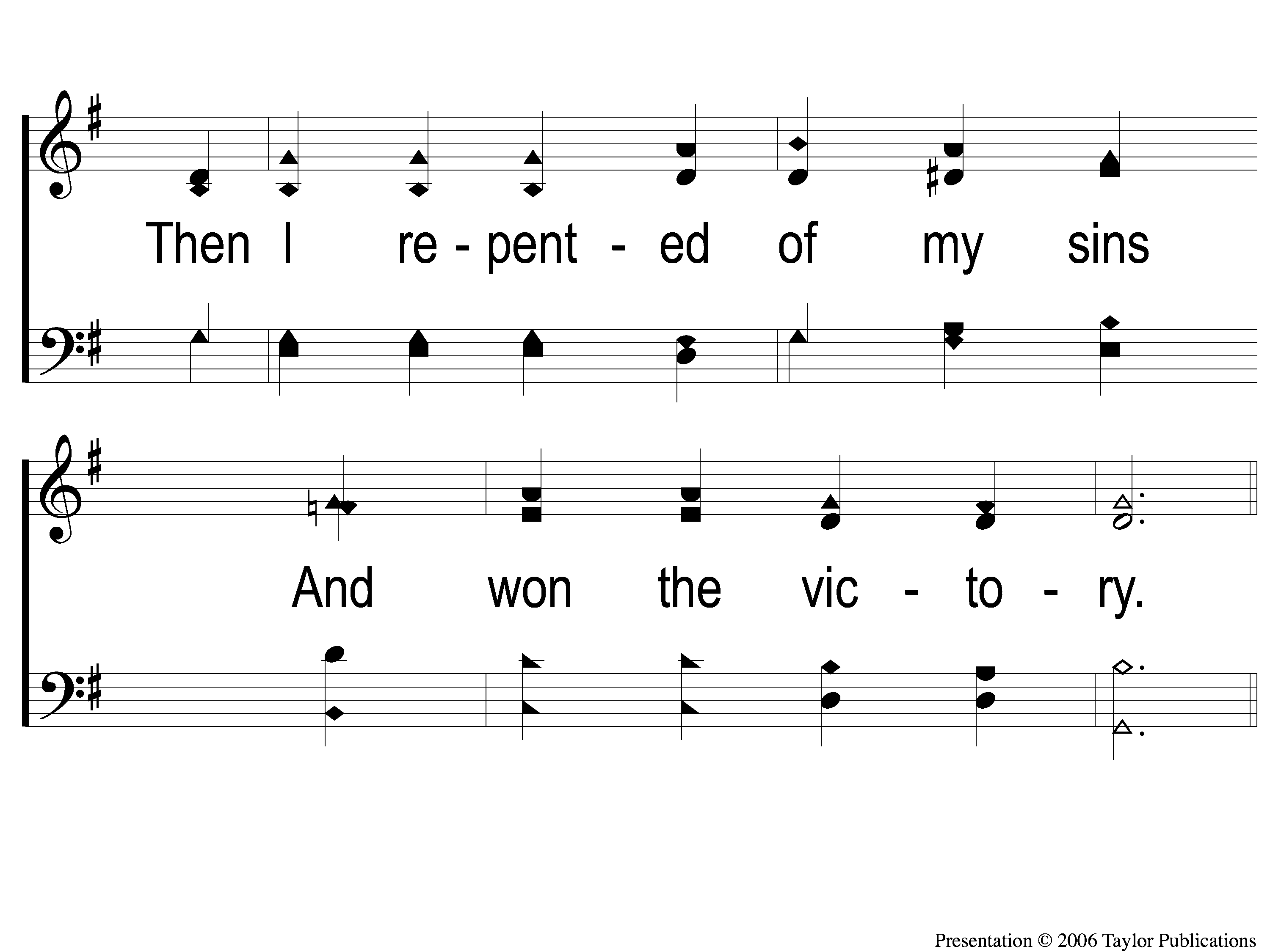 Victory in Jesus
470
1-3 Victory in Jesus
Victory in Jesus
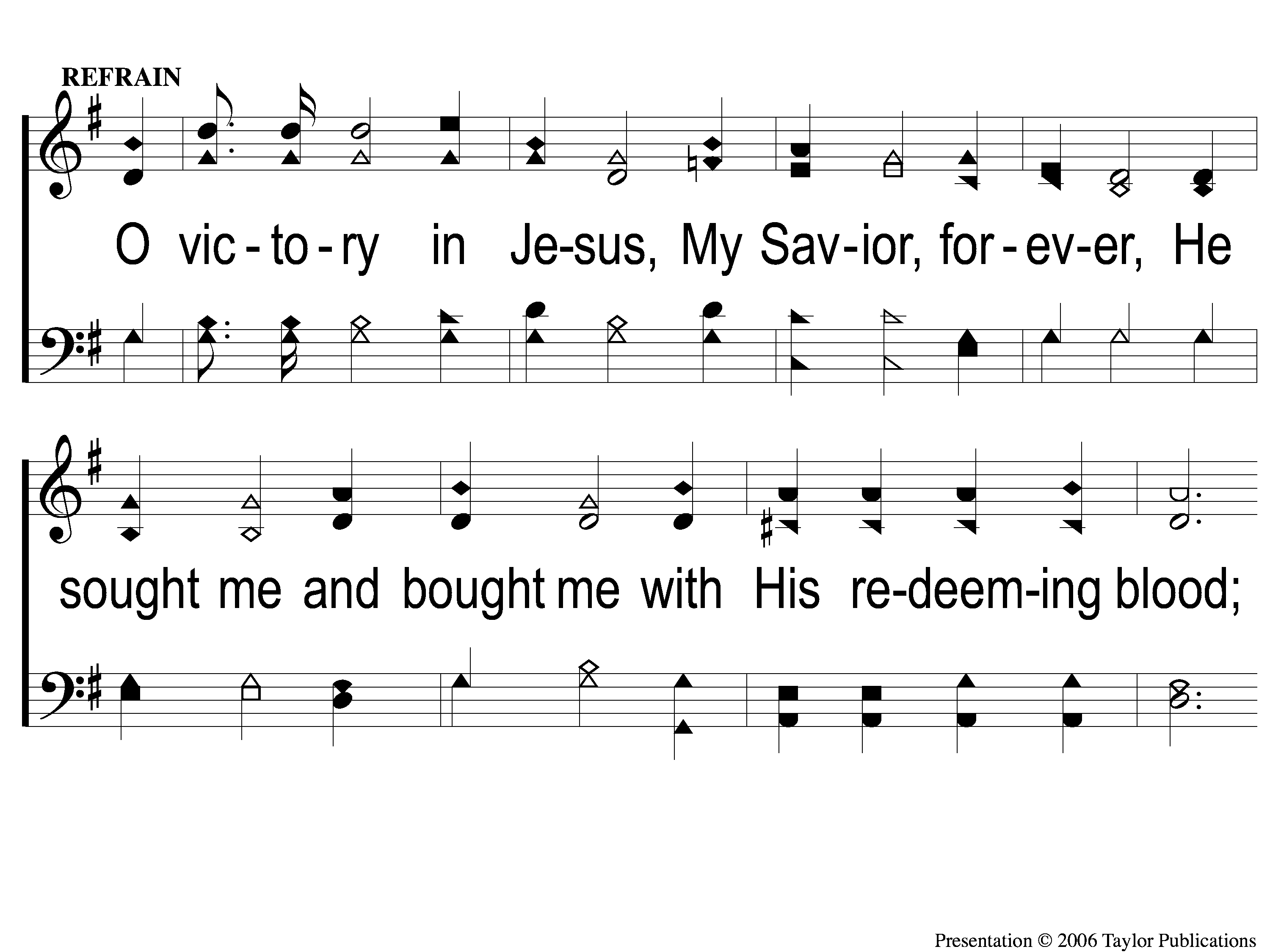 470
C-1 Victory in Jesus
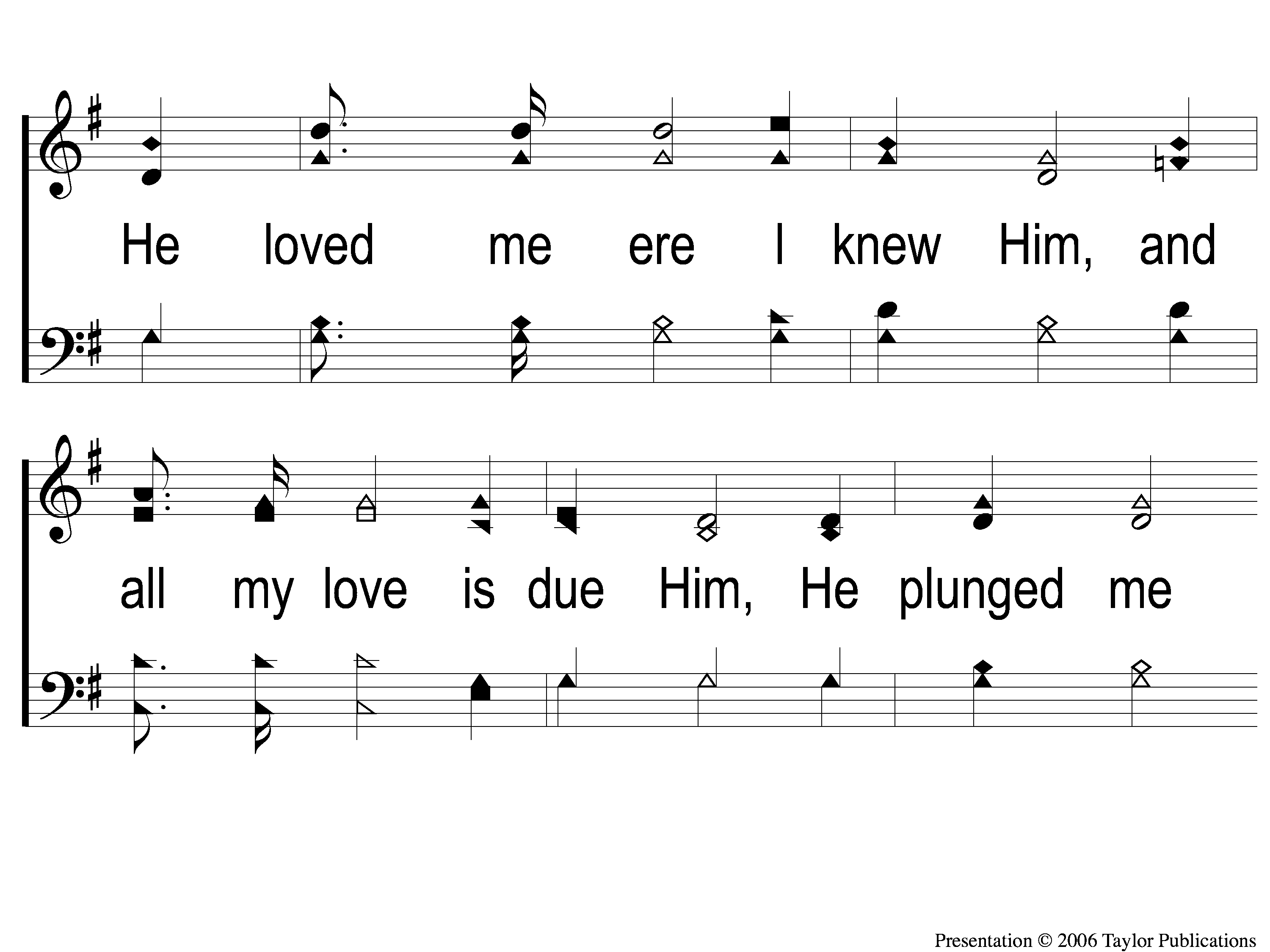 Victory in Jesus
470
C-2 Victory in Jesus
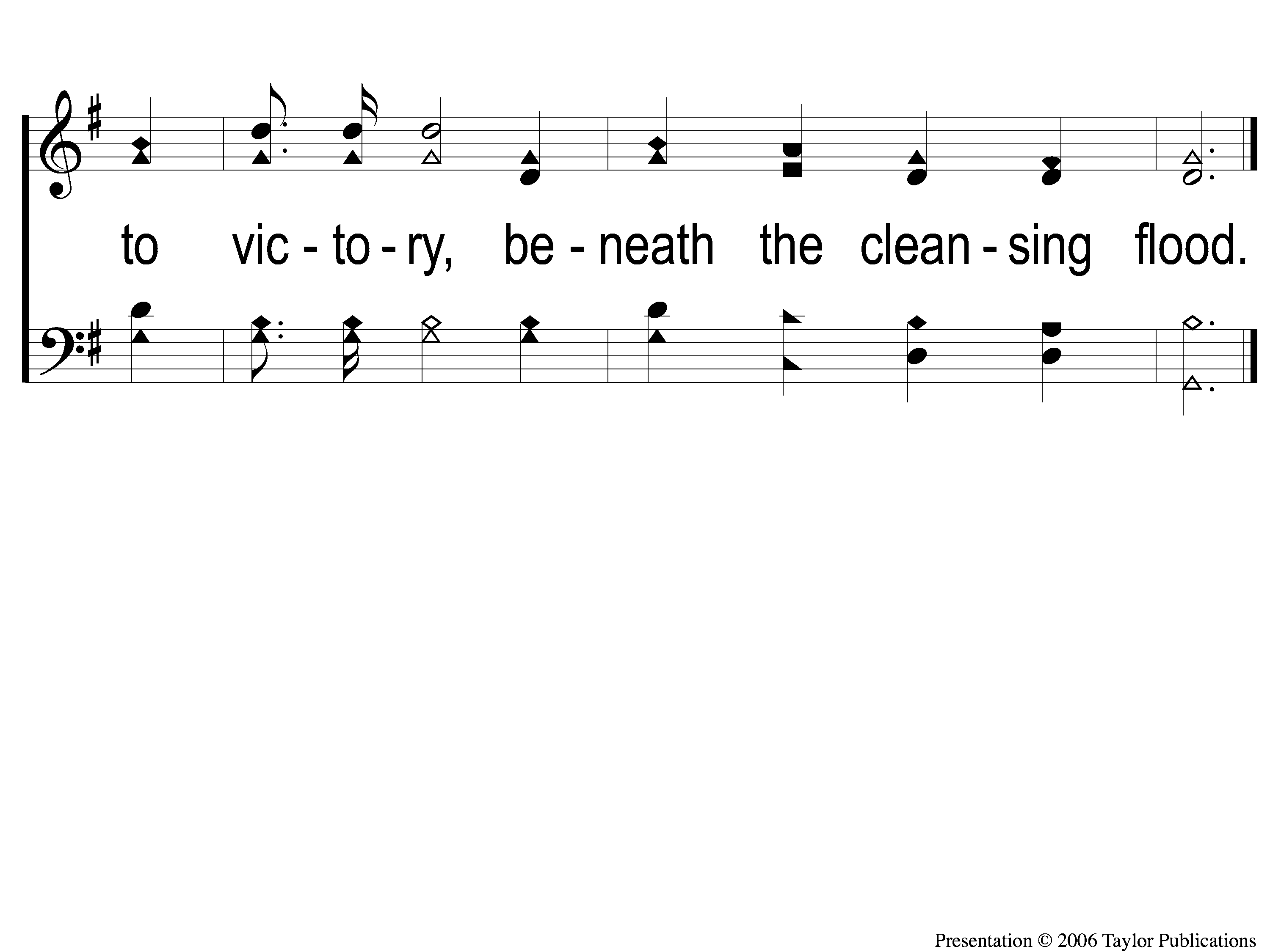 Victory in Jesus
470
C-3 Victory in Jesus
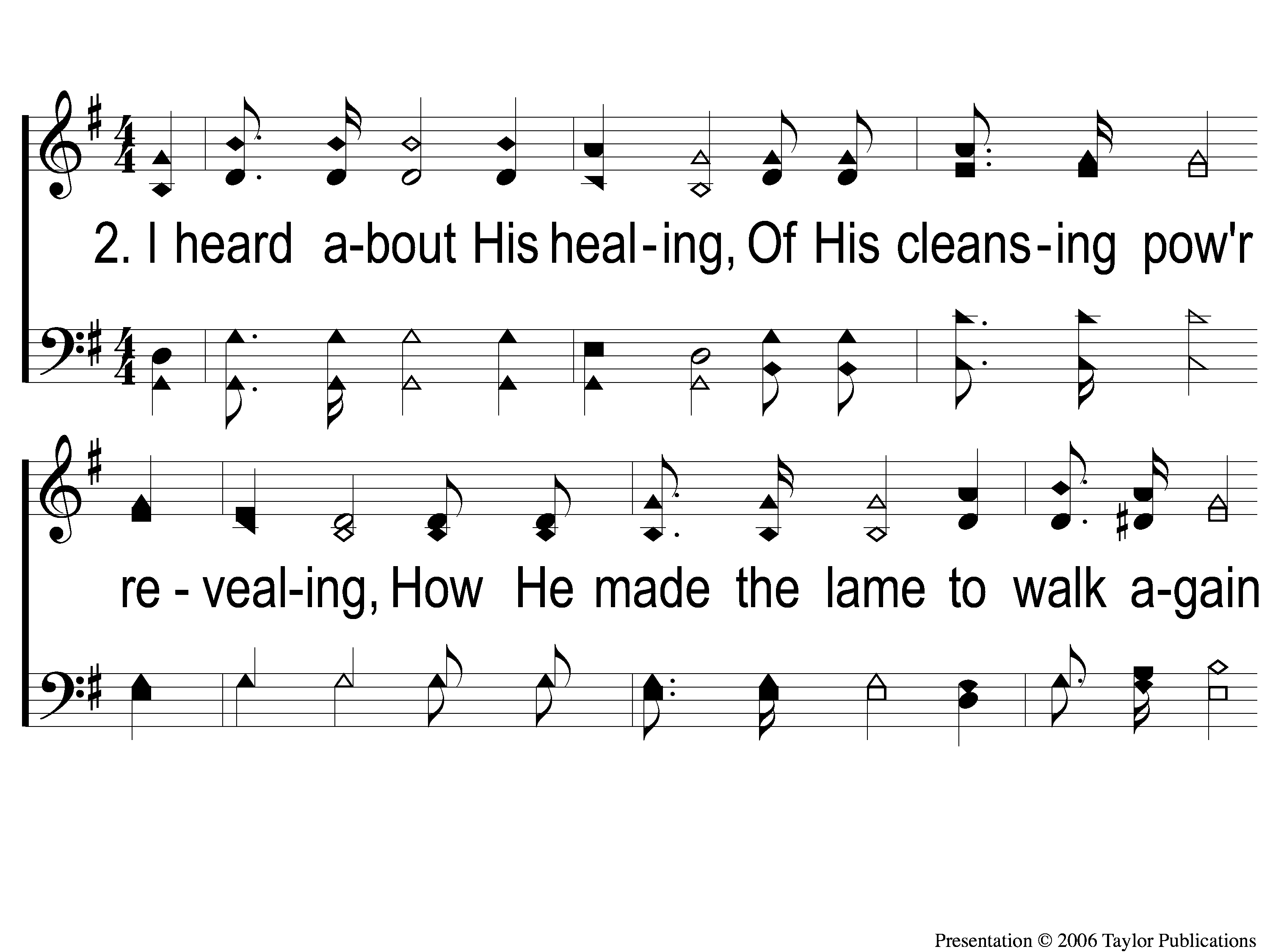 Victory in Jesus
470
2-1 Victory in Jesus
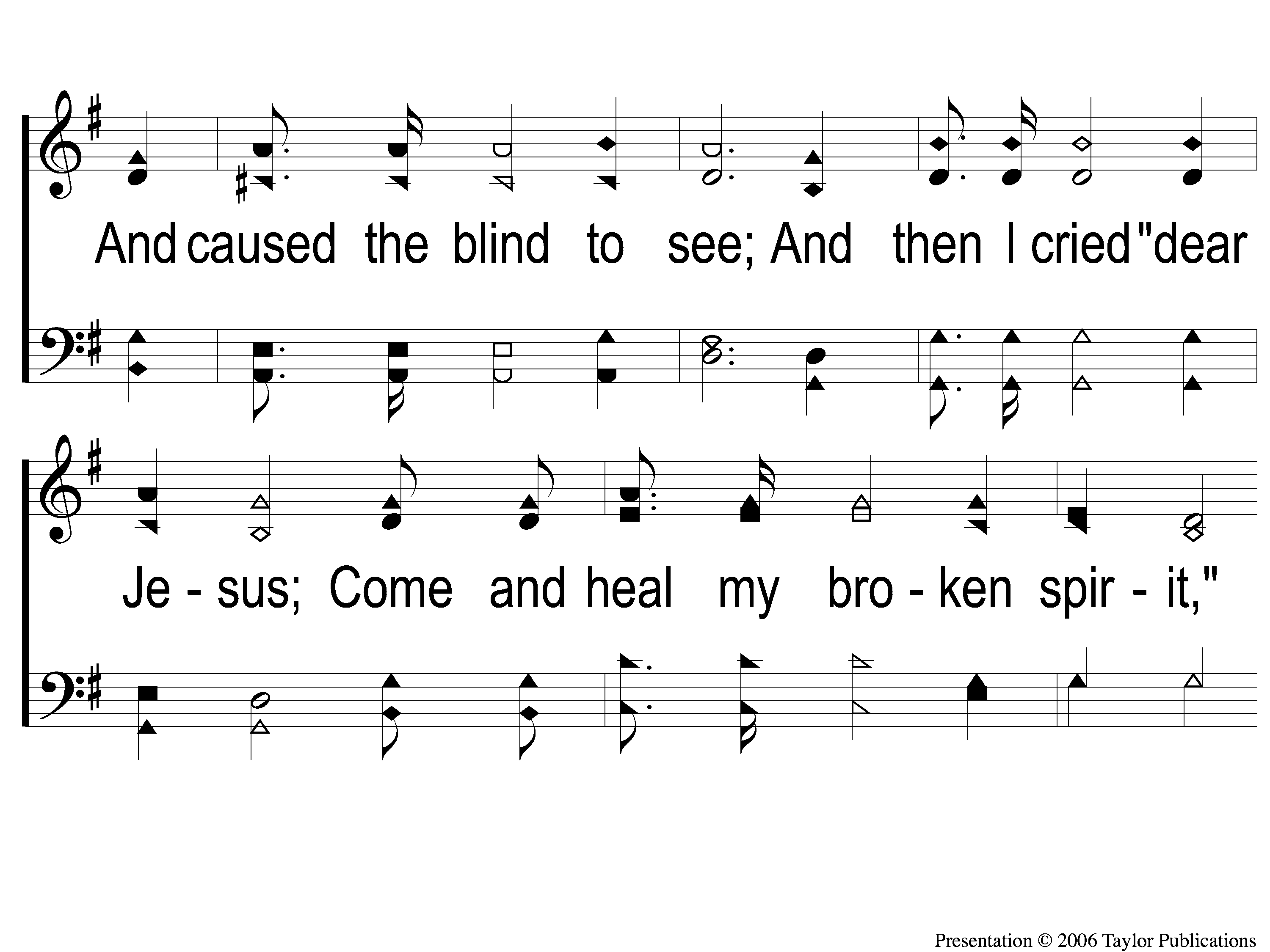 Victory in Jesus
470
2-2 Victory in Jesus
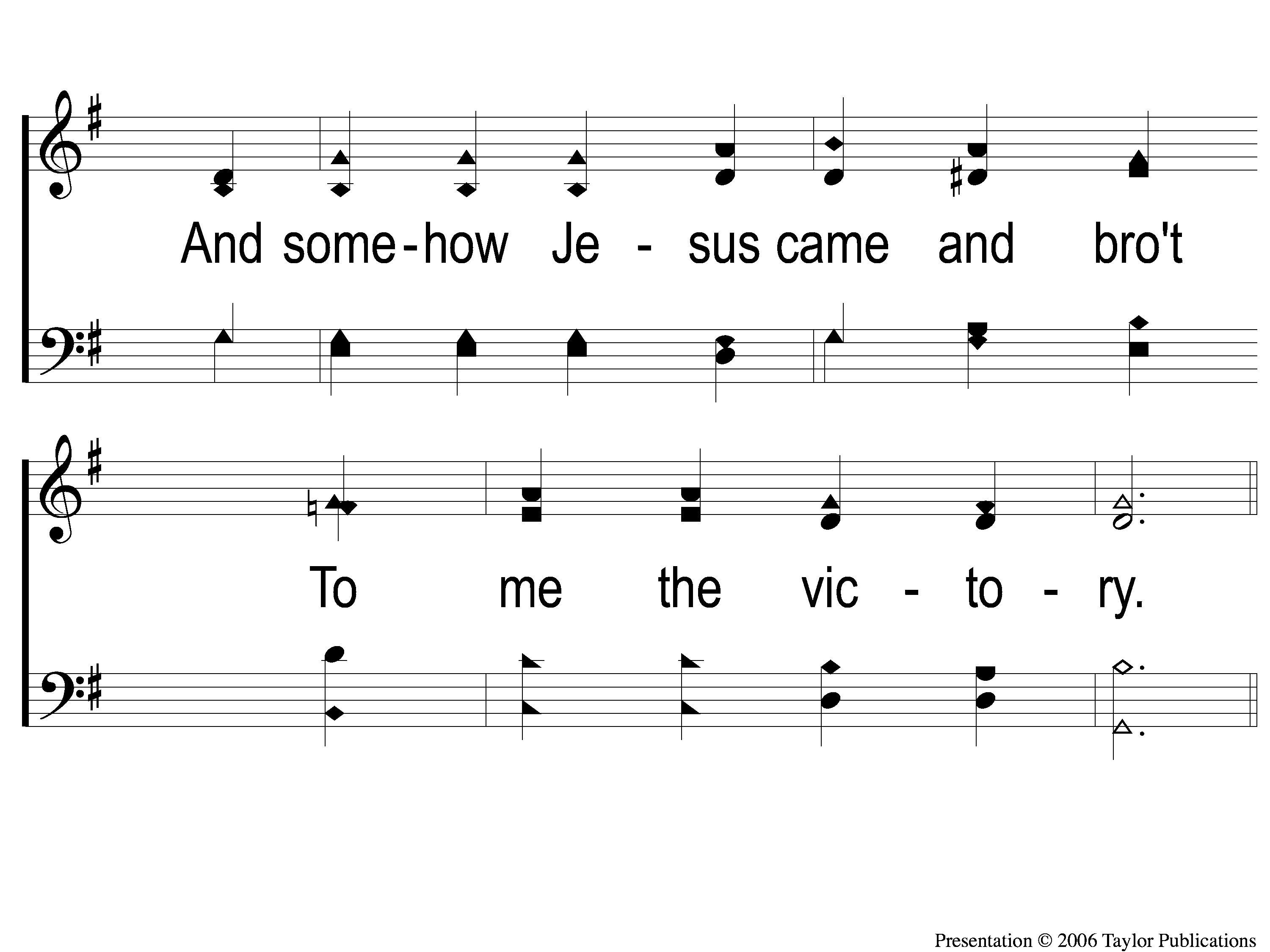 Victory in Jesus
470
2-3 Victory in Jesus
Victory in Jesus
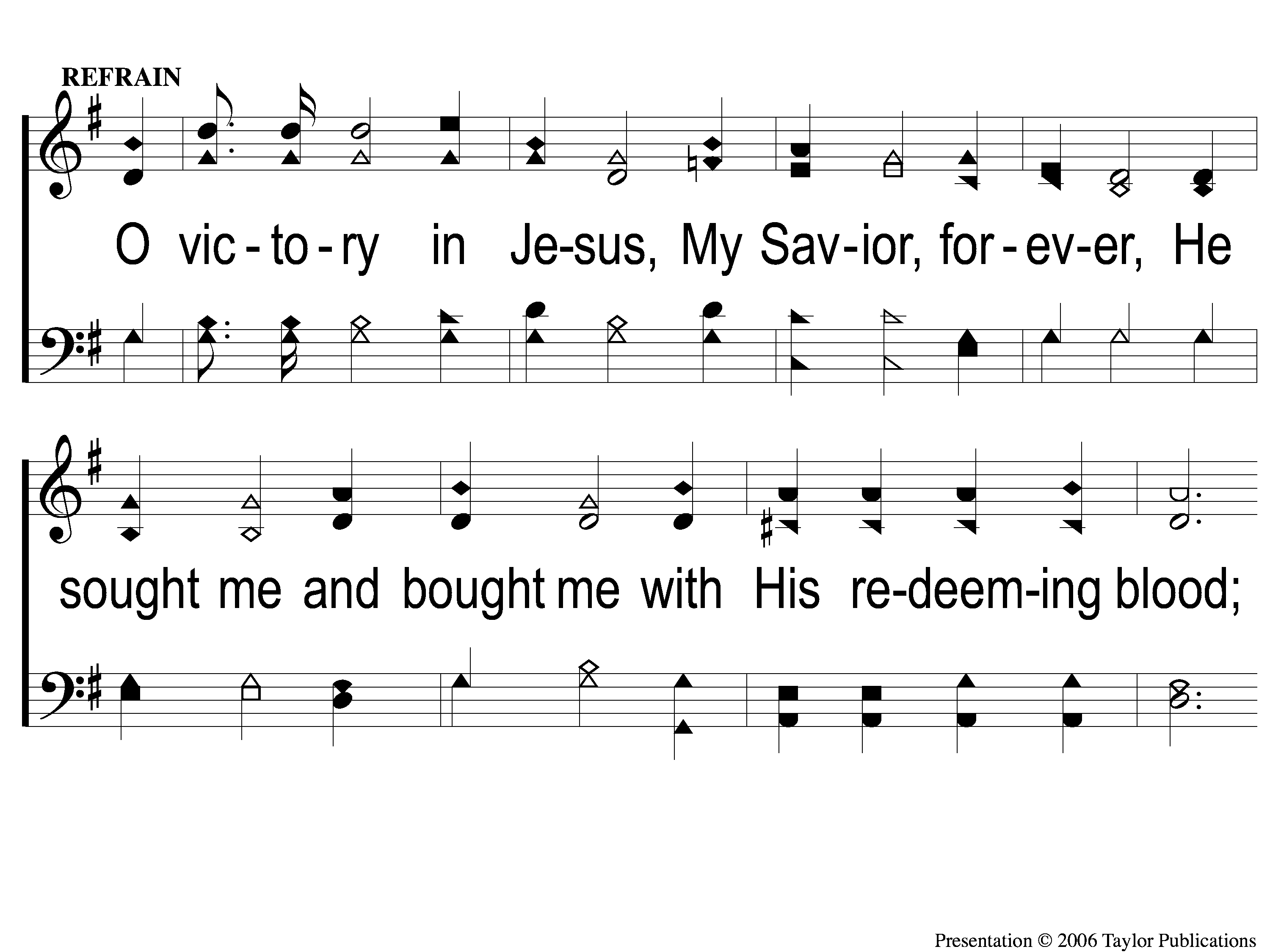 470
C-1 Victory in Jesus
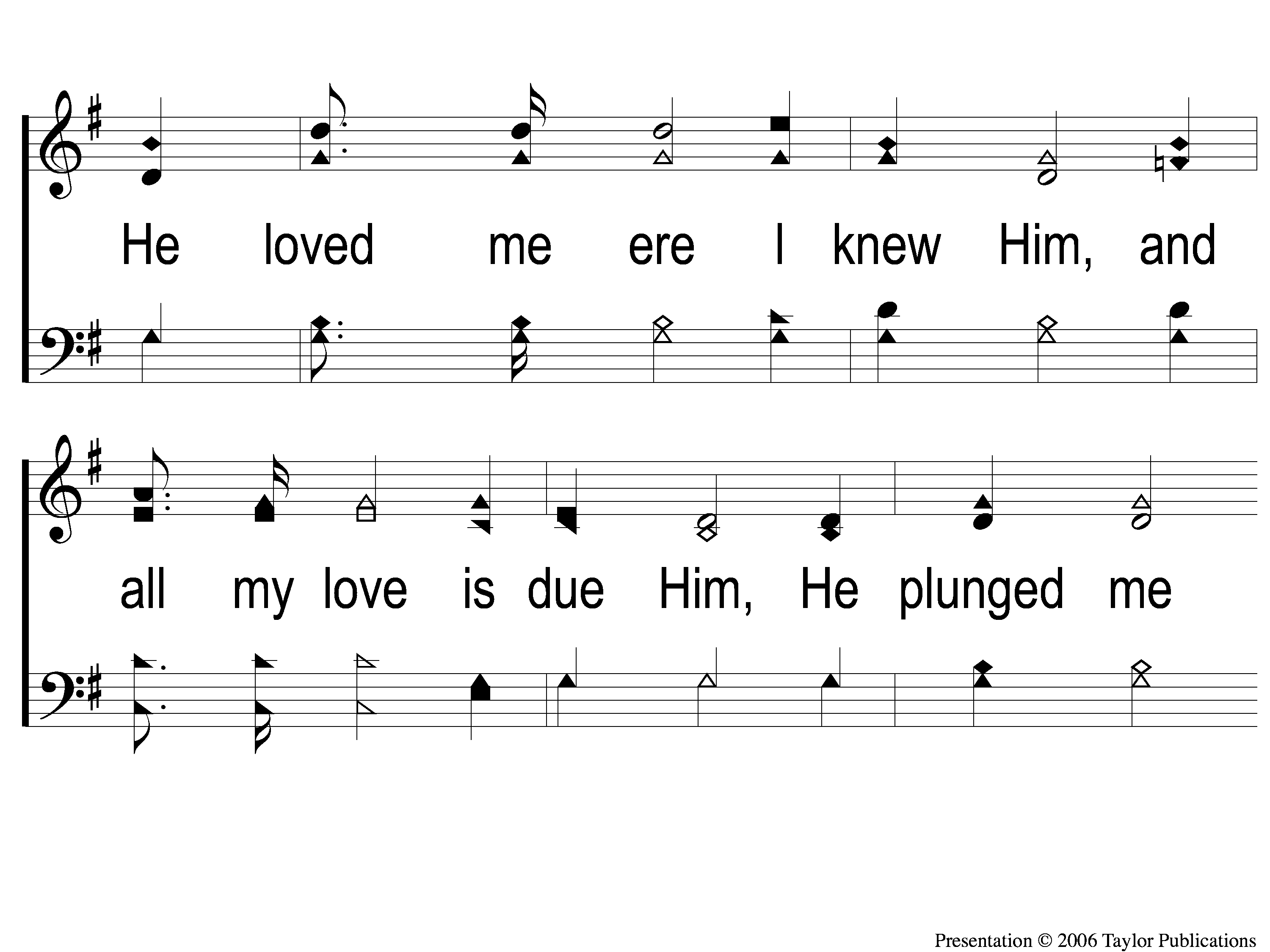 Victory in Jesus
470
C-2 Victory in Jesus
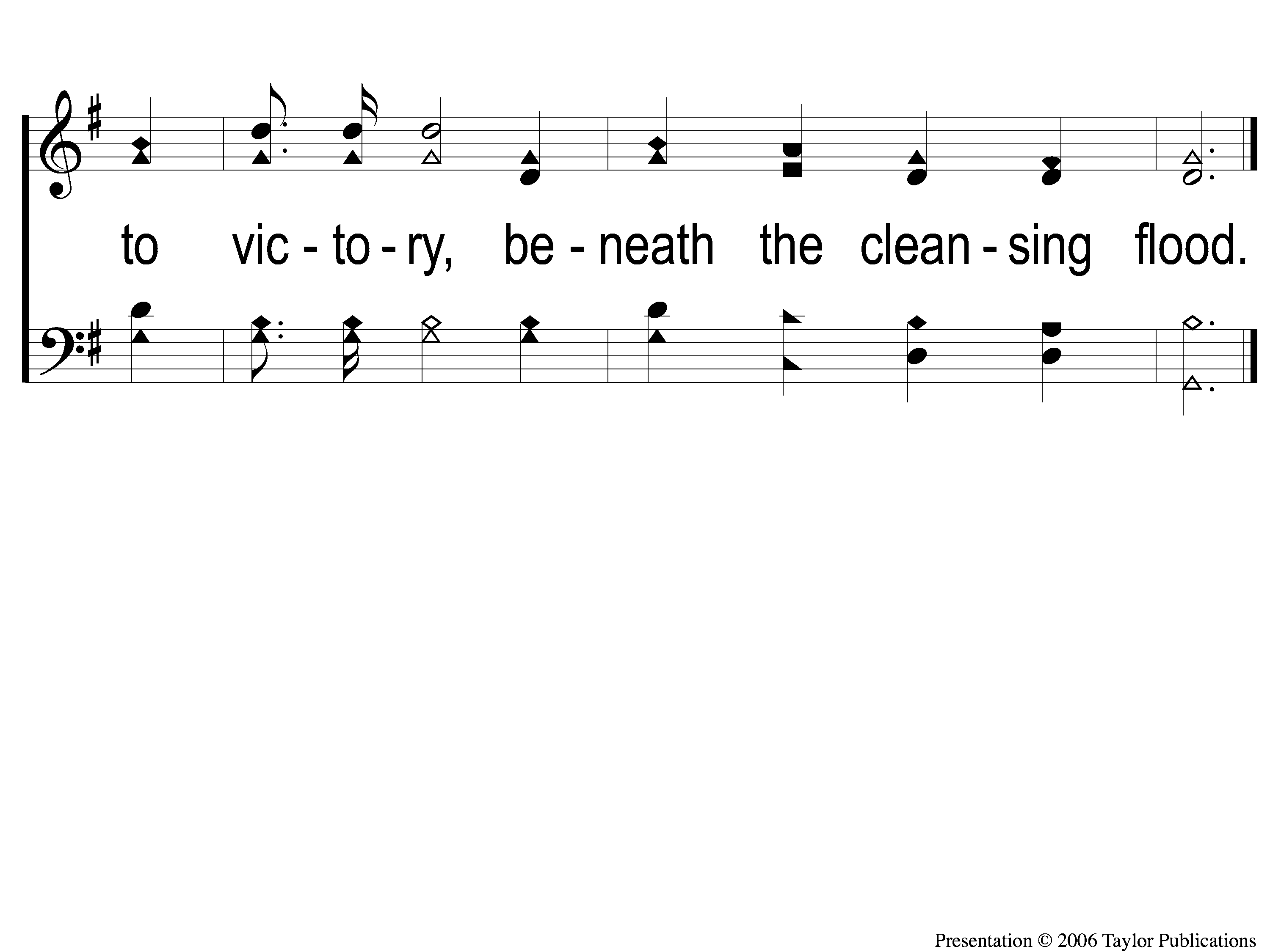 Victory in Jesus
470
C-3 Victory in Jesus
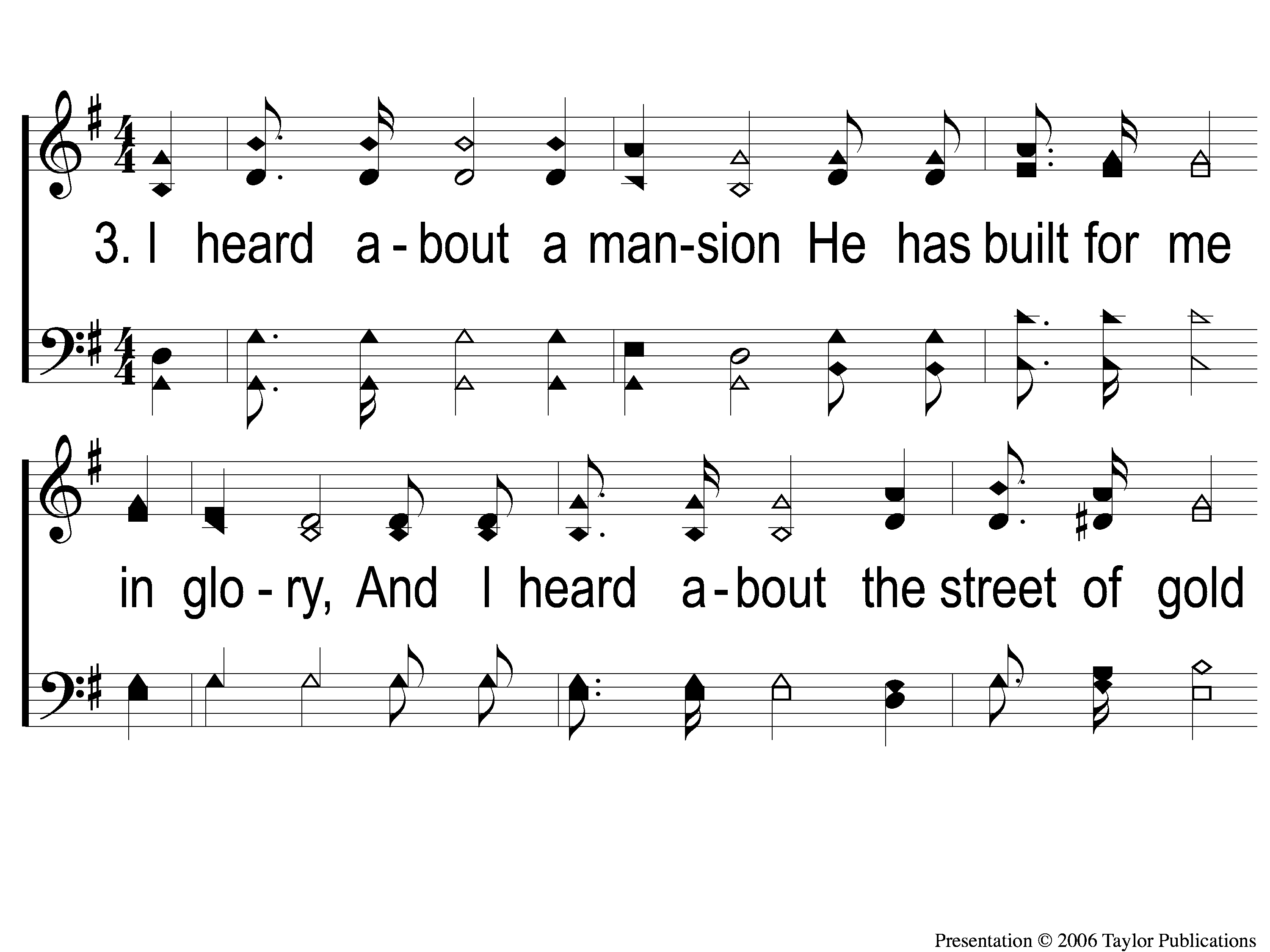 Victory in Jesus
470
3-1 Victory in Jesus
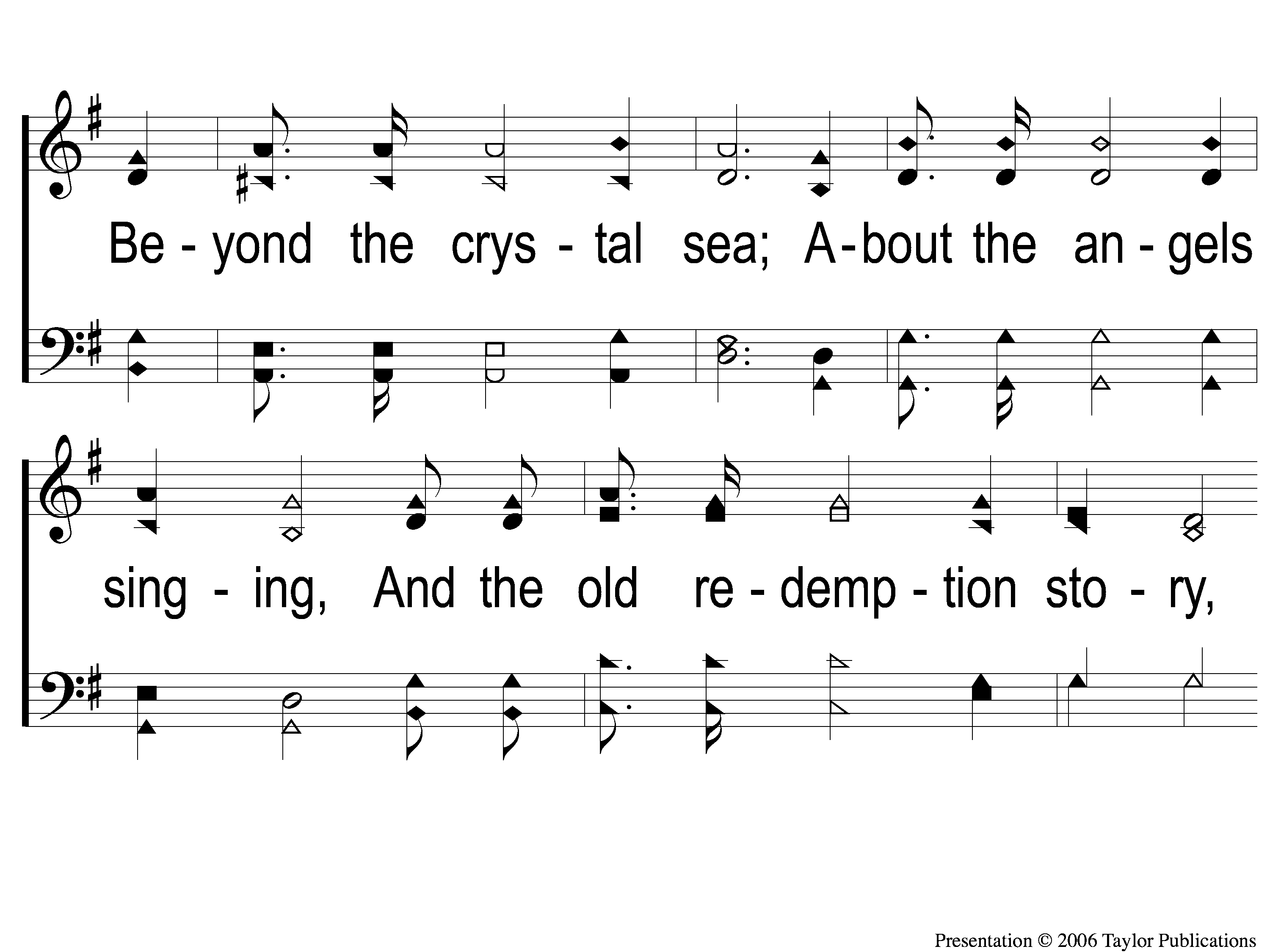 Victory in Jesus
470
3-2 Victory in Jesus
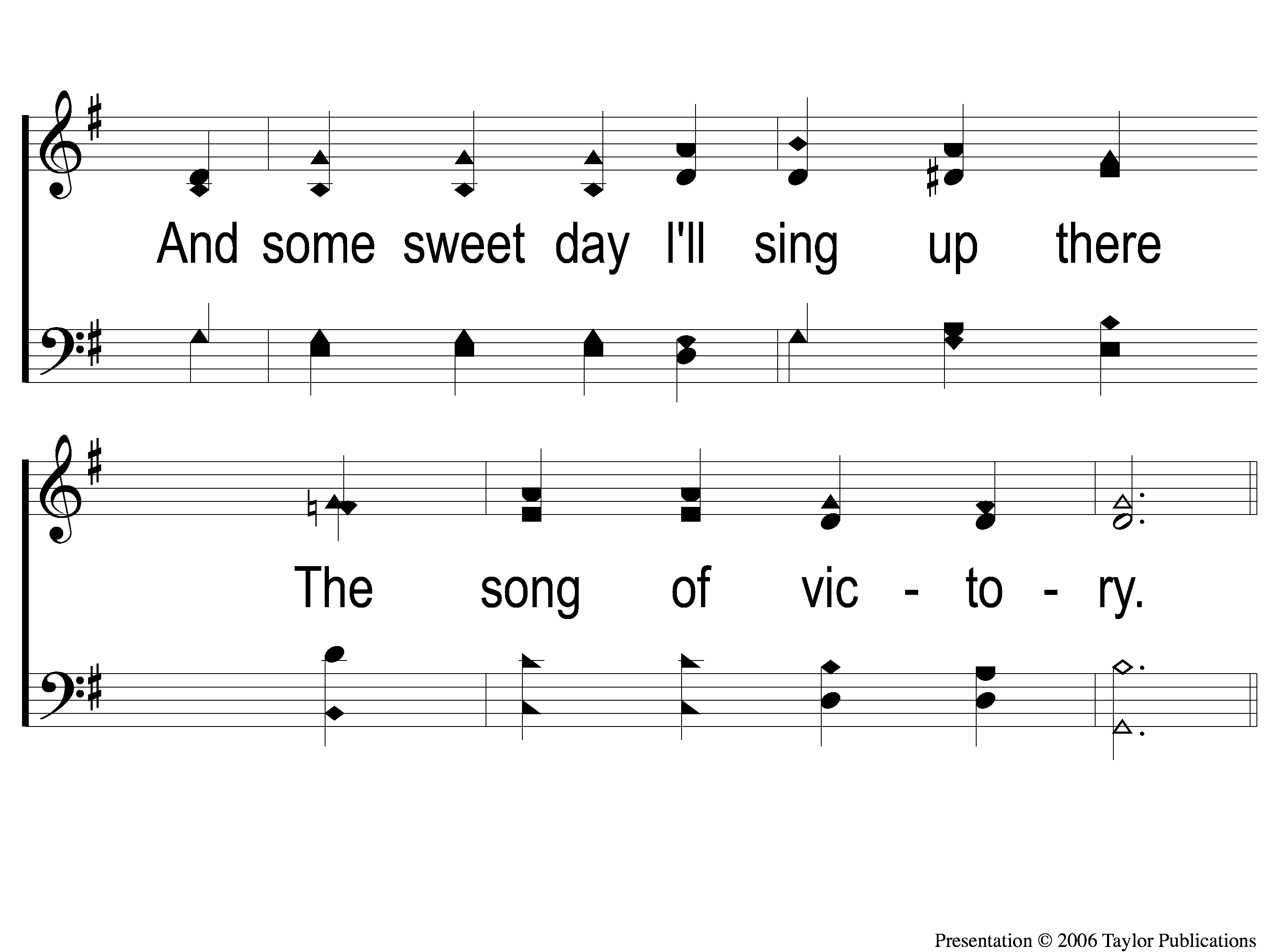 Victory in Jesus
470
3-3 Victory in Jesus
Victory in Jesus
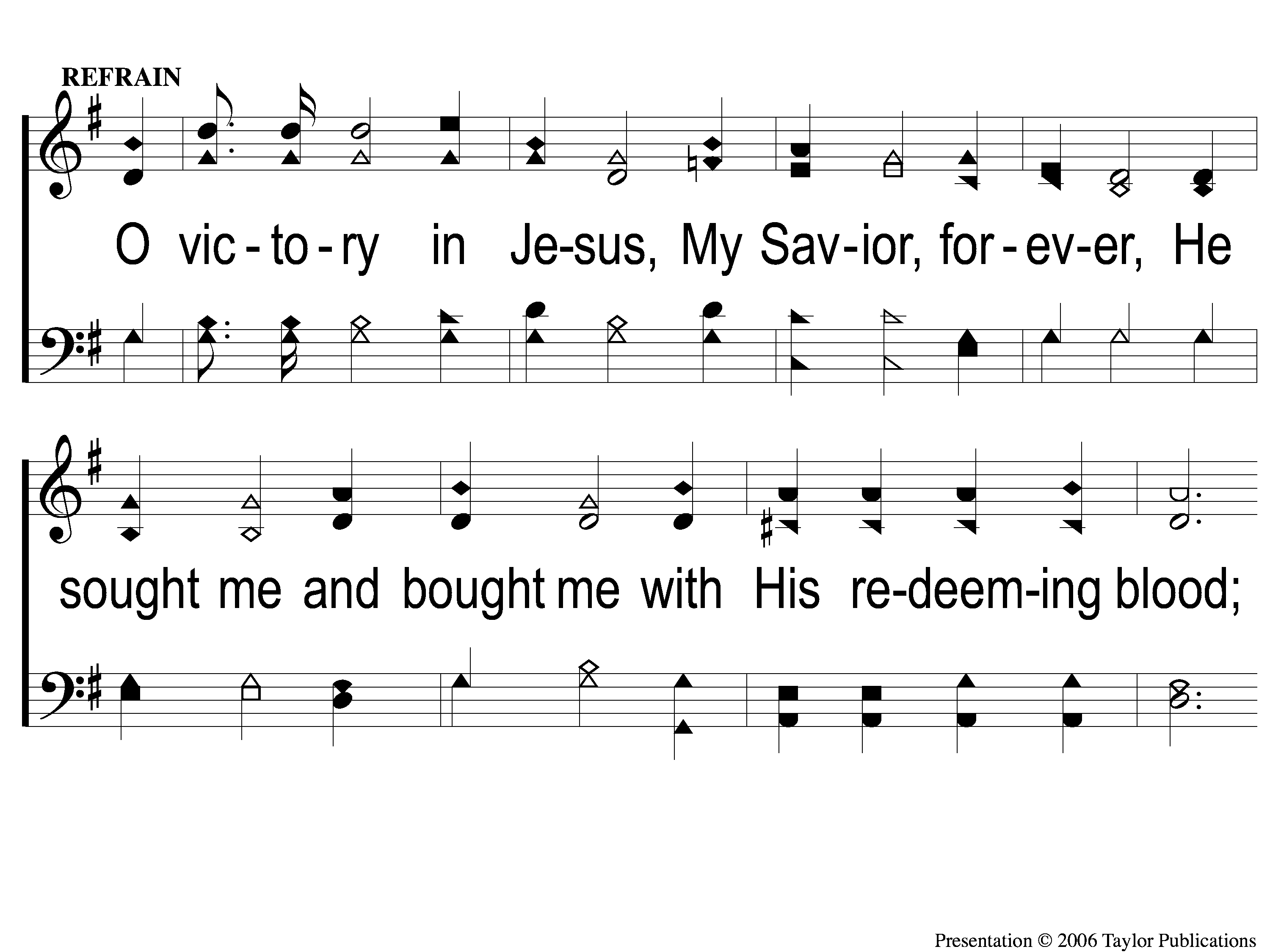 470
C-1 Victory in Jesus
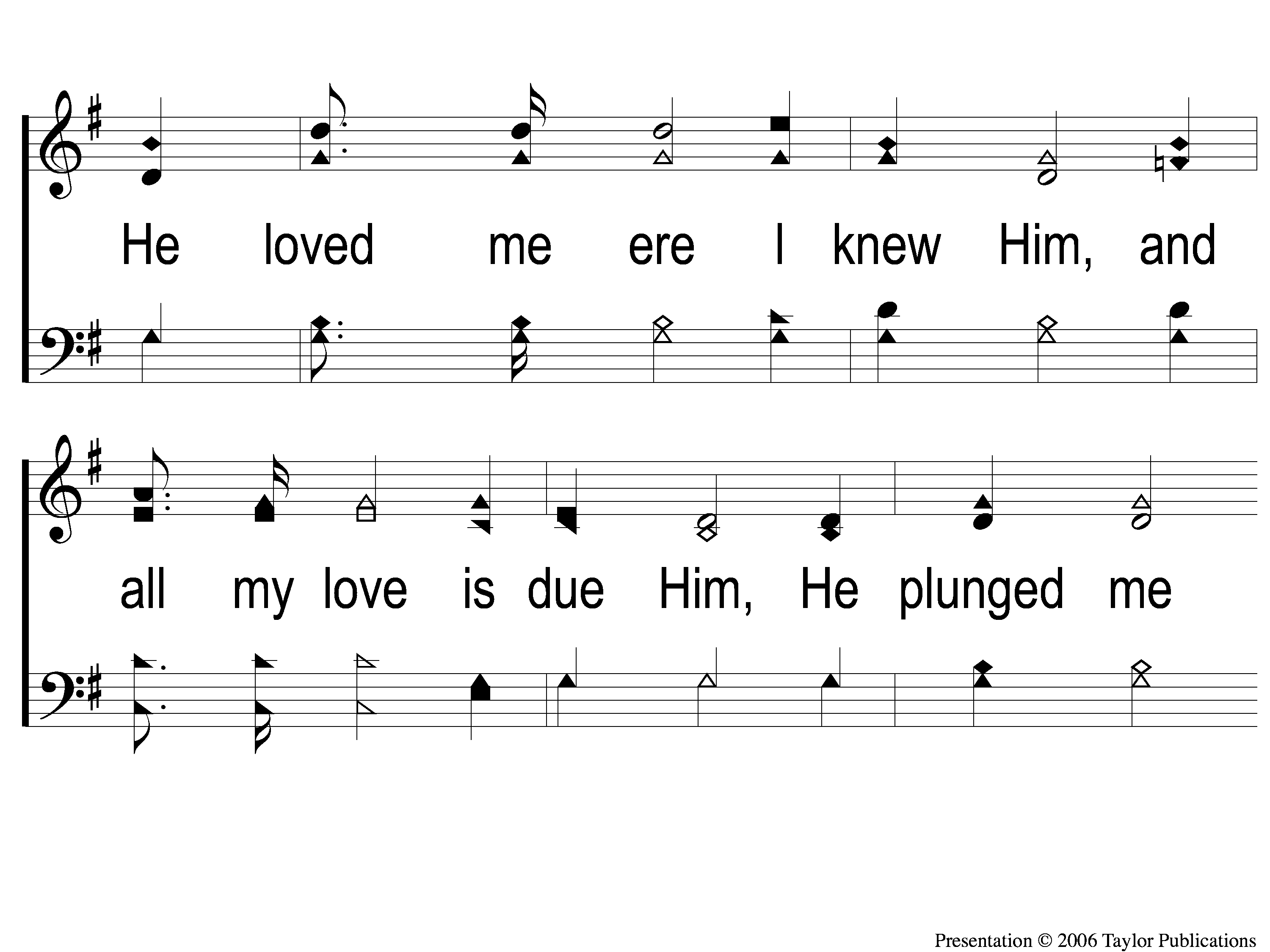 Victory in Jesus
470
C-2 Victory in Jesus
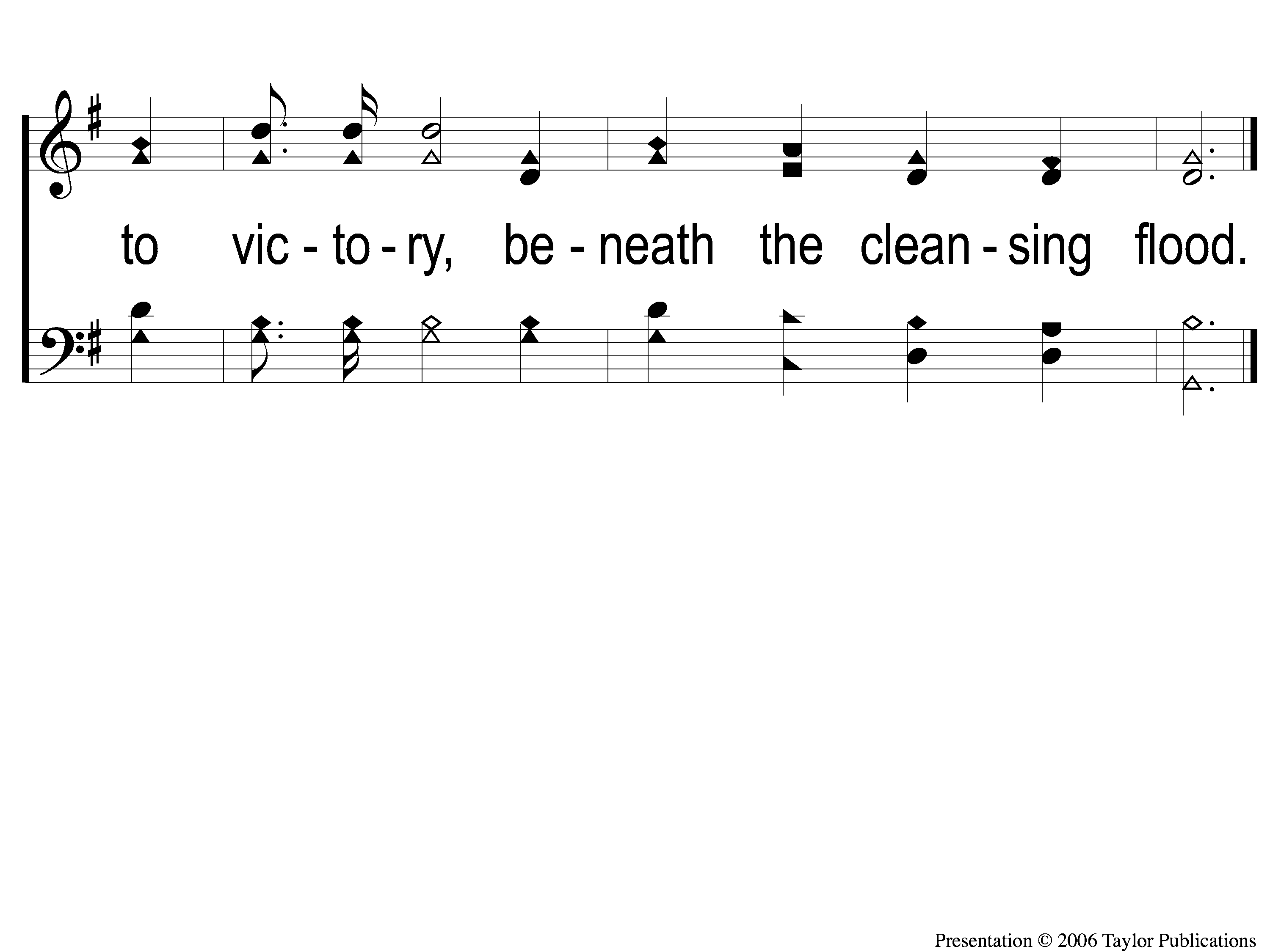 Victory in Jesus
470
C-3 Victory in Jesus
The
LORD’SSUPPER
Acts 20:7
LORD’S SUPPER
Unleavened Bread
18 Therefore, as through one man’s offense judgment came to all men, resulting in condemnation, even so through one Man’s righteous act the free gift came to all men, resulting in justification of life. 19 For as by one man’s disobedience many were made sinners, so also by one Man’s obedience many will be made righteous.
Rom. 5:18-19
Fruit of the Vine
LORD’S SUPPER
9 Since, therefore, we have now been justified by his blood, much more shall we be saved by him from the wrath of God. 10 For if while we were enemies we were reconciled to God by the death of his Son, much more, now that we are reconciled, shall we be saved by his life. 11 More than that, we also rejoice in God through our Lord Jesus Christ, through whom we have now received reconciliation.
Rom. 5:9-11
OFFERING
Rom. 9:6-8
6The point is this: whoever sows sparingly will also reap sparingly, and whoever sows bountifully will also reap bountifully. 7 Each one must give as he has decided in his heart, not reluctantly or under compulsion, for God loves a cheerful giver. 8 And God is able to make all grace abound to you, so that having all sufficiency in all things at all times, you may abound in every good work.
ClosingPRAYER
SONG:
Sing & Be Happy
#587
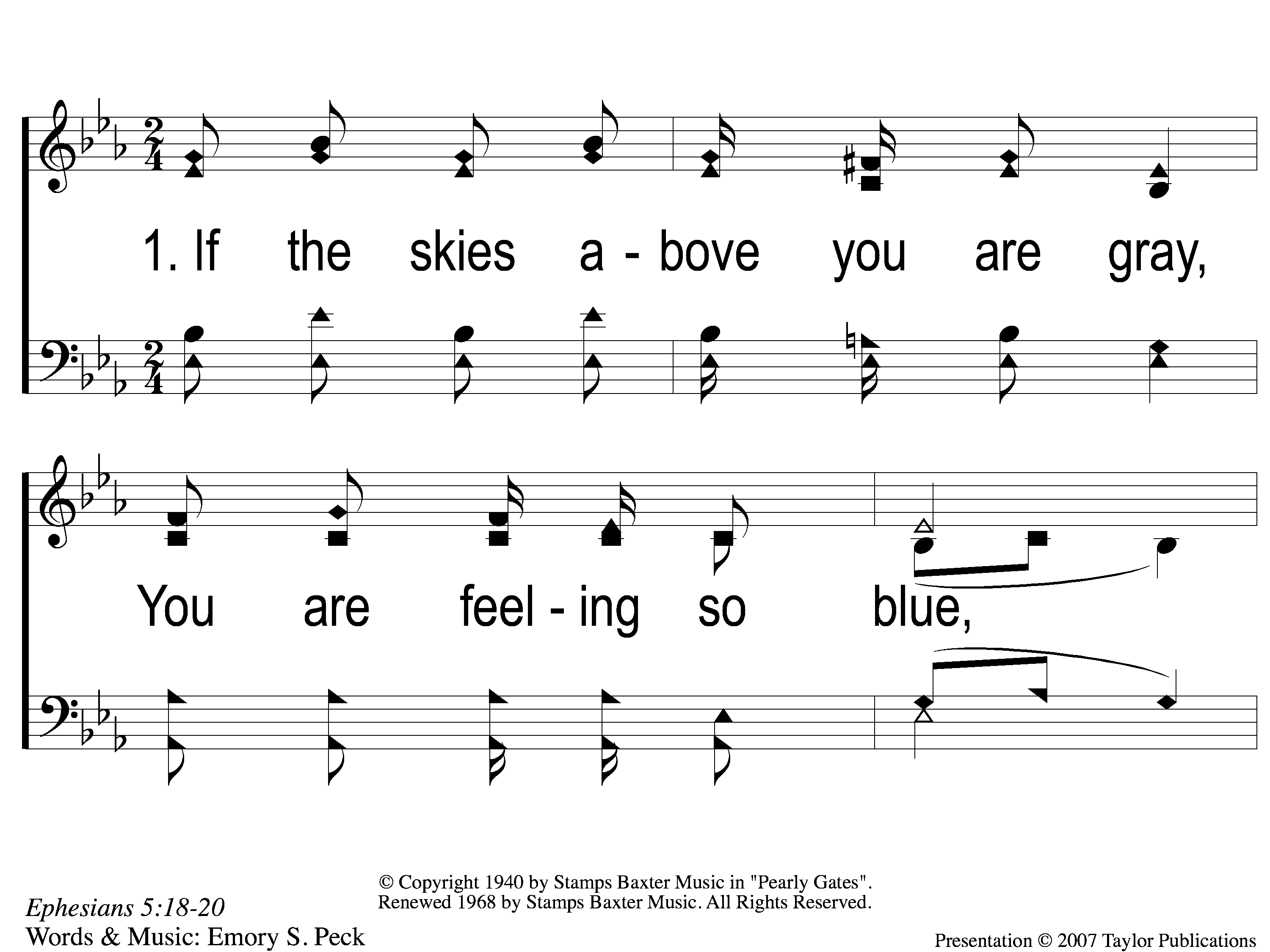 Sing and Be Happy
587
1-1 Sing and Be Happy
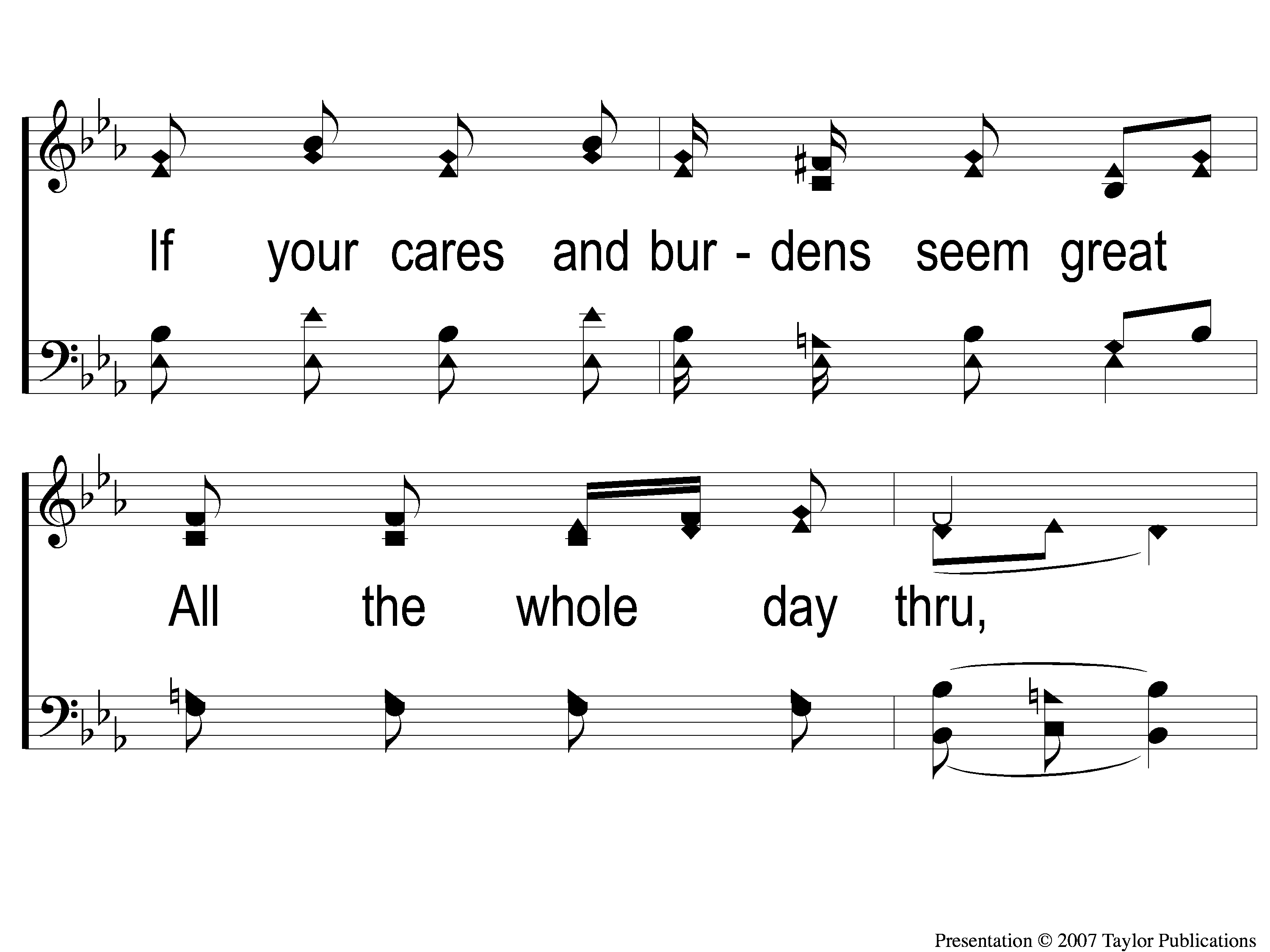 Sing and Be Happy
587
1-2 Sing and Be Happy
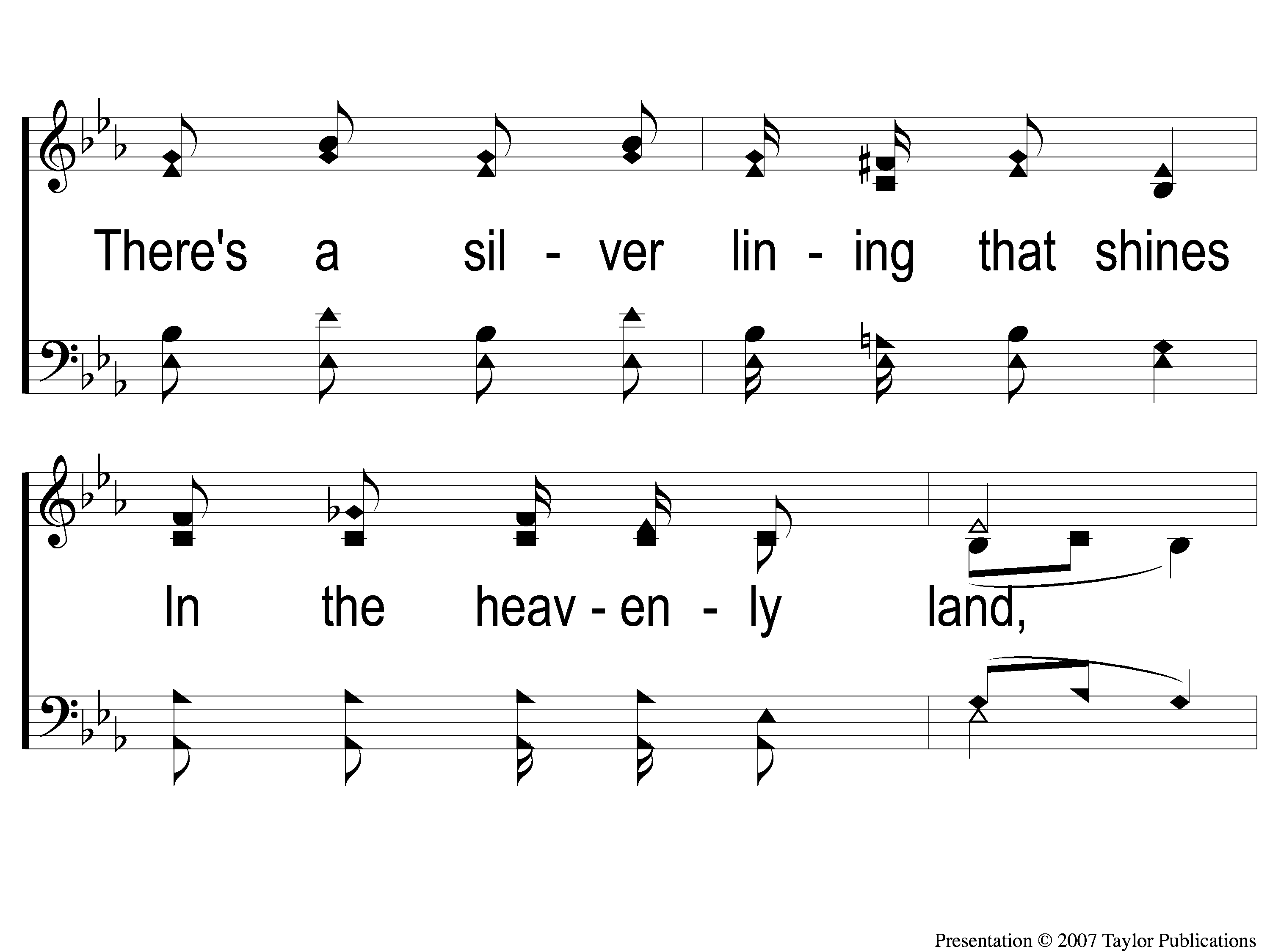 Sing and Be Happy
587
1-3 Sing and Be Happy
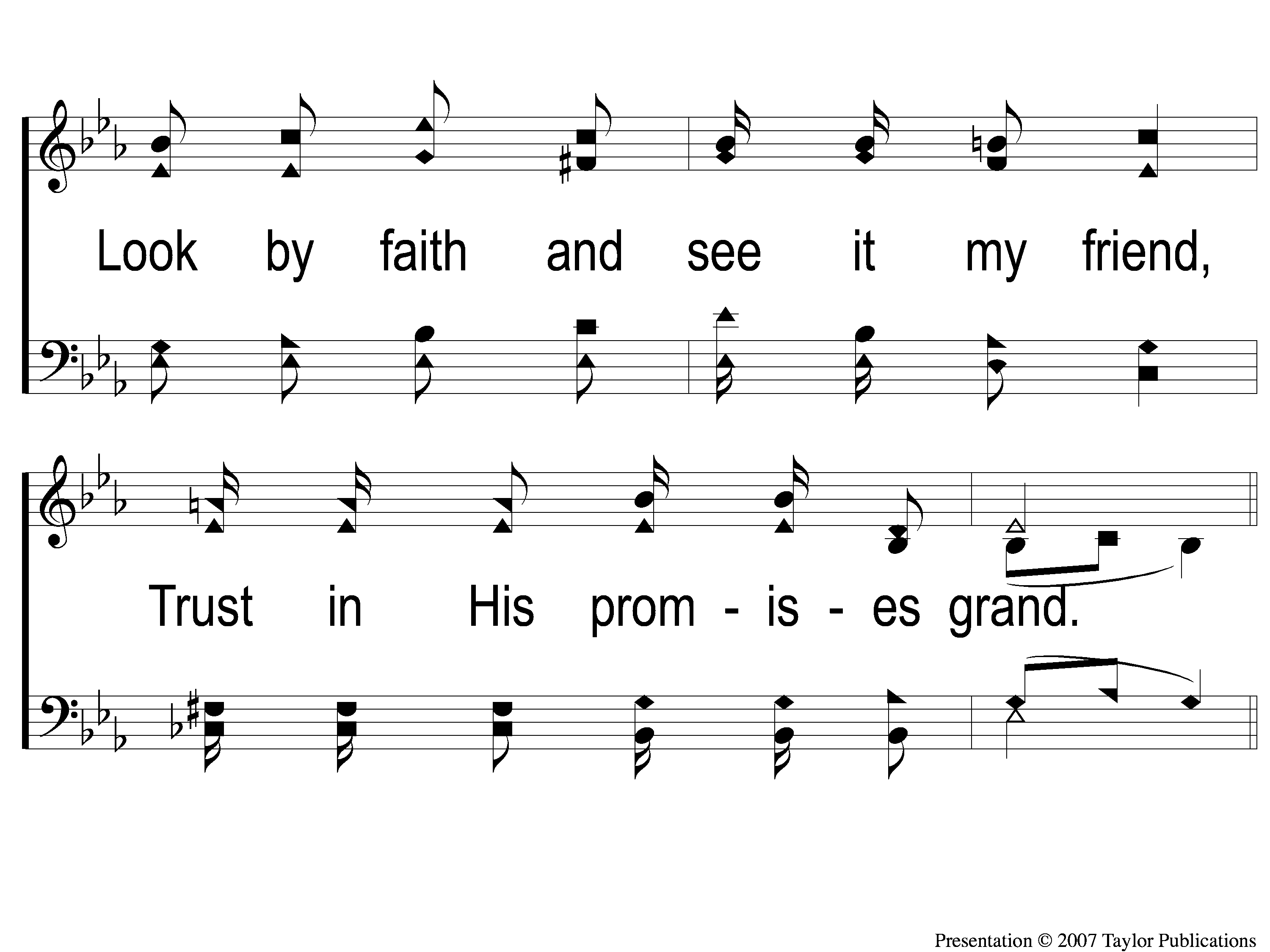 Sing and Be Happy
587
1-4 Sing and Be Happy
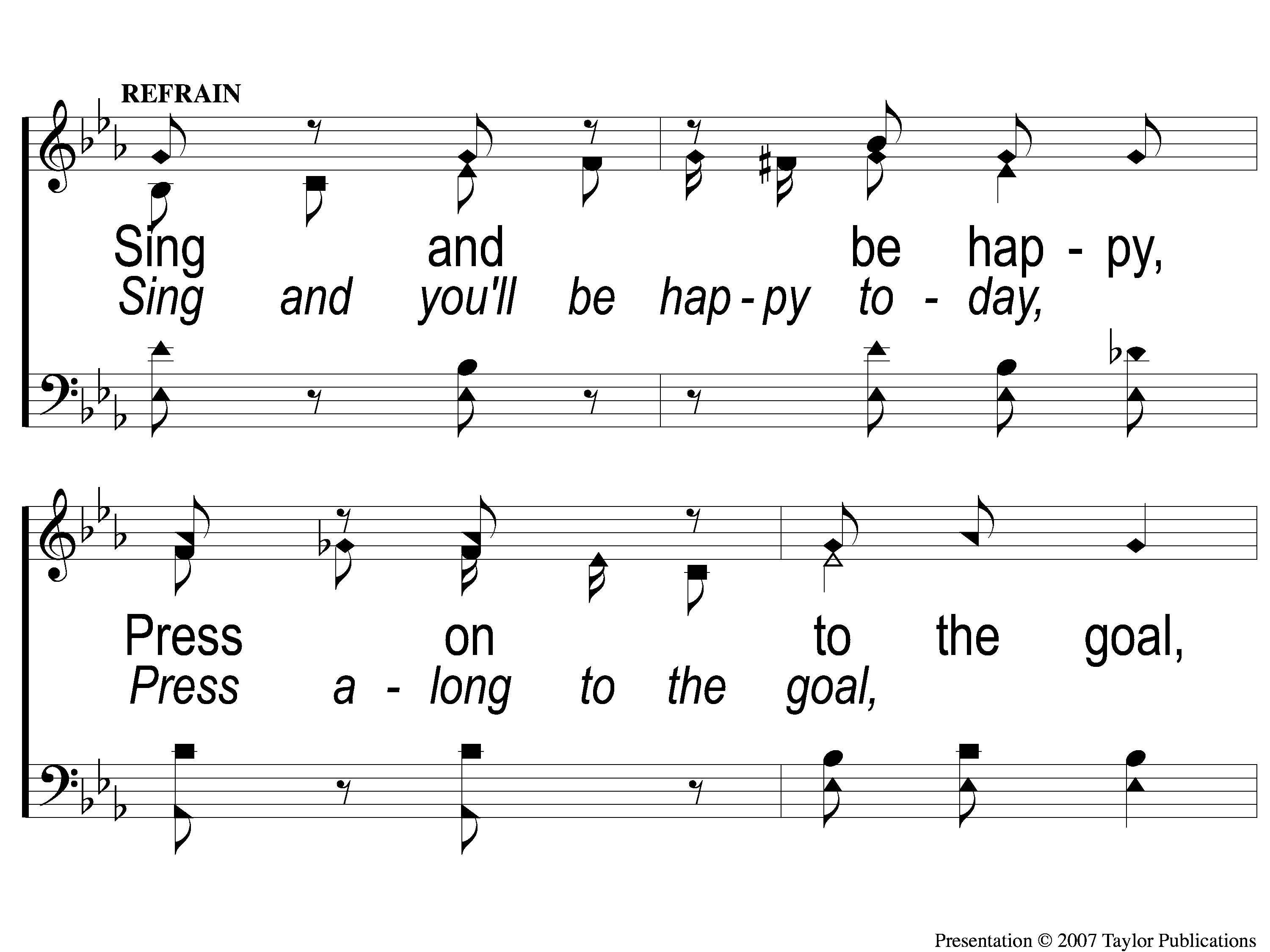 Sing and Be Happy
587
C-1 Sing and Be Happy
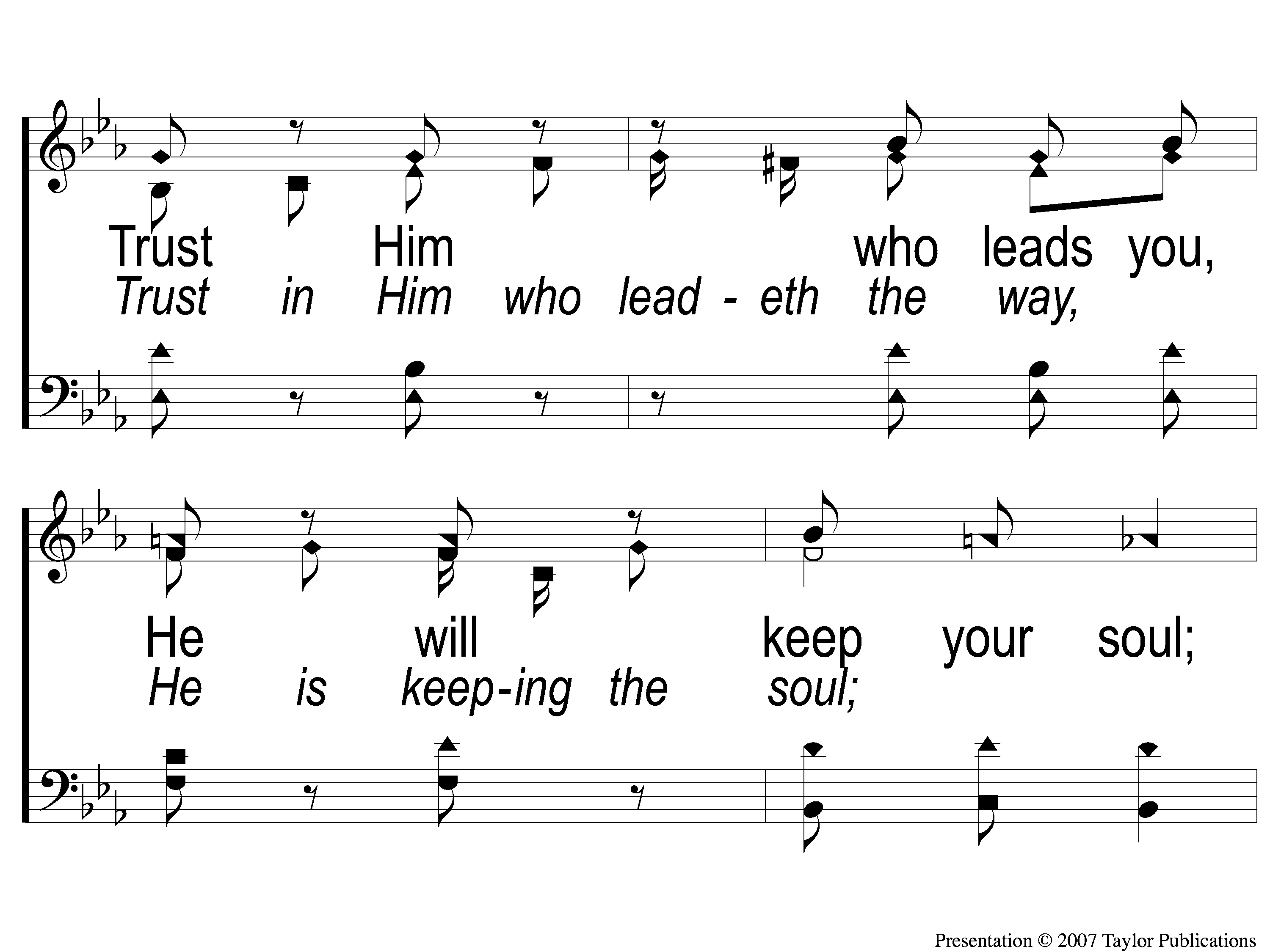 Sing and Be Happy
587
C-2 Sing and Be Happy
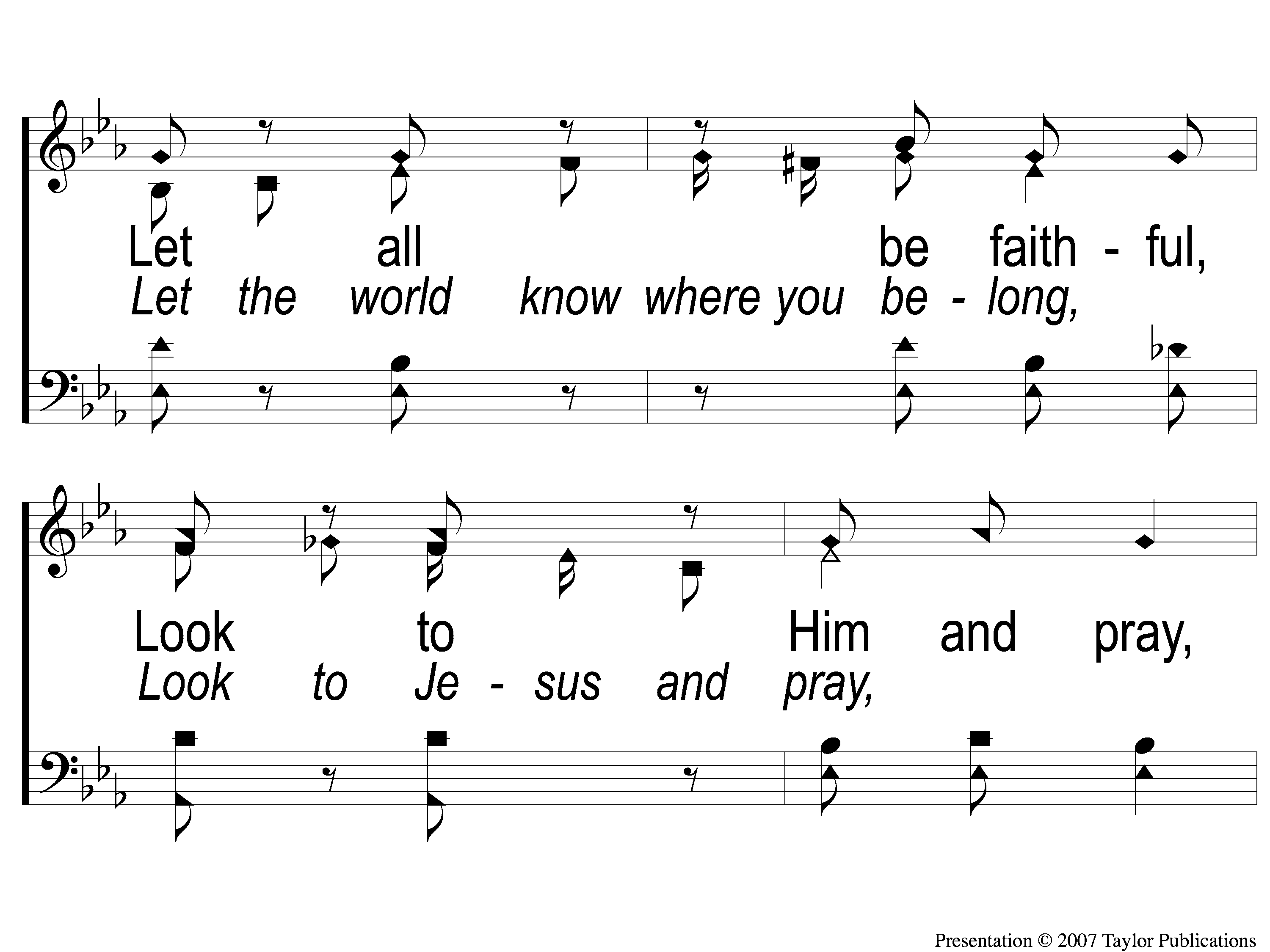 Sing and Be Happy
587
C-3 Sing and Be Happy
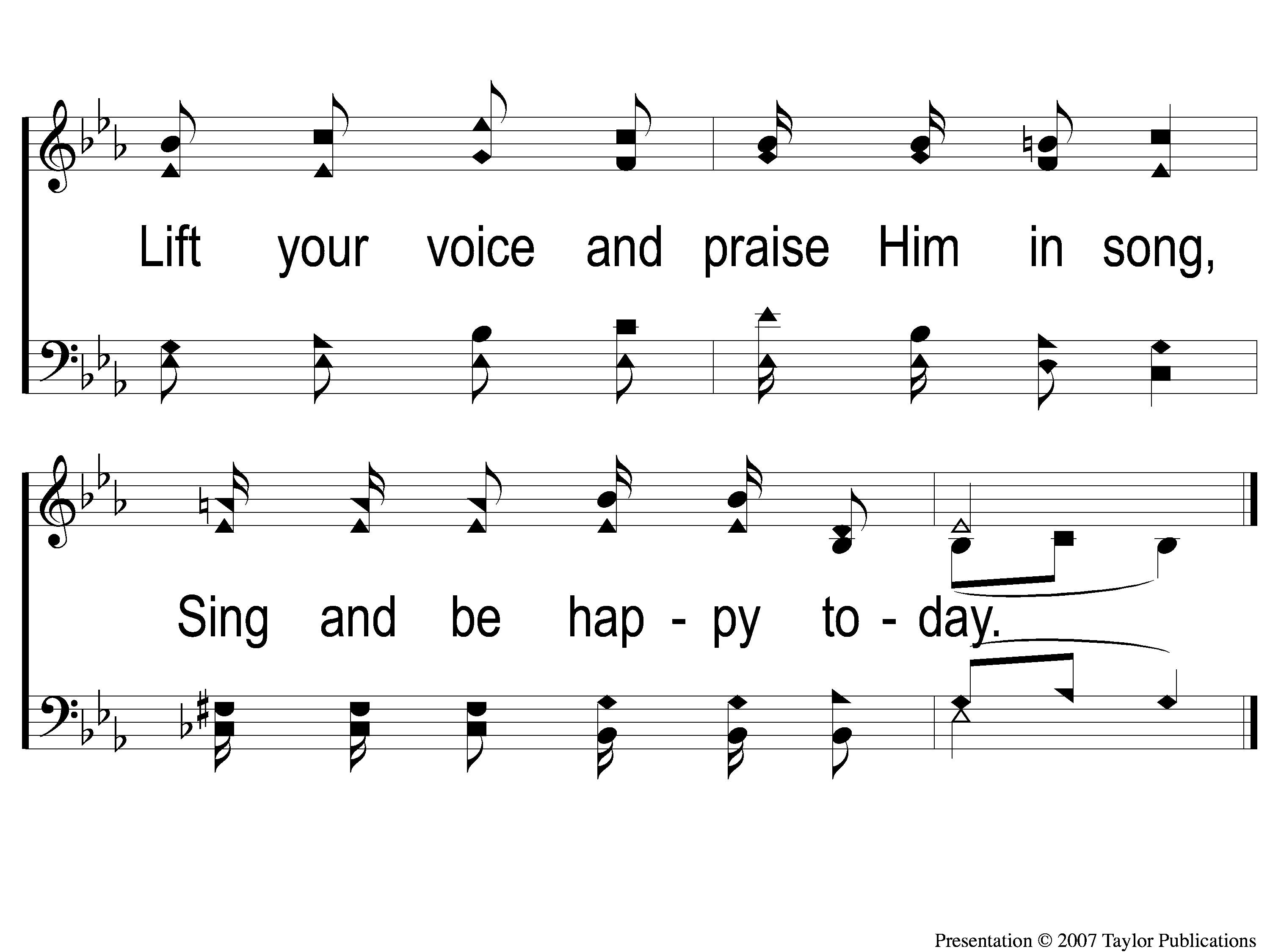 Sing and Be Happy
587
C-4 Sing and Be Happy
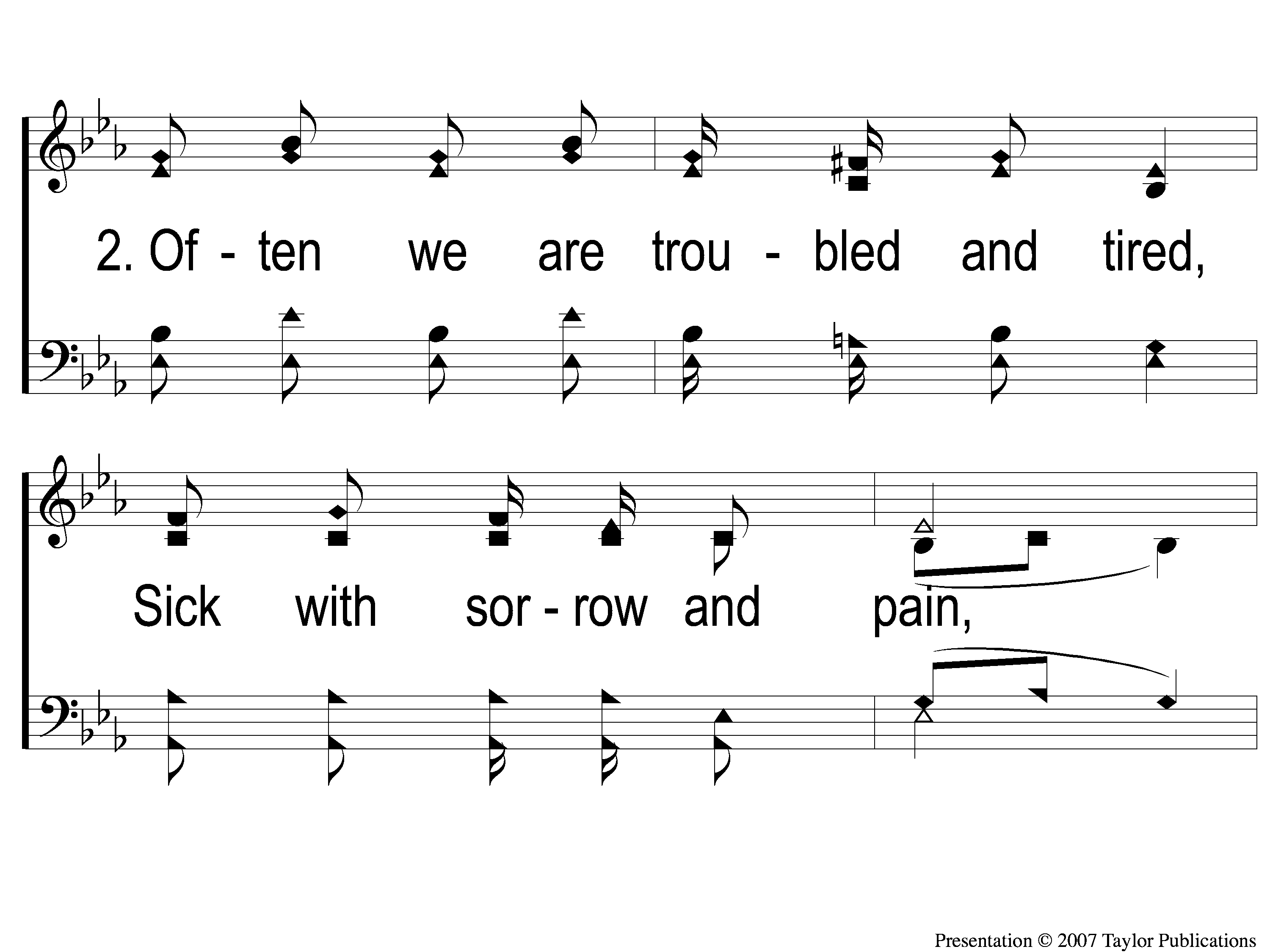 Sing and Be Happy
587
2-1 Sing and Be Happy
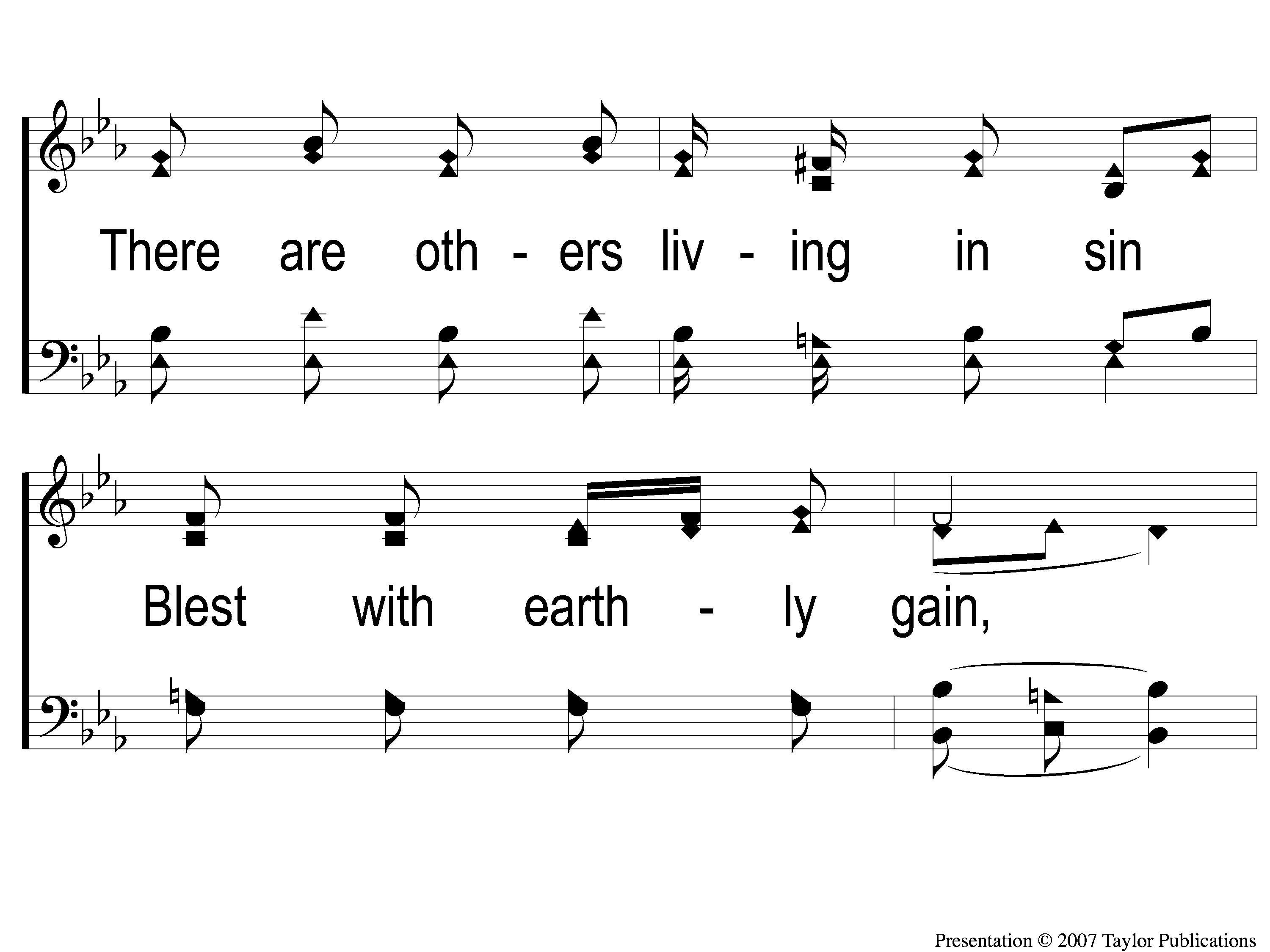 Sing and Be Happy
587
2-2 Sing and Be Happy
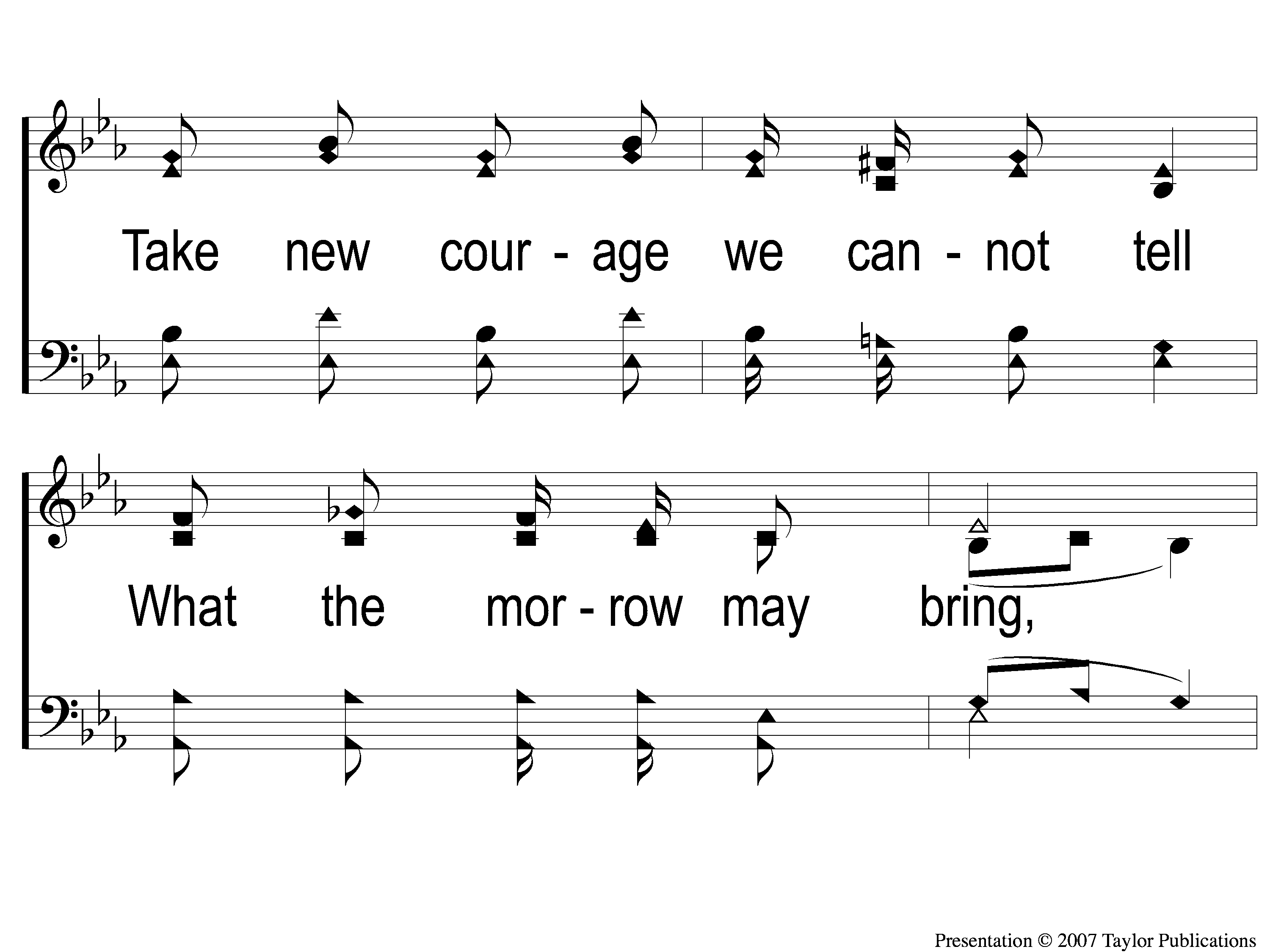 Sing and Be Happy
587
2-3 Sing and Be Happy
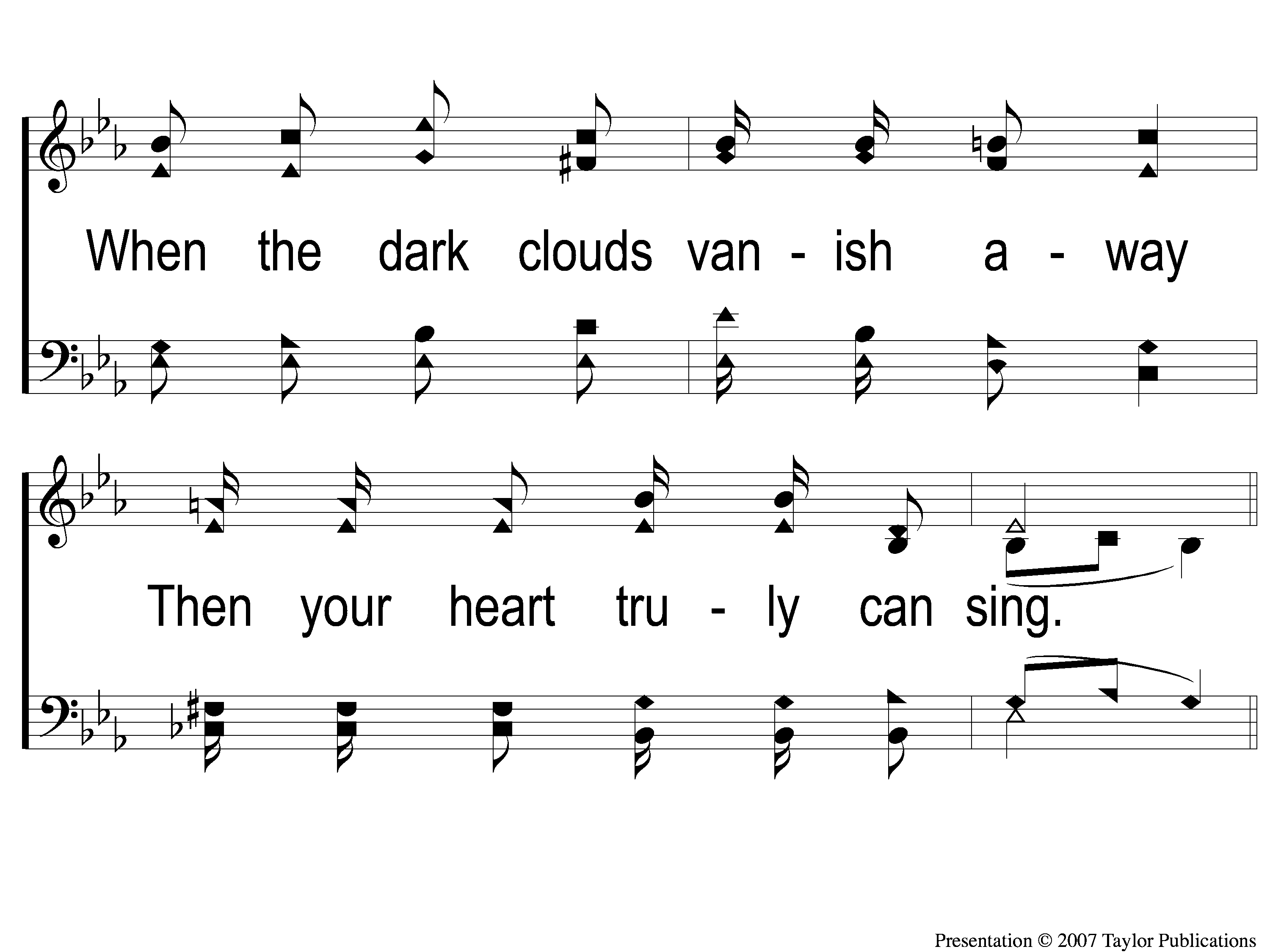 Sing and Be Happy
587
2-4 Sing and Be Happy
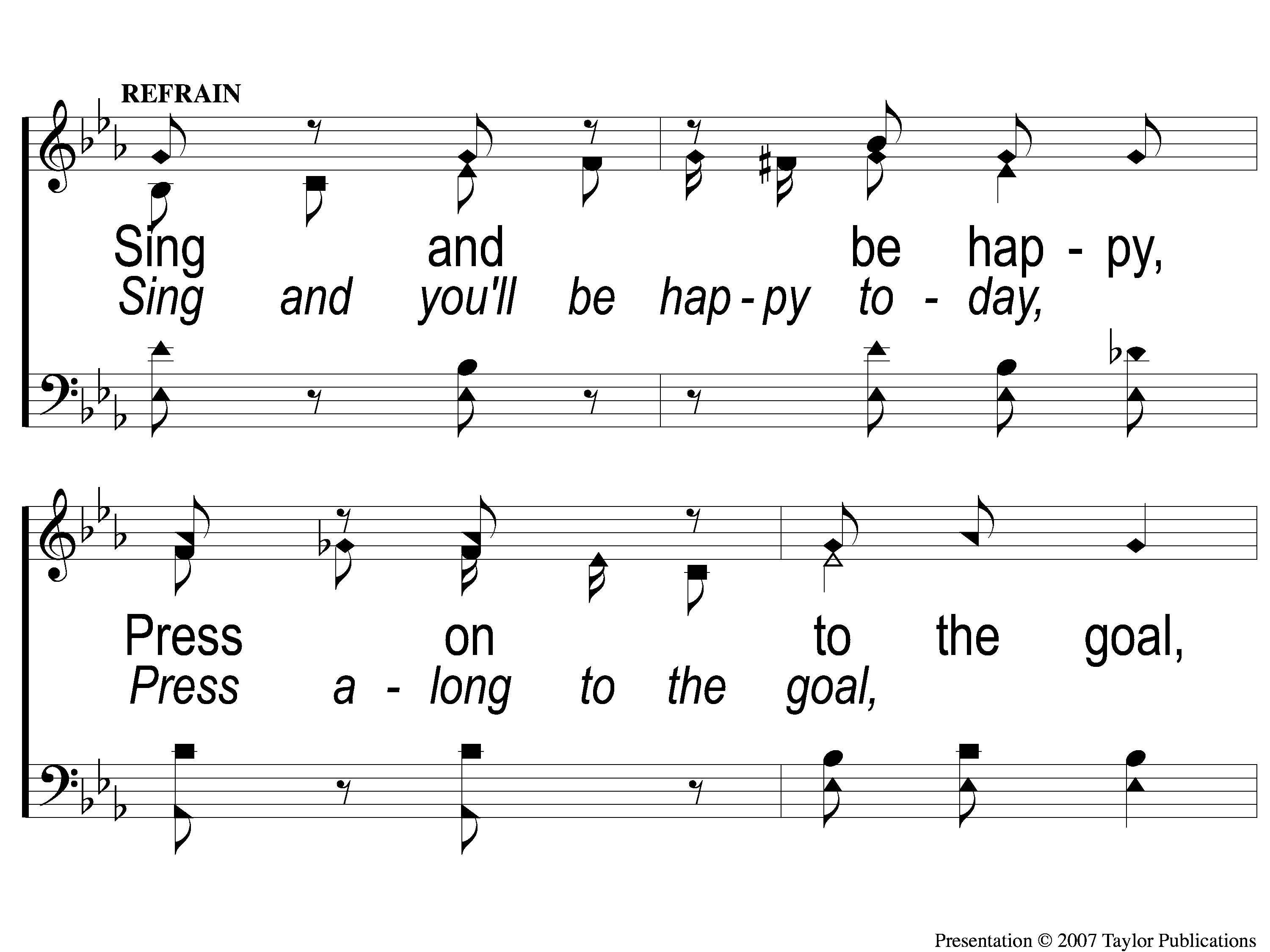 Sing and Be Happy
587
C-1 Sing and Be Happy
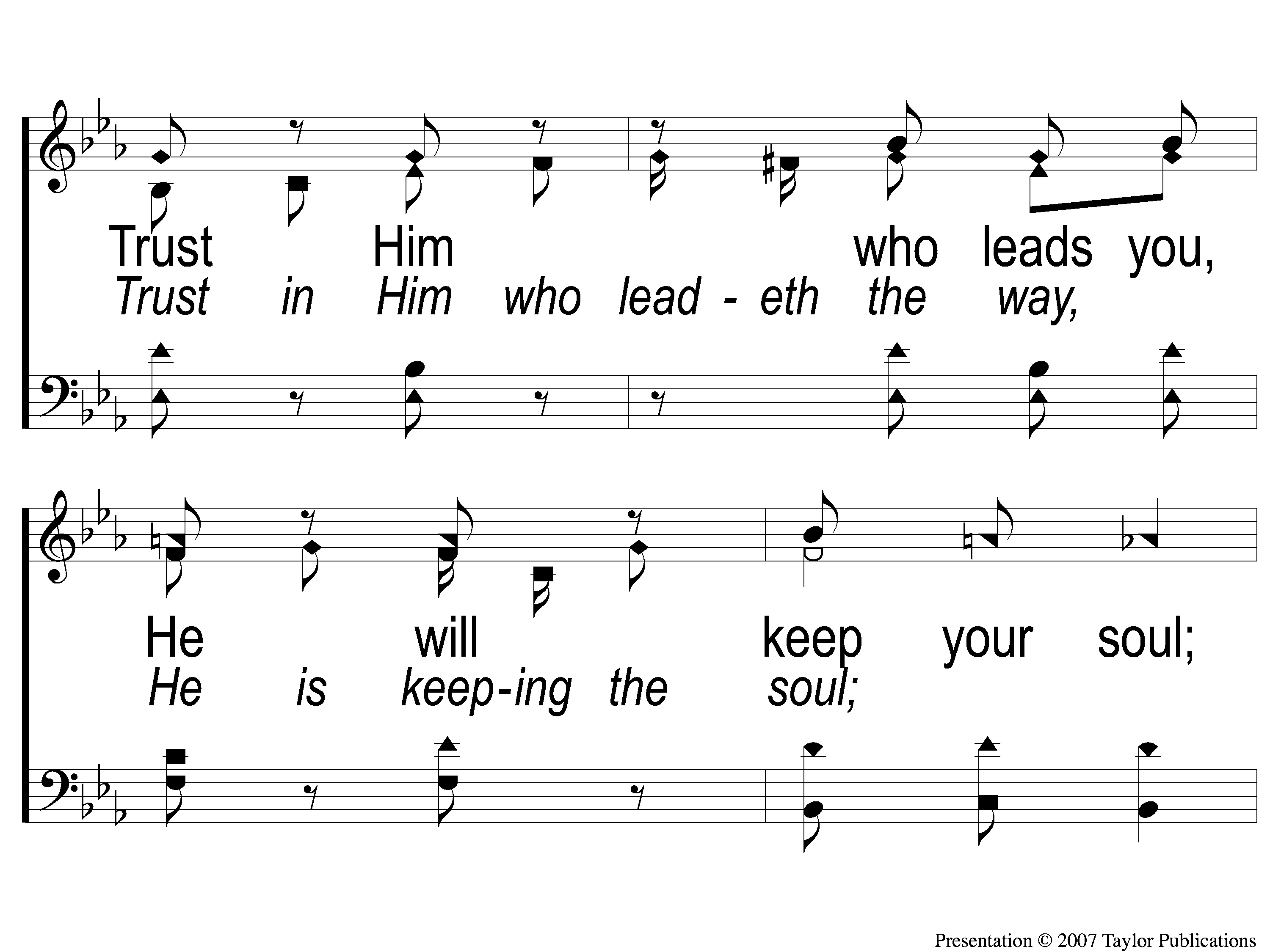 Sing and Be Happy
587
C-2 Sing and Be Happy
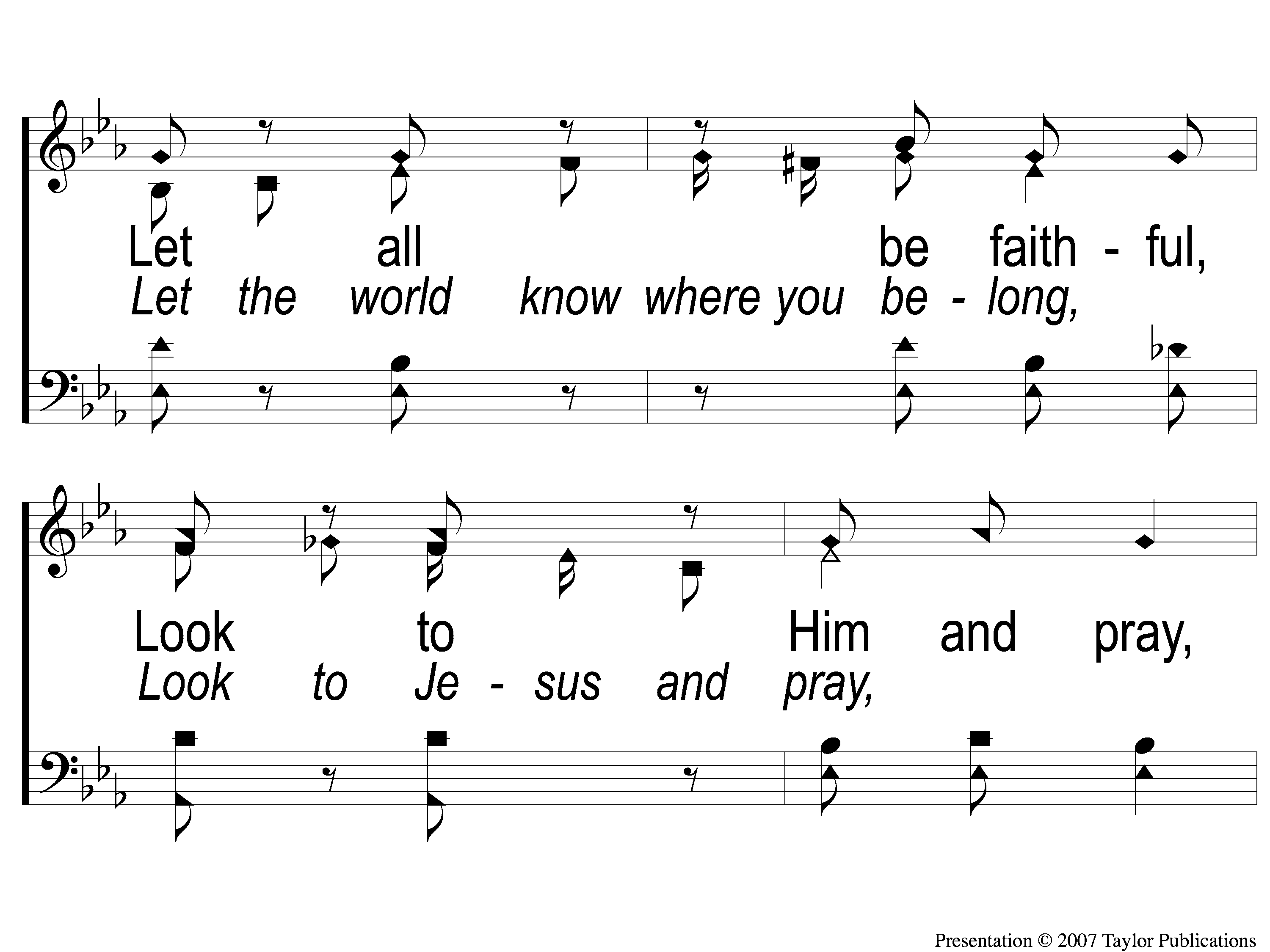 Sing and Be Happy
587
C-3 Sing and Be Happy
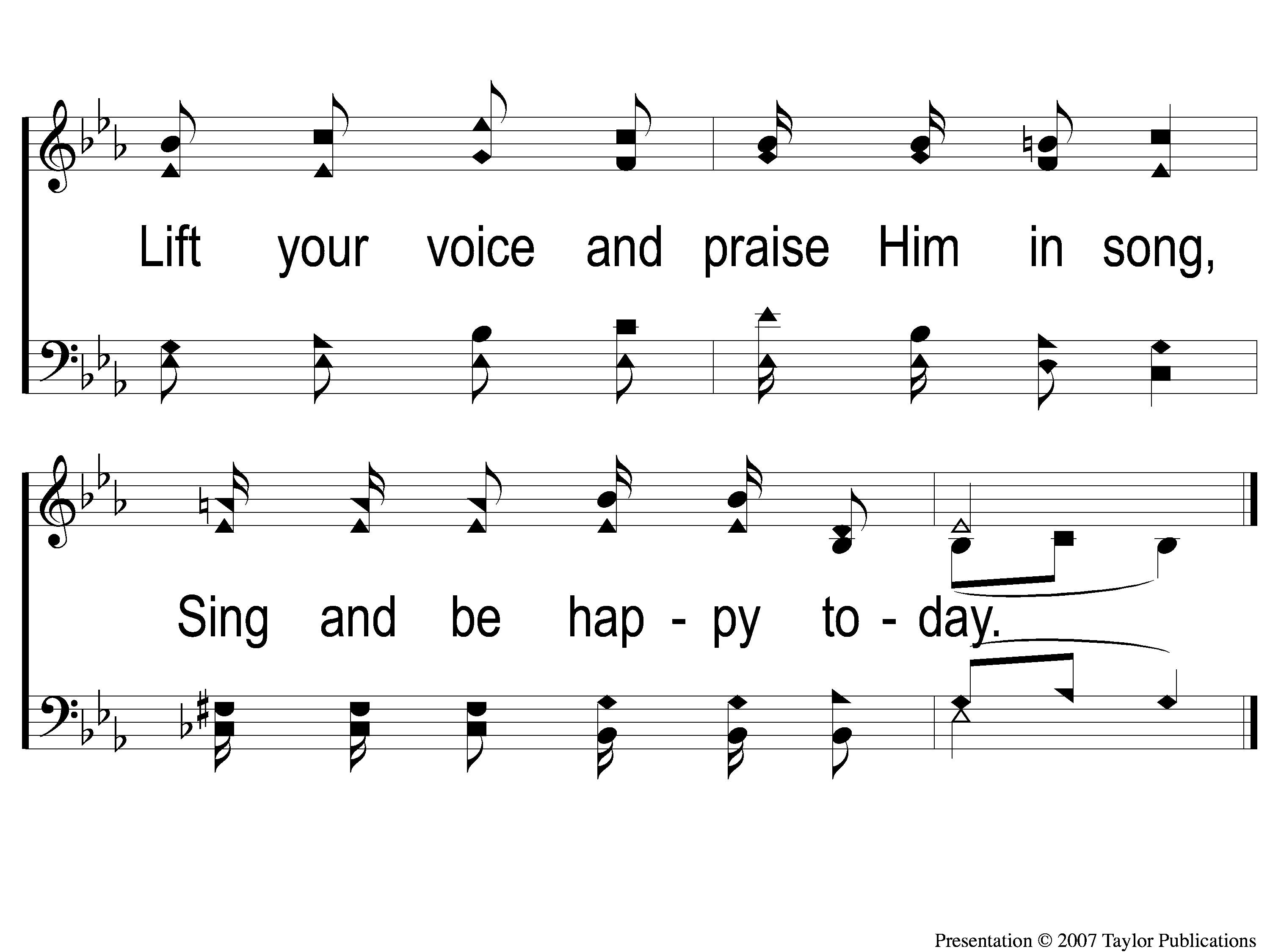 Sing and Be Happy
587
C-4 Sing and Be Happy
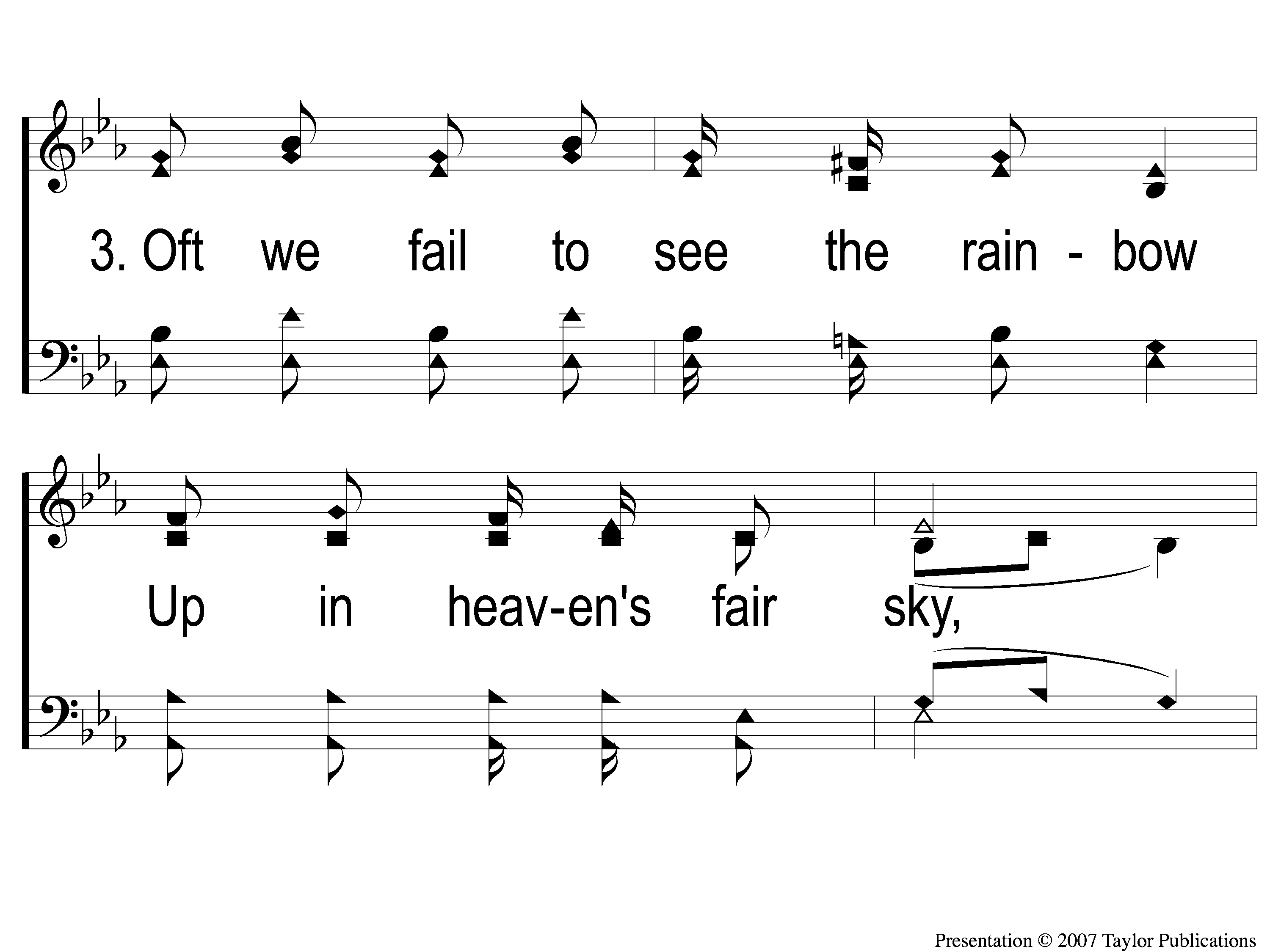 Sing and Be Happy
587
3-1 Sing and Be Happy
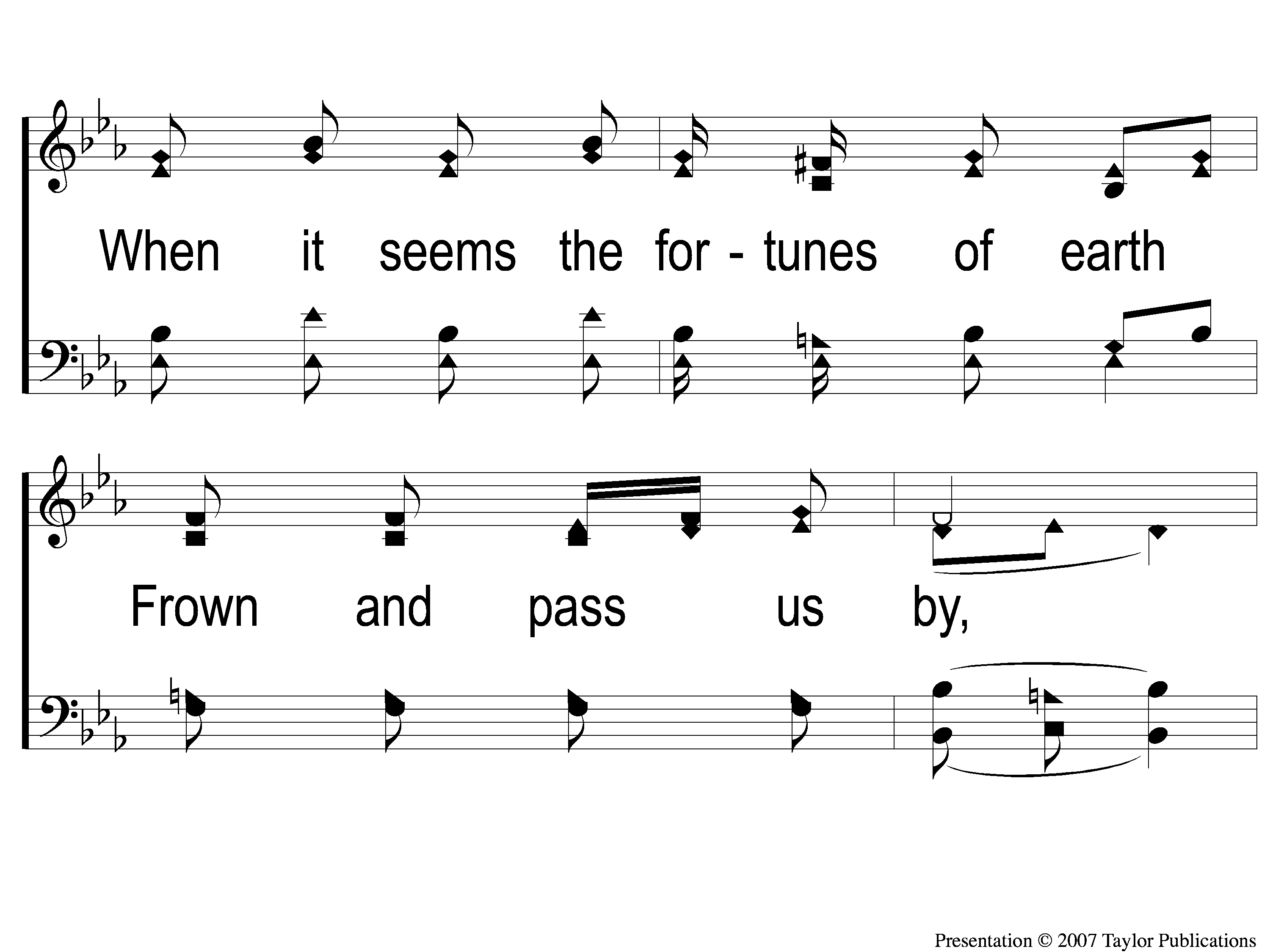 Sing and Be Happy
587
3-2 Sing and Be Happy
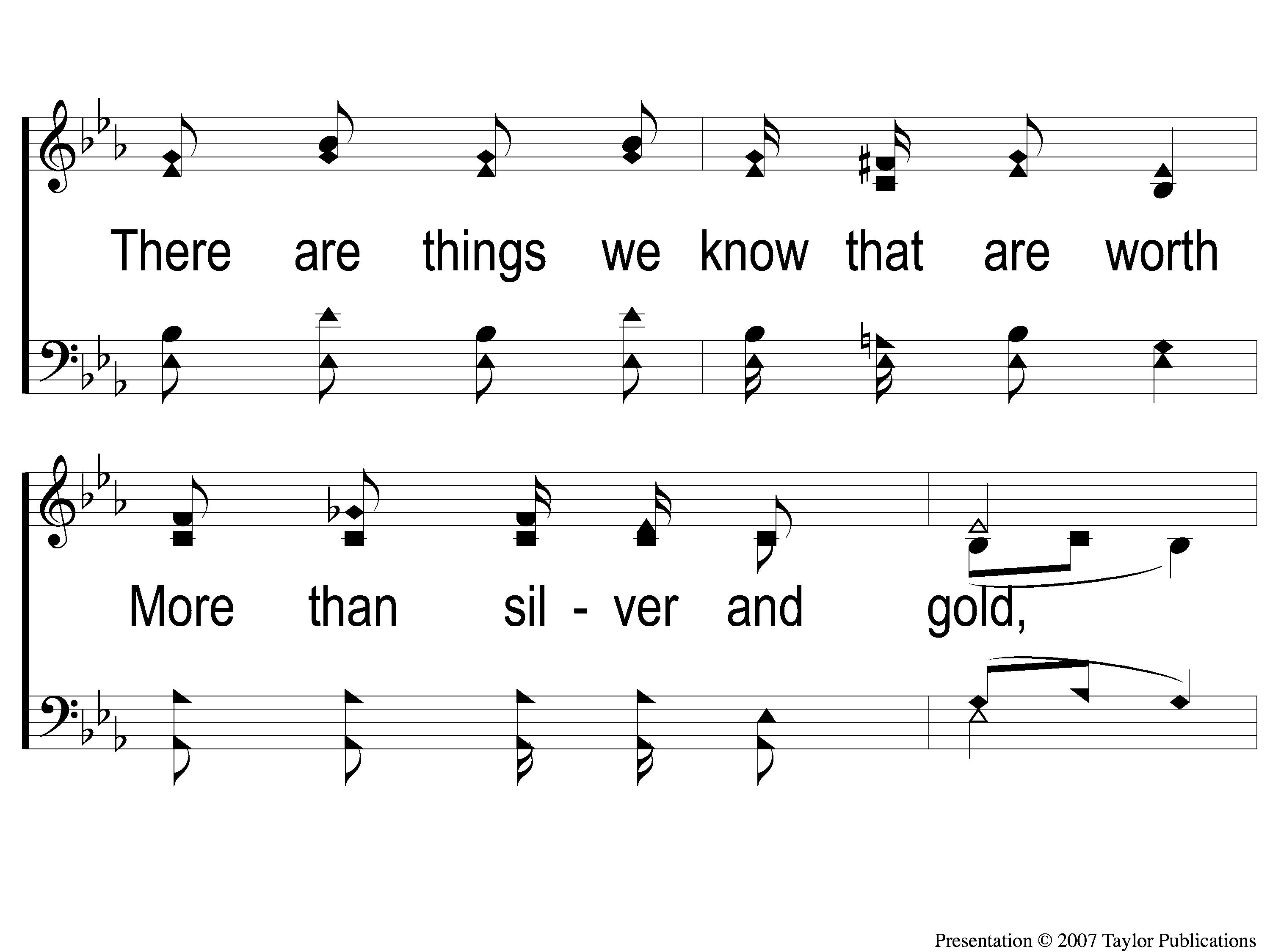 Sing and Be Happy
587
3-3 Sing and Be Happy
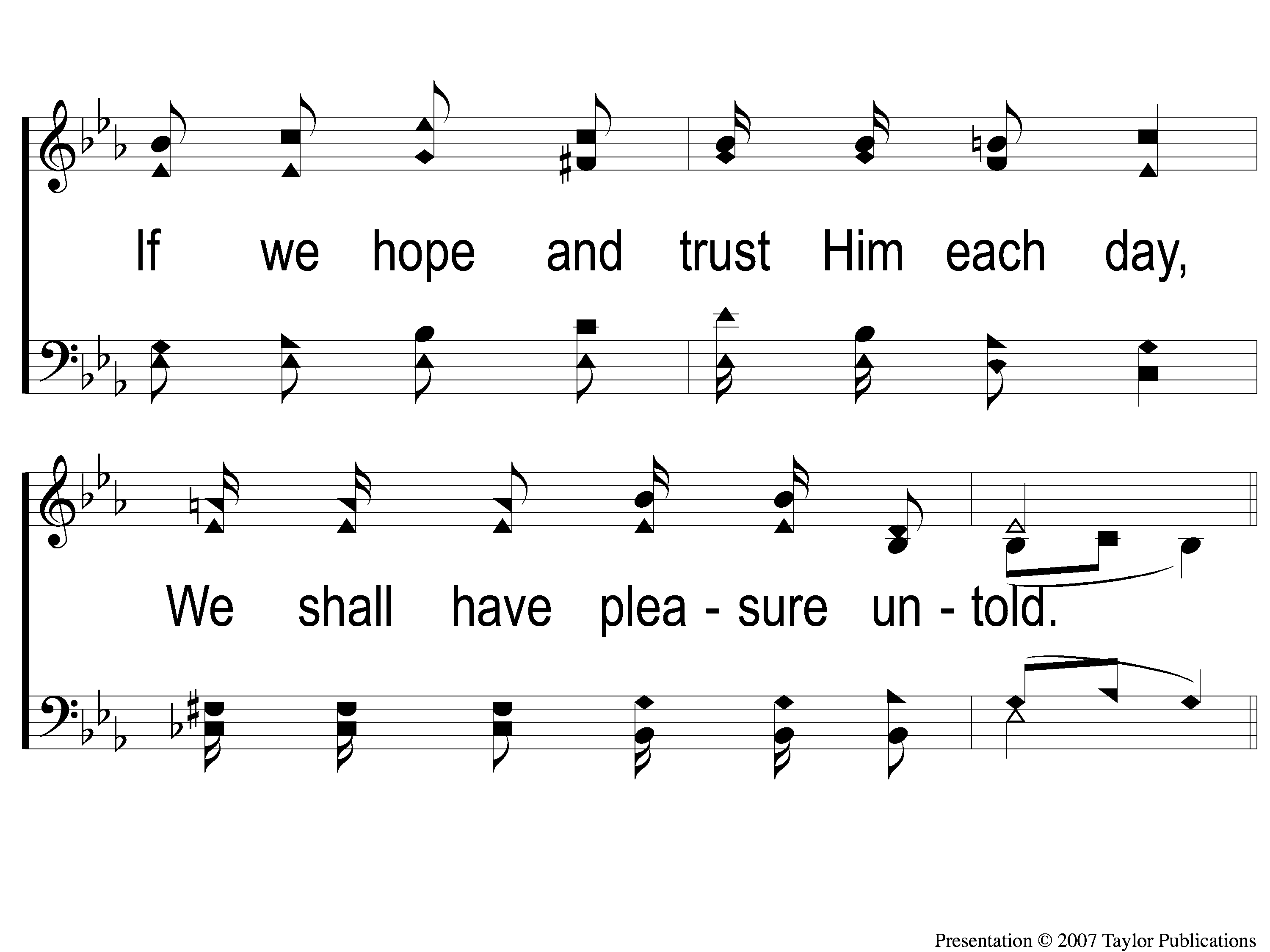 Sing and Be Happy
587
3-4 Sing and Be Happy
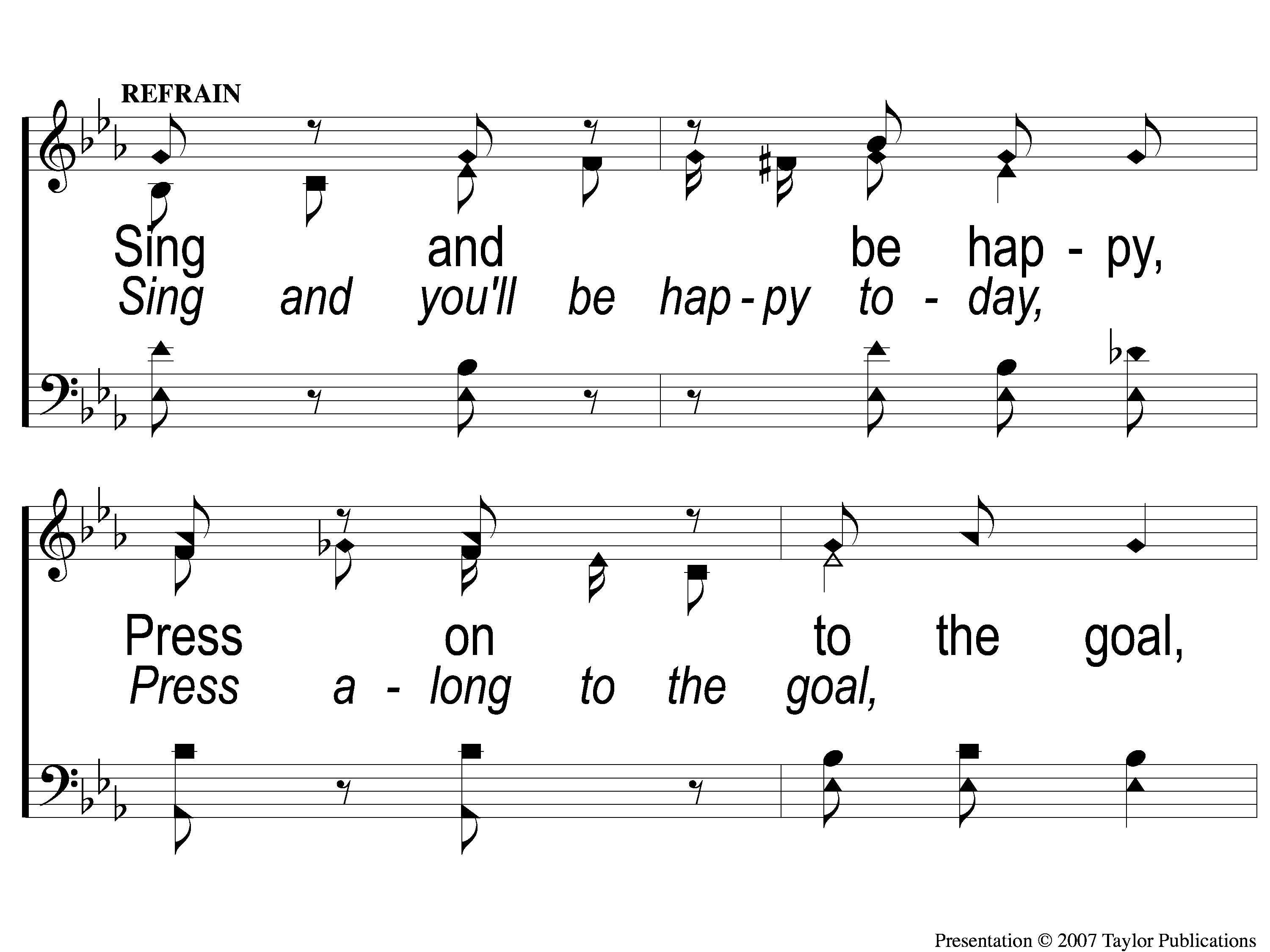 Sing and Be Happy
587
C-1 Sing and Be Happy
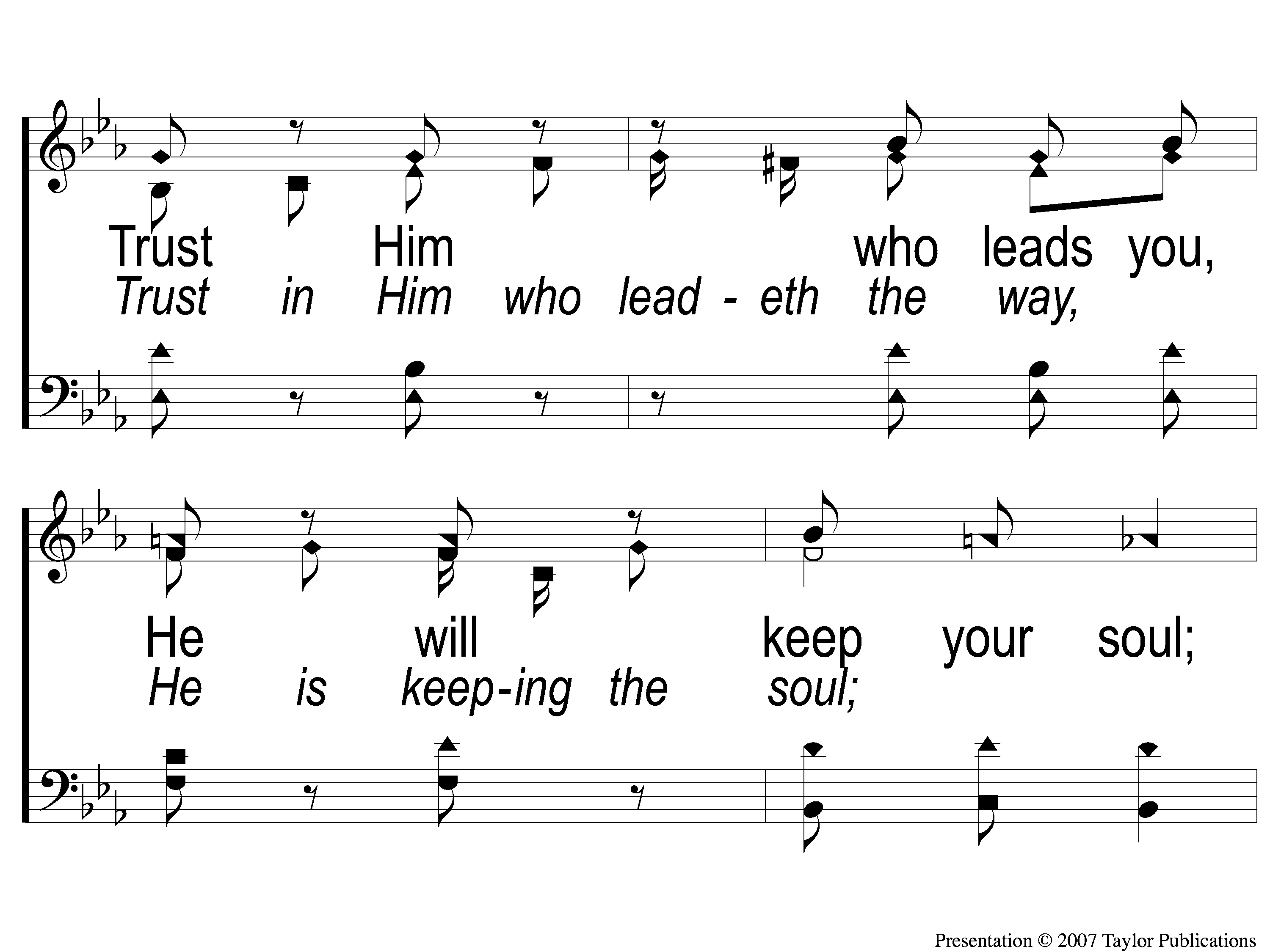 Sing and Be Happy
587
C-2 Sing and Be Happy
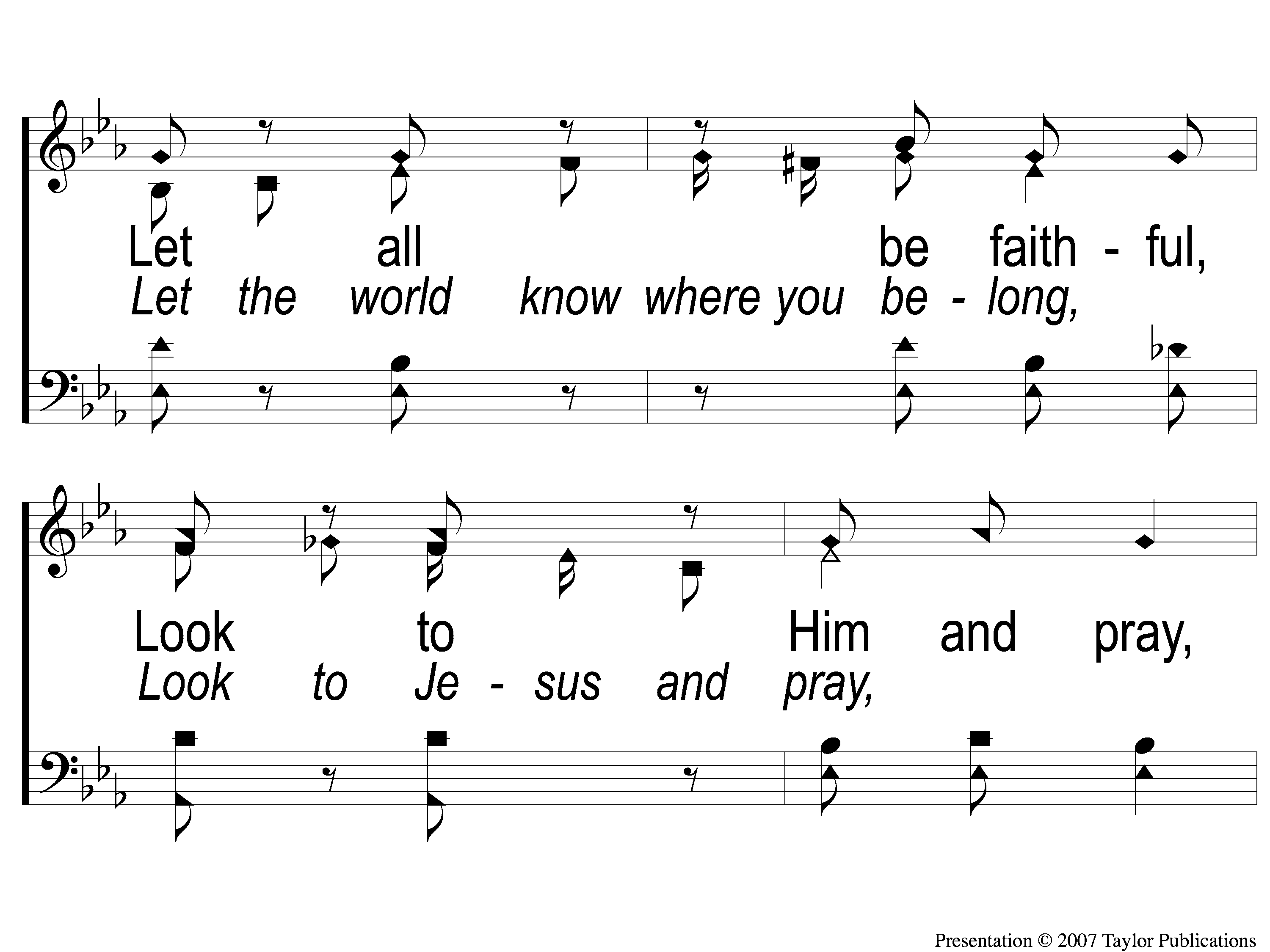 Sing and Be Happy
587
C-3 Sing and Be Happy
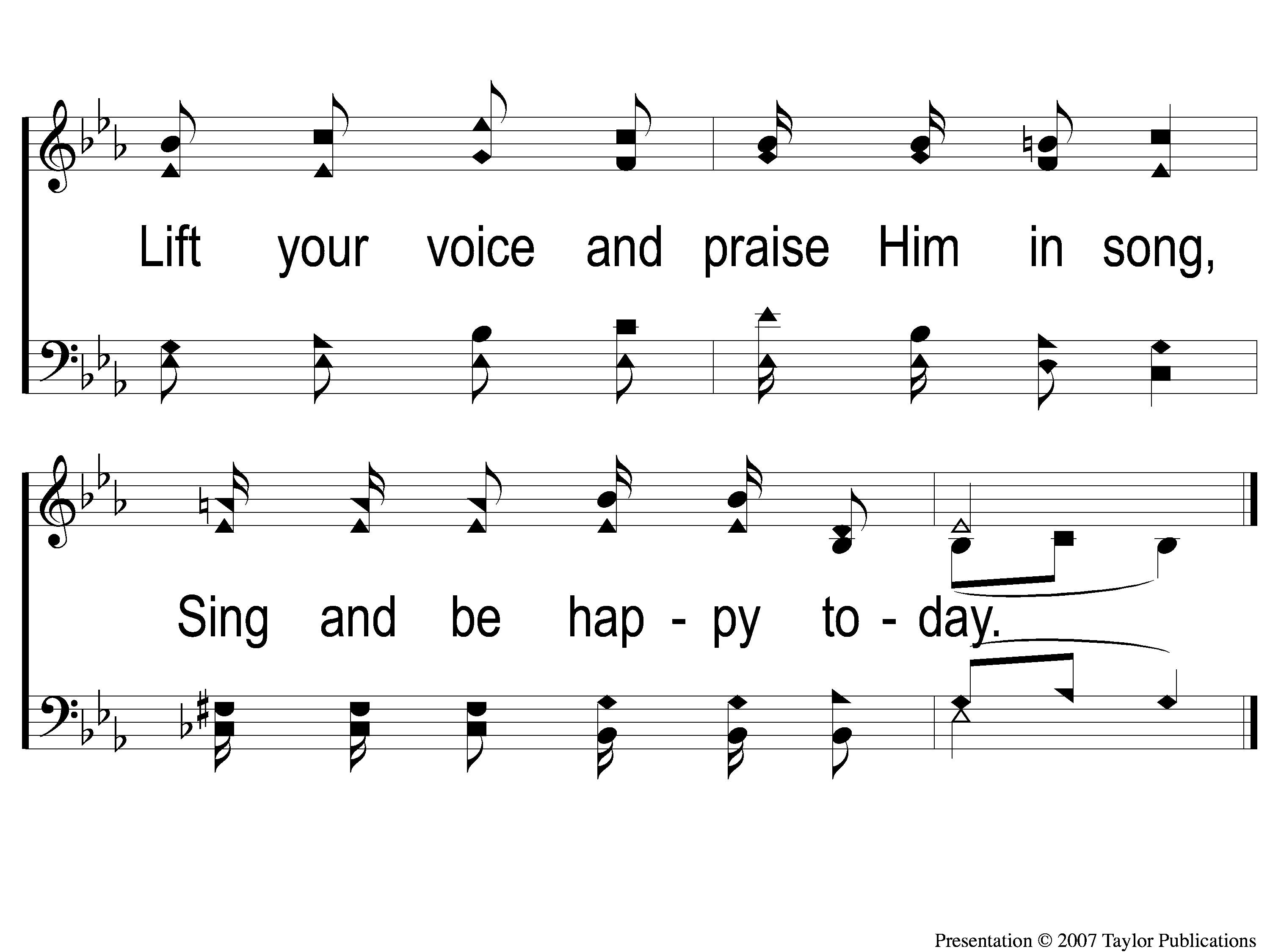 Sing and Be Happy
587
C-4 Sing and Be Happy
EVENING WORSHIP
TONIGHT@ 6:00 pm
HOPE TO SEE YOU THERE!